NI
The New Jersey Student Learning Standards
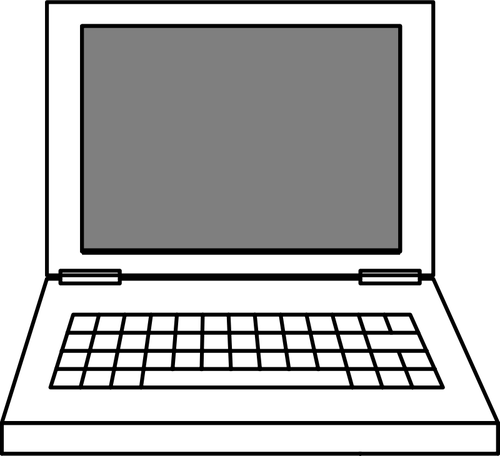 Computer Science & Design Thinking
8.1.5 Networks 
& The Internet
8.1.5
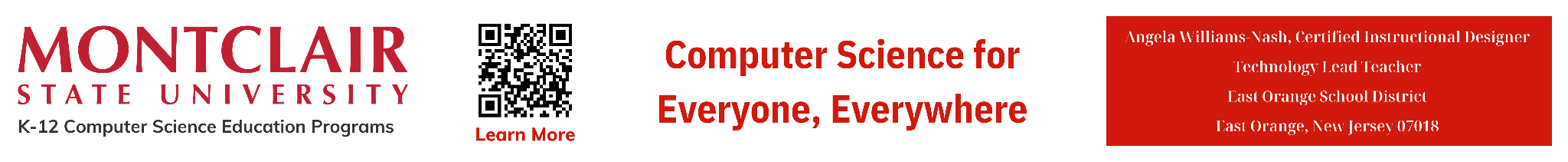 ‹#›
NI
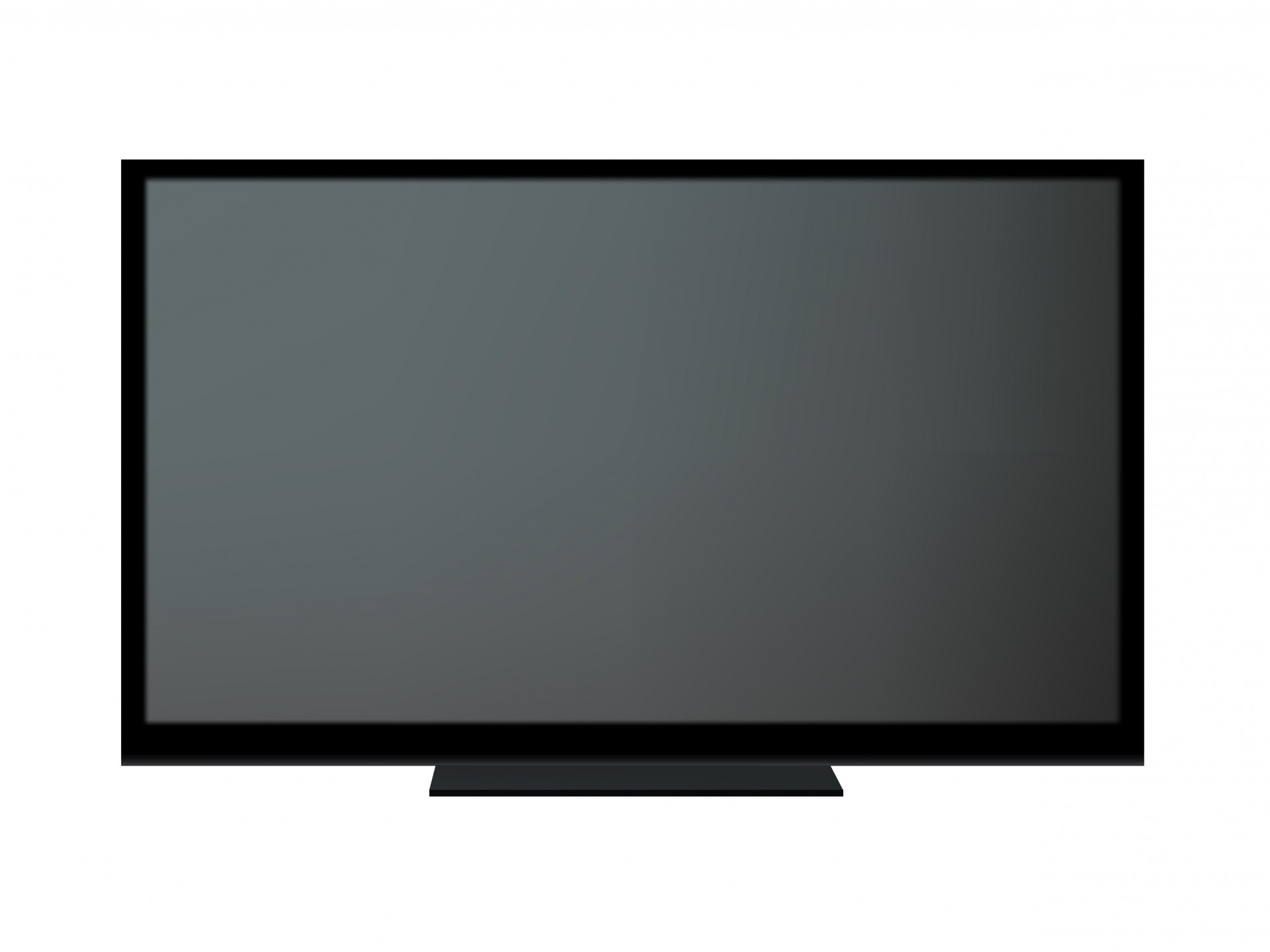 New Jersey Student Learning Standards
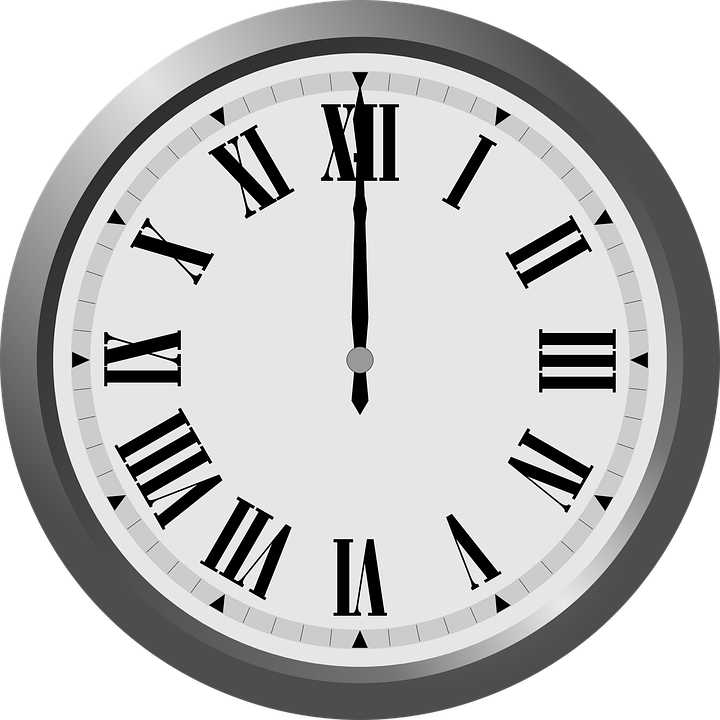 Technology:
8.1.5.NI.1: Develop models that successfully transmit and receive information using both wired and wireless methods. 
8.1.5.NI.2: Describe physical and digital security measures for protecting sensitive personal information.
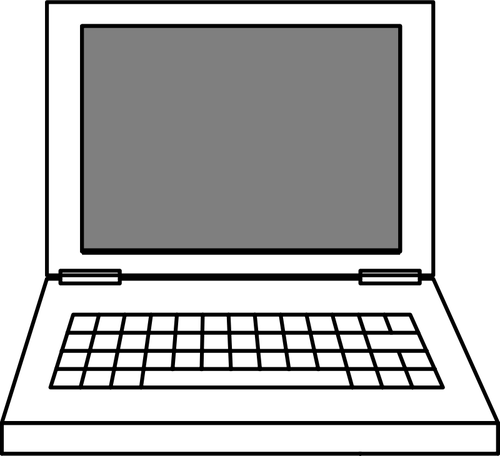 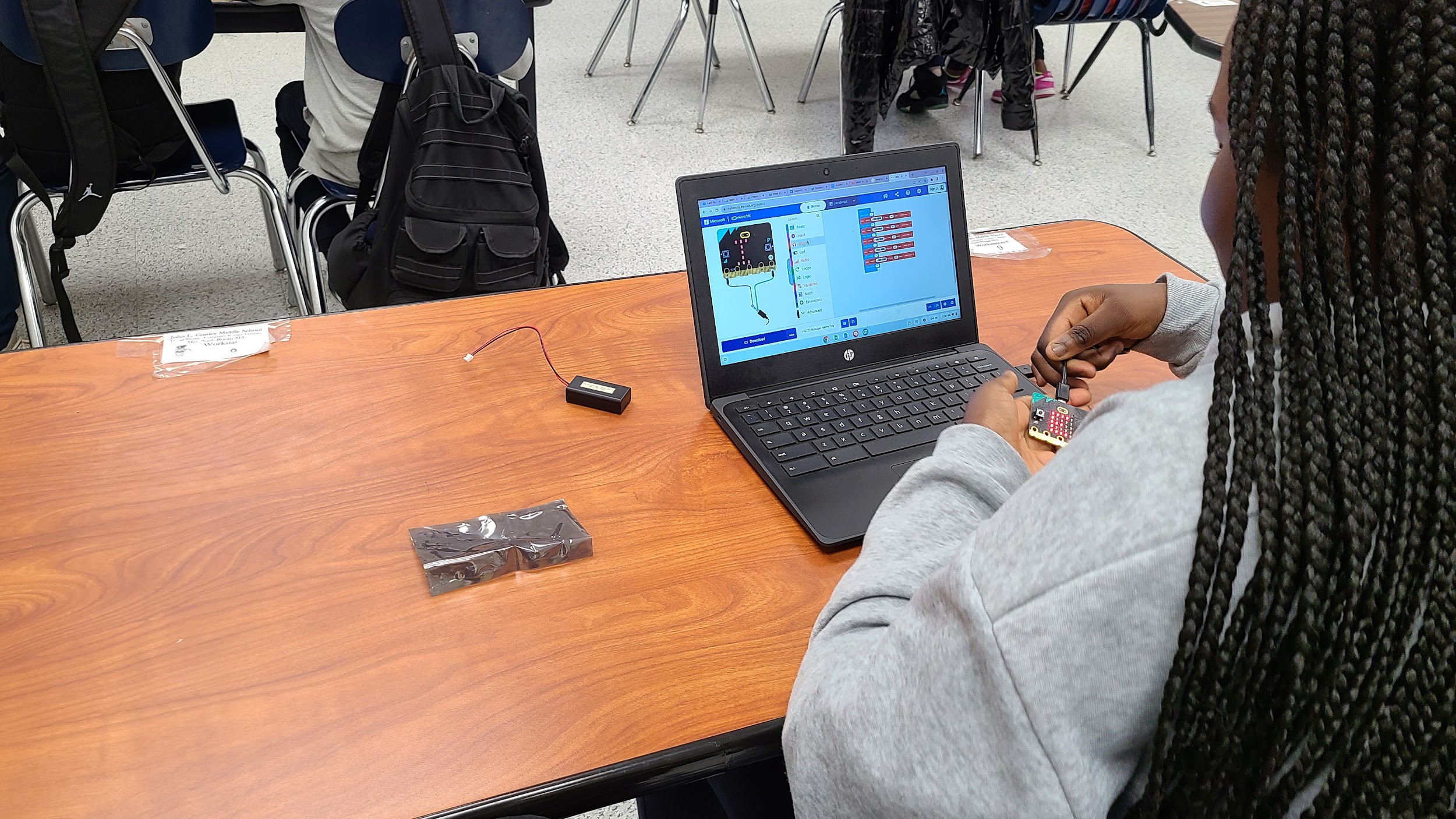 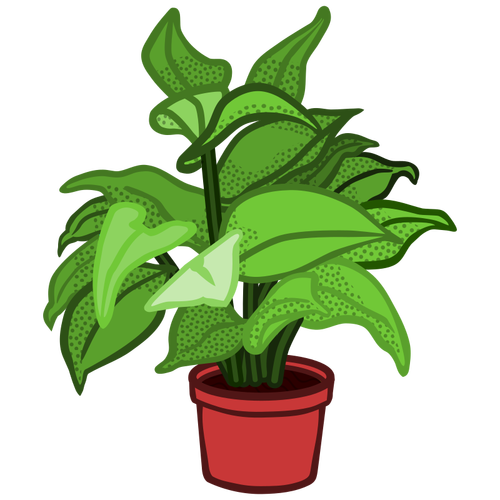 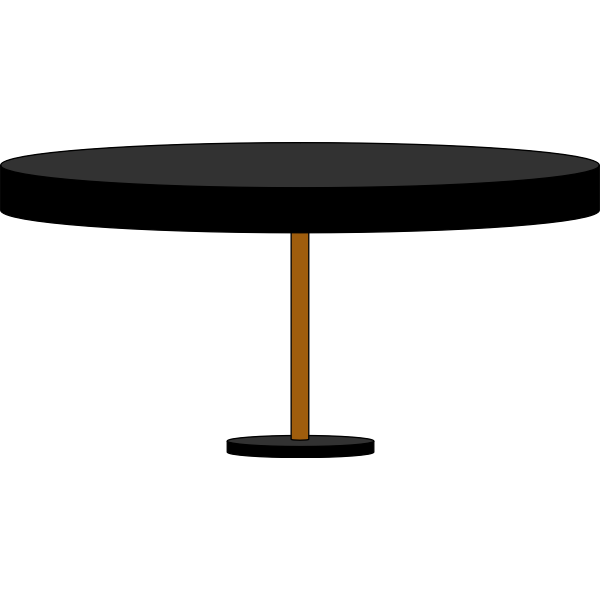 8.1.5
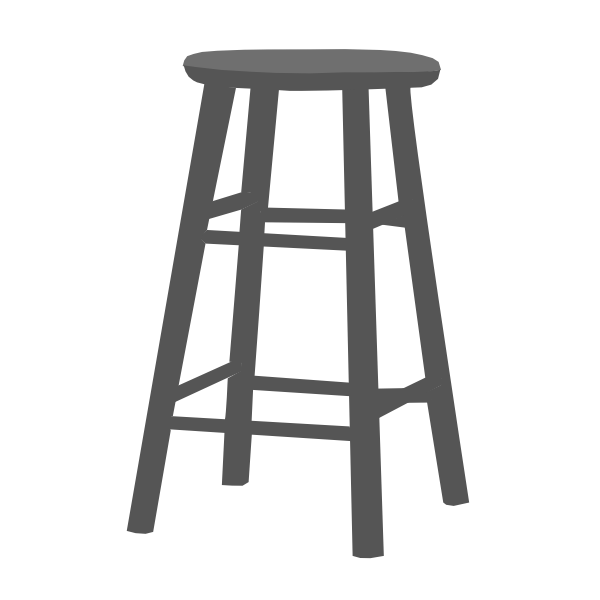 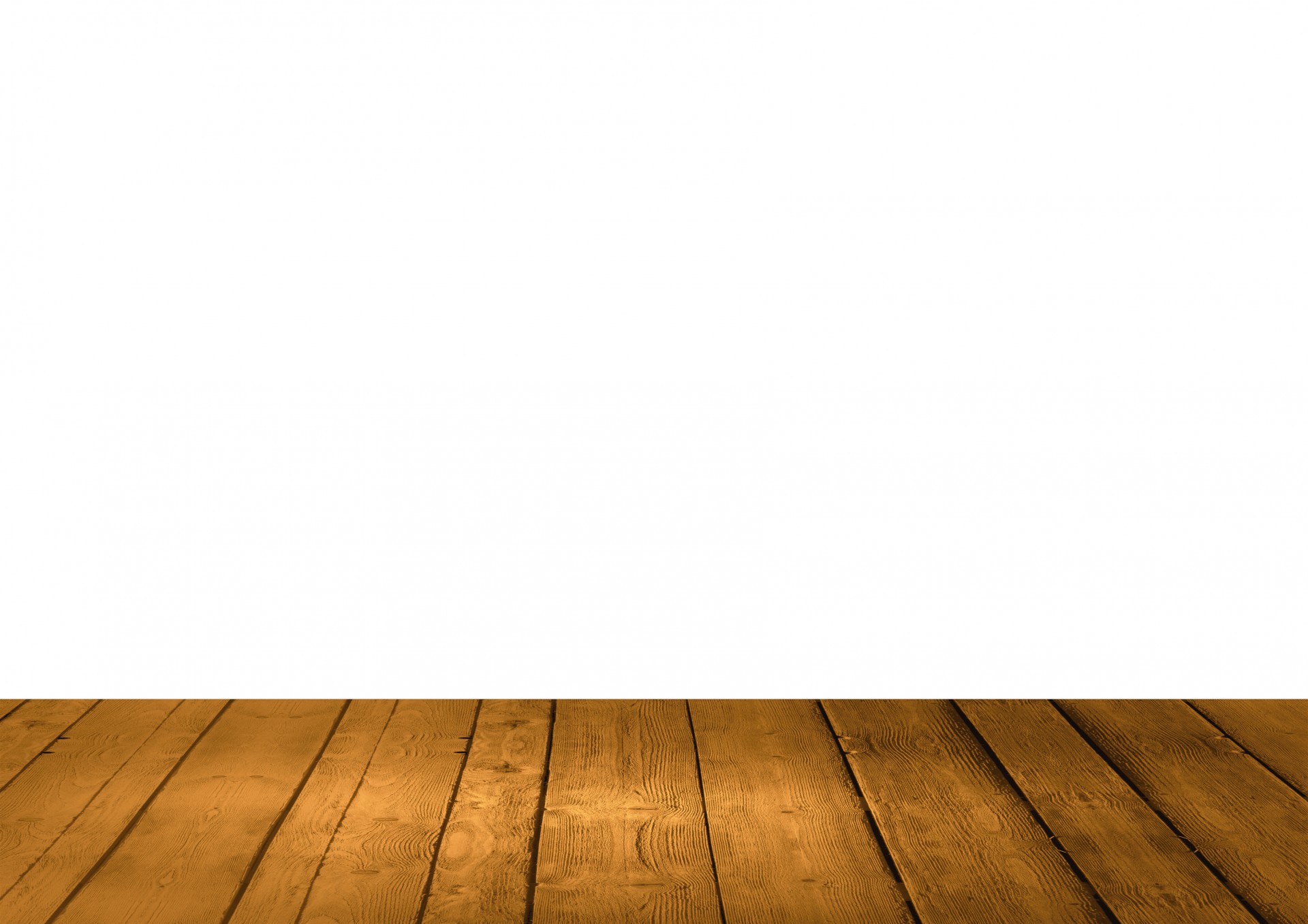 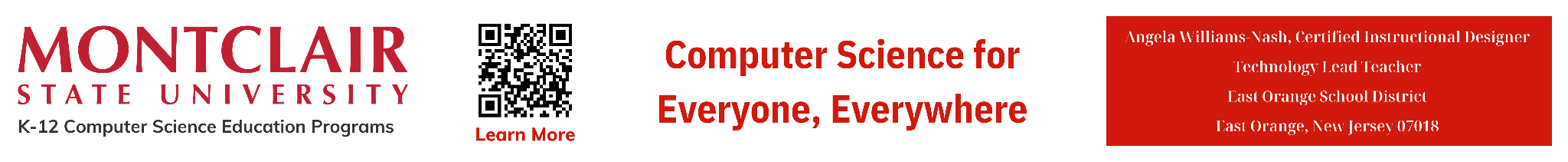 ‹#›
I
NI
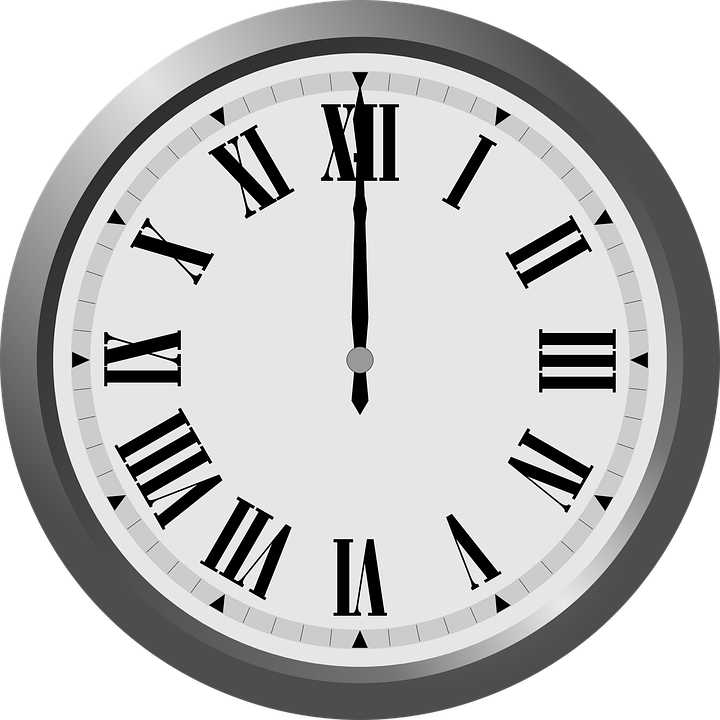 Core Concept  8.1.5 Networks & The Internet
Computing devices typically do not operate in isolation. Networks connect computing devices to share information and resources and are an increasingly integral part of computing. Networks and communication systems provide greater connectivity in the computing world.
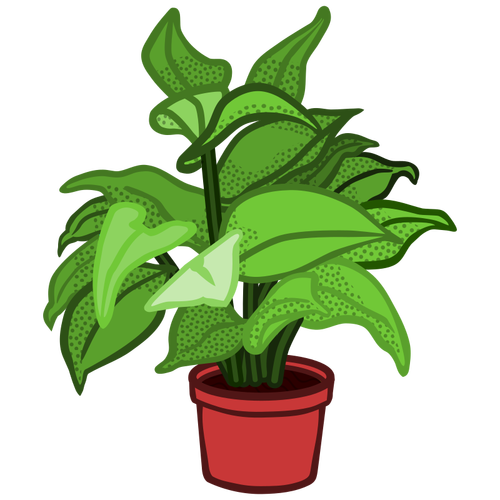 8.1.5
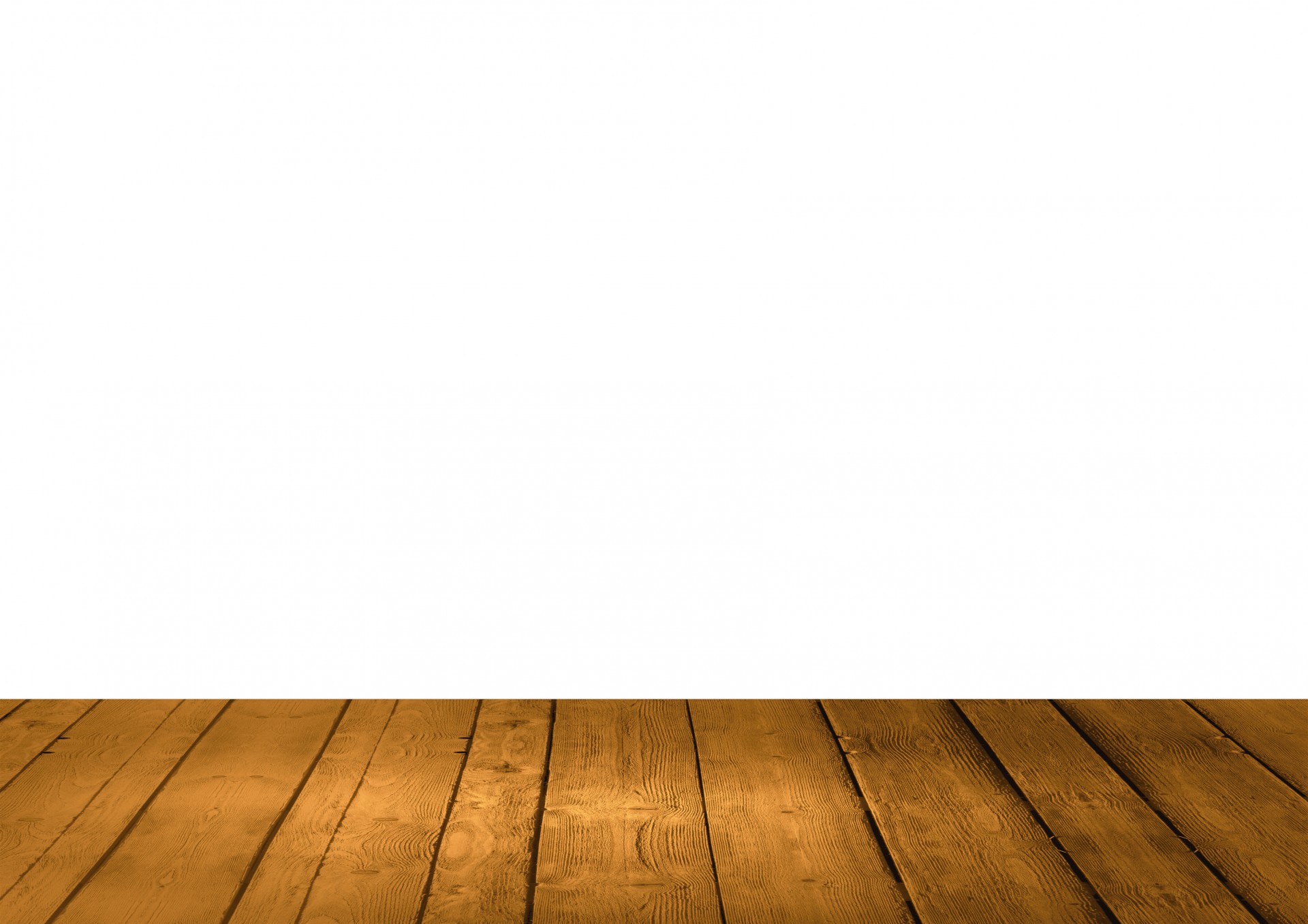 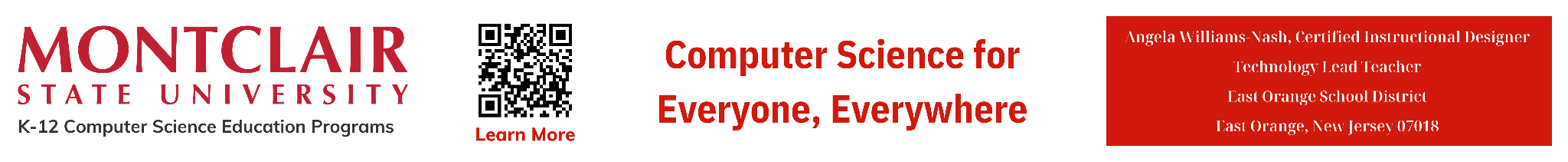 ‹#›
NI
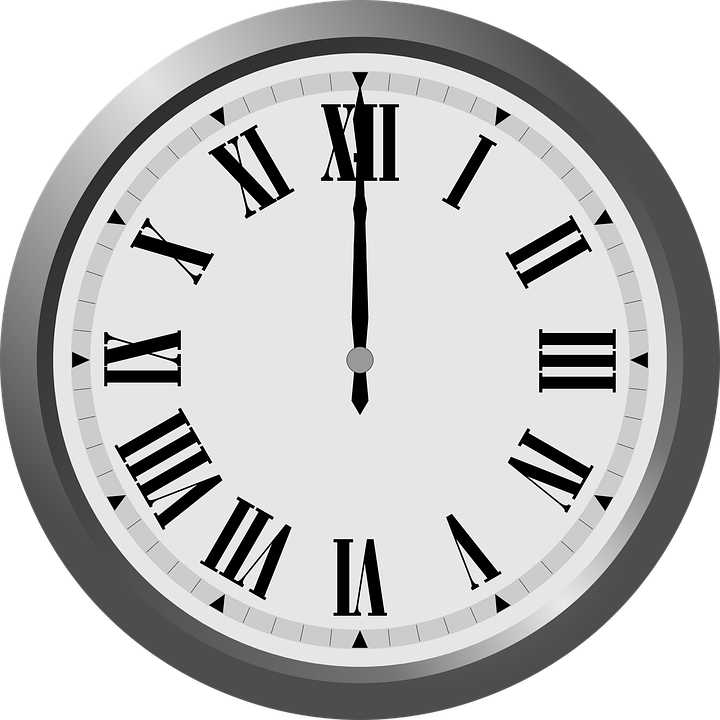 Topics Covered
Background Vocabulary
Computer Network 
The Internet
Network Protocols
The Login Process
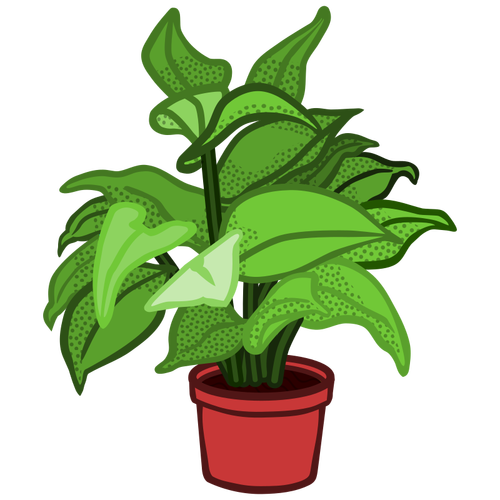 8.1.5
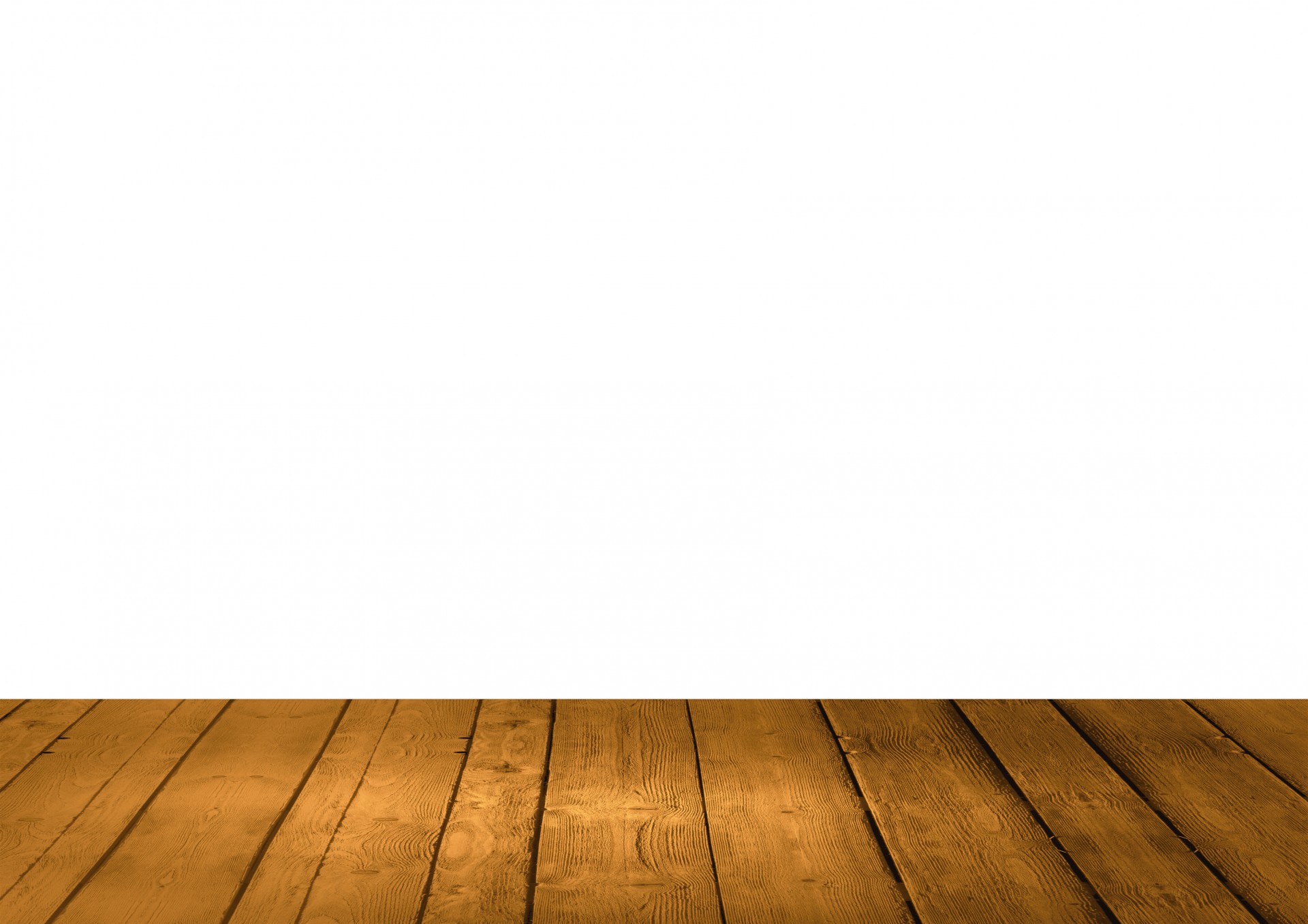 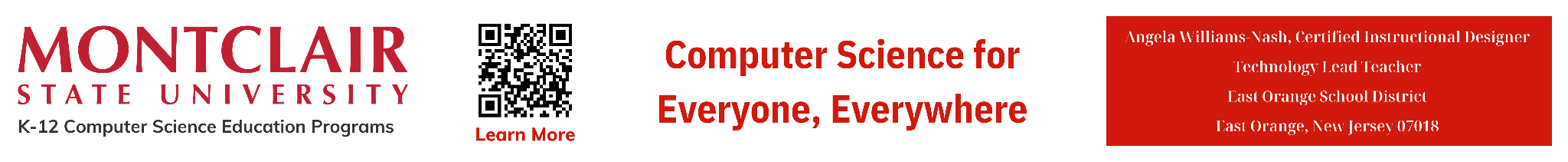 ‹#›
NI
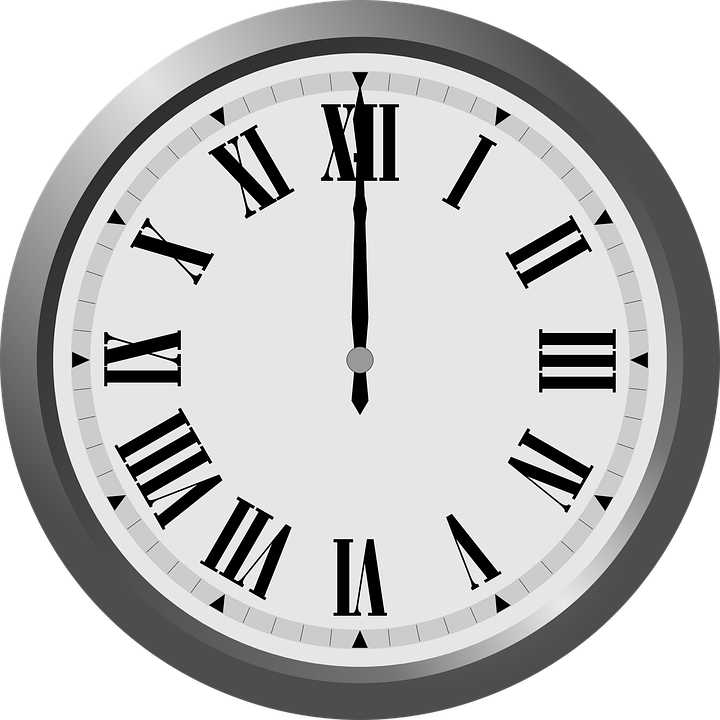 Background Vocabulary
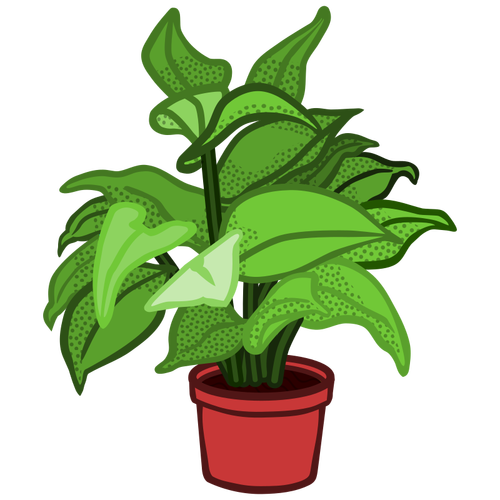 8.1.5
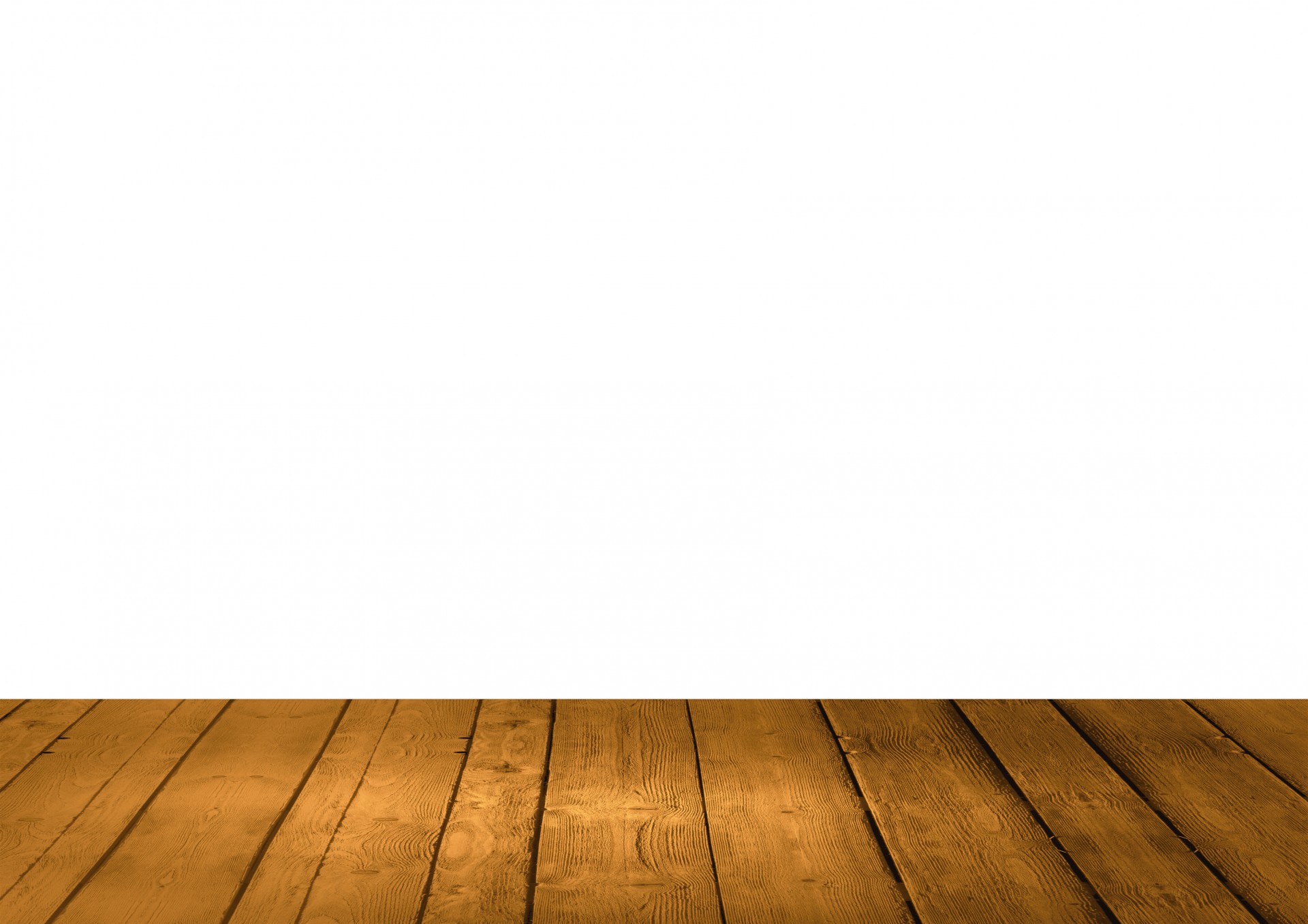 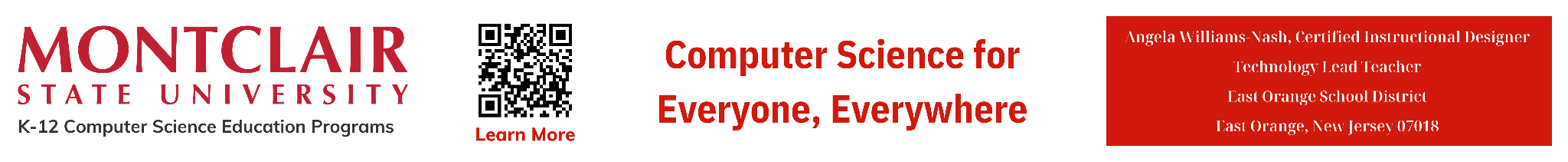 ‹#›
NI
Background Vocabulary
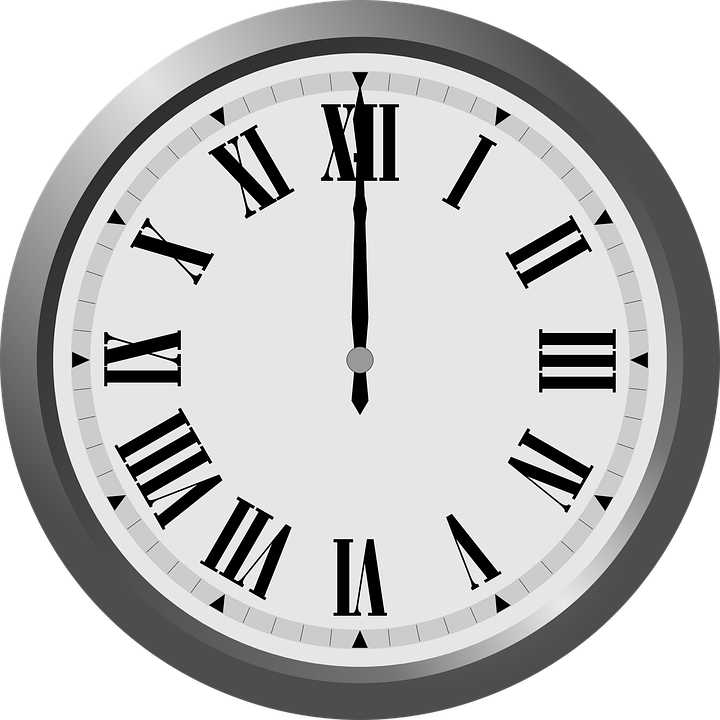 Before discussing networks, we will define the following key vocabulary words:
Data
Hardware
CPU
Memory
ROM
RAM
Software
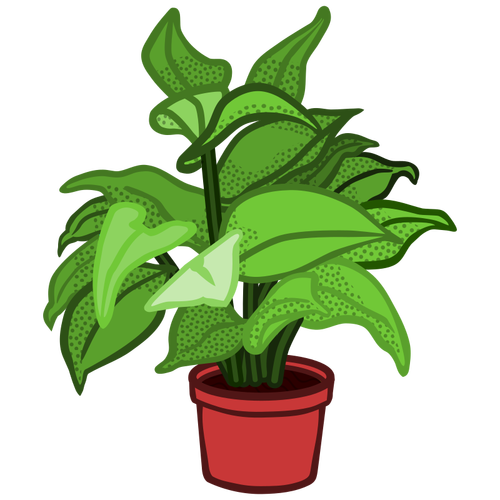 8.1.5
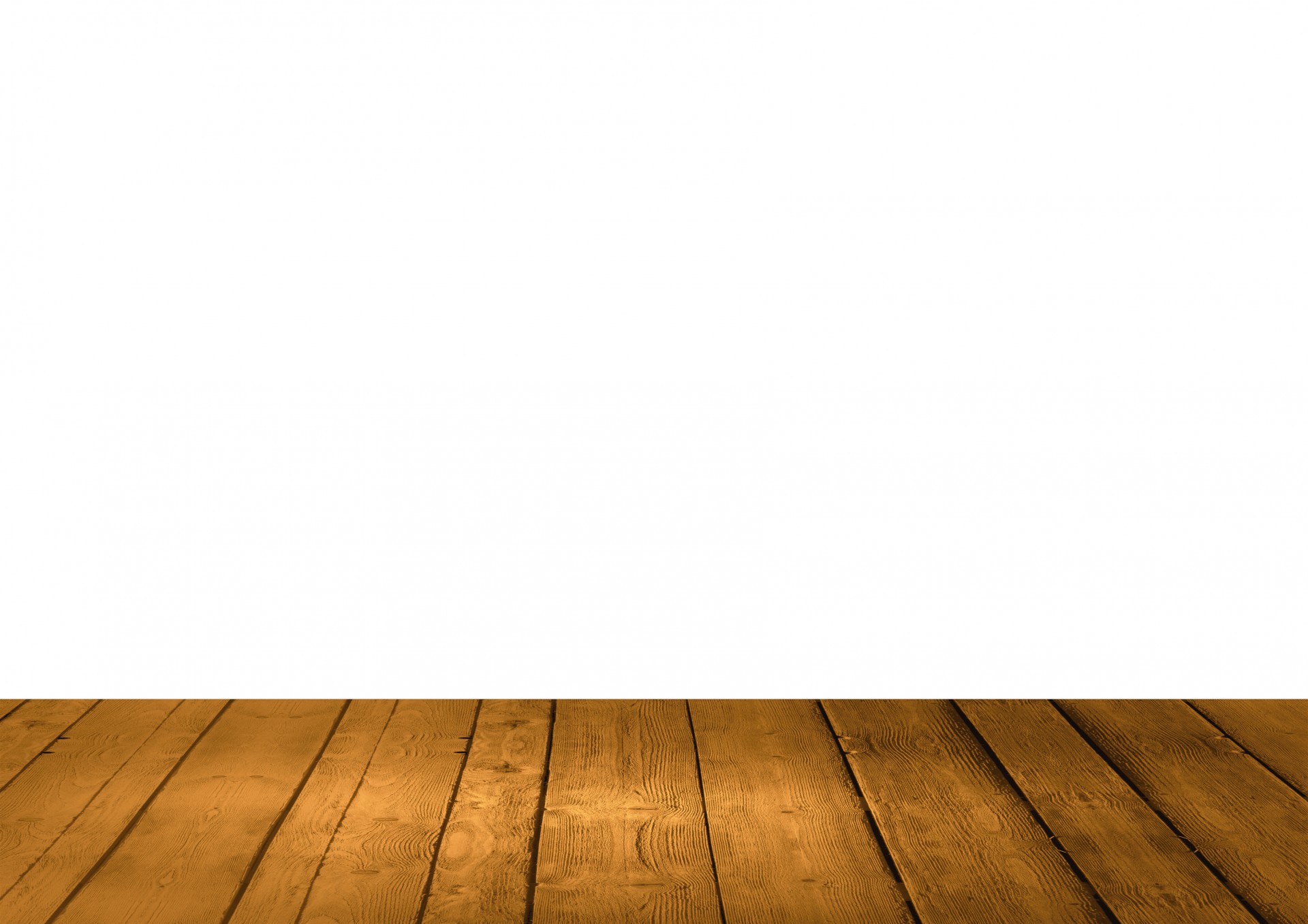 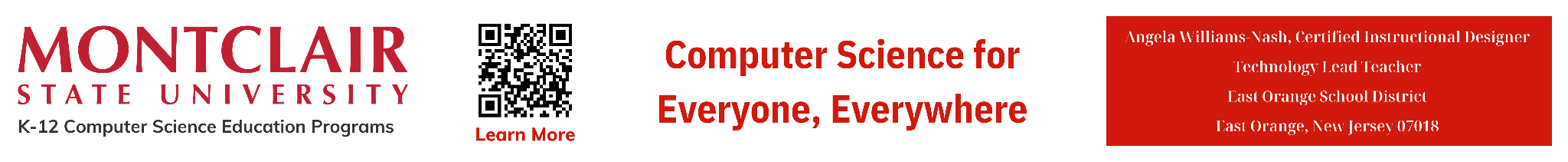 ‹#›
NI
Background Vocabulary -> Data
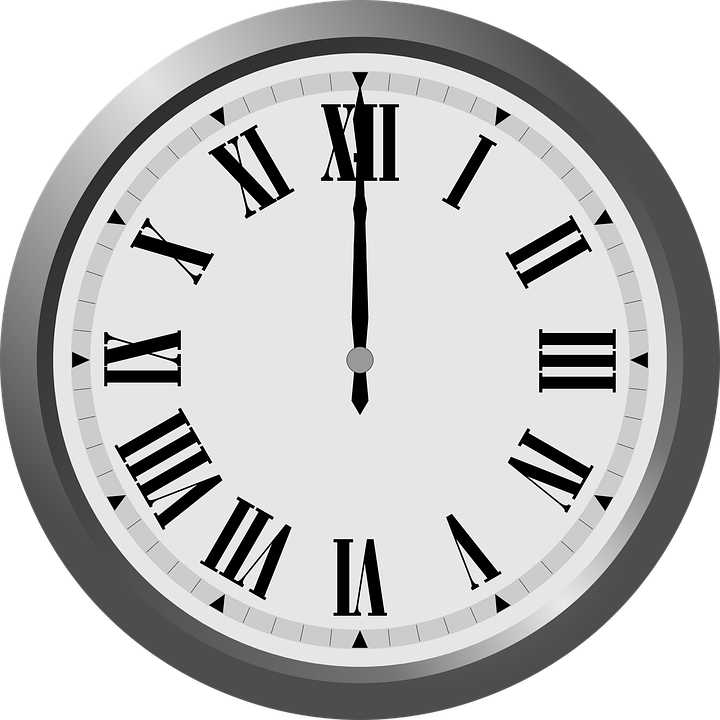 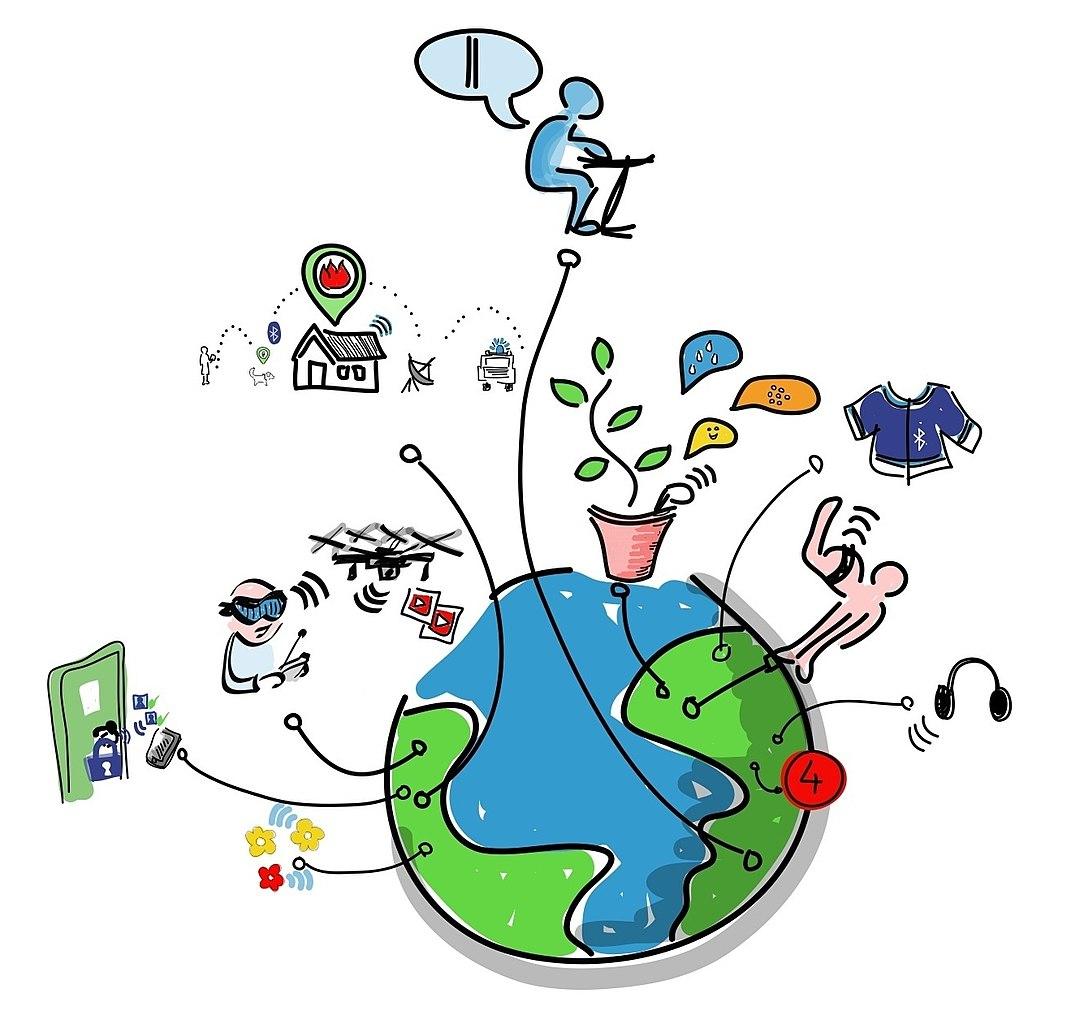 Data is the information  you send and receive over the Internet.
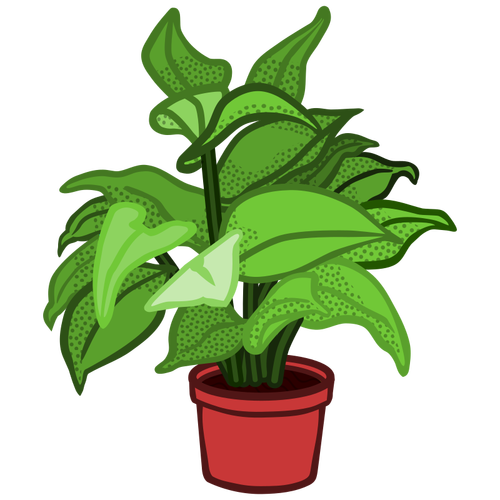 8.1.5
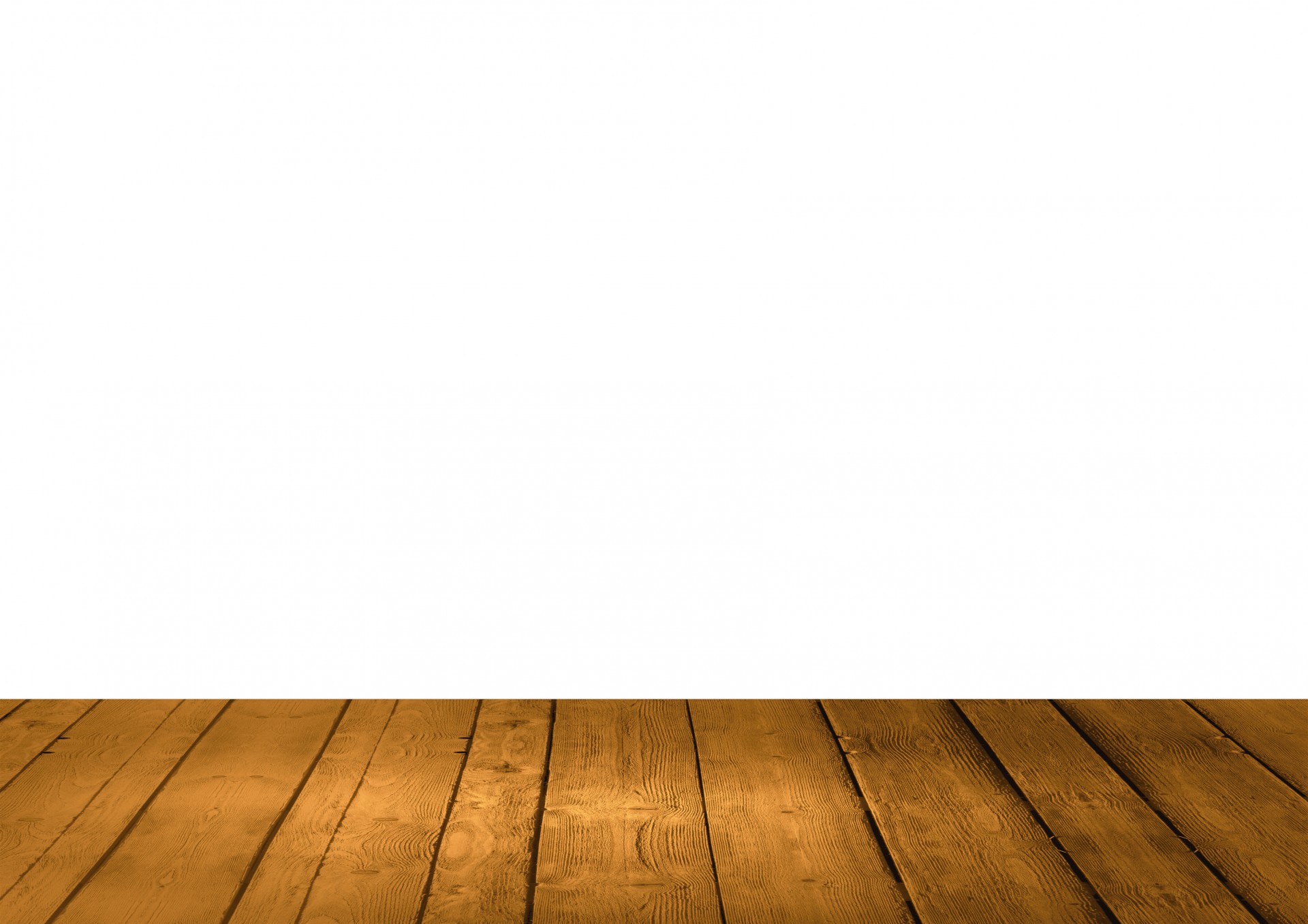 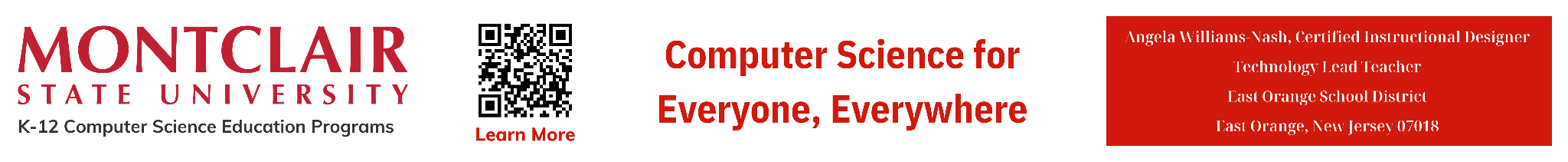 ‹#›
NI
Background Vocabulary -> Data
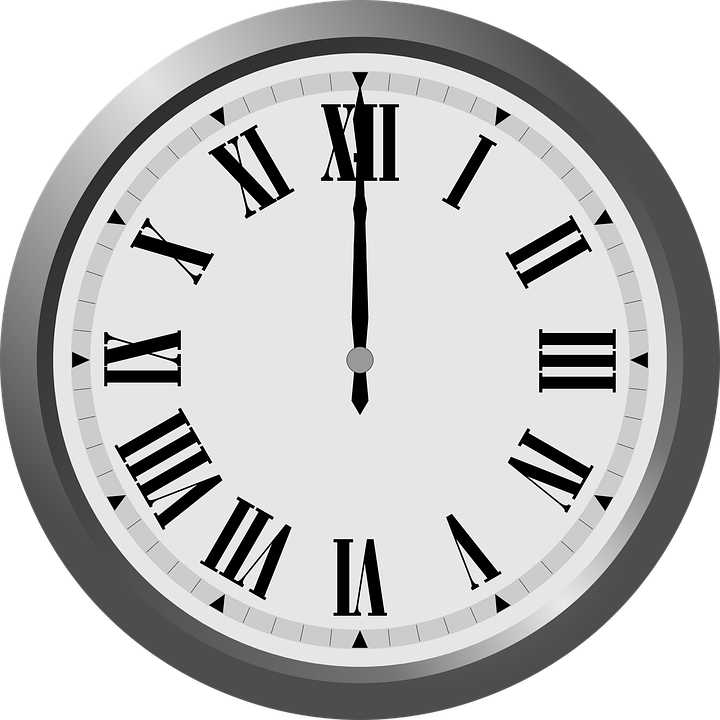 Question:
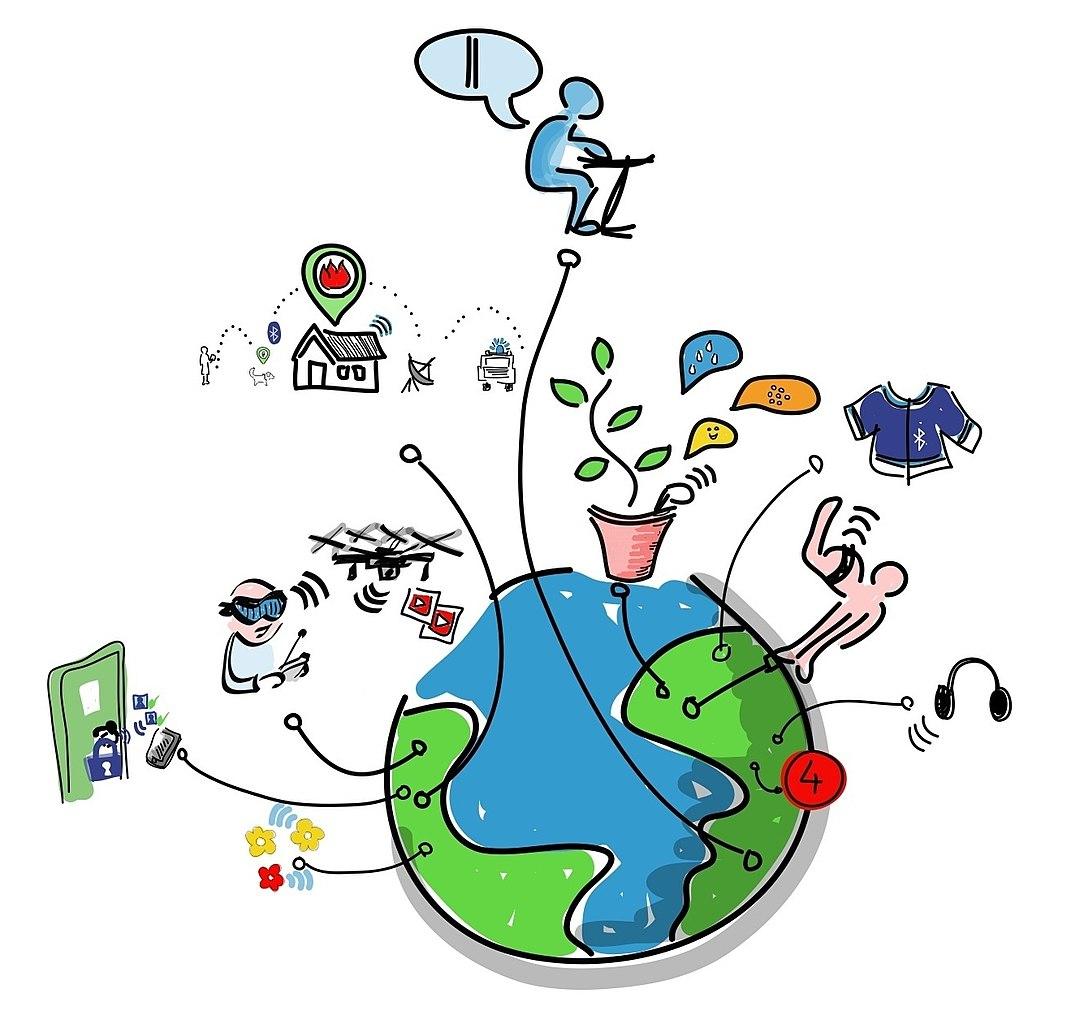 What types of data do you send or receive over the internet?
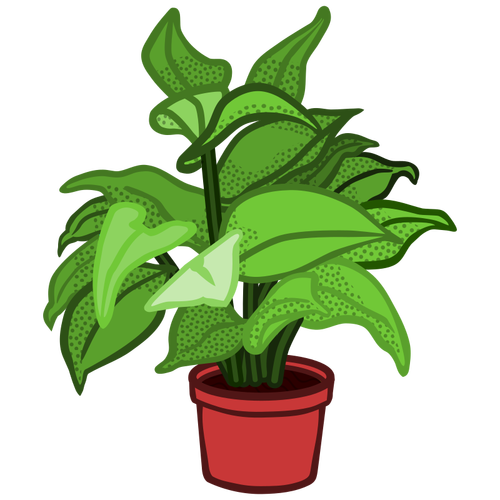 8.1.5
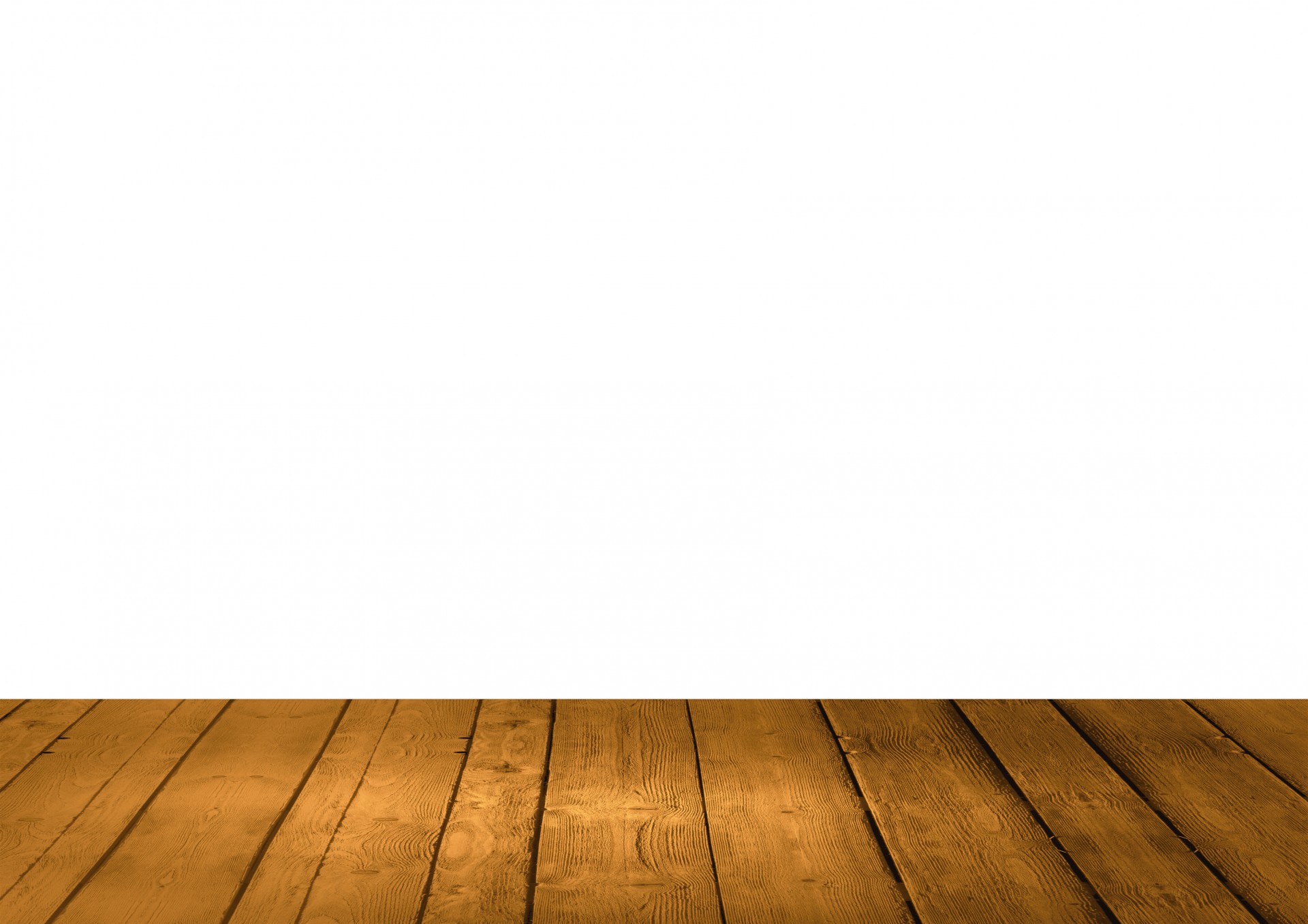 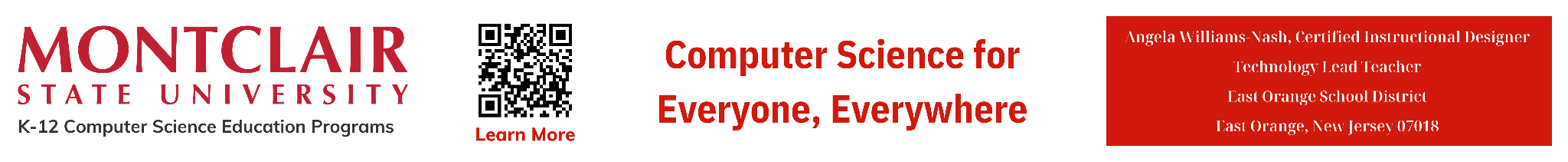 ‹#›
NI
Background Vocabulary -> Data
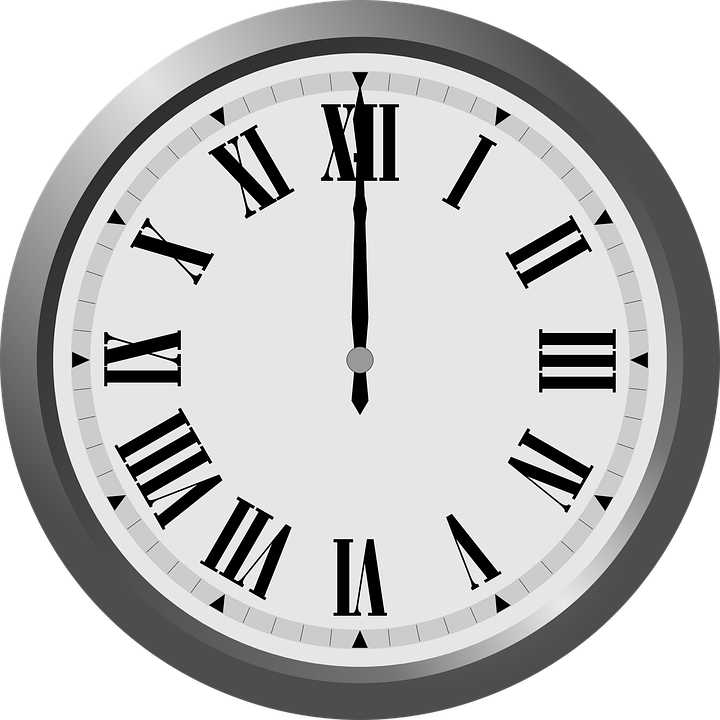 Answer:
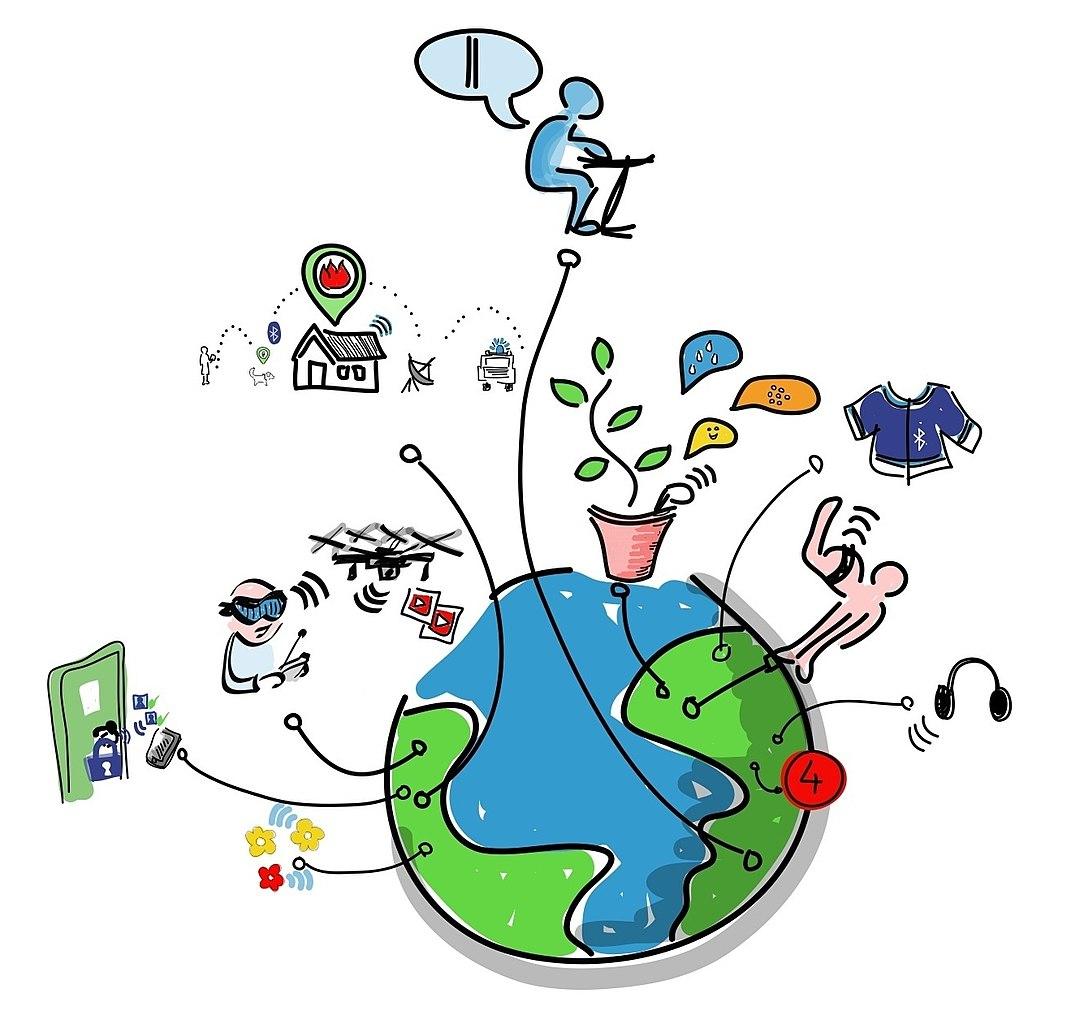 Data includes pictures,  drawings, images, sounds, and text like notes, letters, essays and book reports.
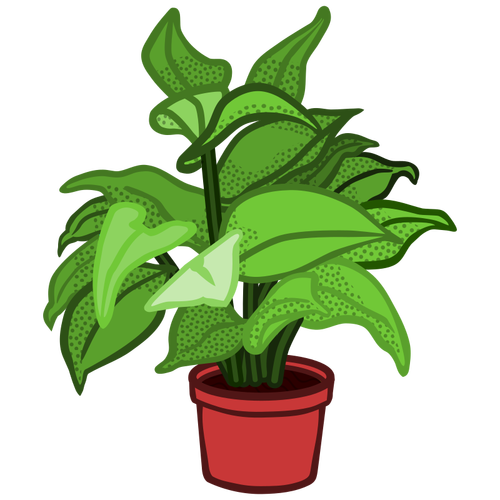 8.1.5
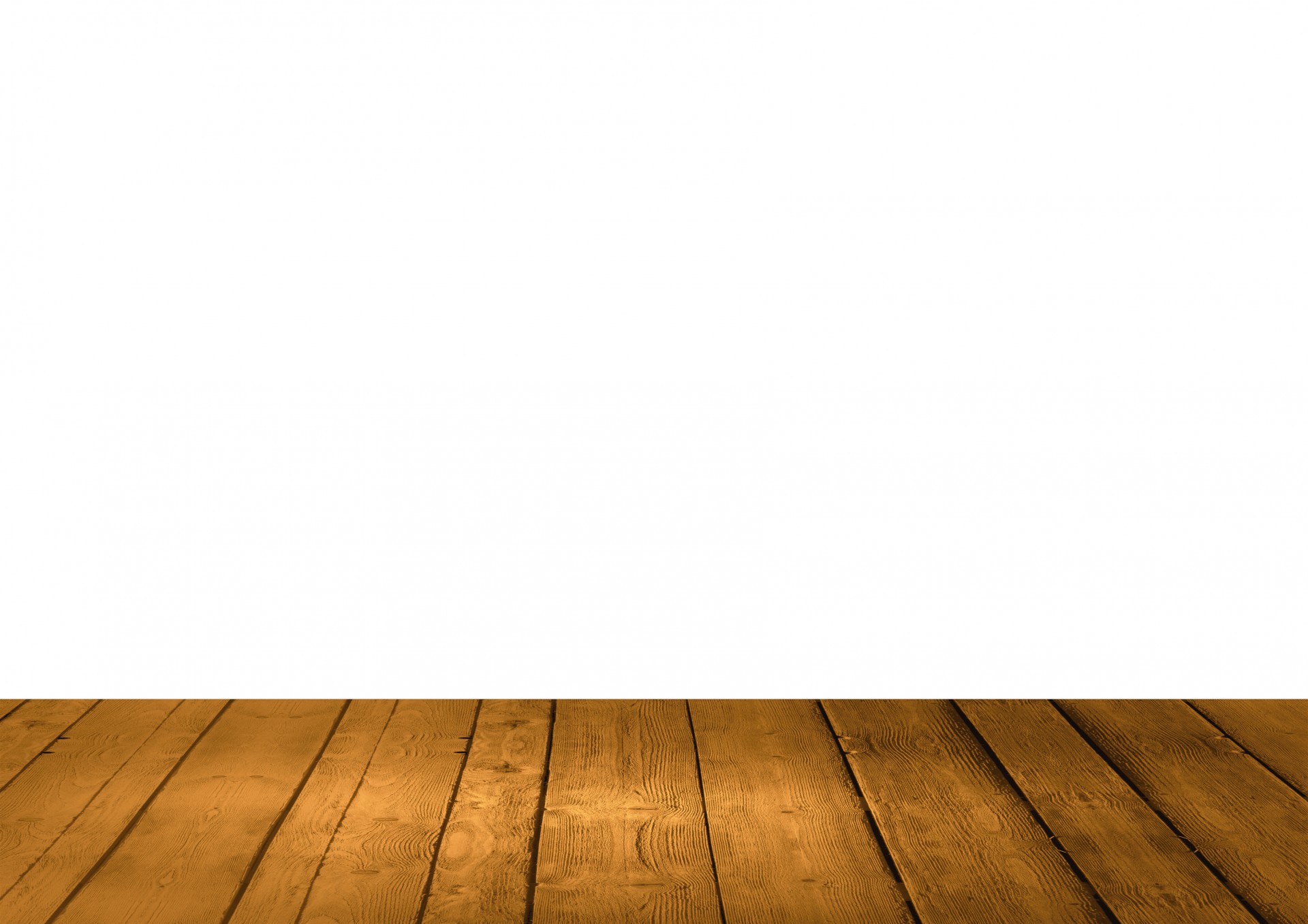 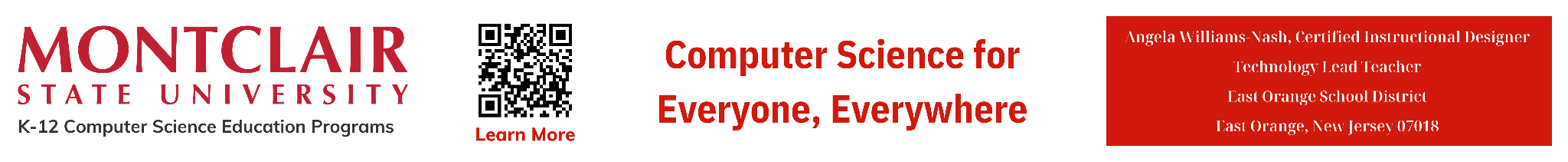 ‹#›
NI
Background Vocabulary -> Hardware
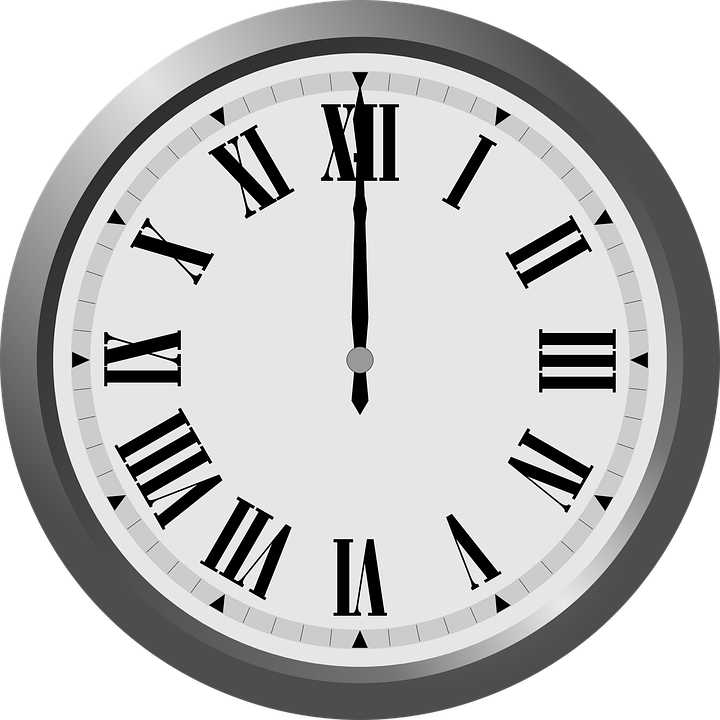 Hardware  is all of the physical equipment (inside and outside) that makes up a computer system. If you can touch it, its hardware!
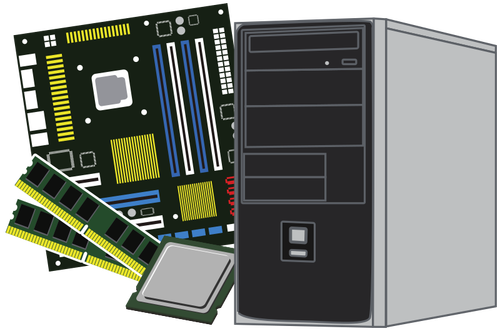 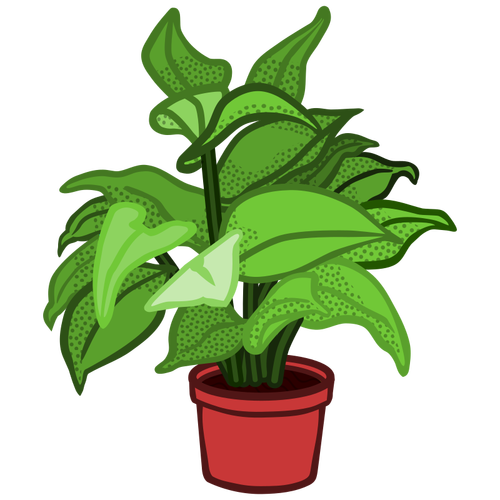 8.1.5
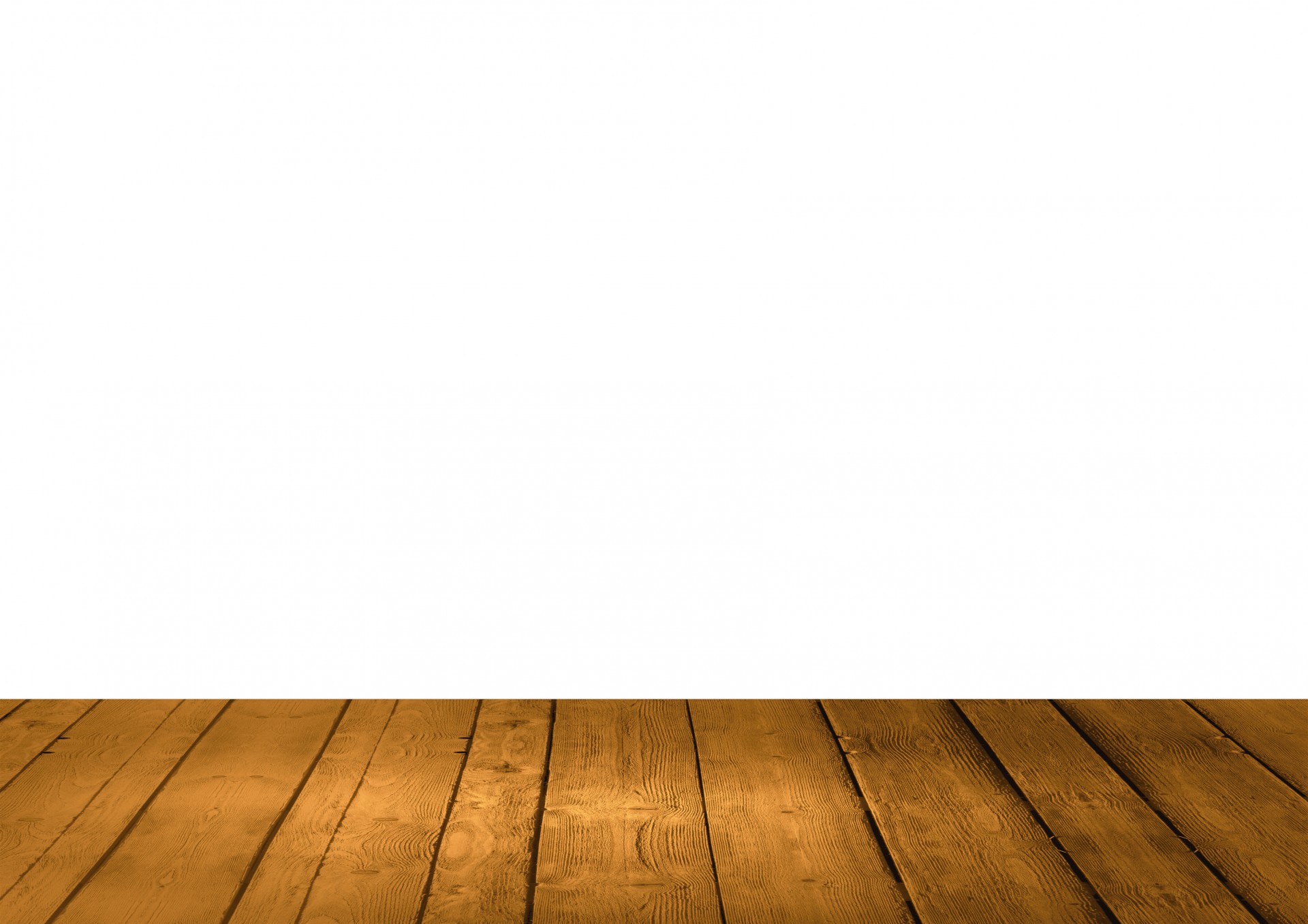 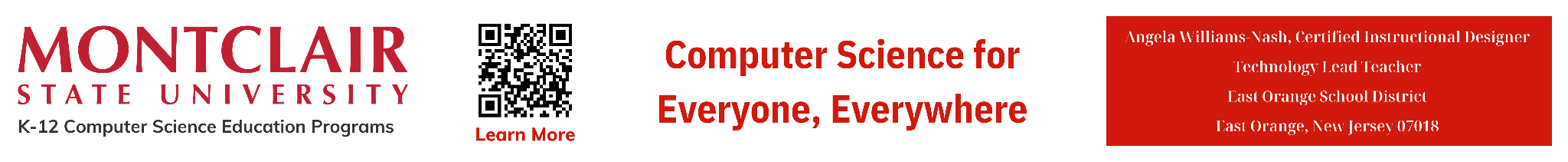 ‹#›
NI
Background Vocabulary -> Hardware
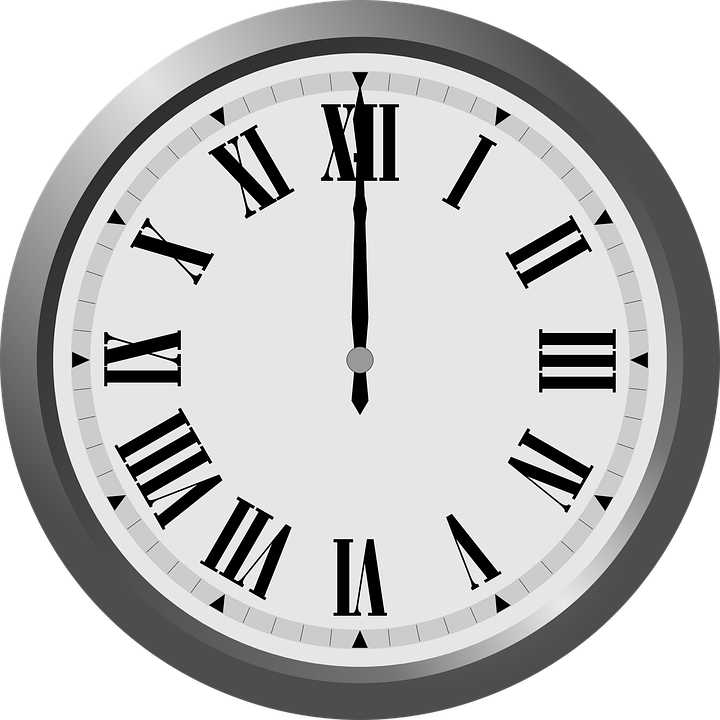 The Central Processing Unit (CPU) is often referred to as the brains of a computer. It performs arithmetic and logic operations and coordinates the activities of the other hardware components.
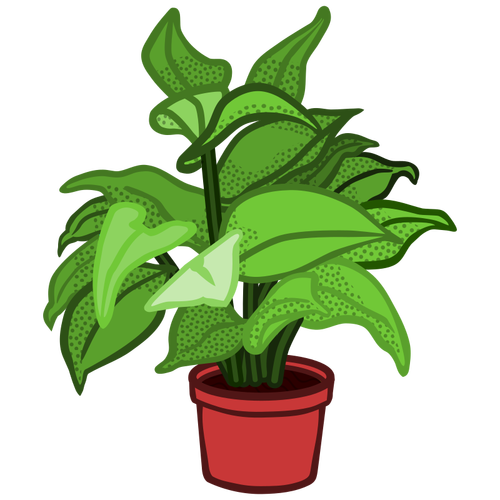 8.1.5
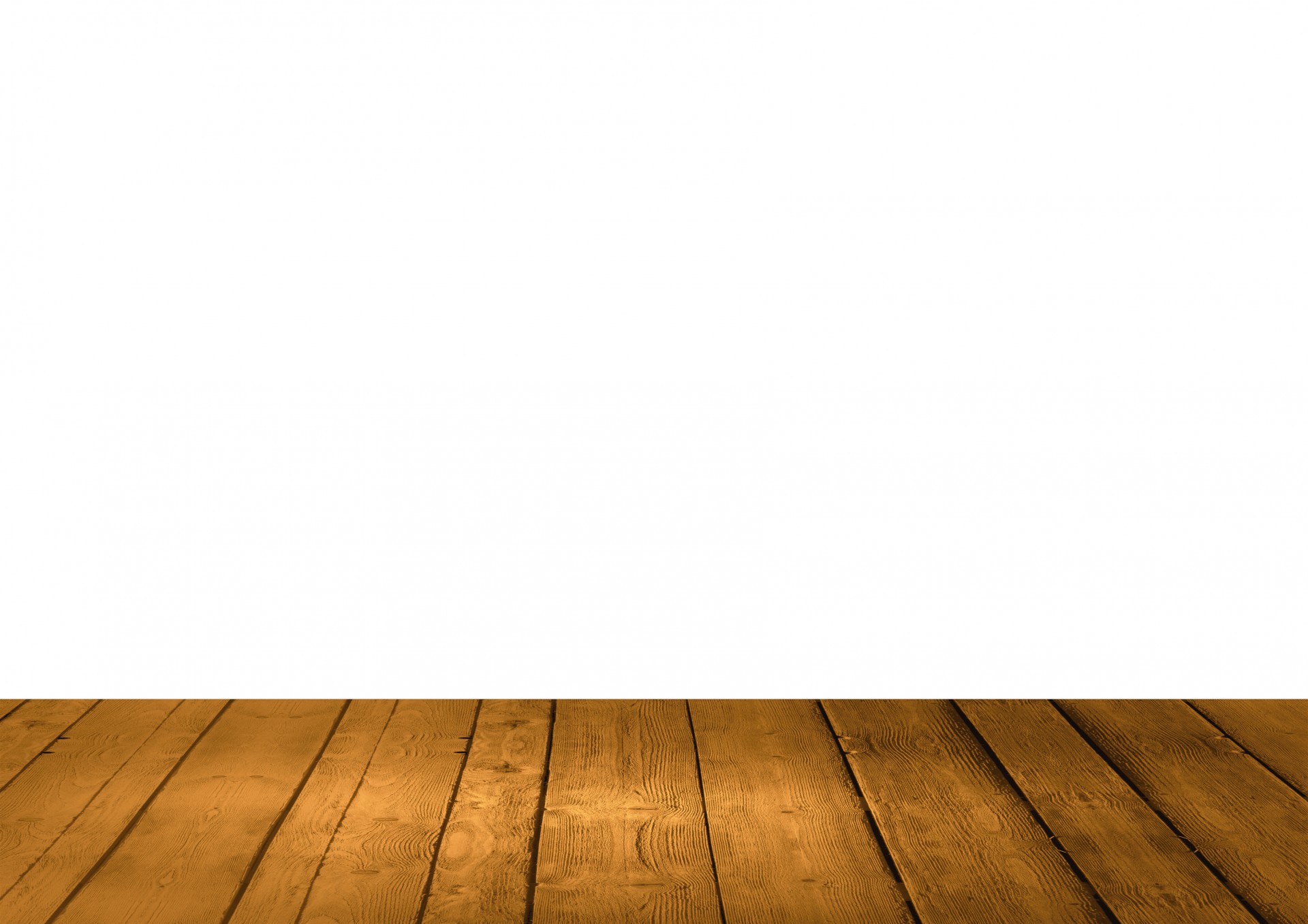 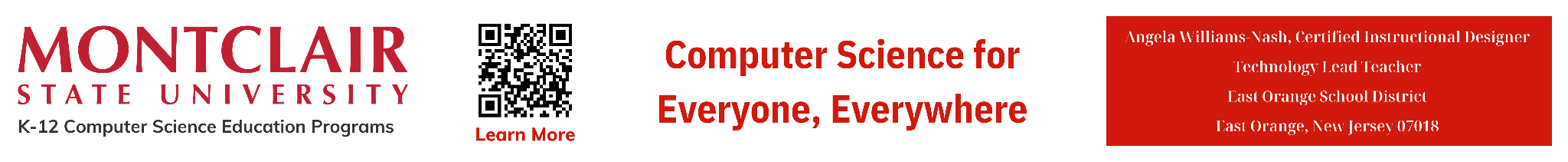 ‹#›
NI
Background Vocabulary -> Hardware
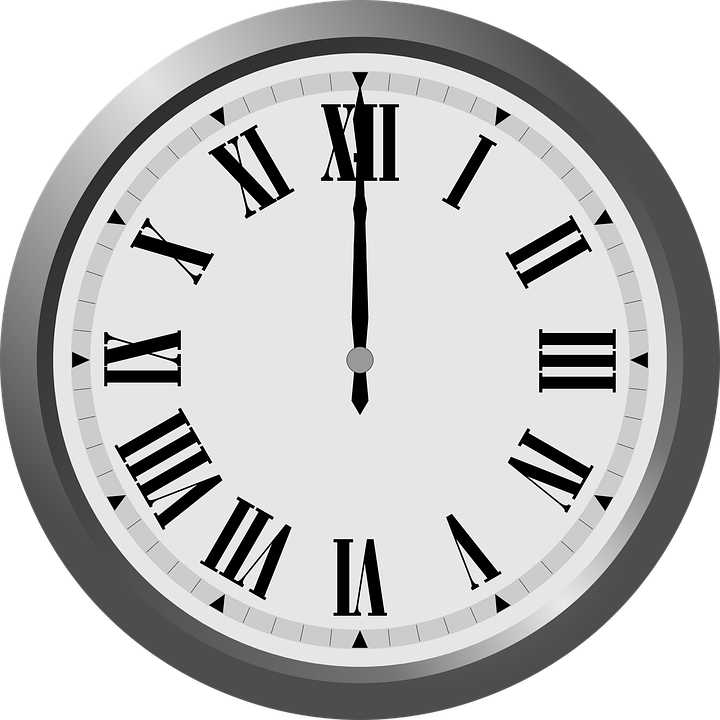 The Central Processing Unit (CPU) is often referred to as the brains of a computer. It performs arithmetic and logic operations and coordinates the activities of the other hardware components.
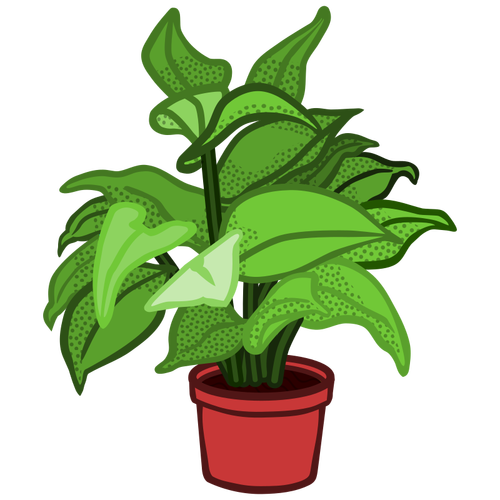 8.1.5
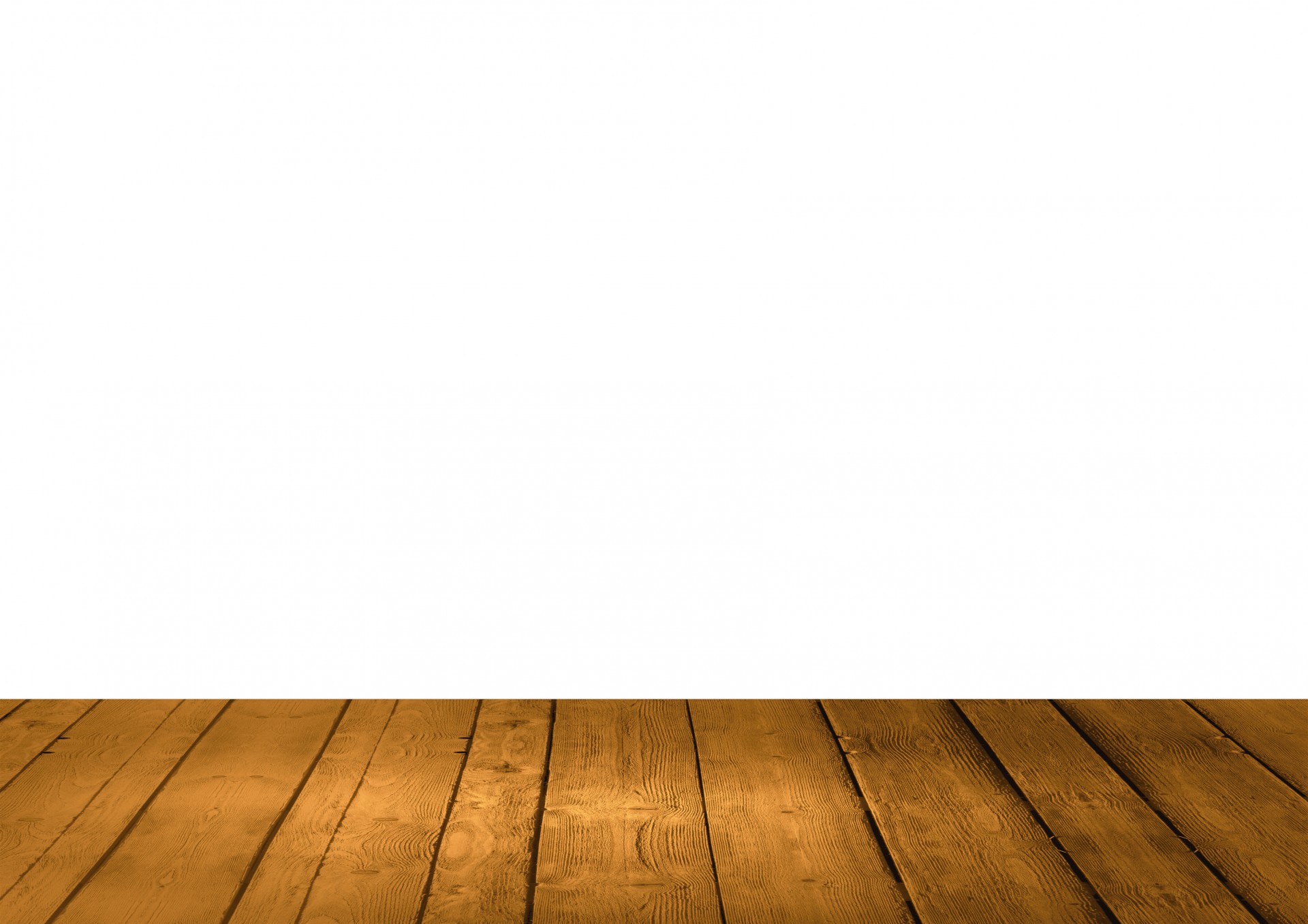 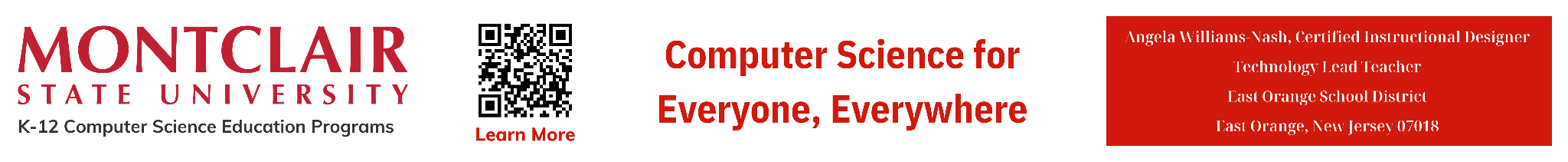 ‹#›
NI
Background Vocabulary -> Hardware
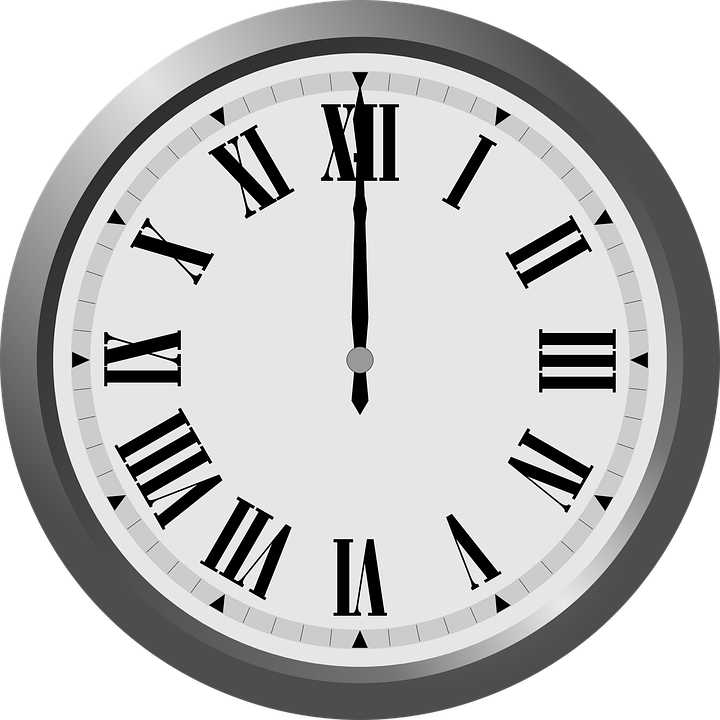 Computer memory are the physical devices or components used to store and retrieve data.The two main types of memory are:
ROM-Read Only Memory
RAM-Random Access Memory
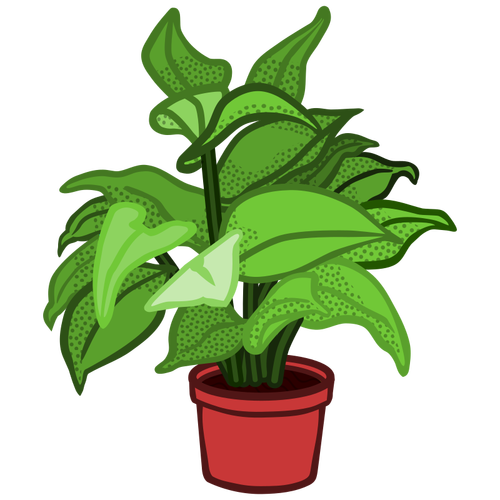 8.1.5
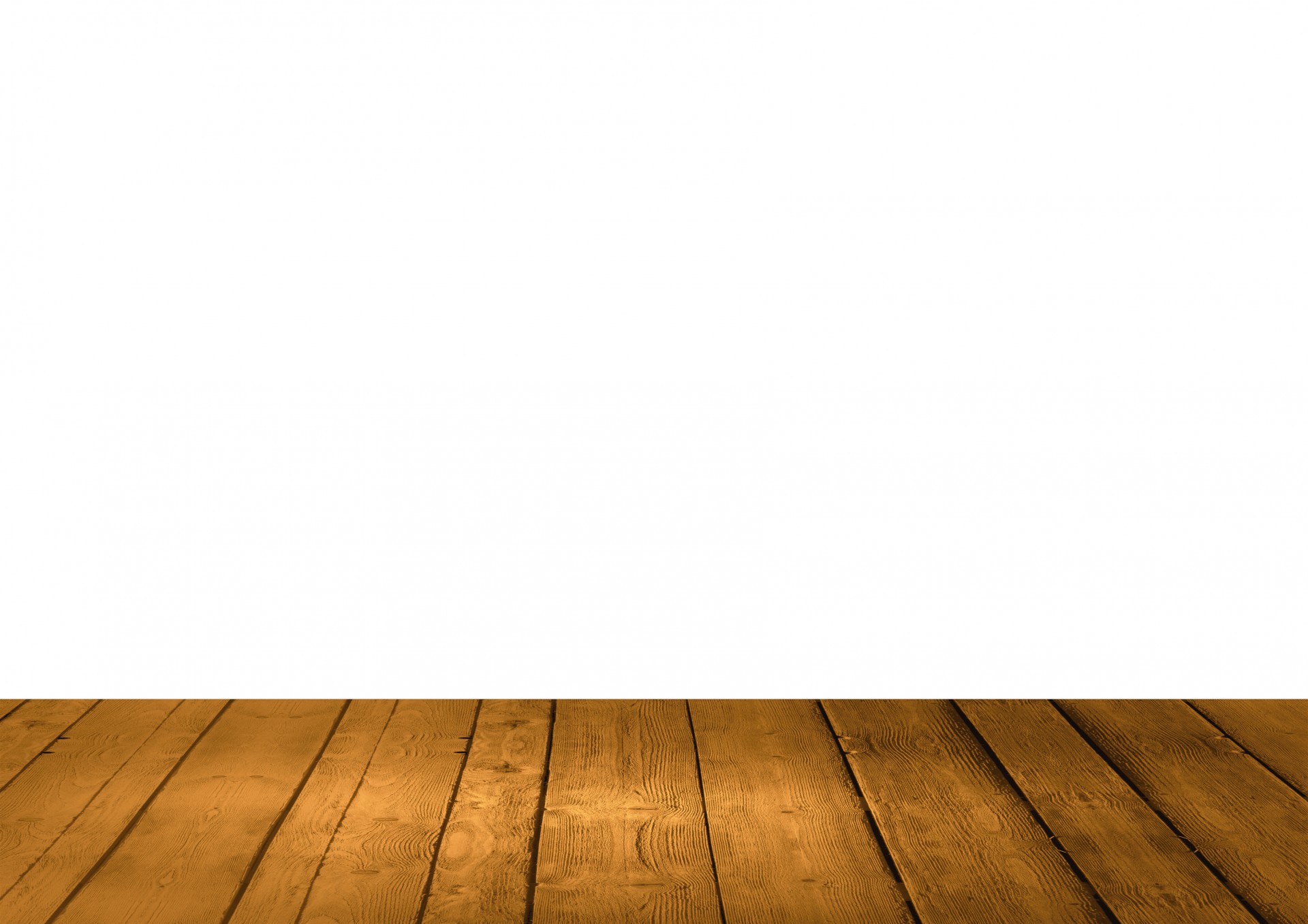 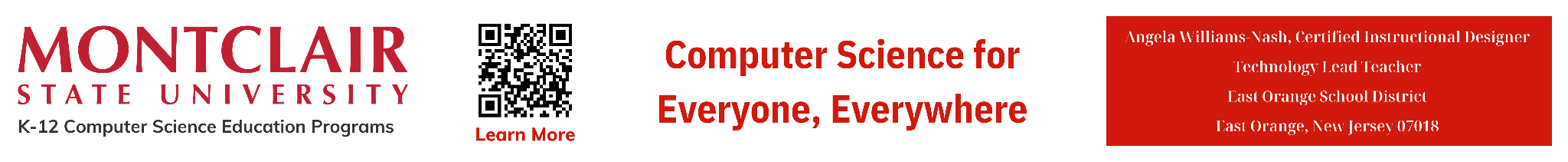 ‹#›
NI
Background Vocabulary -> Hardware
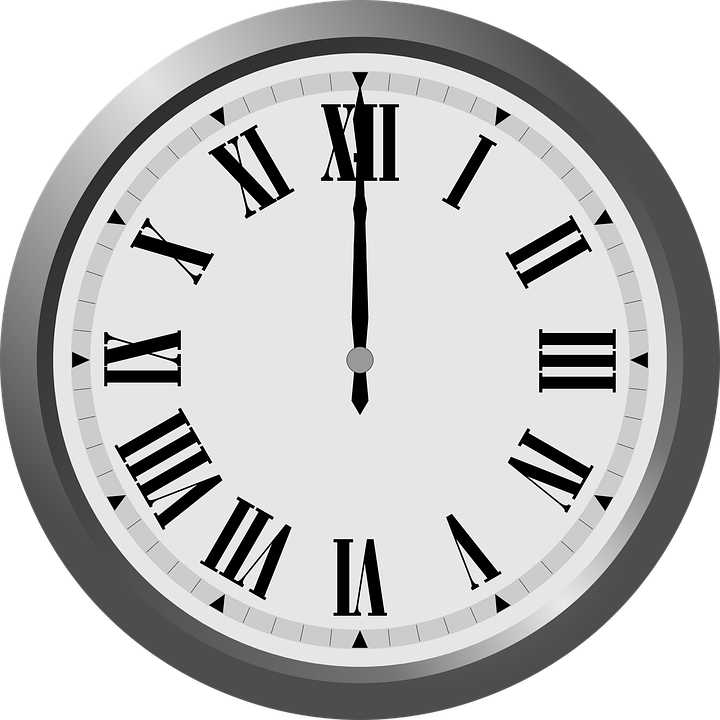 ROM stands for "Read-Only Memory." ROM is used primarily in the storage of firmware and system software in electronic devices.
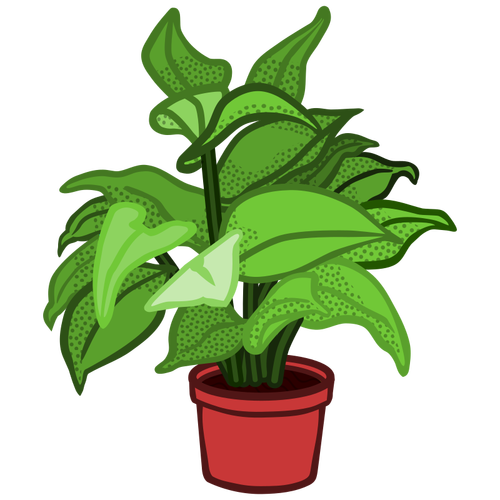 8.1.5
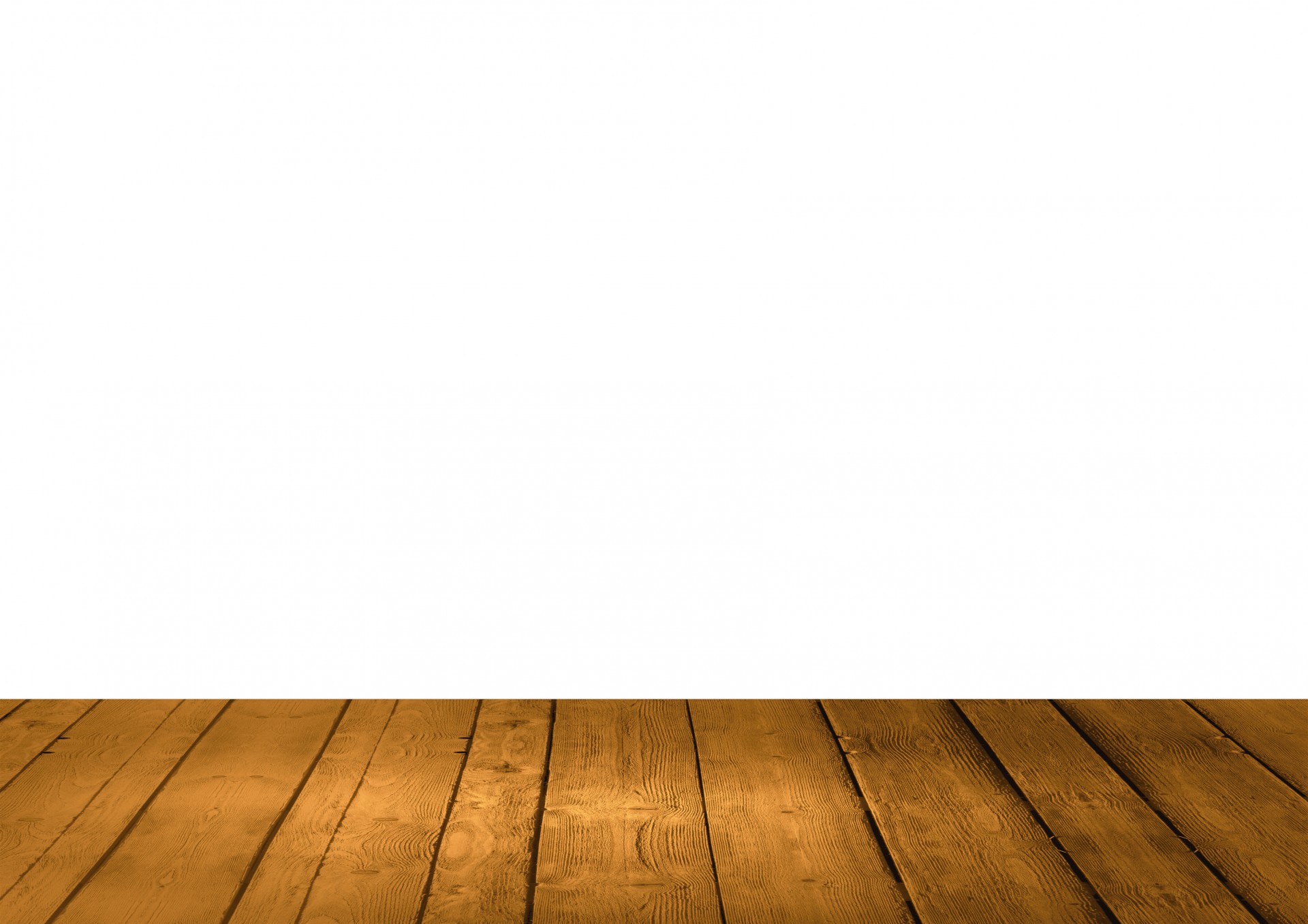 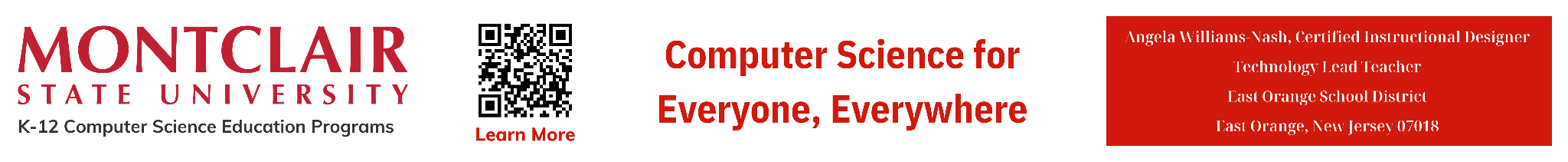 ‹#›
NI
Background Vocabulary -> Hardware
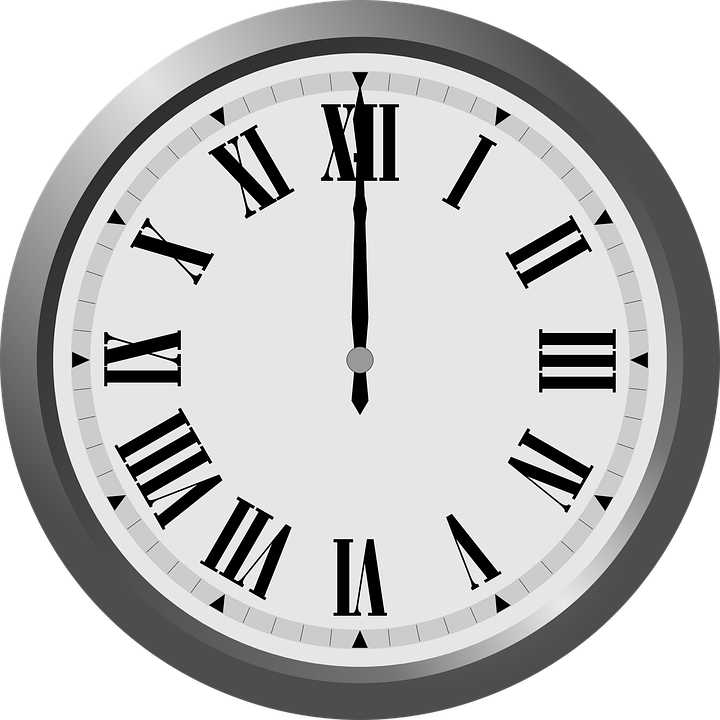 RAM or system memory is considered "volatile" memory. It only stores data while a device is turned on. When the device is powered down, data stored in the RAM is erased.
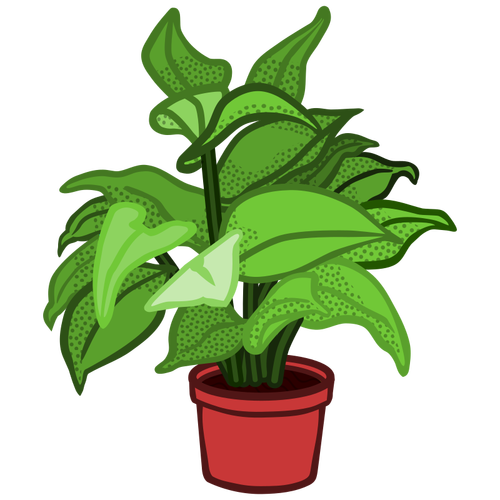 8.1.5
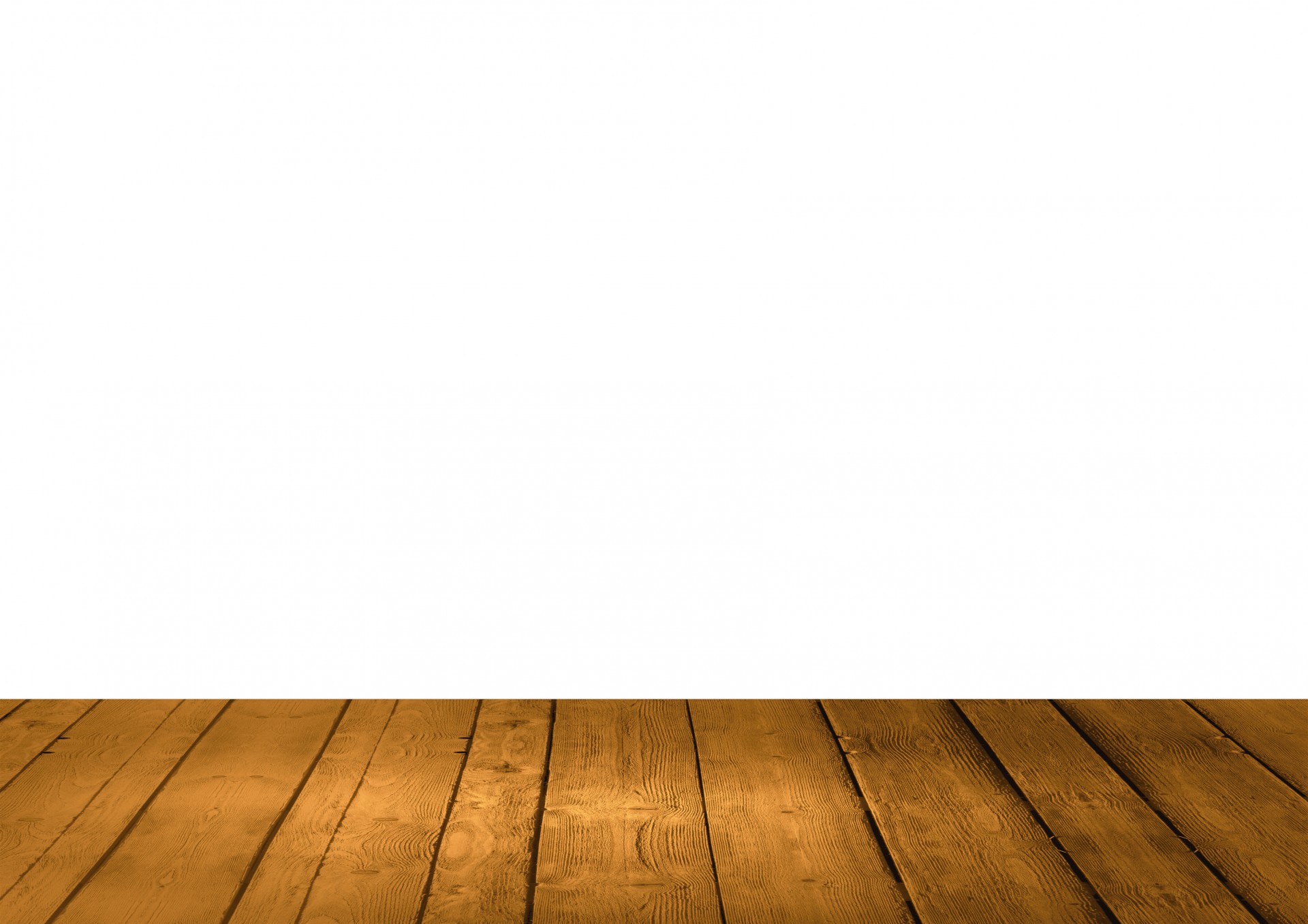 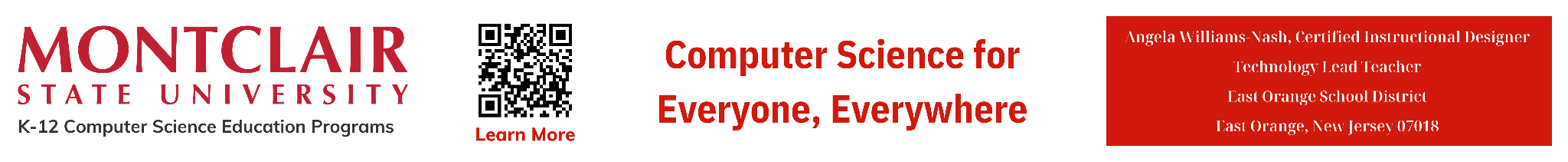 ‹#›
NI
Background Vocabulary -> Software
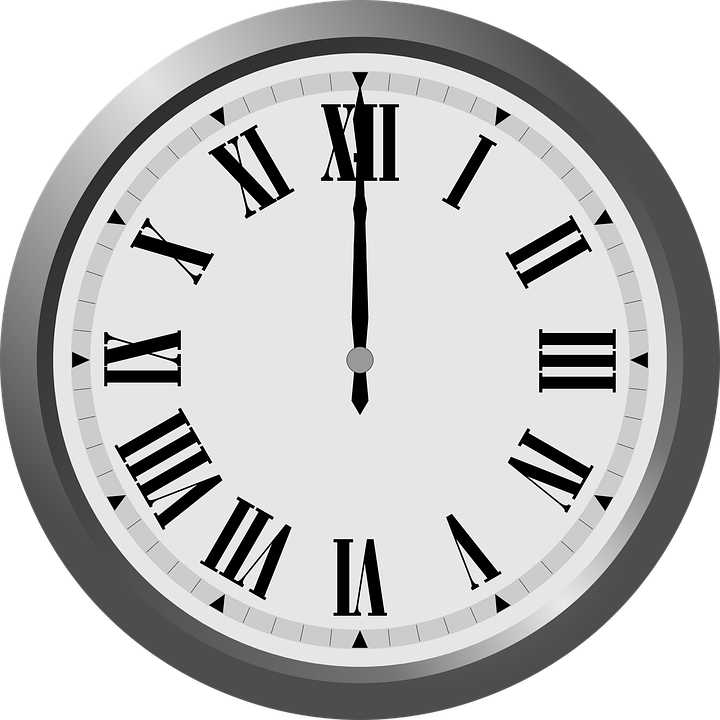 Software are the programs that manage the computer and complete tasks for users like you.
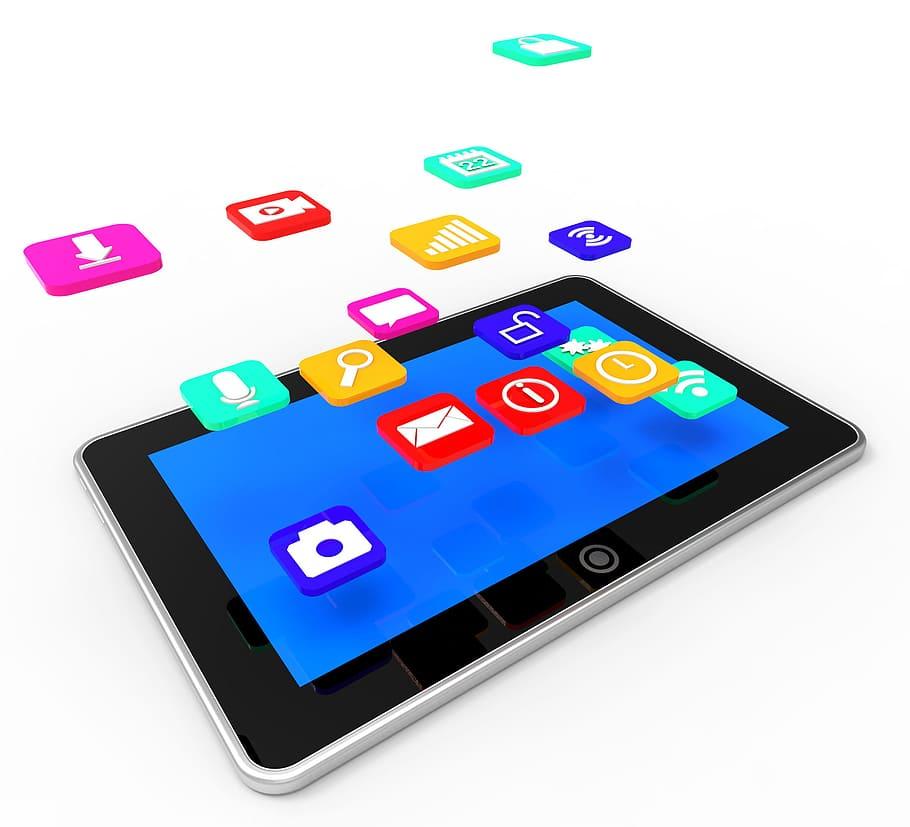 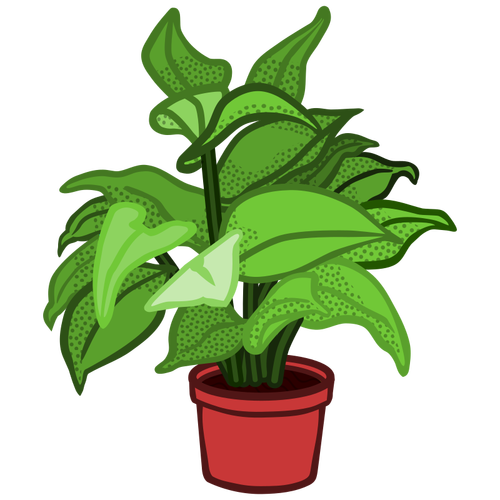 8.1.5
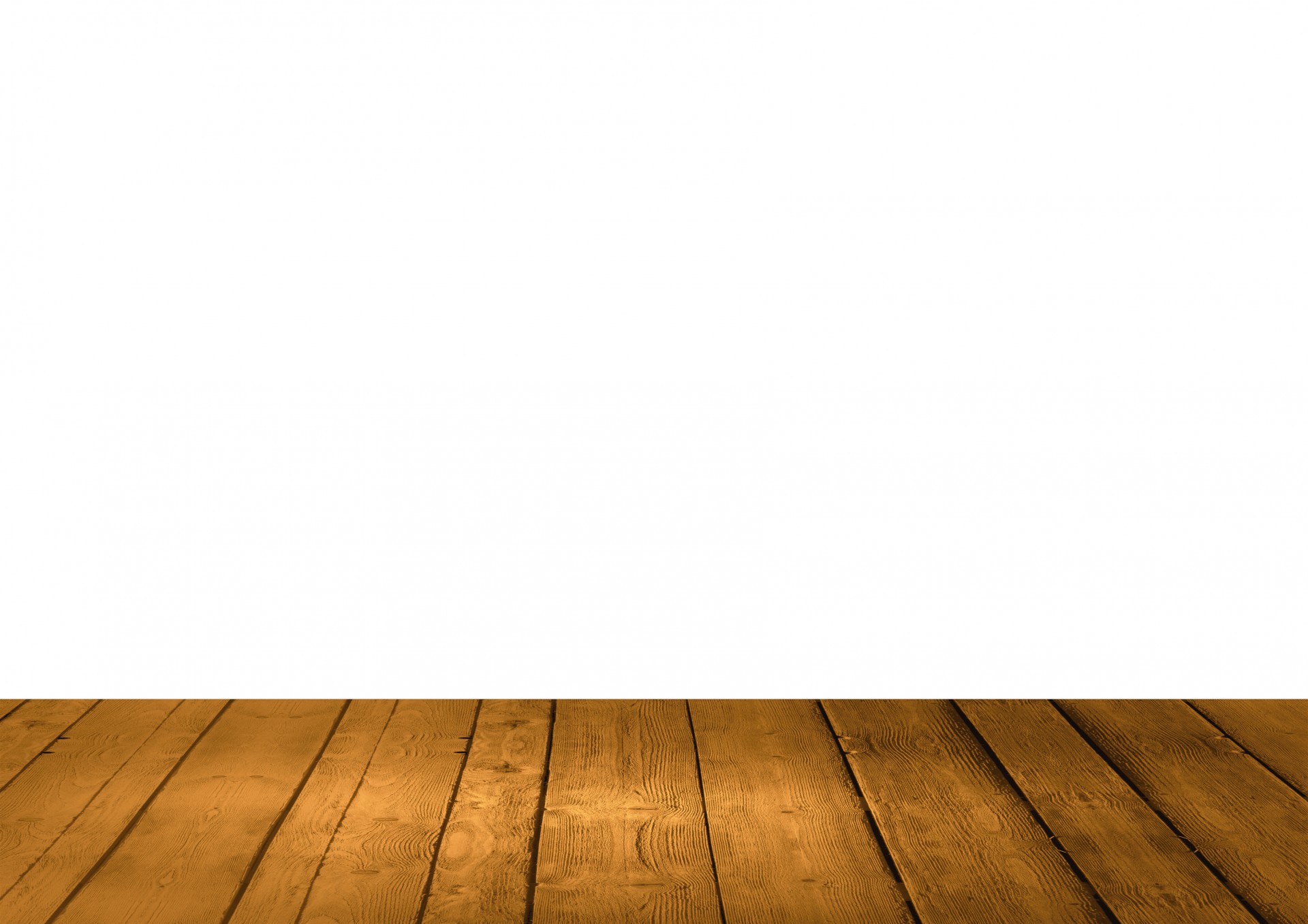 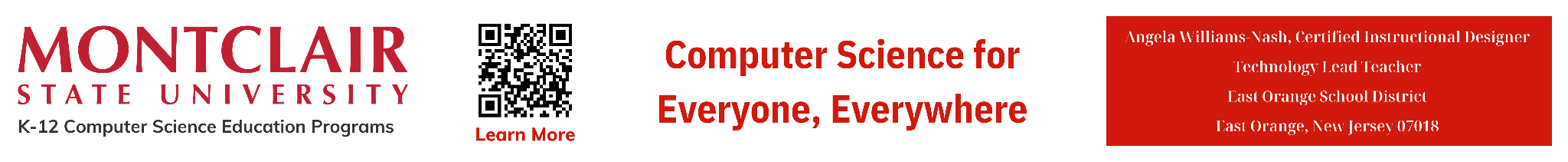 ‹#›
NI
Background Vocabulary
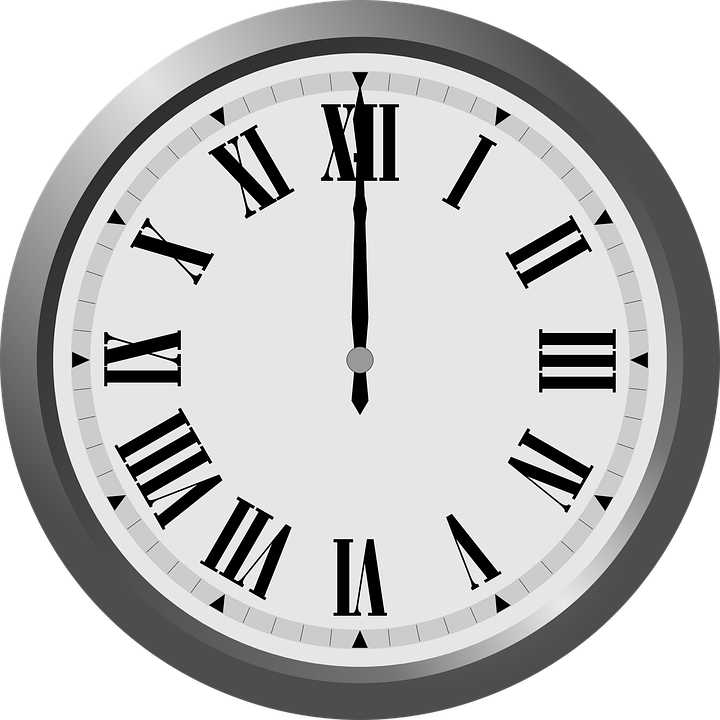 You need both hardware and software in order to have a operable computer system!
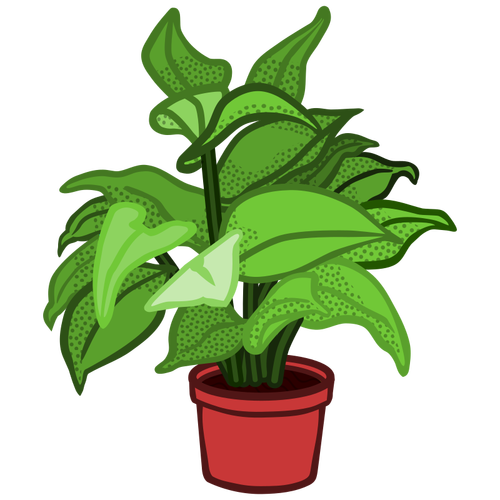 8.1.5
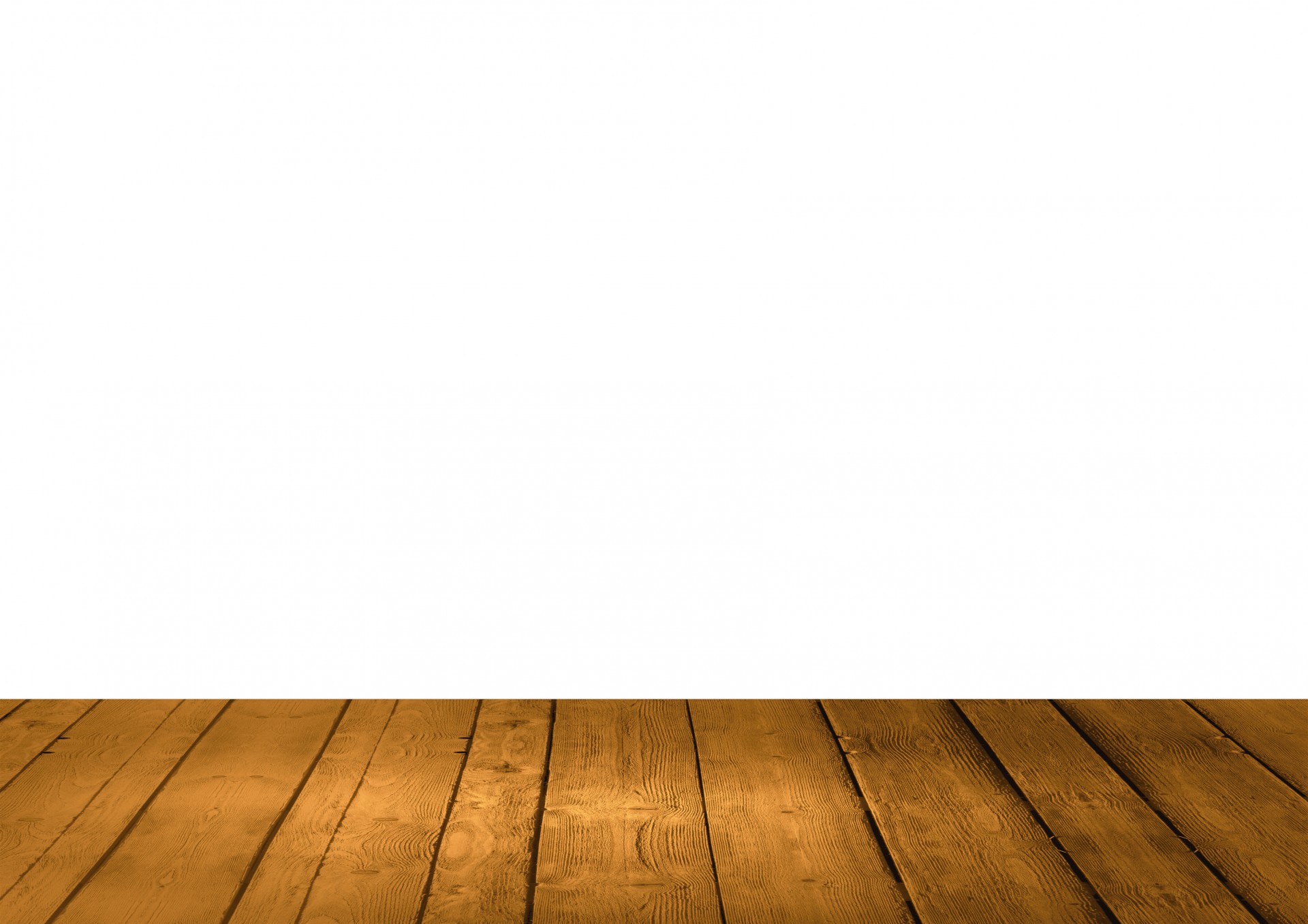 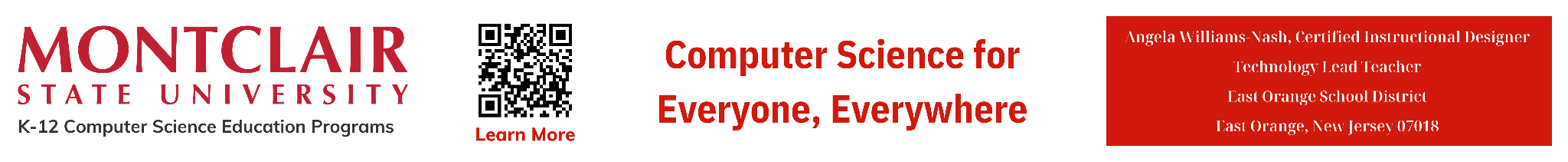 ‹#›
NI
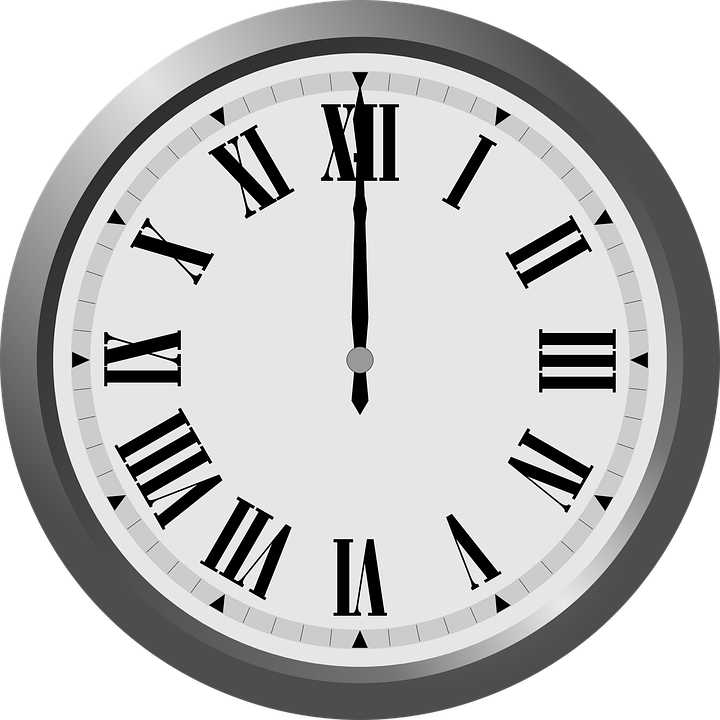 Computer Network
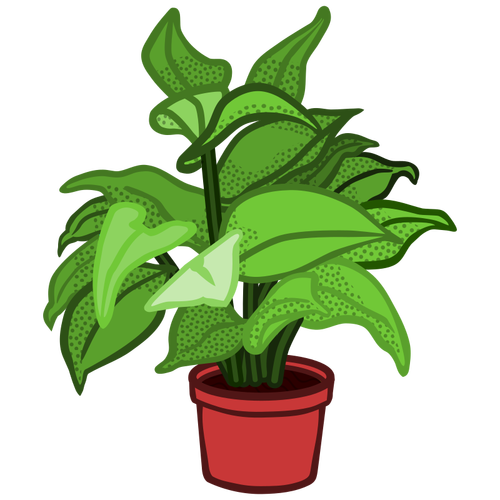 8.1.5
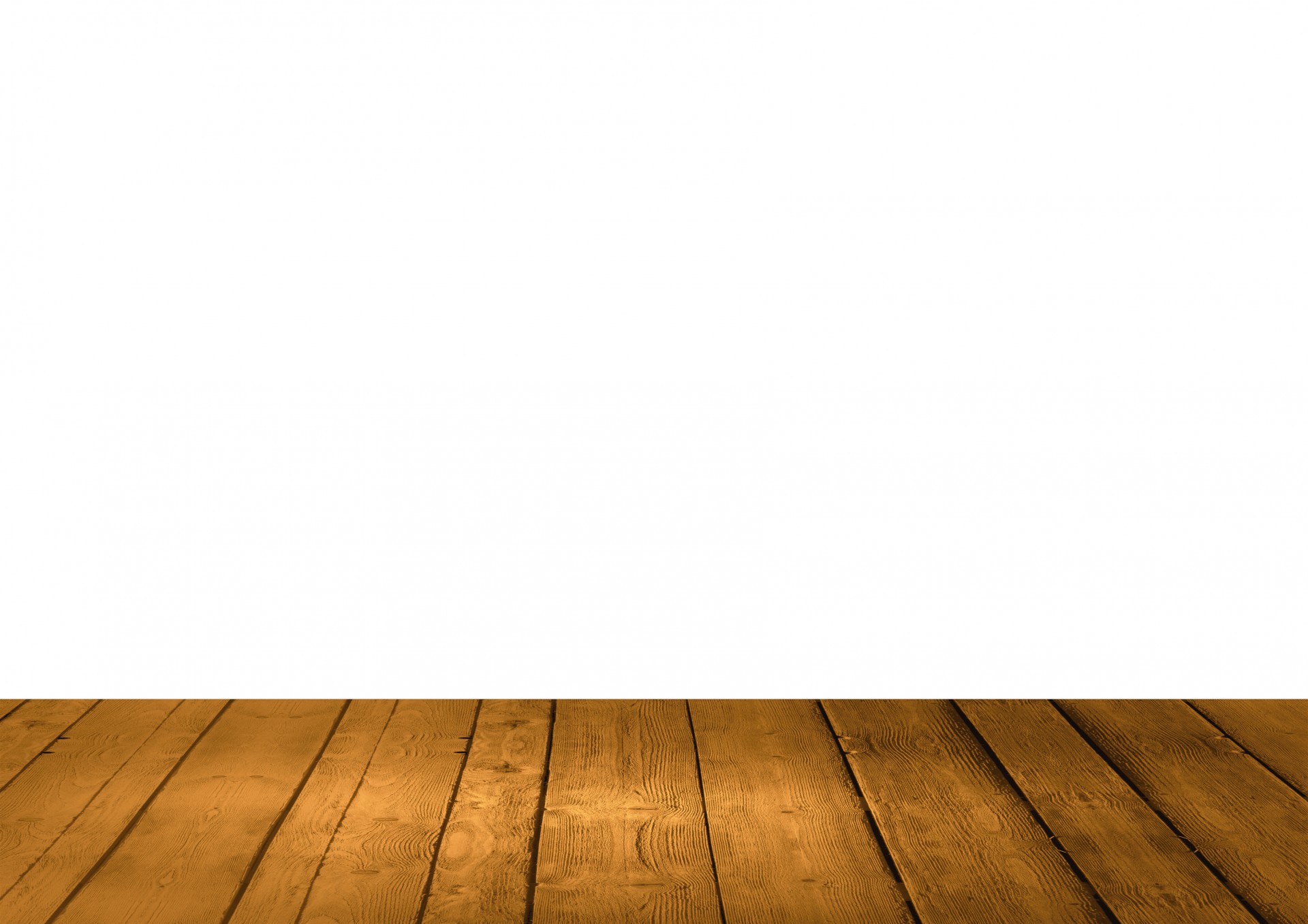 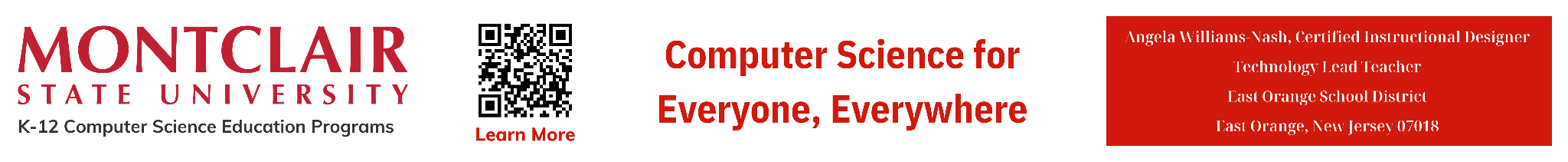 ‹#›
NI
What is a Computer Network
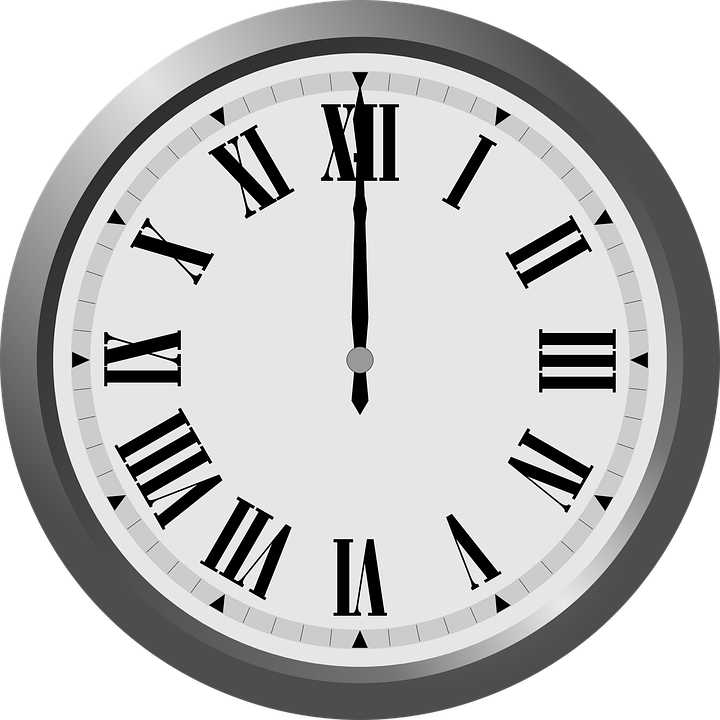 Imagine you have a bunch of friends. You all like to talk to each other and share your games. Your friends live in different houses and in different towns. Think of the houses that your friends live in as computers. Think about the roads you travel to get to their houses as connections.
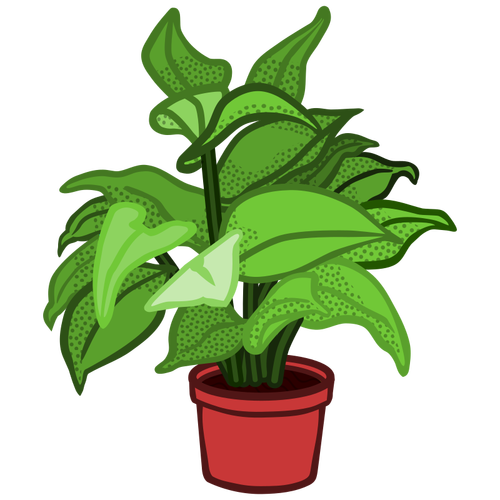 8.1.5
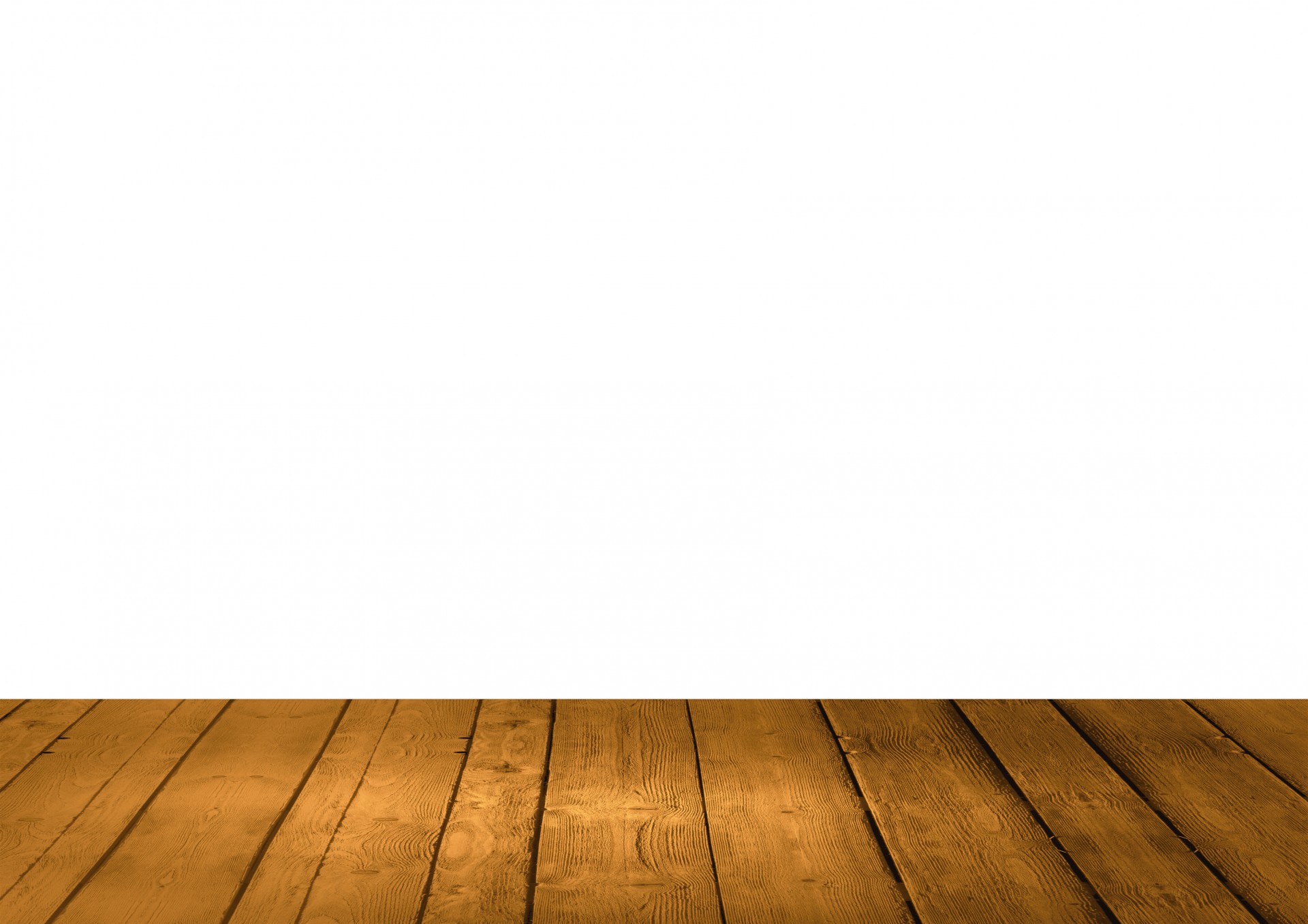 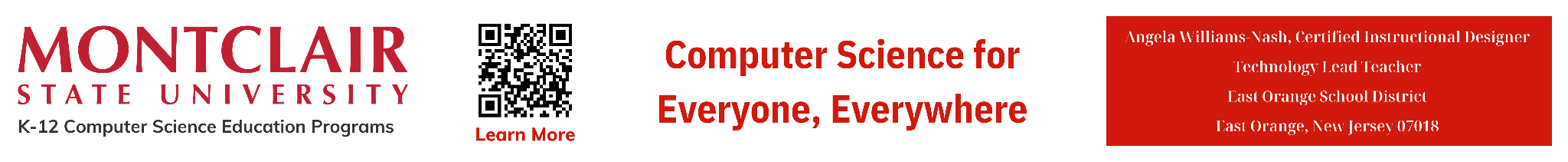 ‹#›
NI
What is a Computer Network
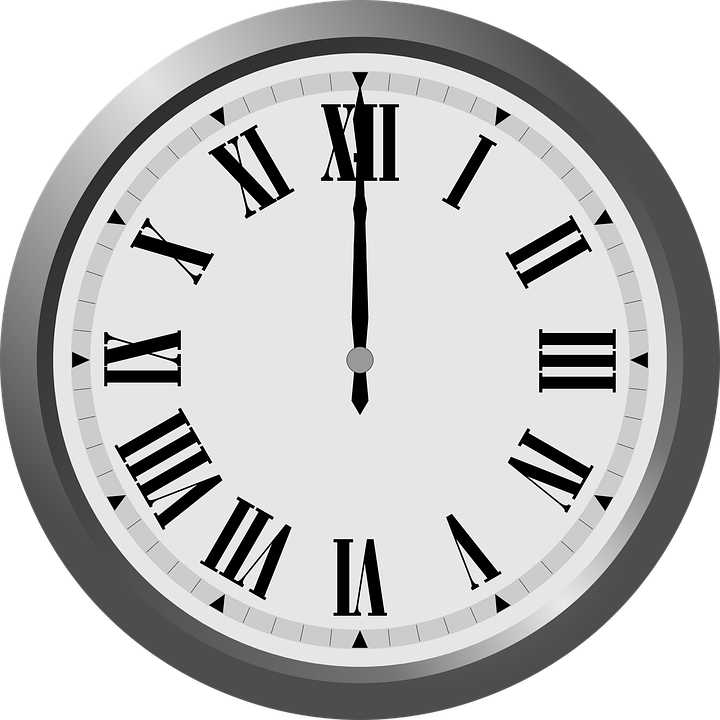 A computer network is like a big map that shows all the roads (connections) between the houses (computers).
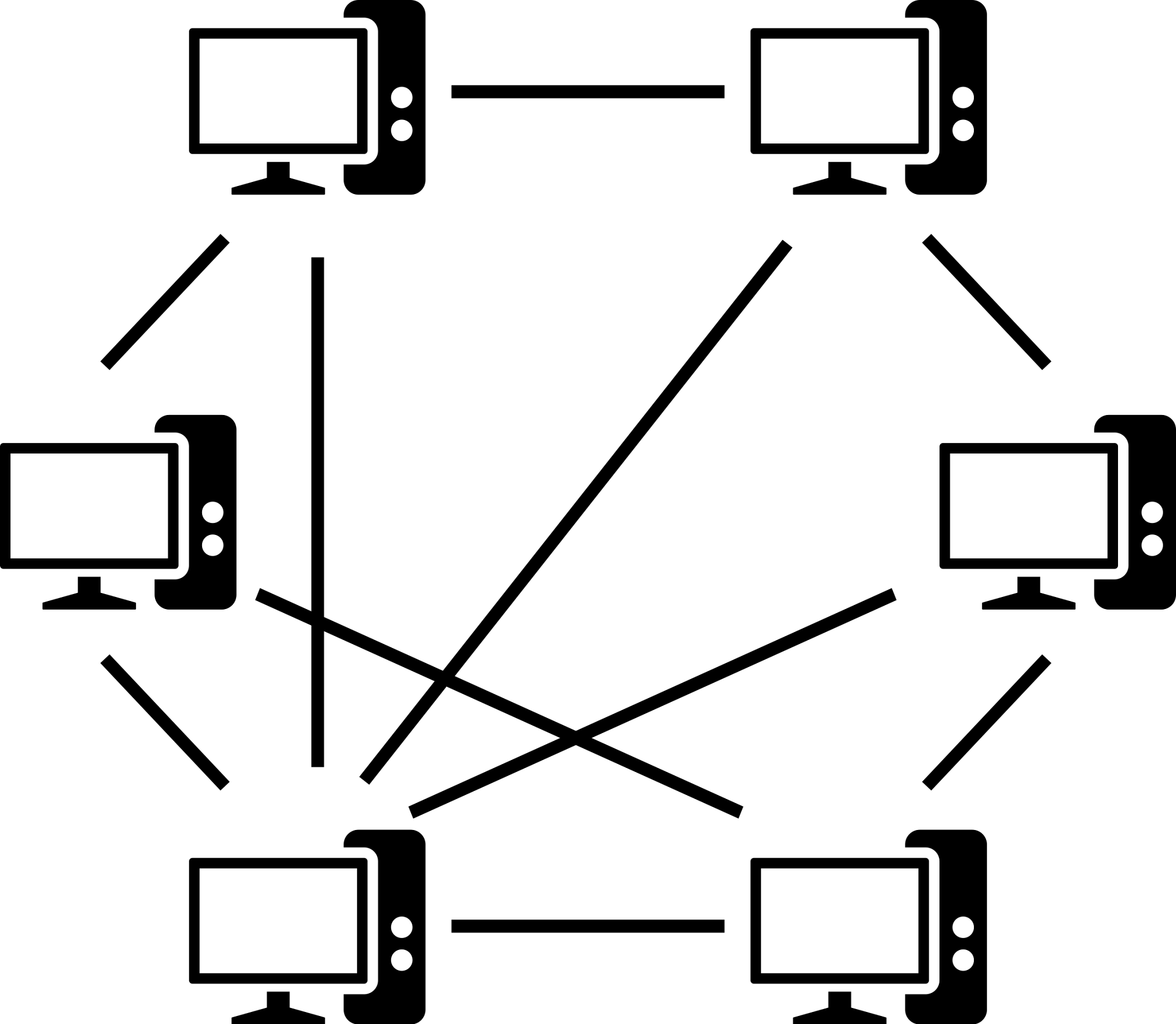 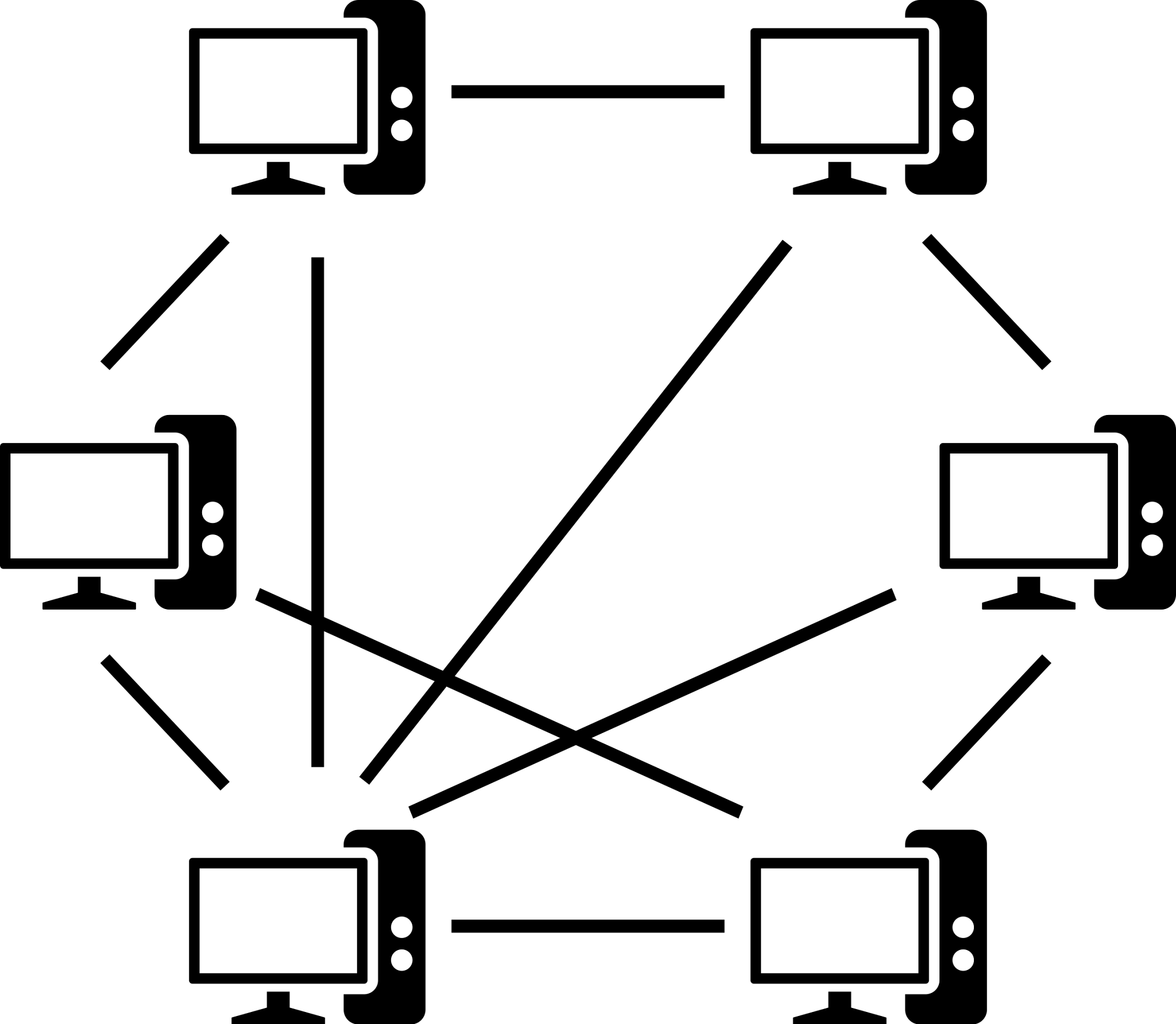 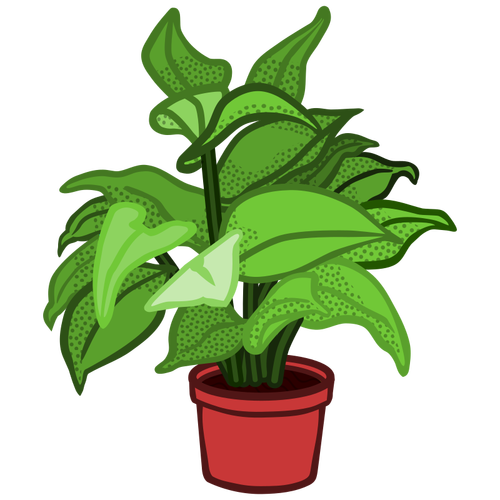 8.1.5
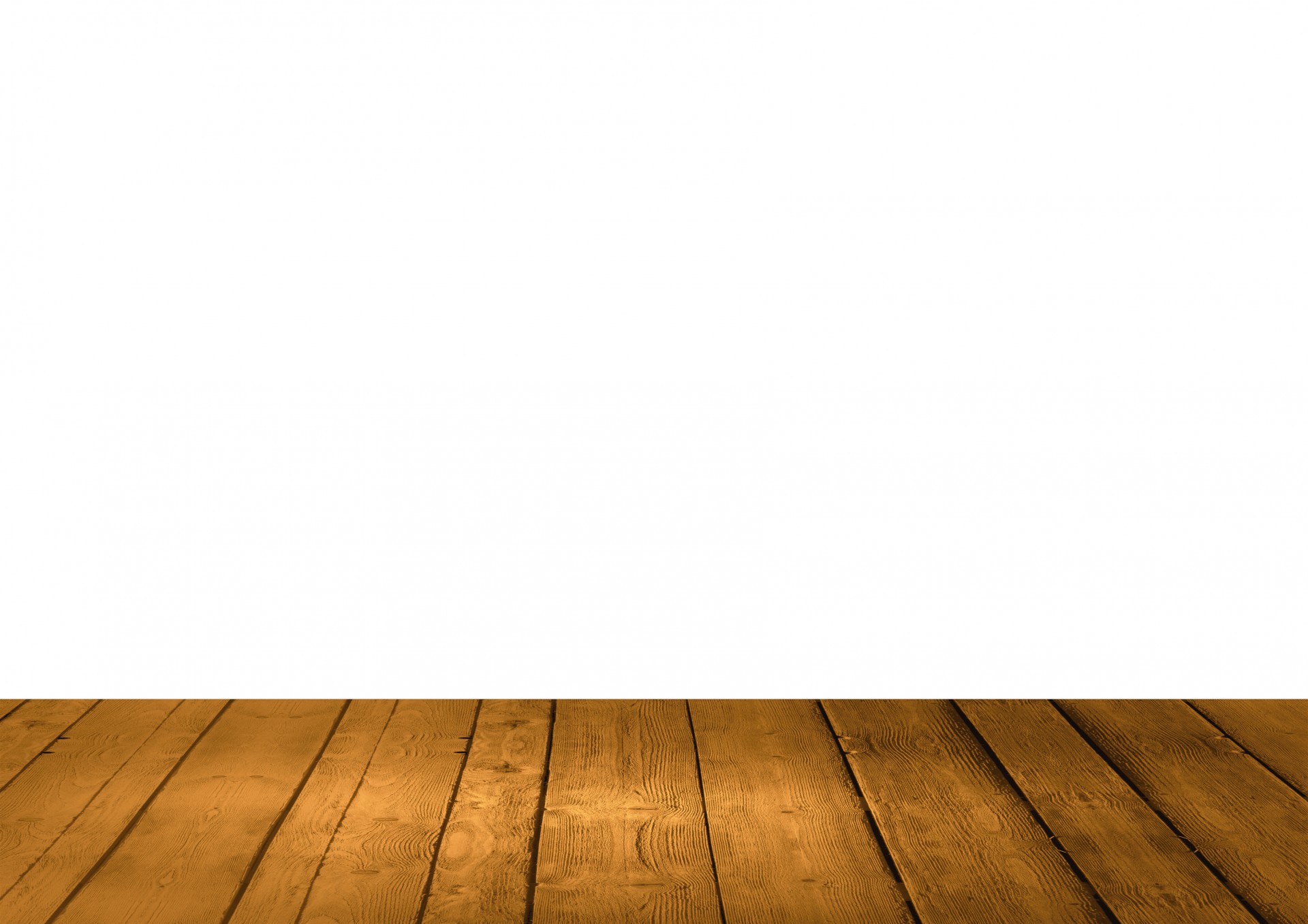 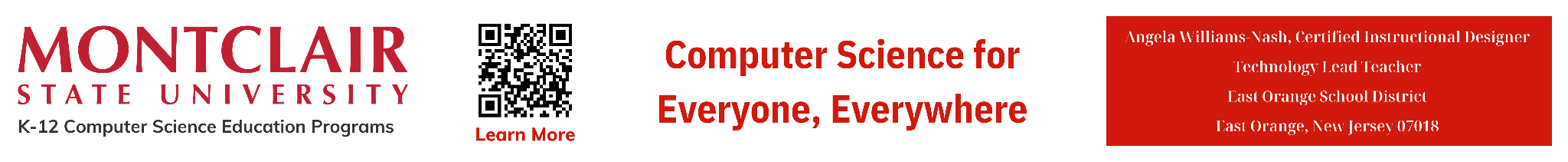 ‹#›
NI
What is a Computer Network
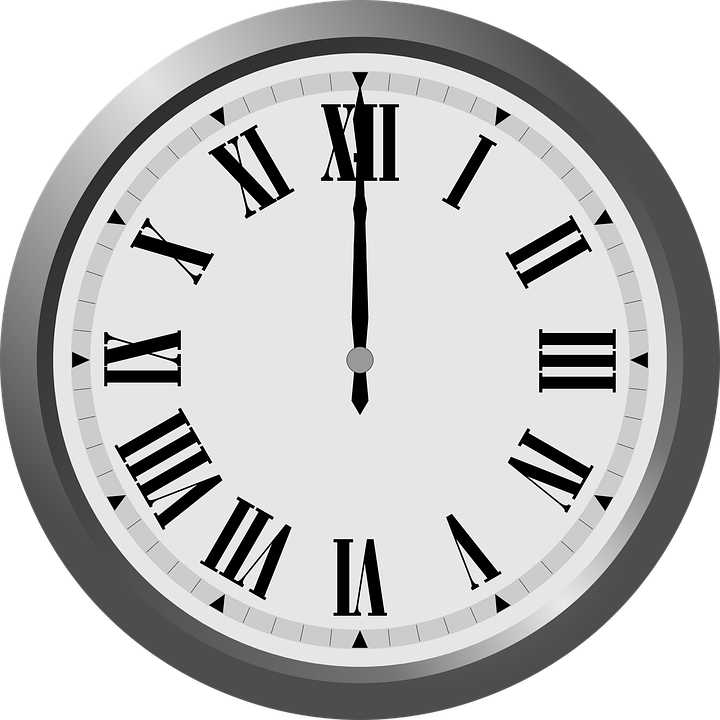 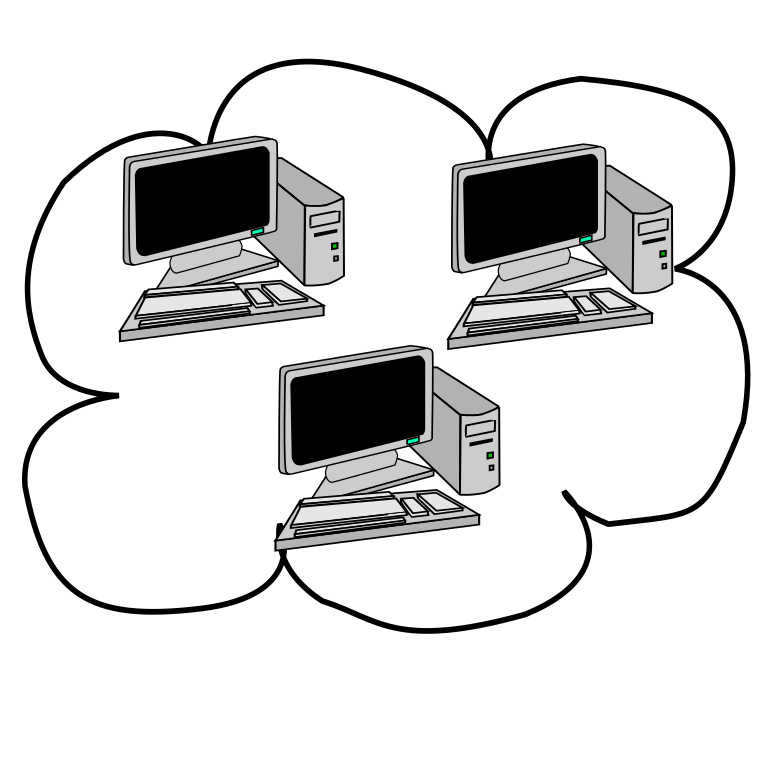 When your friends want to hangout or play a game, they use these roads (connections) to send messages back and forth between the houses (computers). Computers pass information to each other through network connections.
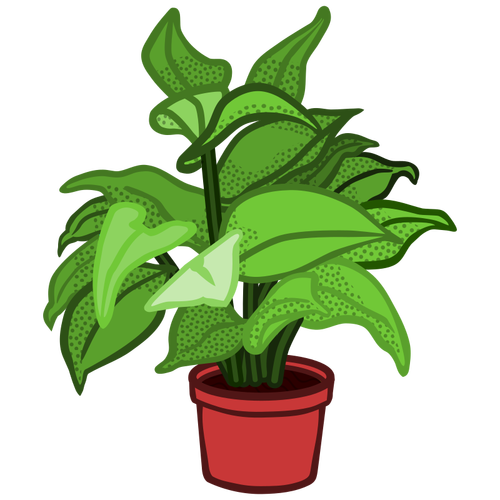 8.1.5
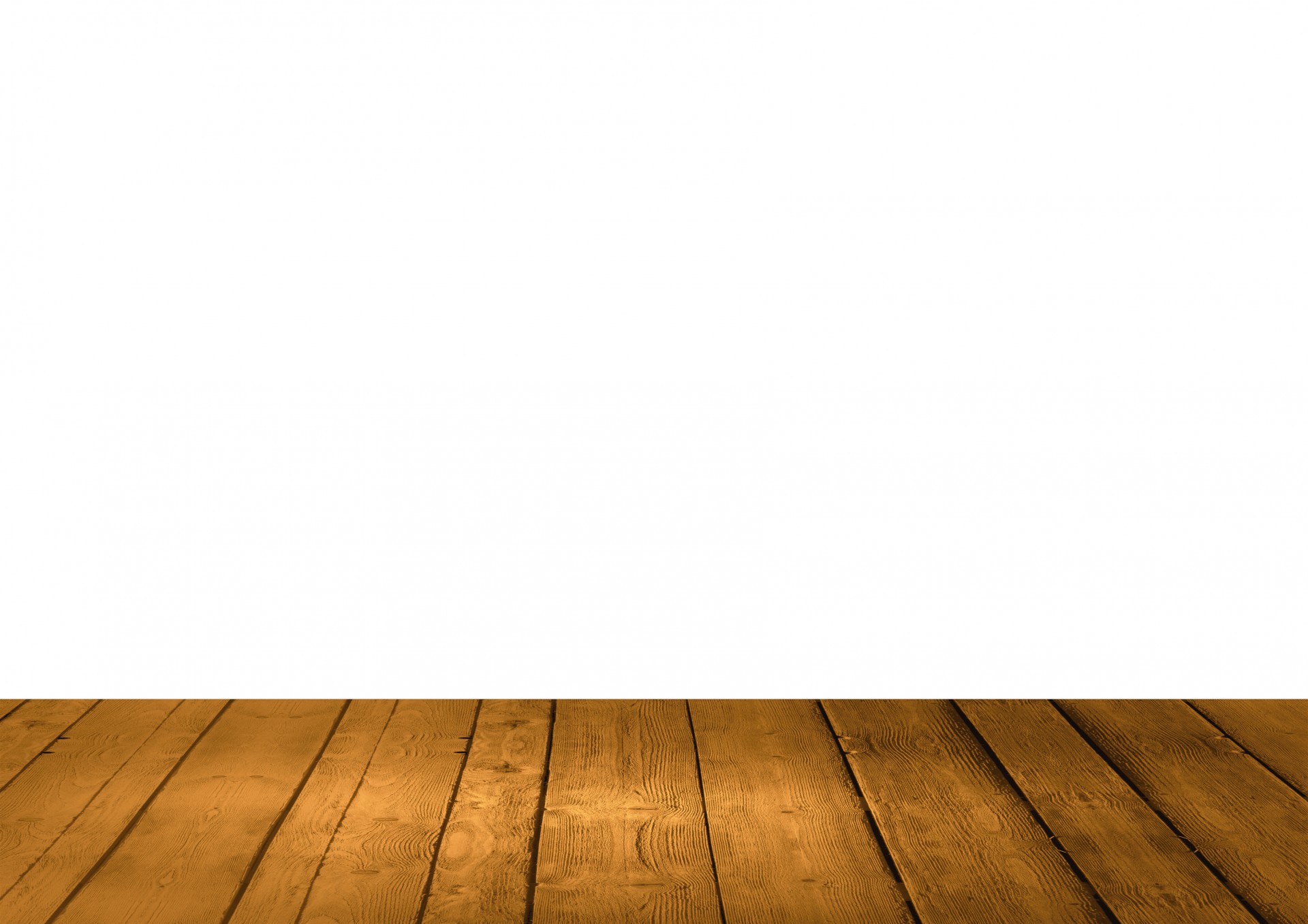 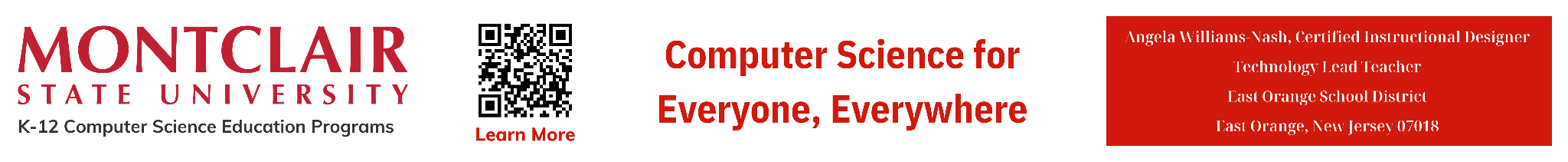 ‹#›
NI
What is a Computer Network
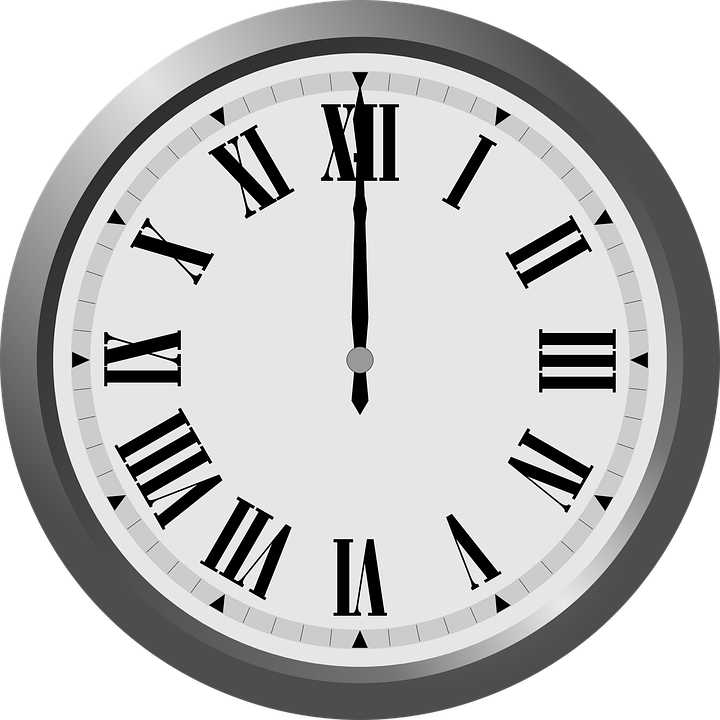 The more roads (connections) there are and the faster they are, the quicker your friends can share and play together! That's what computer networks do—they help computers talk and share stuff with each other, no matter where they are!
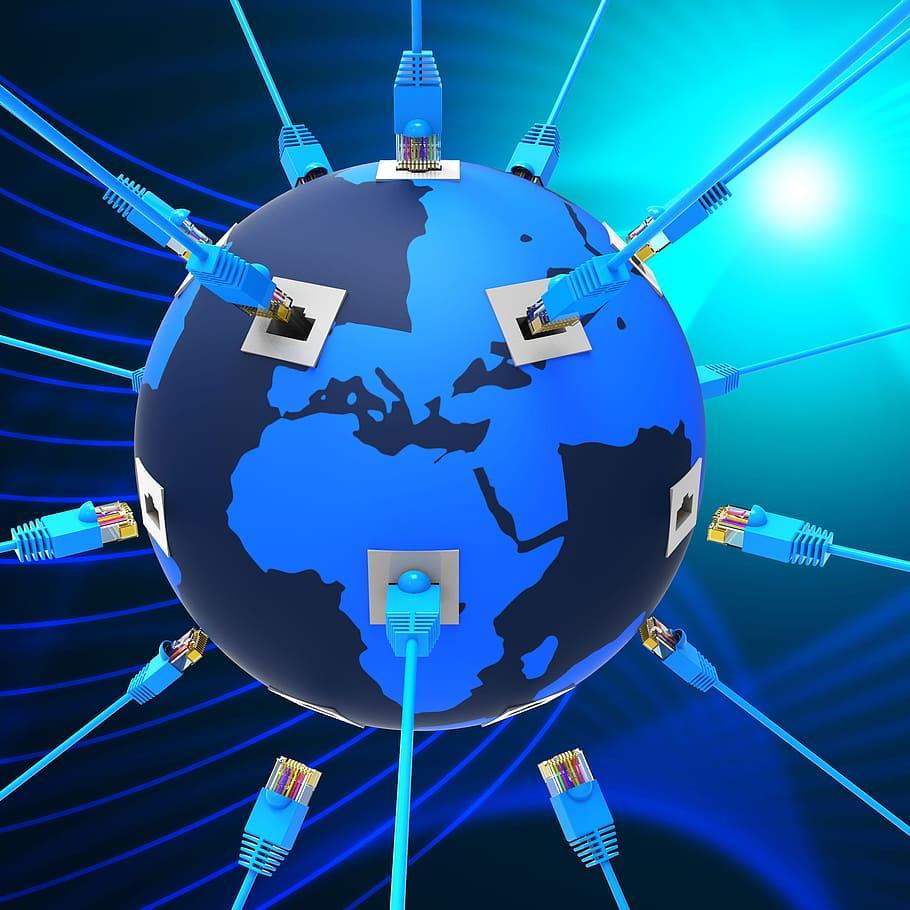 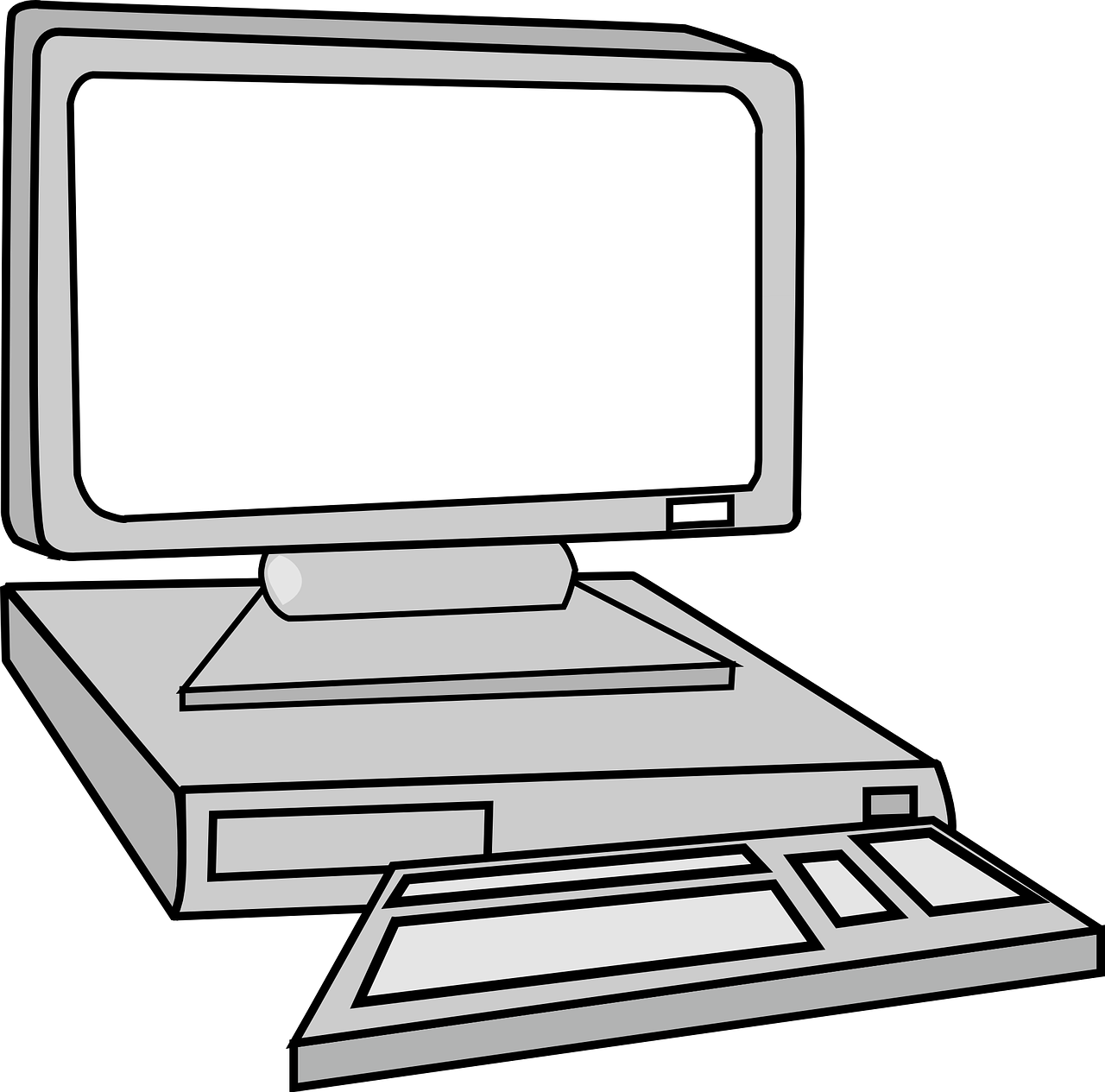 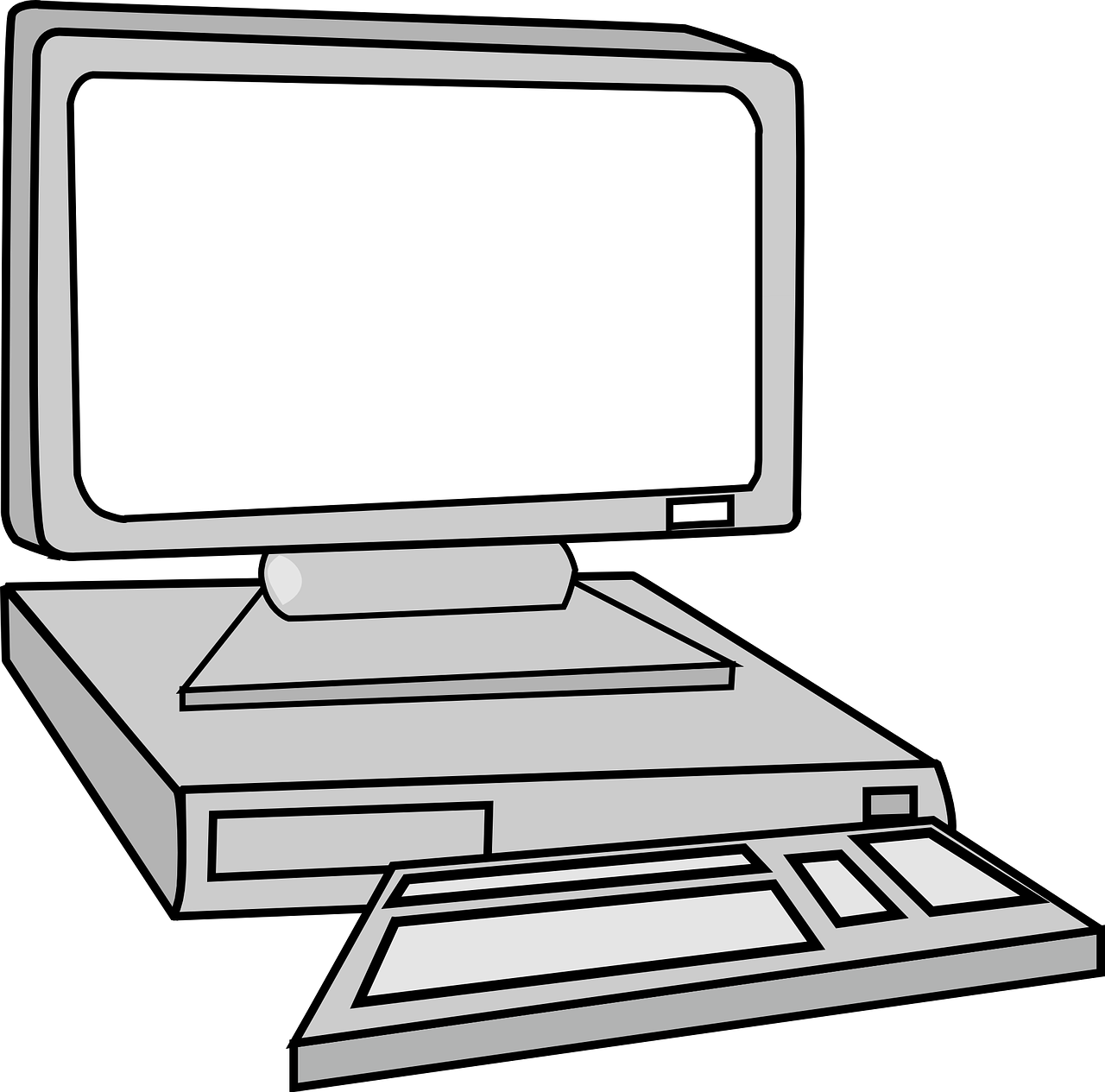 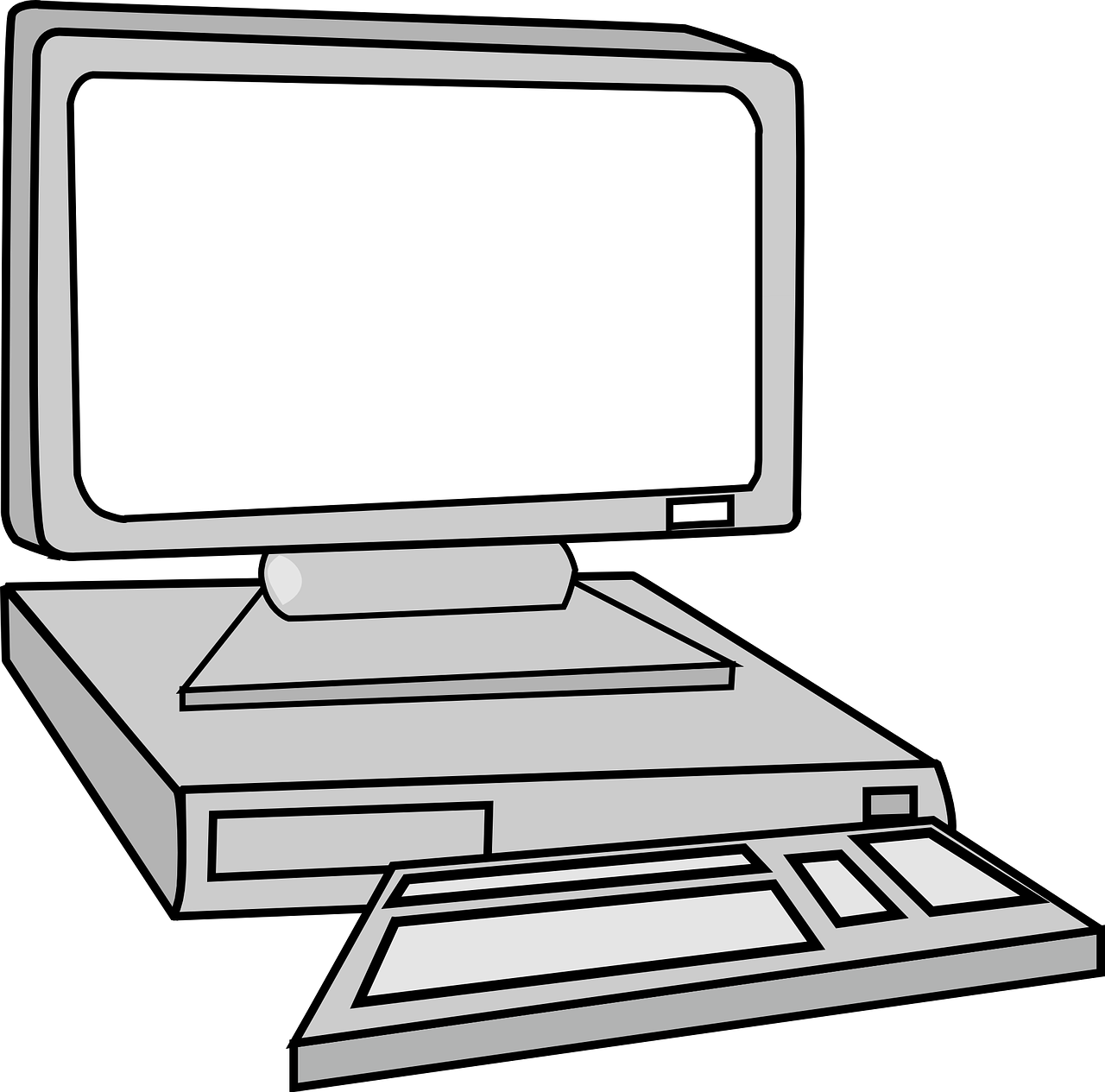 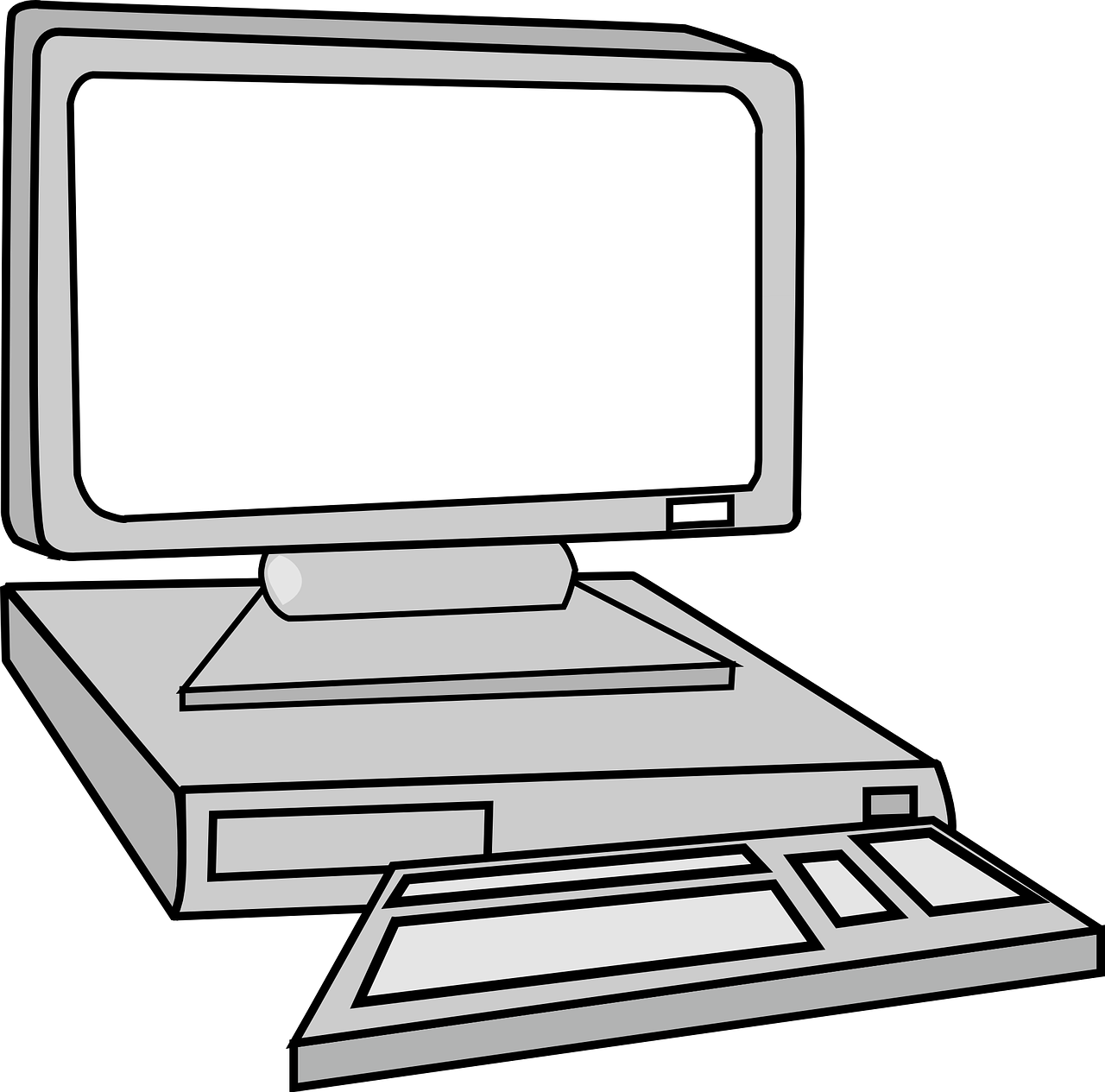 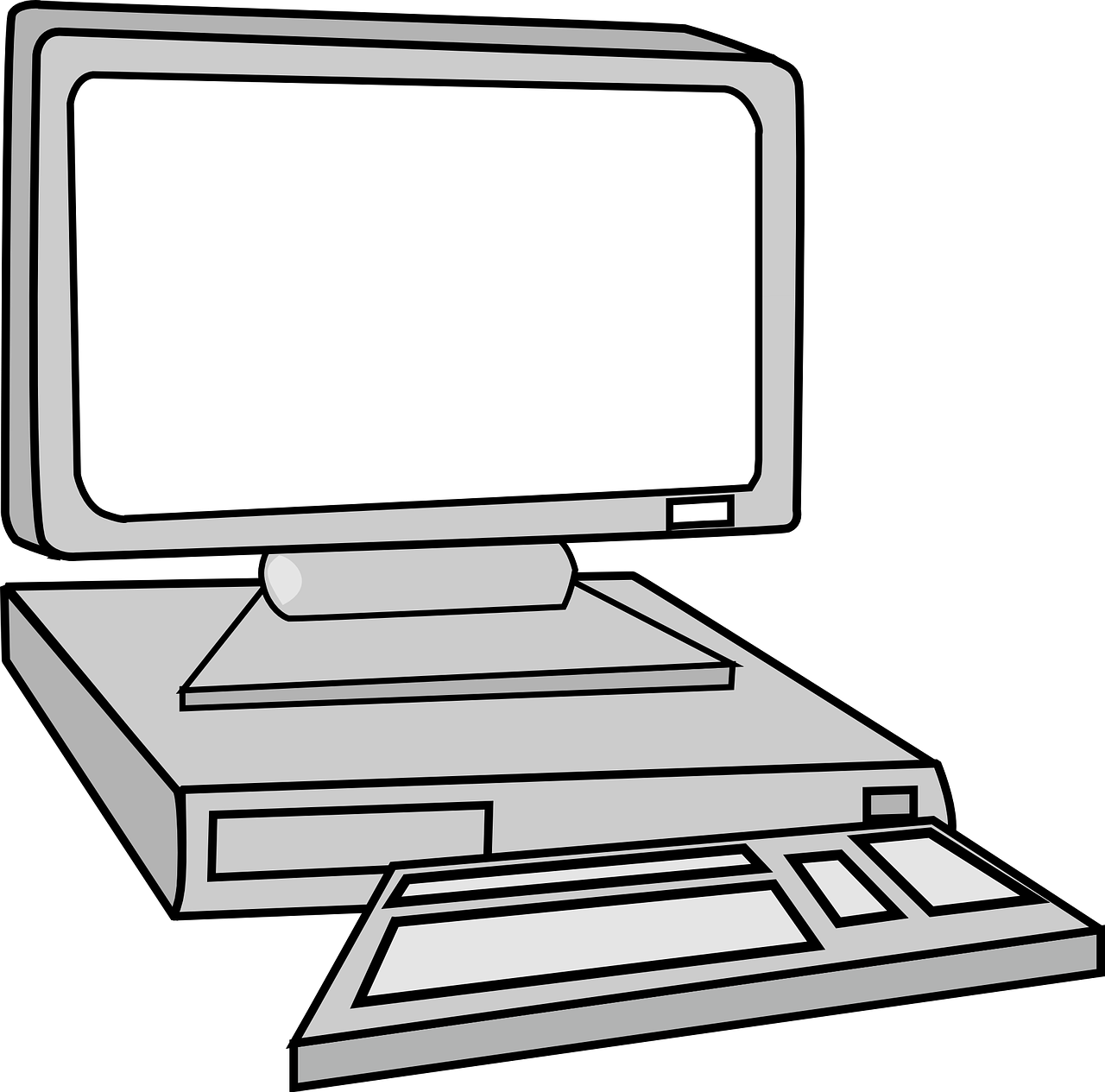 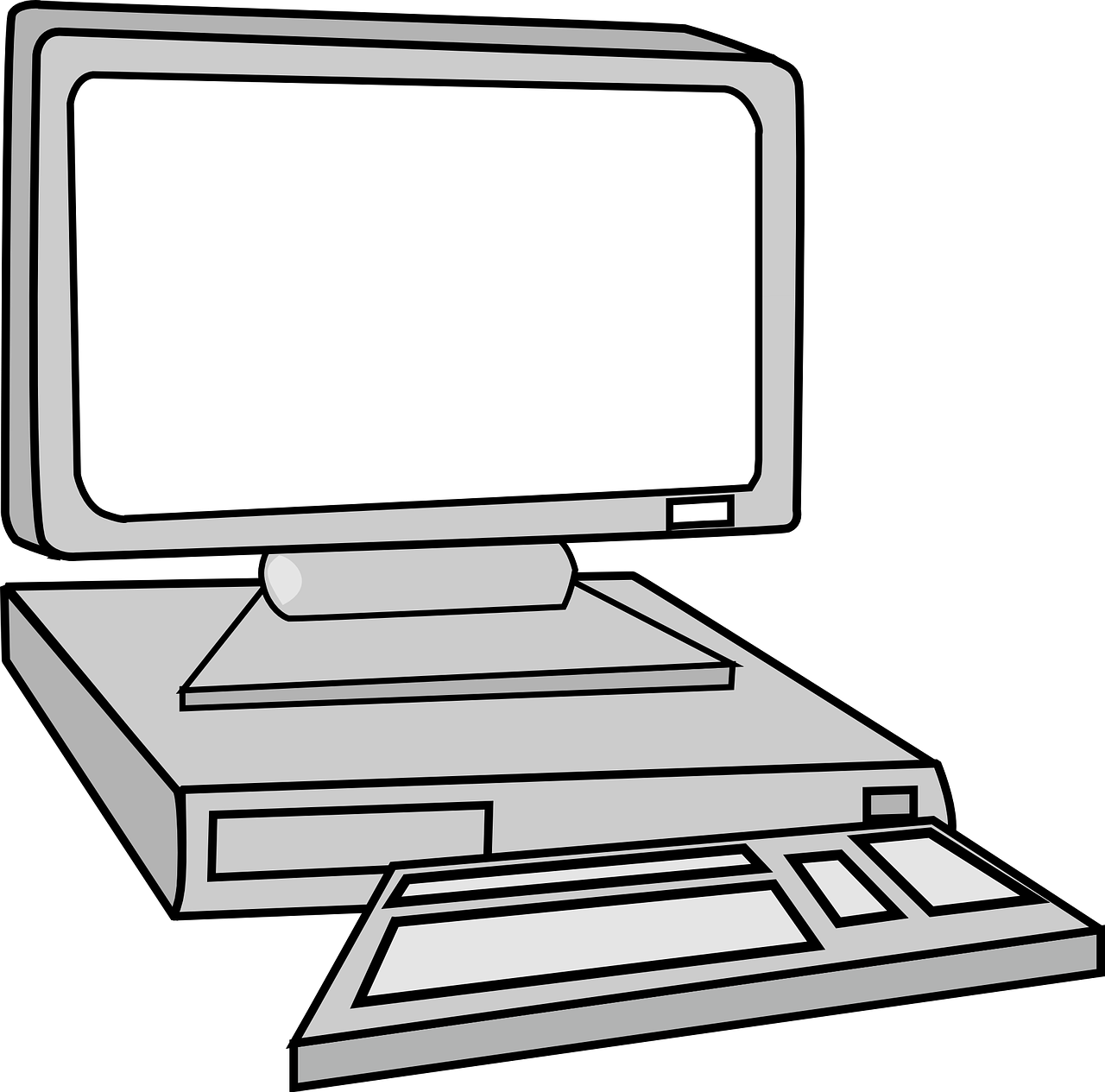 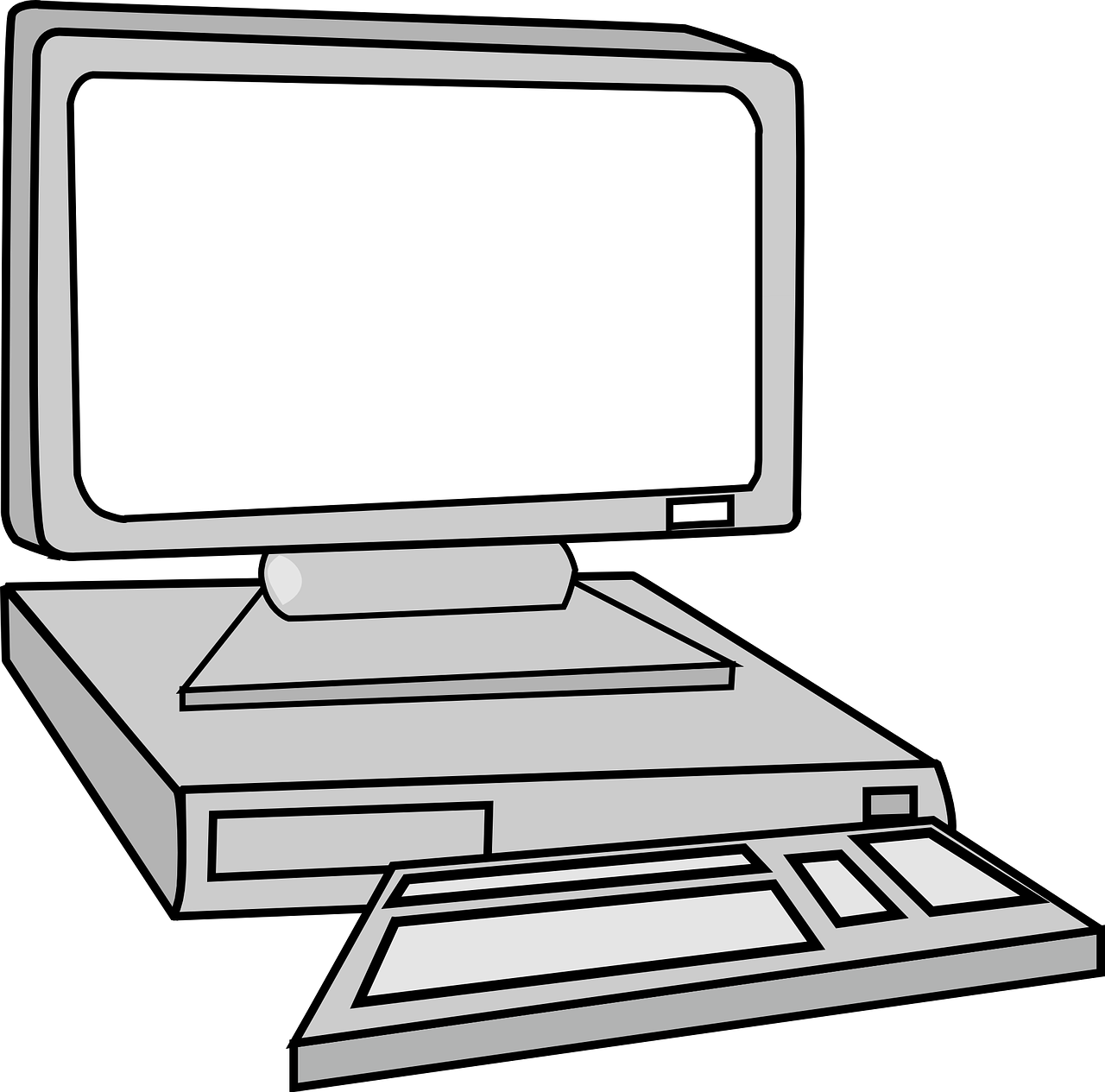 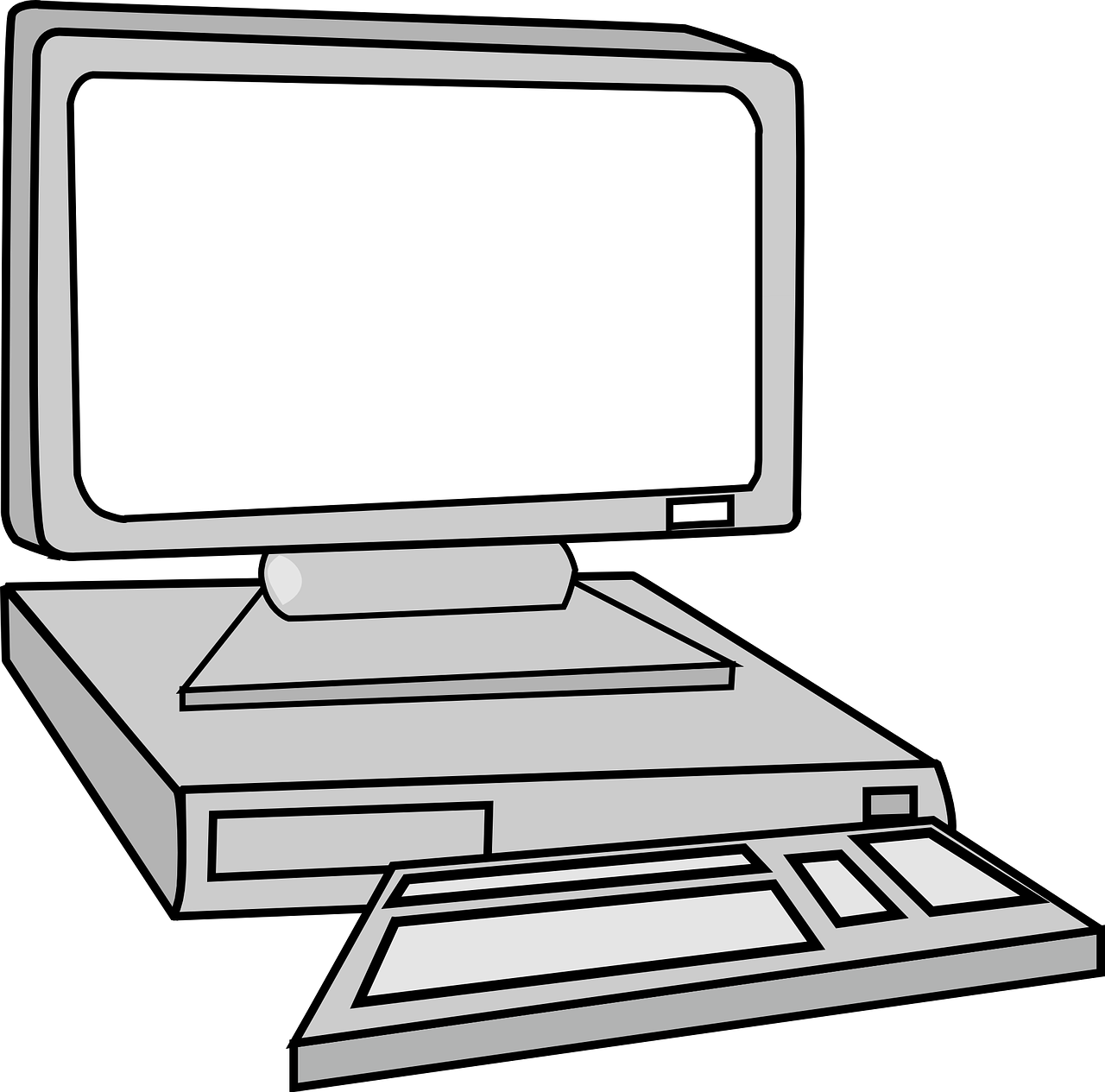 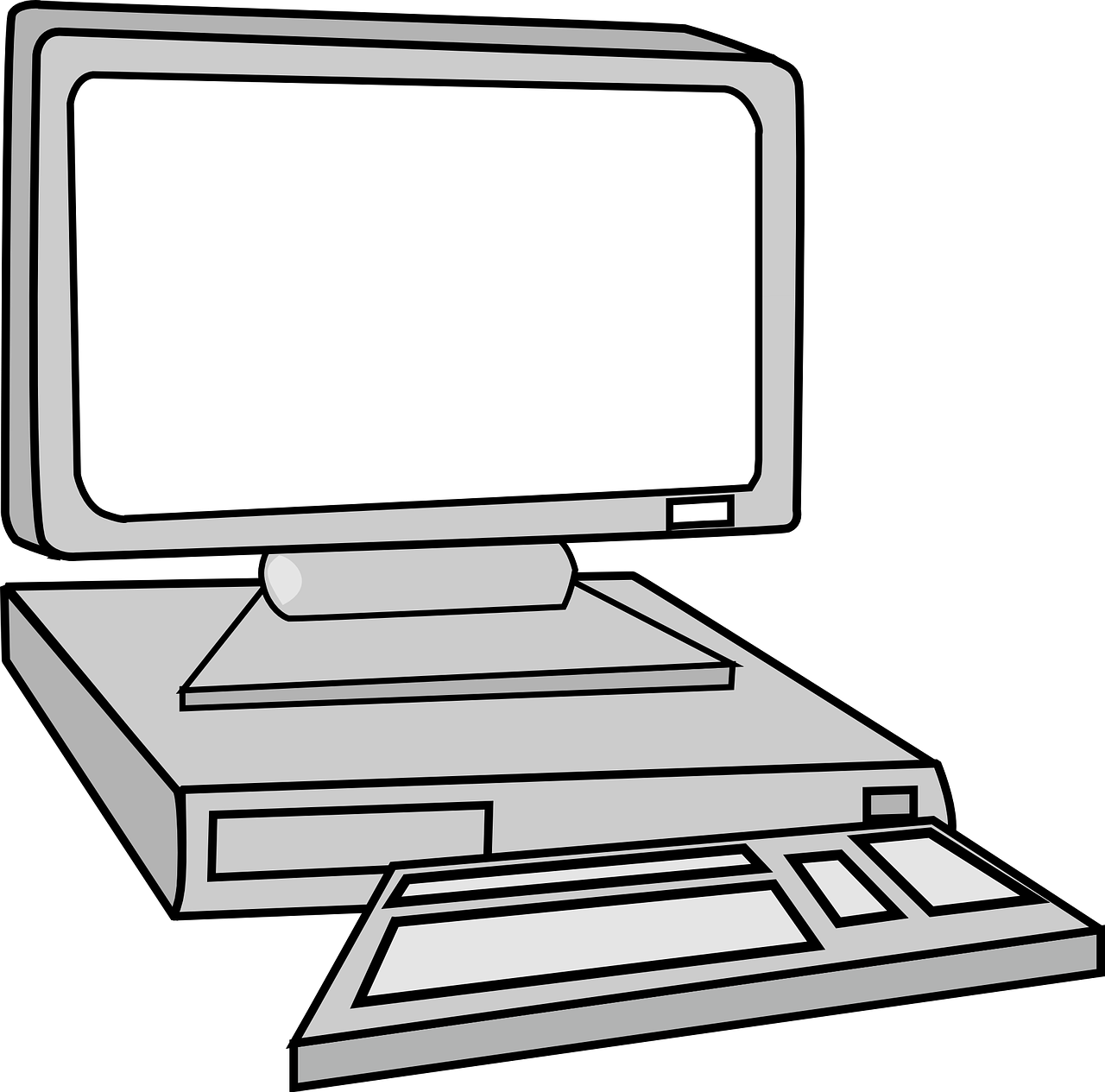 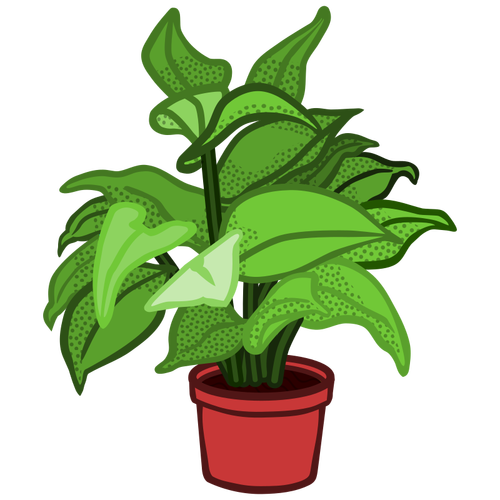 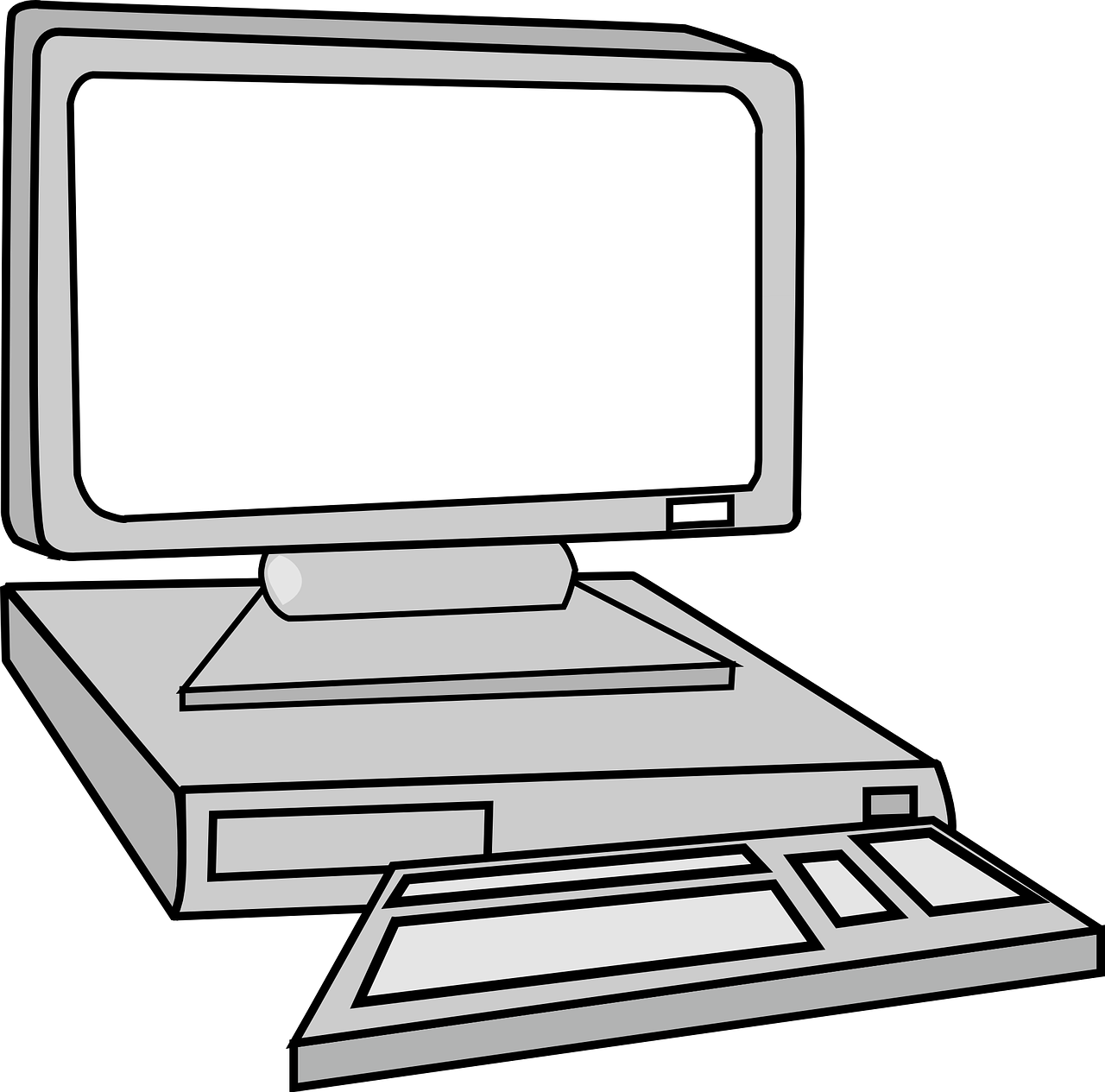 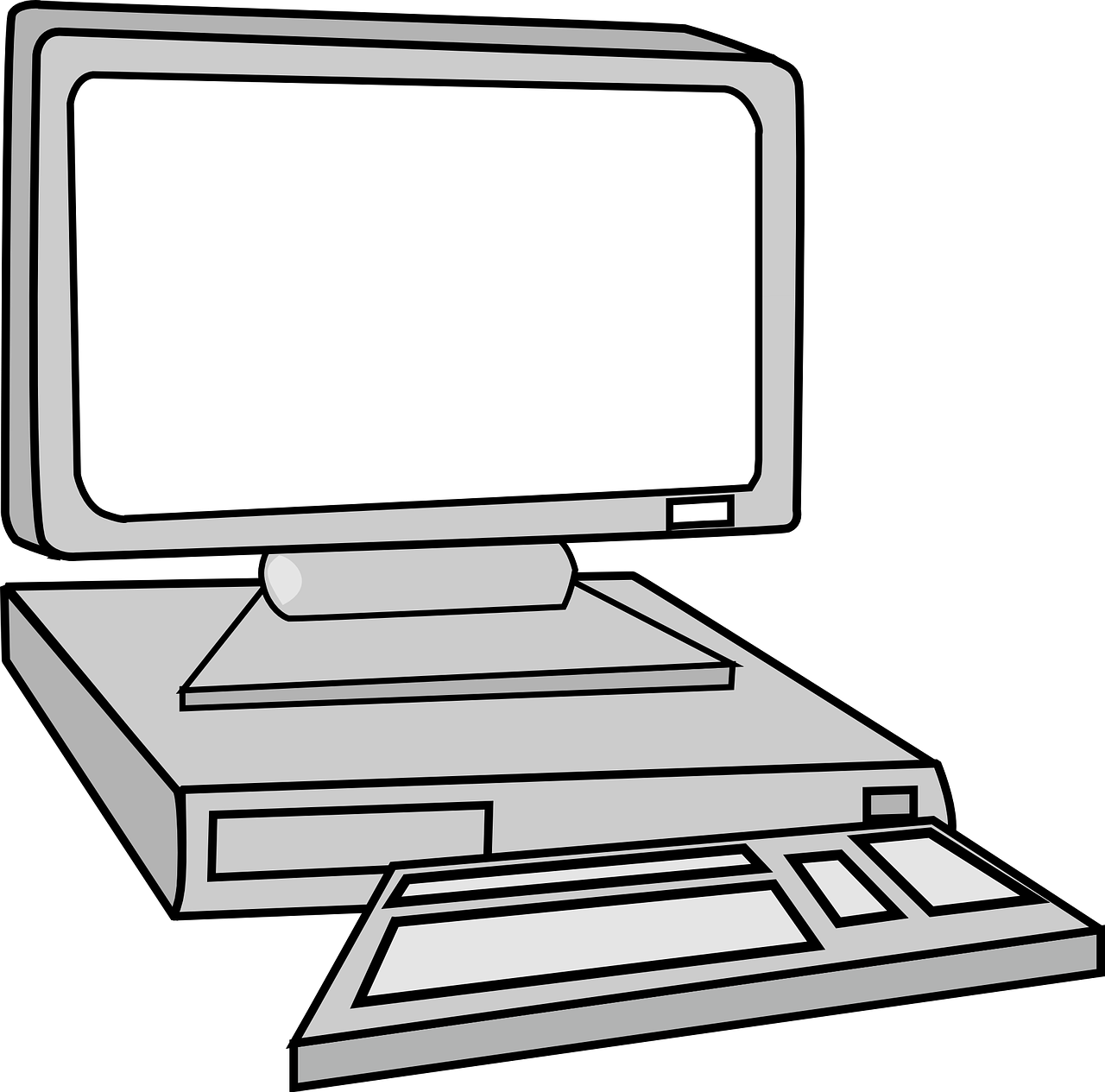 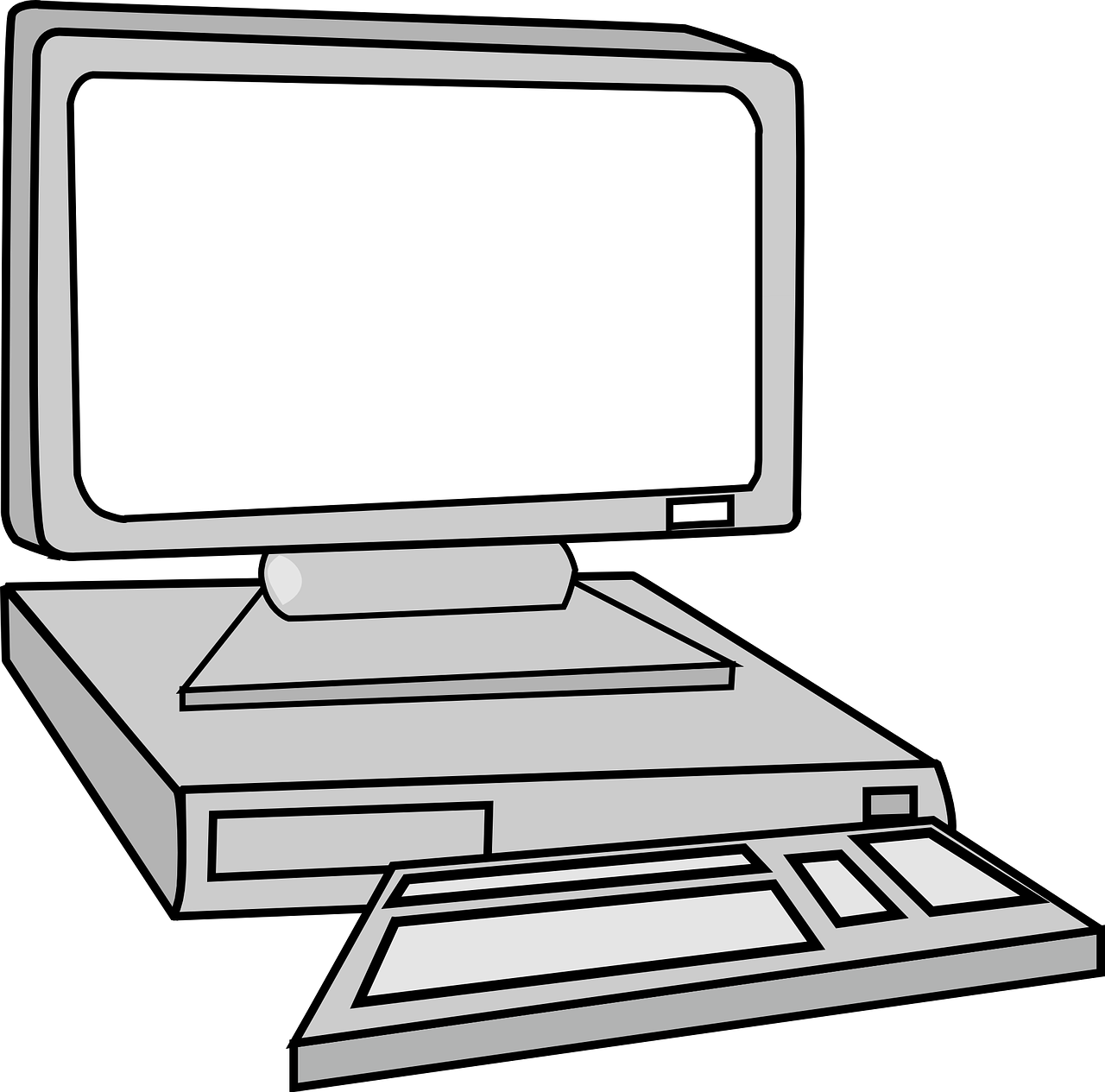 8.1.5
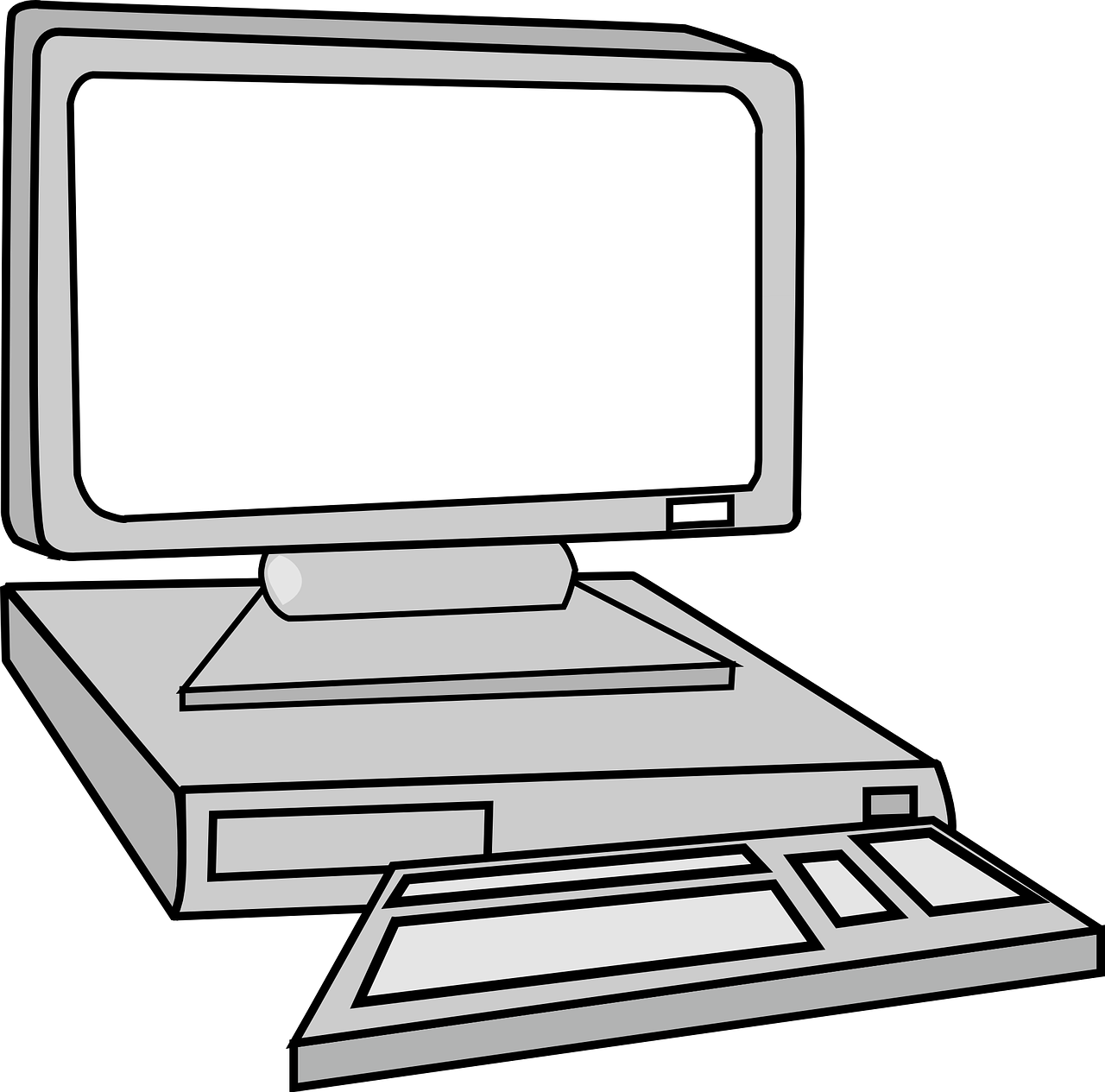 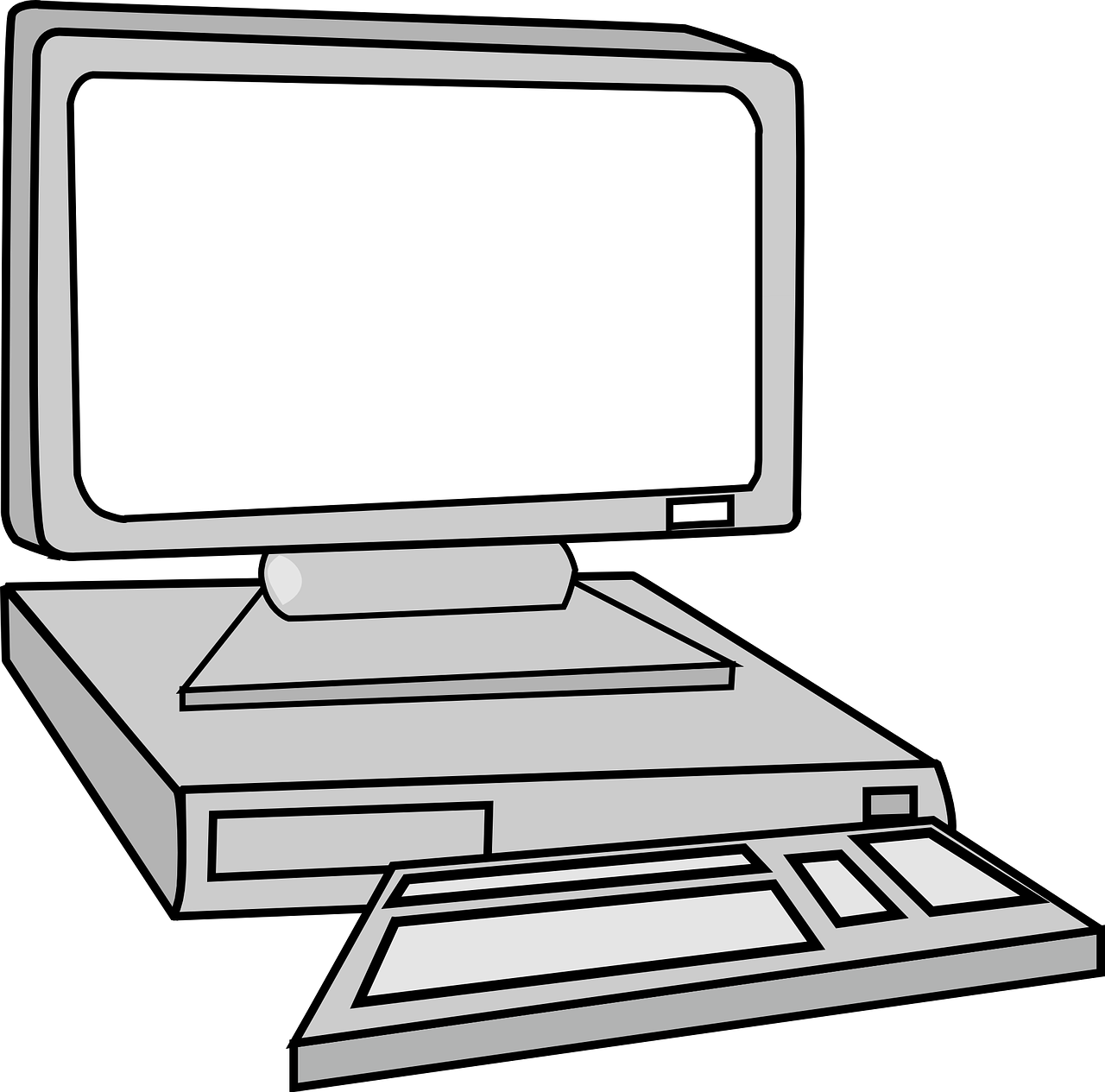 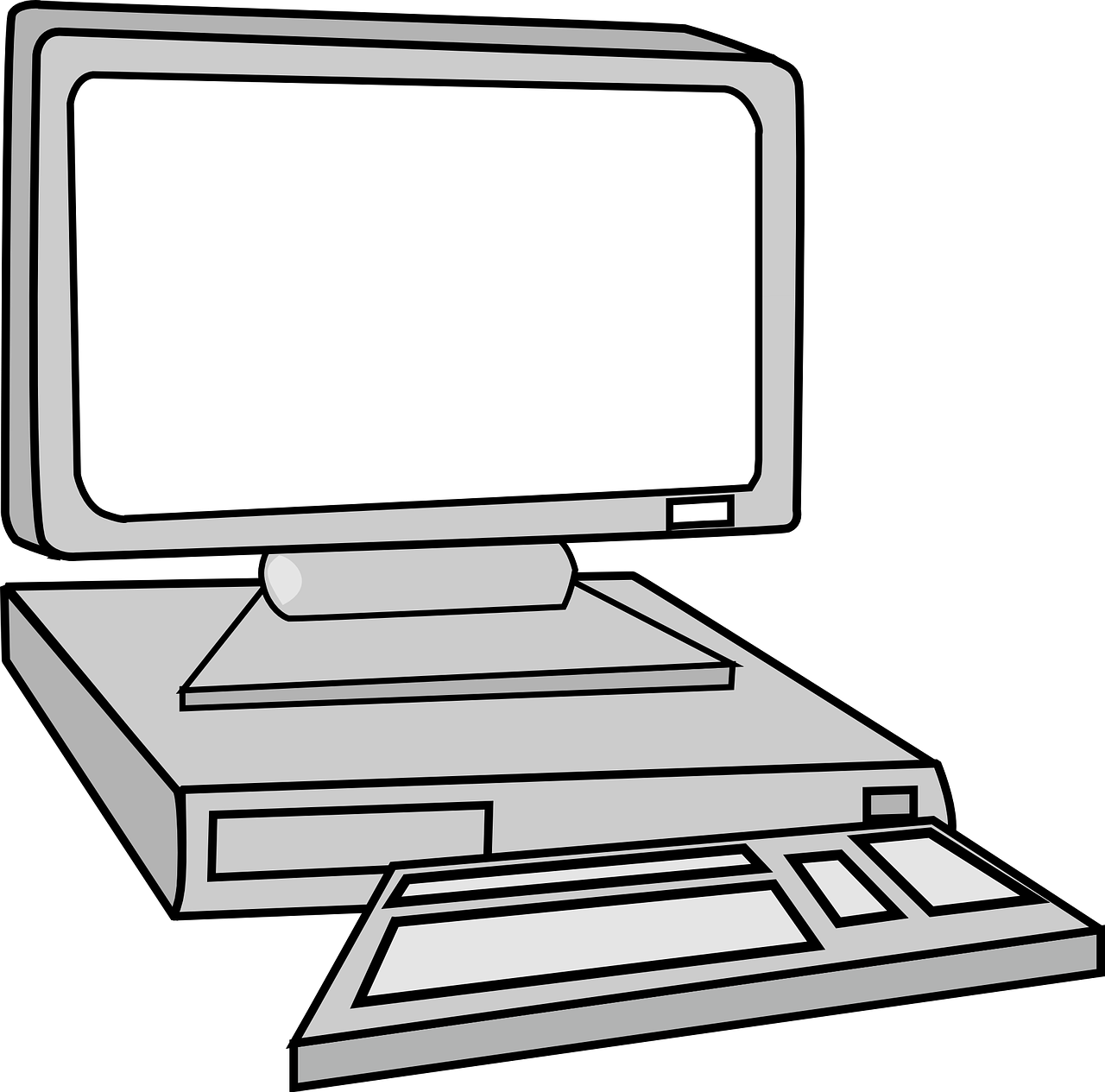 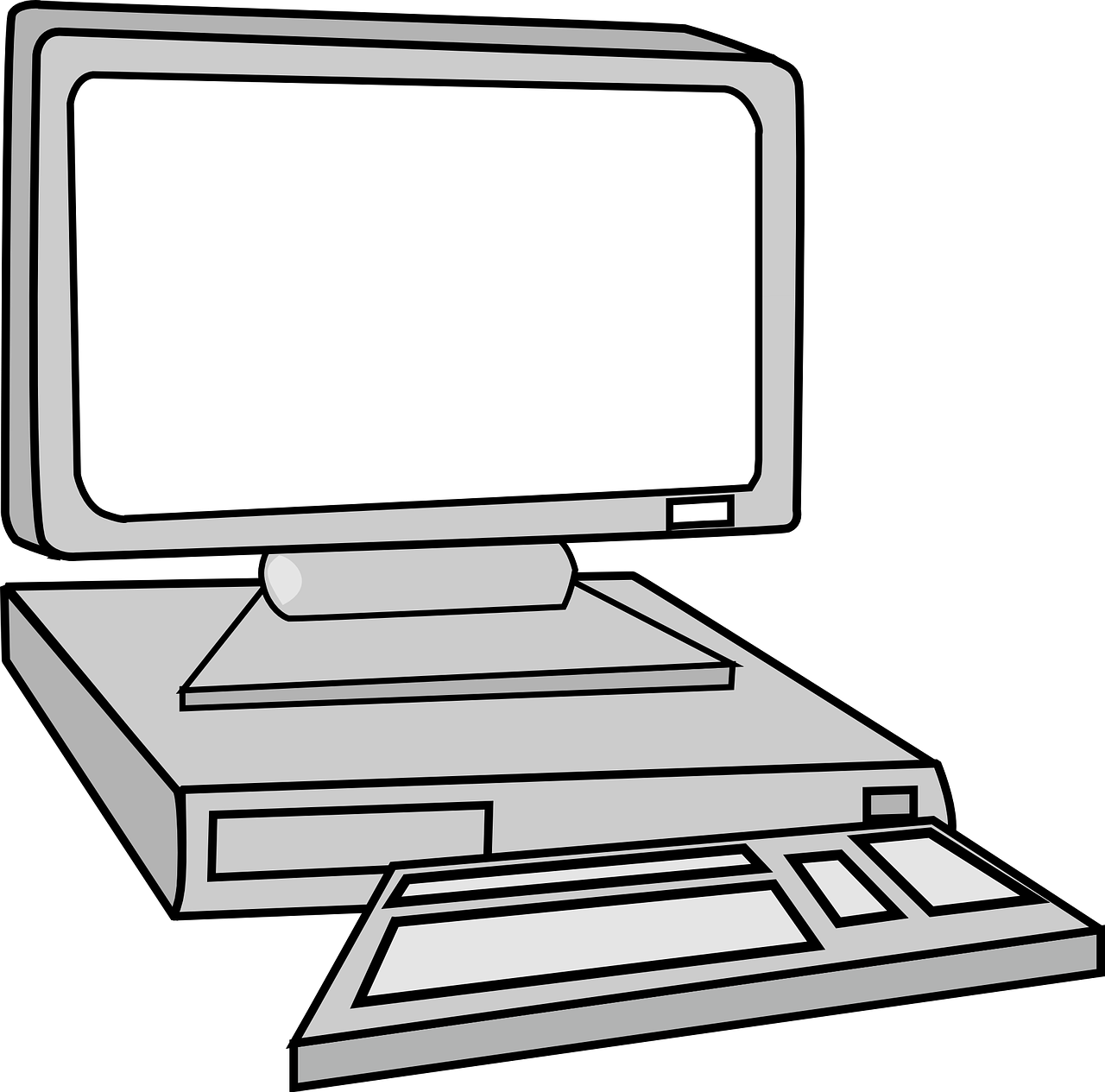 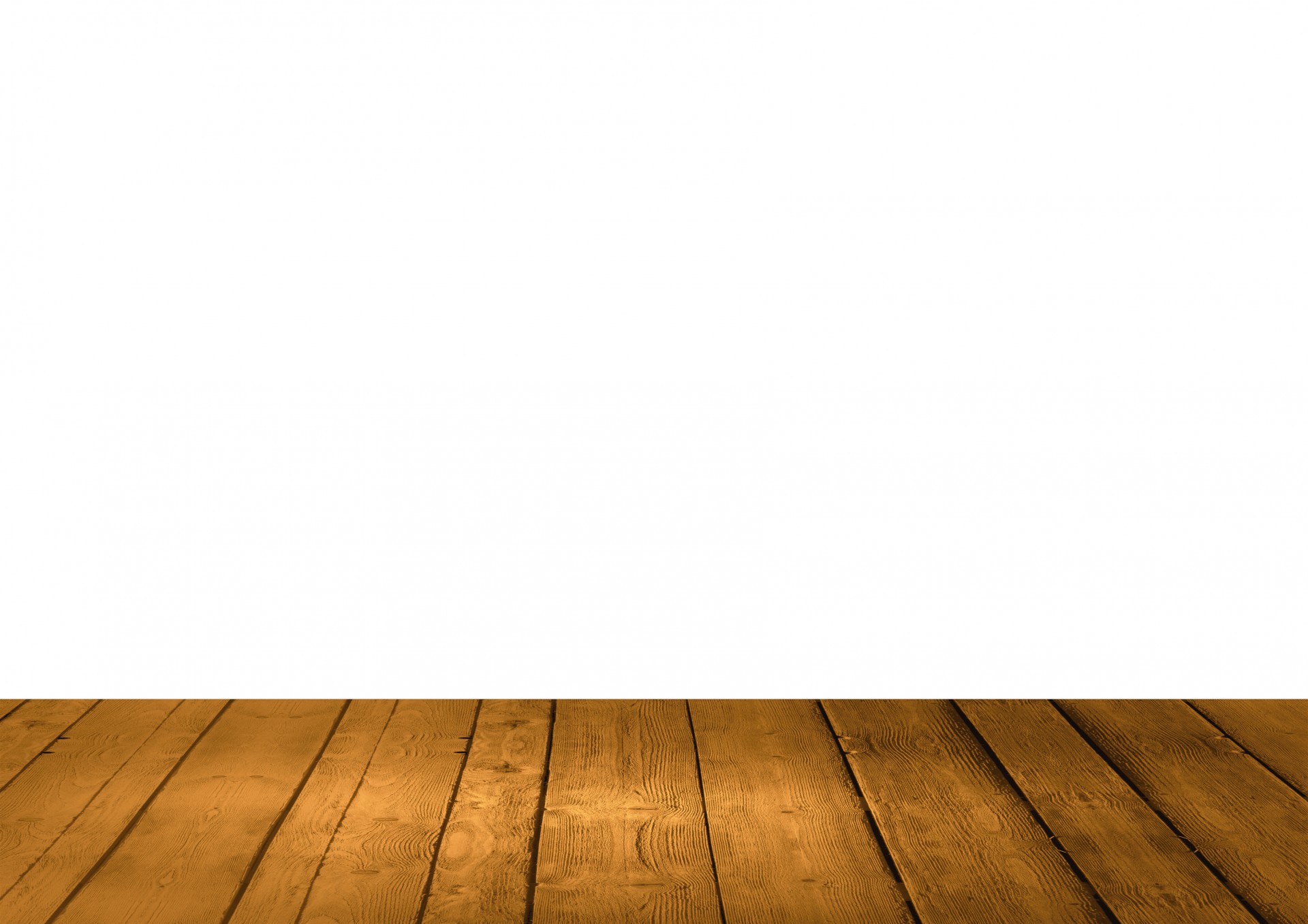 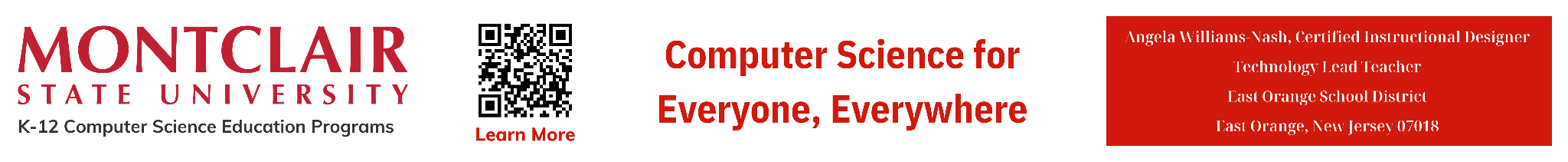 ‹#›
NI
What is a Computer Network
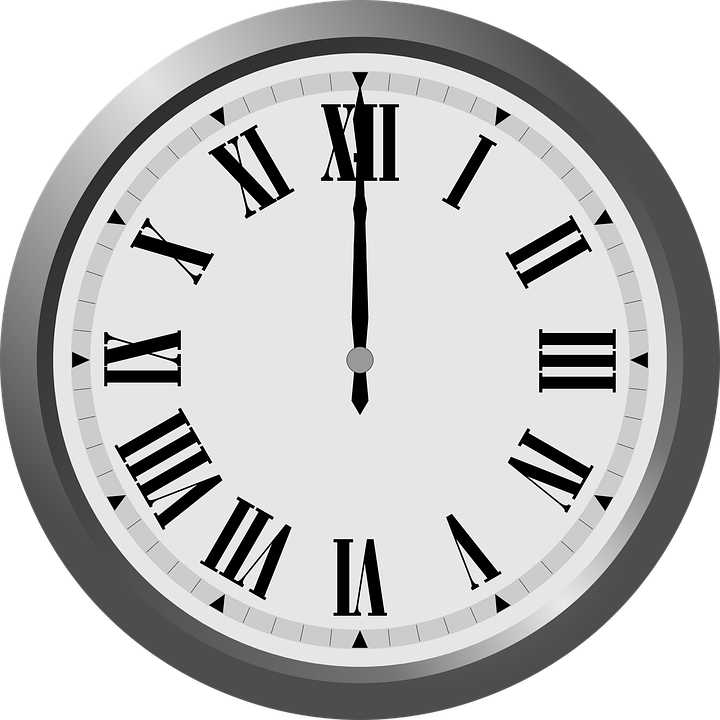 A computer network has lots of devices that are connected via wires or wireless to communicate with one another to share  information and resources.
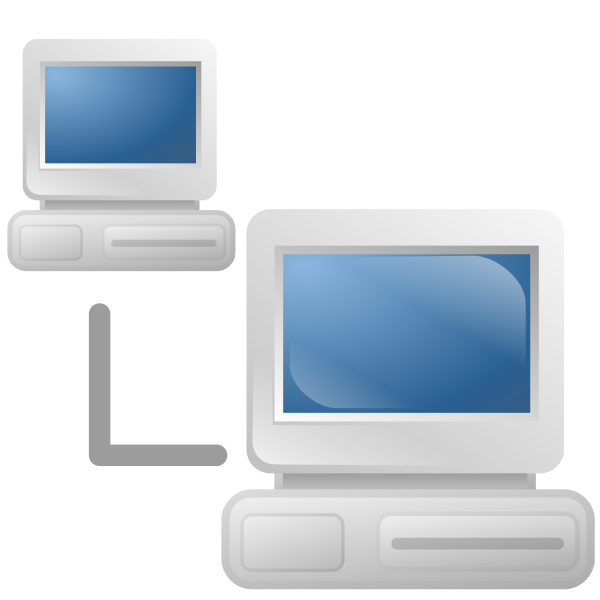 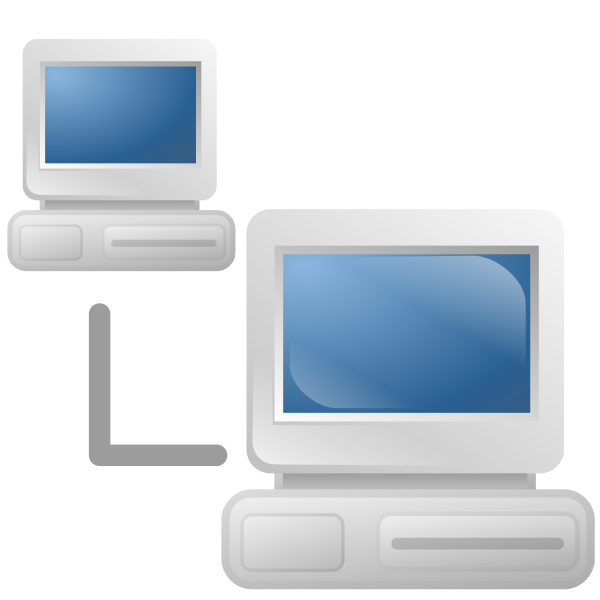 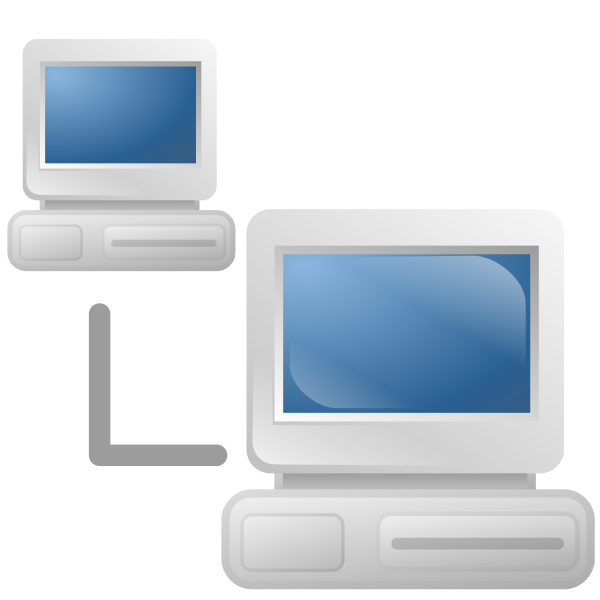 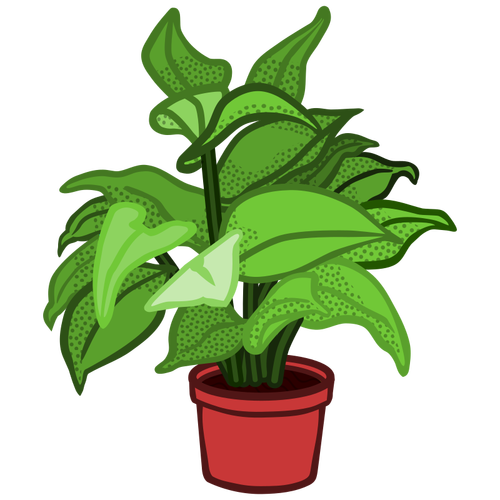 8.1.5
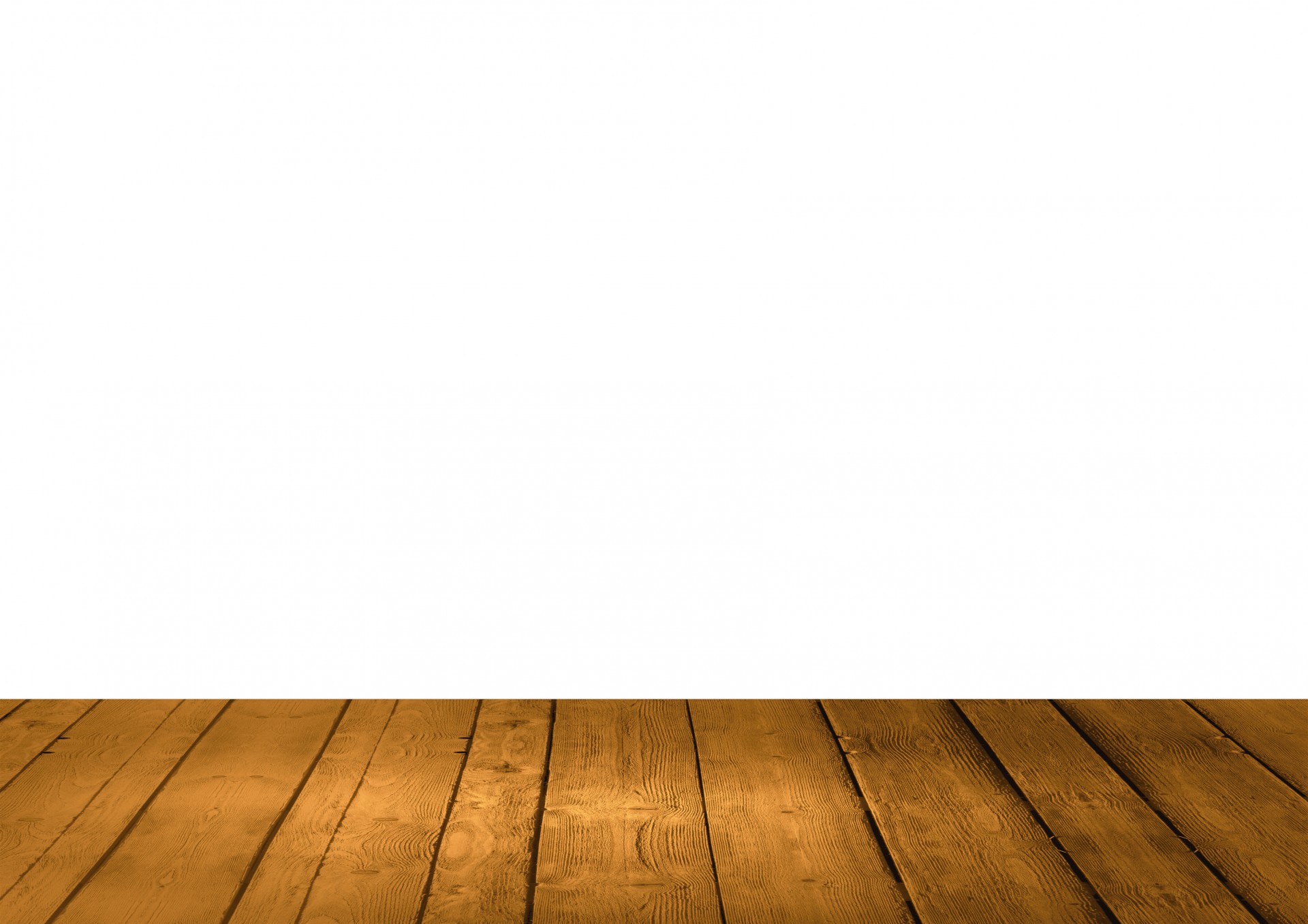 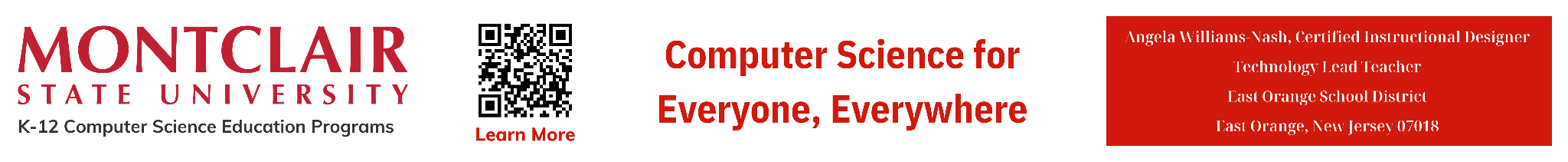 ‹#›
NI
What is a Computer Network
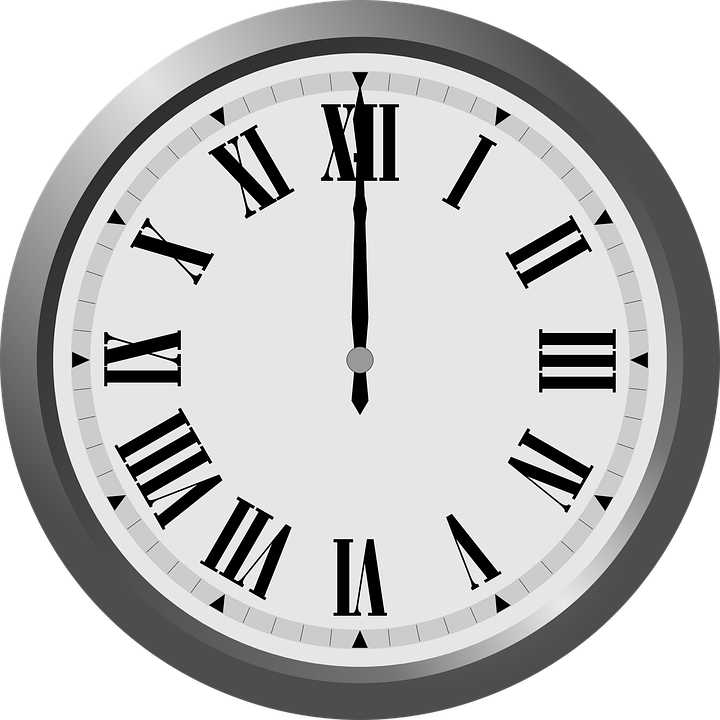 Traditional computer networks have desktop computers connect to printers.
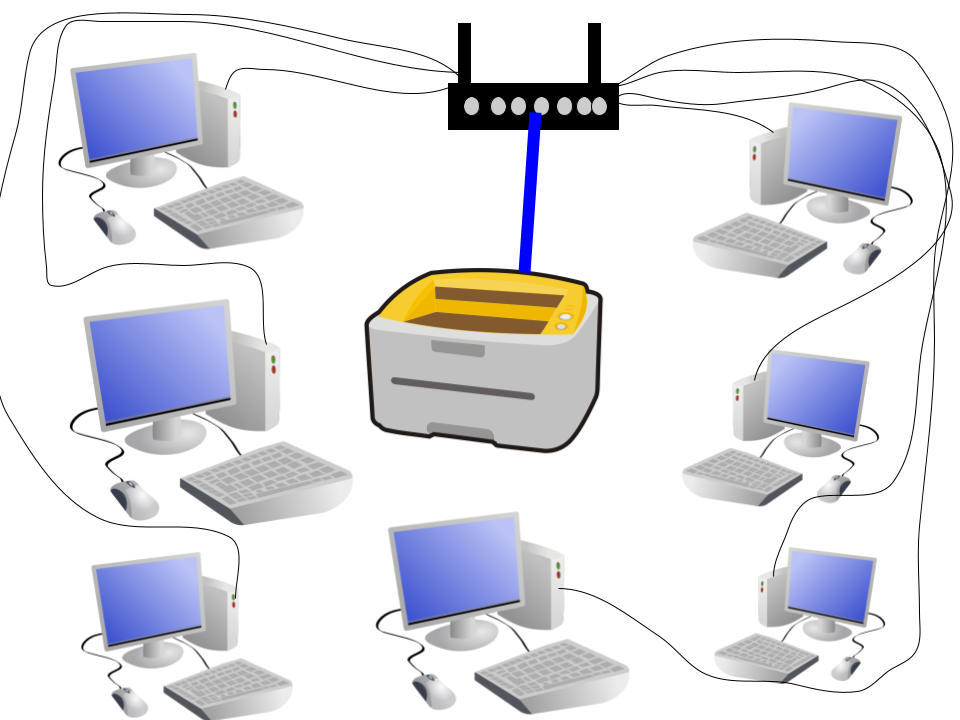 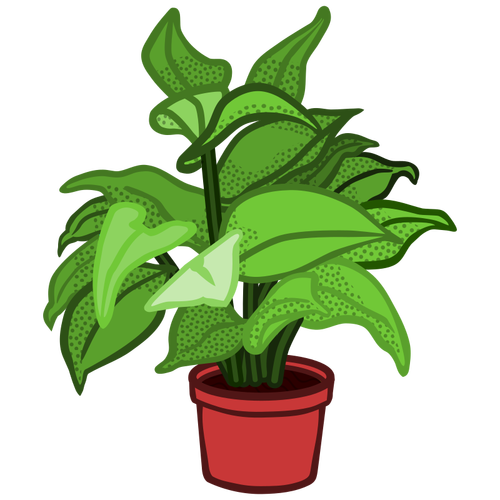 8.1.5
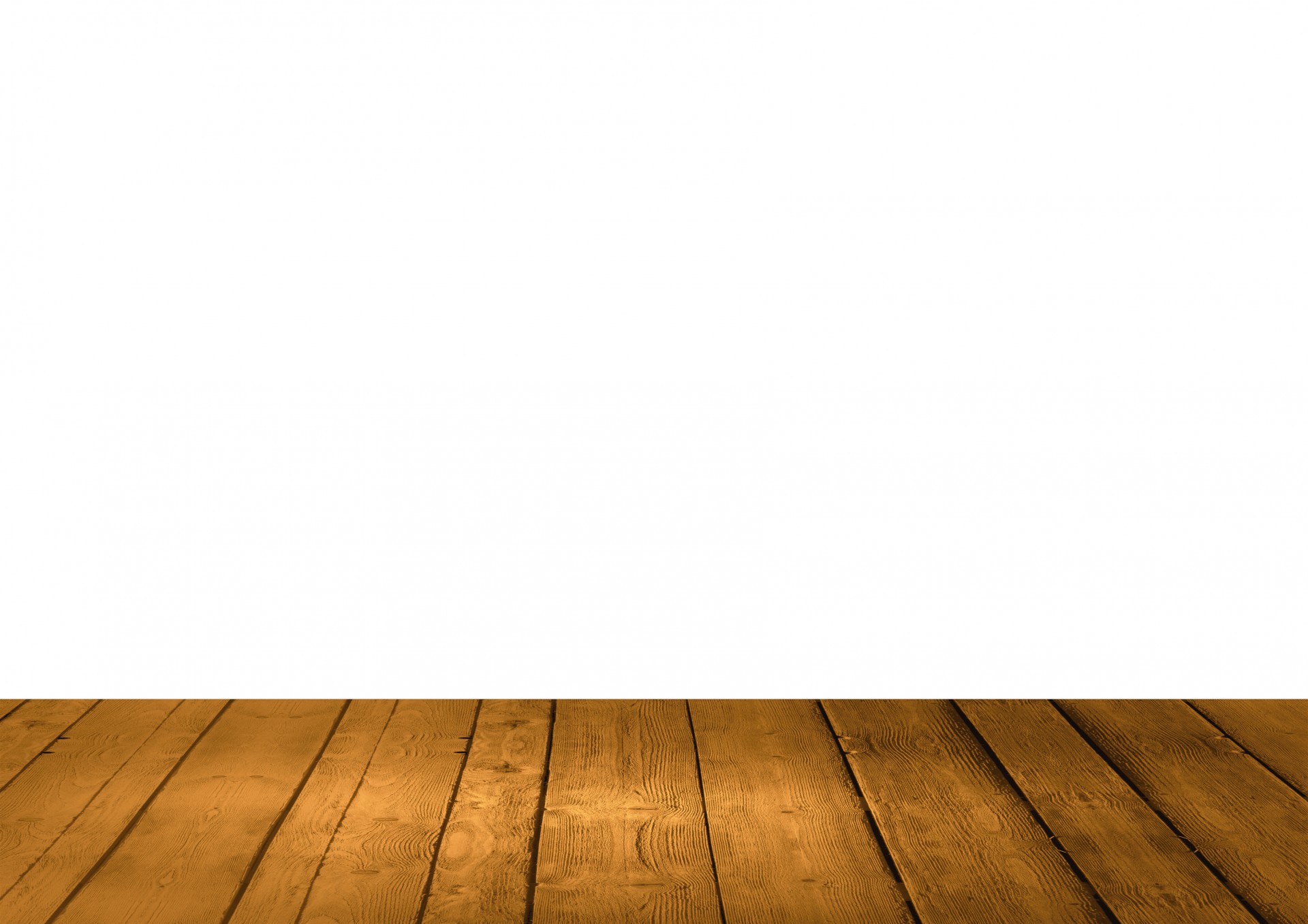 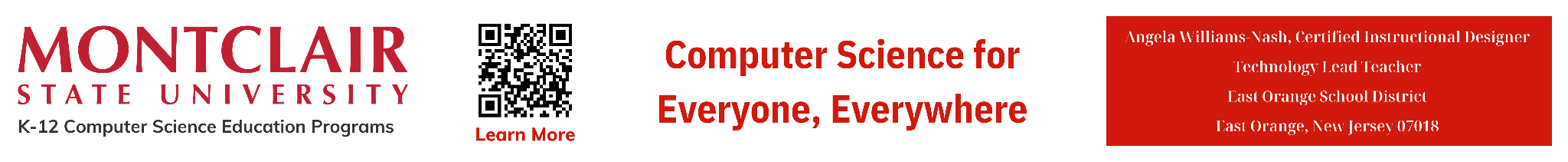 ‹#›
NI
What is a Computer Network
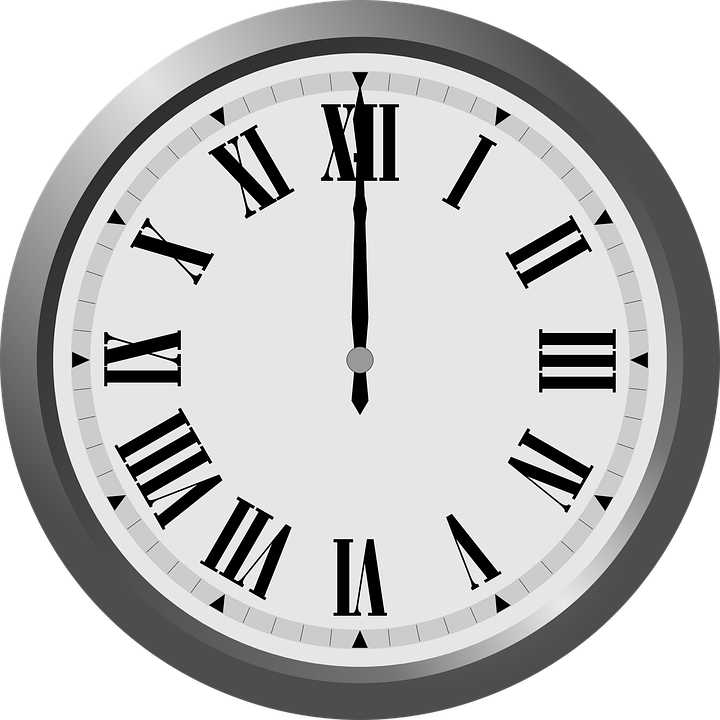 Modern computer networks include a lot of different devices like laptops, tablets, smart phones, smart TVs and other electronics.
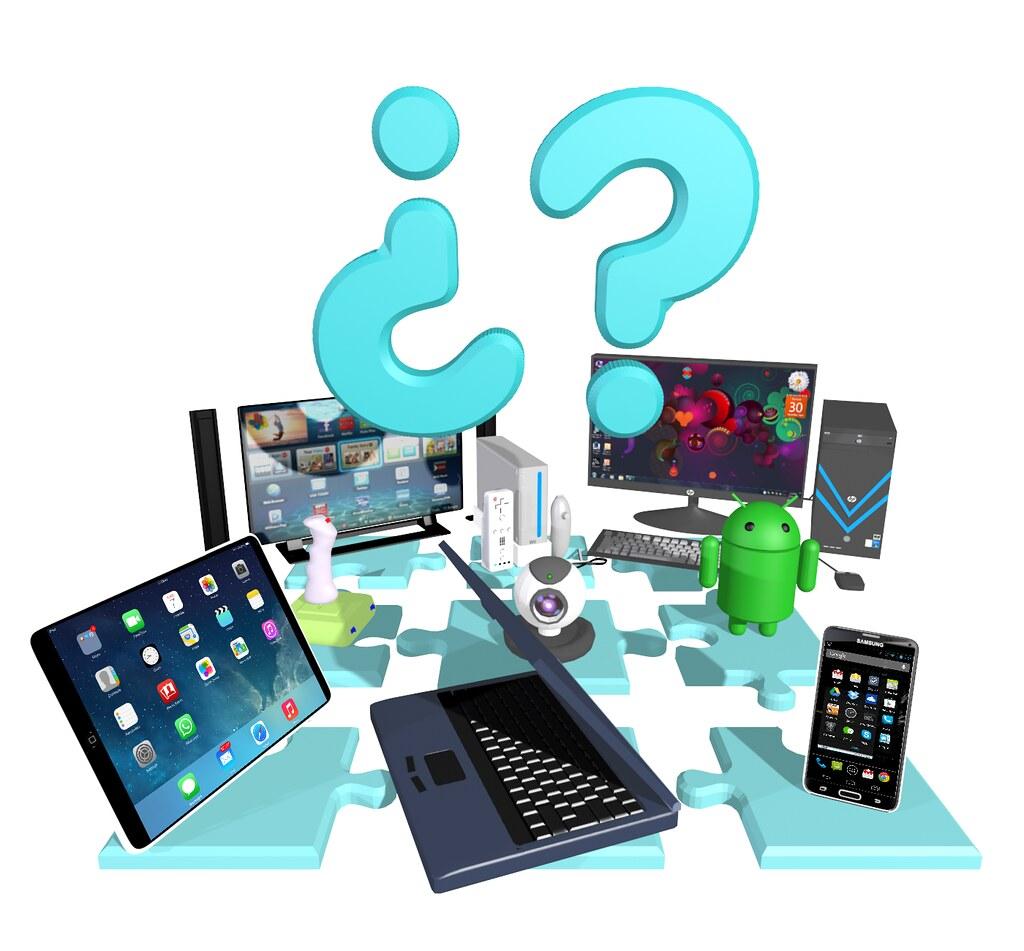 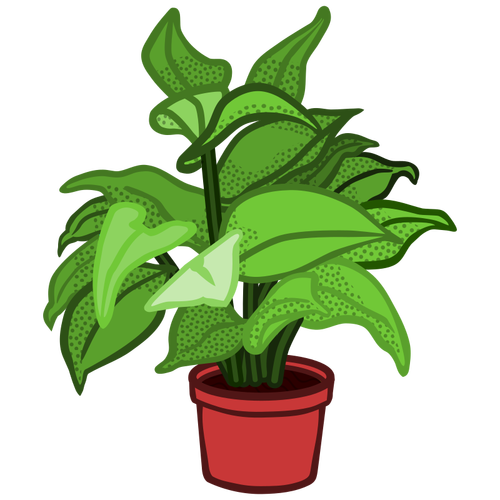 8.1.5
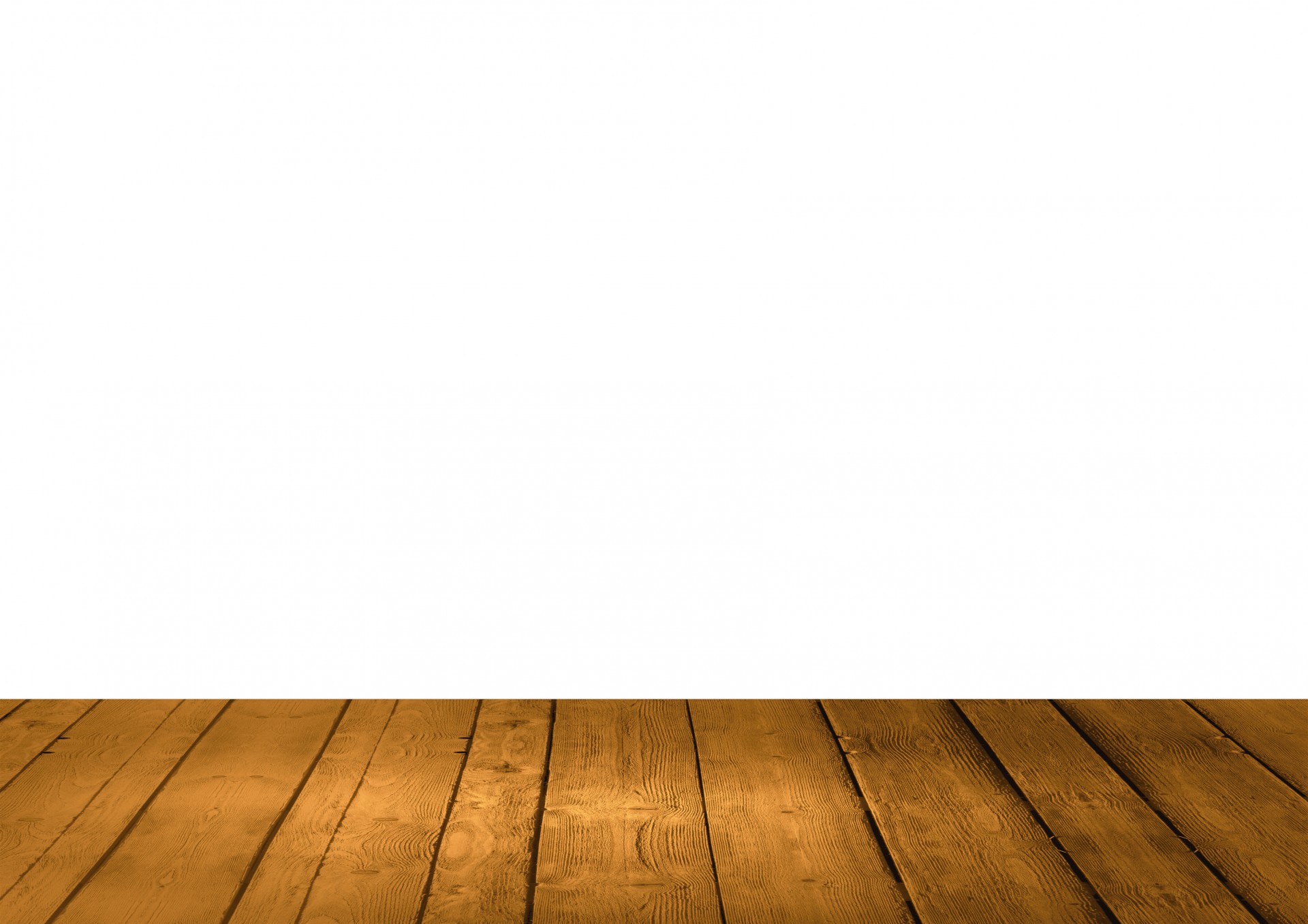 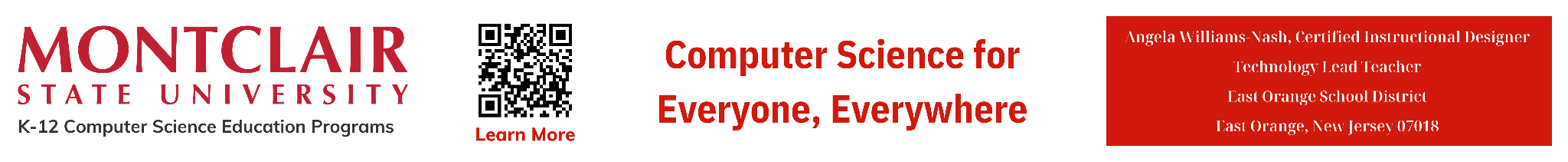 ‹#›
NI
What is a Computer Network
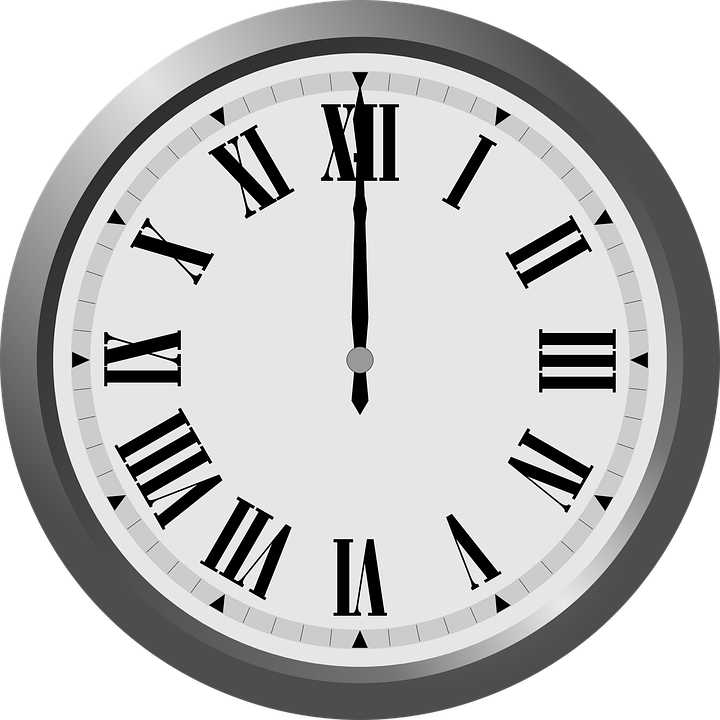 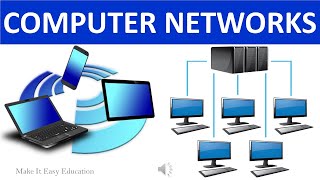 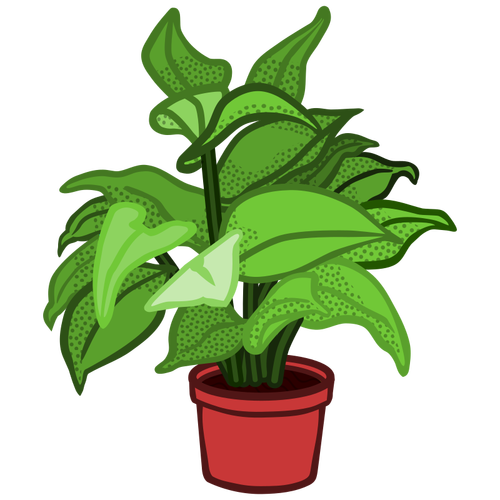 8.1.5
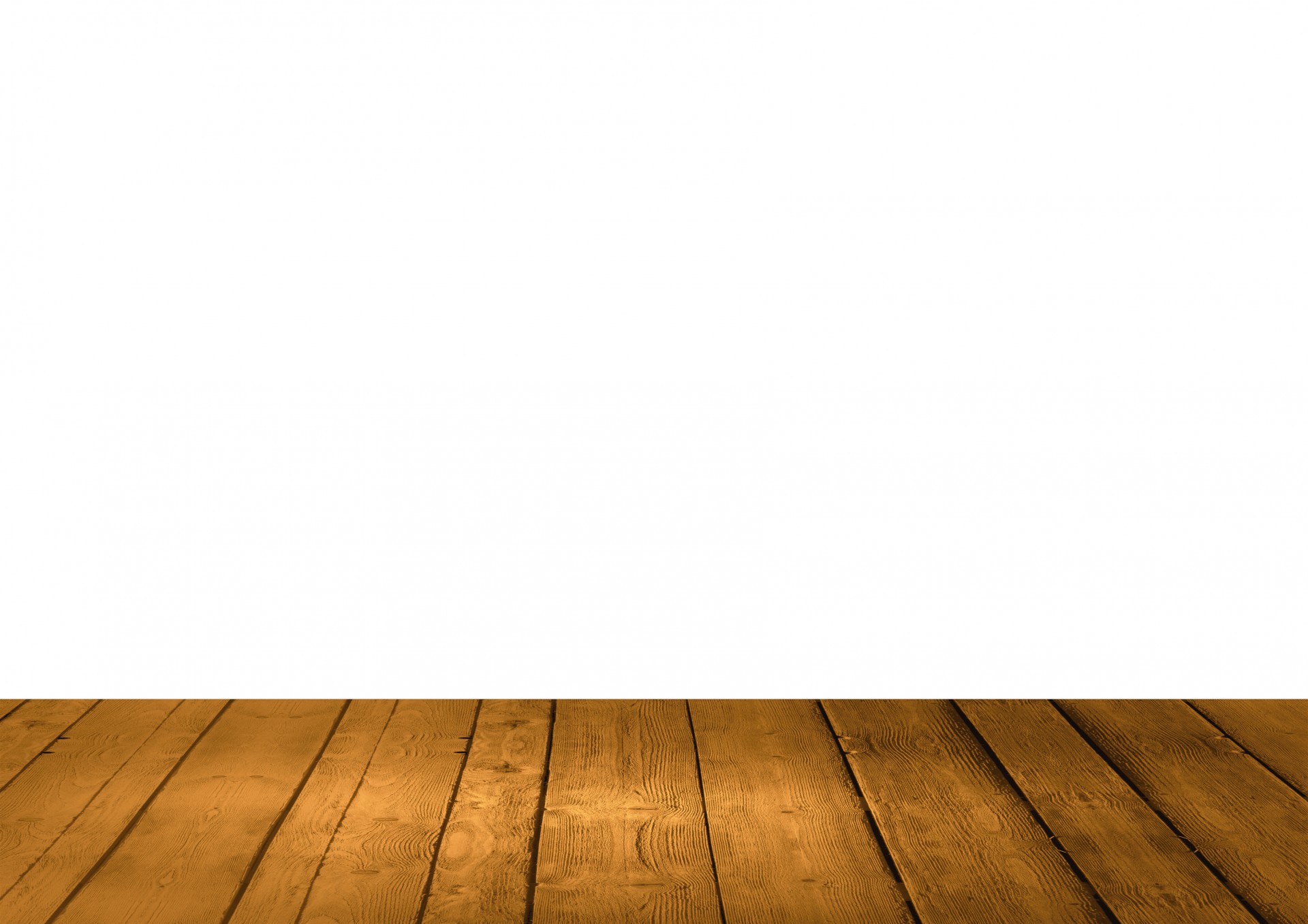 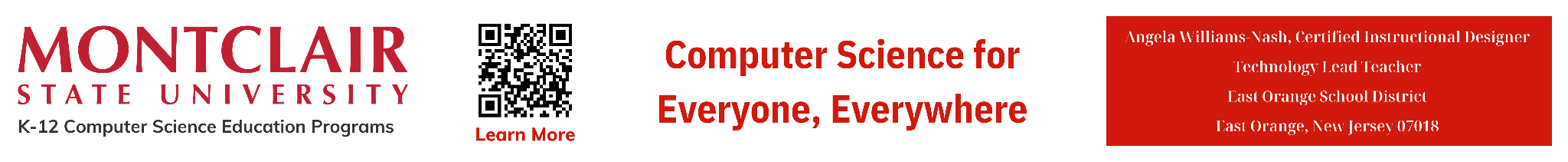 ‹#›
NI
What is a Computer Network
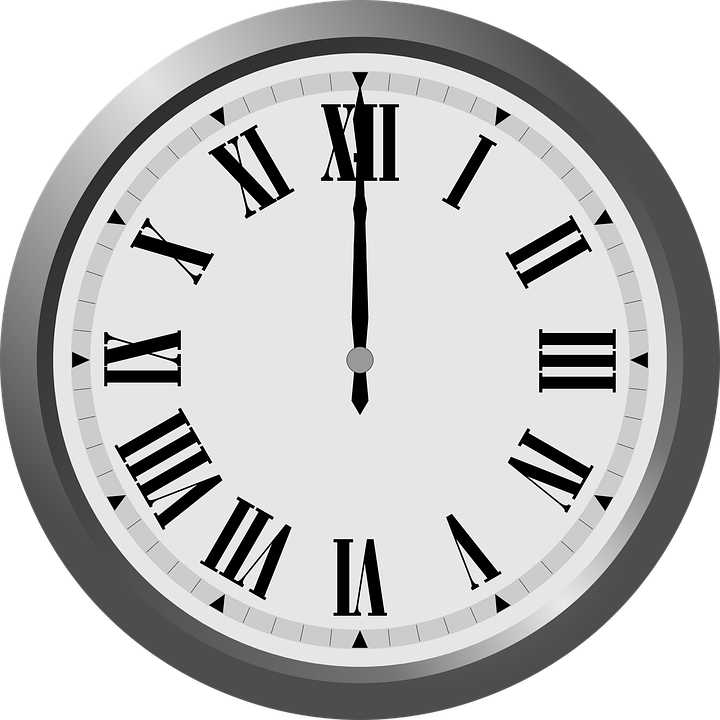 Computer networks come in different sizes. Some are very small like the one in a classroom that connects all computers to one printer.  And some are very large. The Internet is the largest computer network in the world!
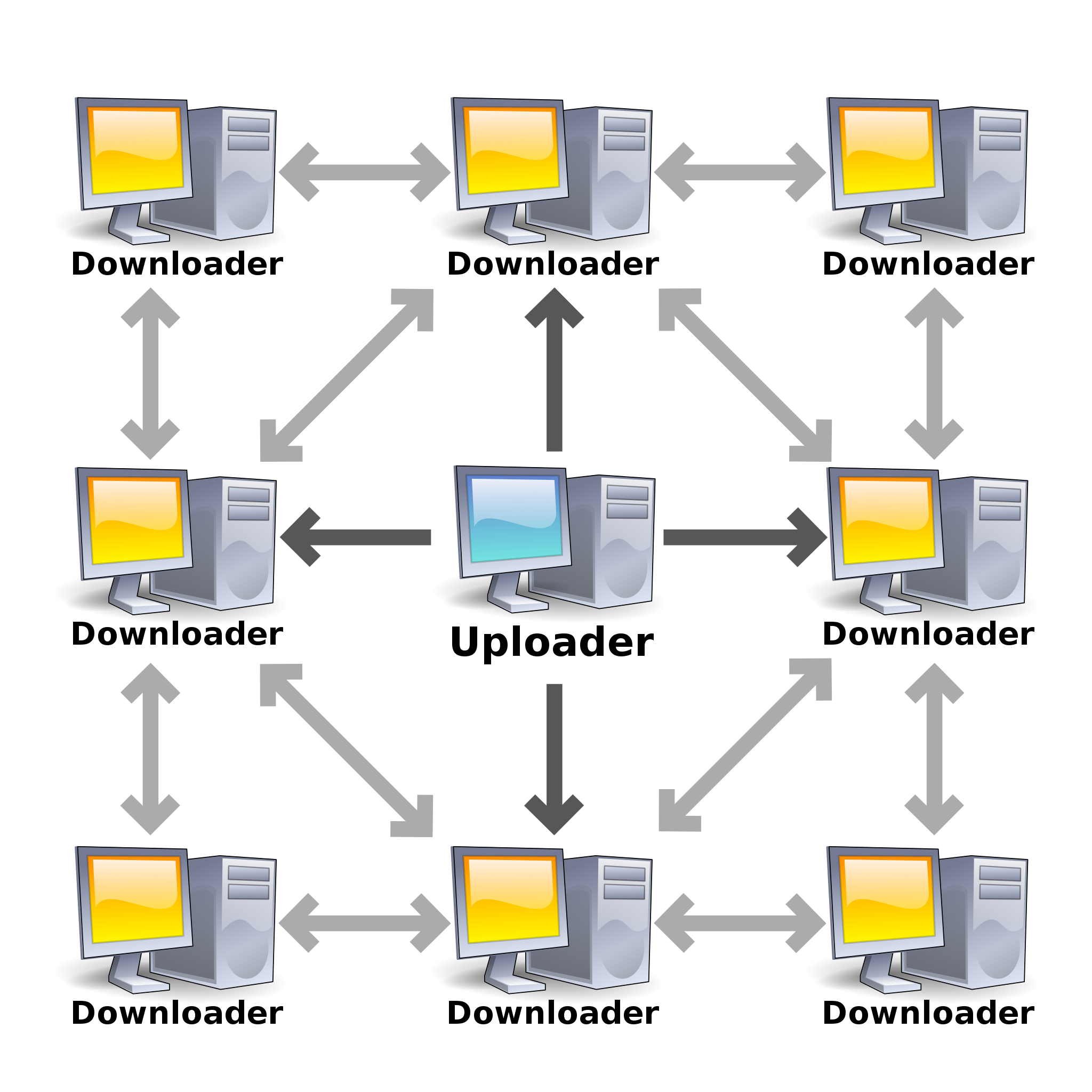 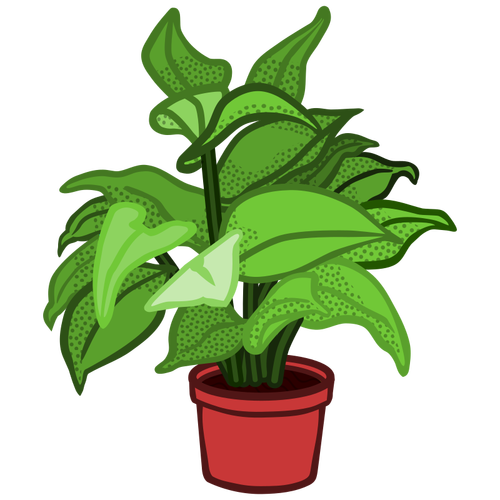 8.1.5
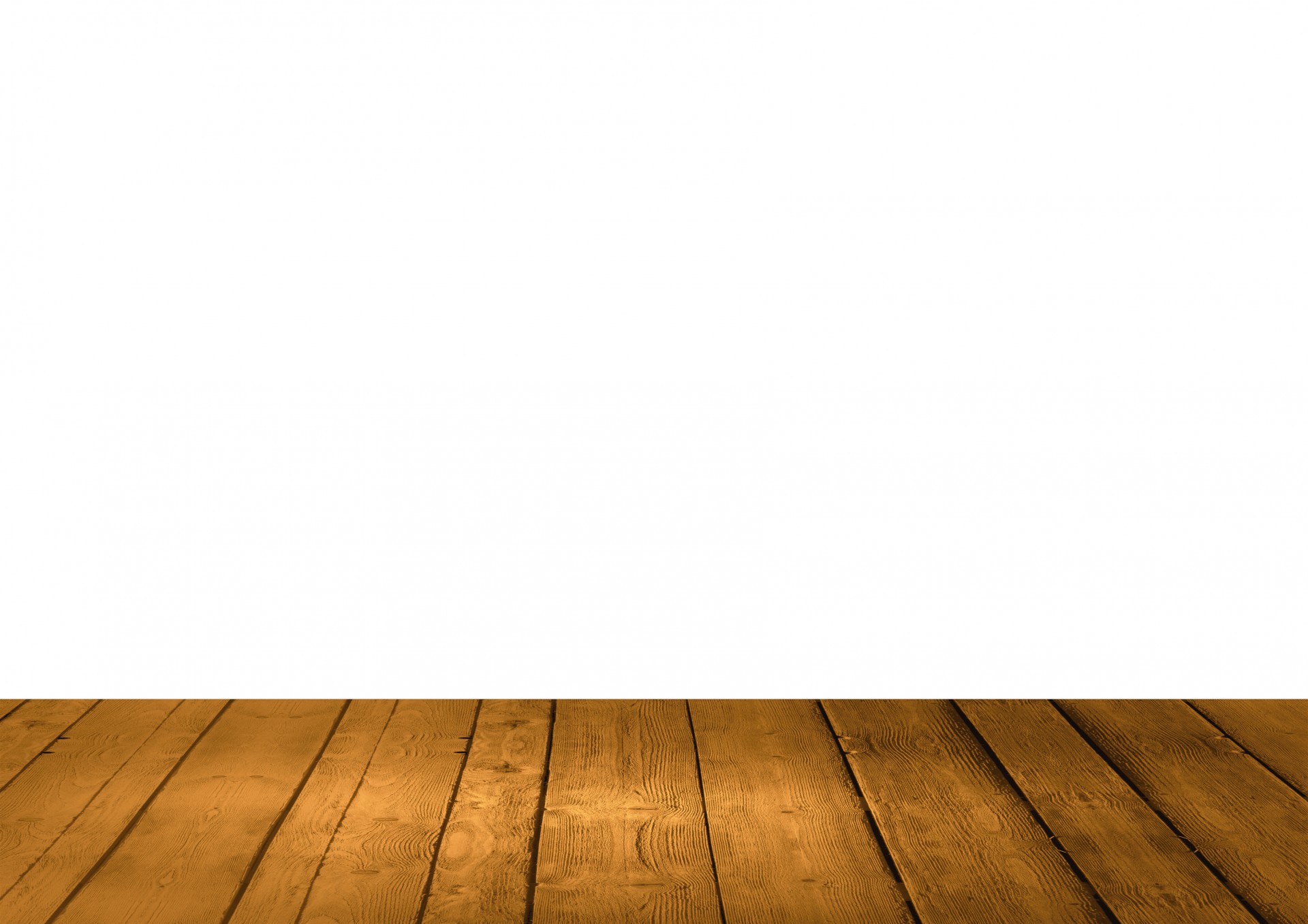 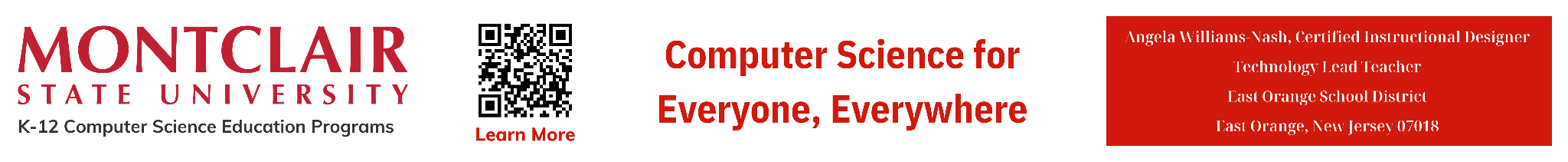 ‹#›
NI
What is a Computer Network
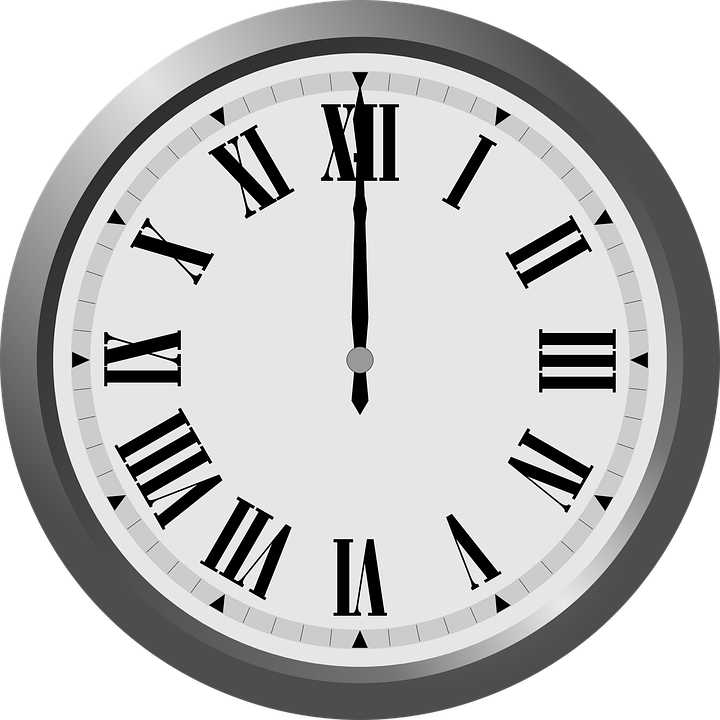 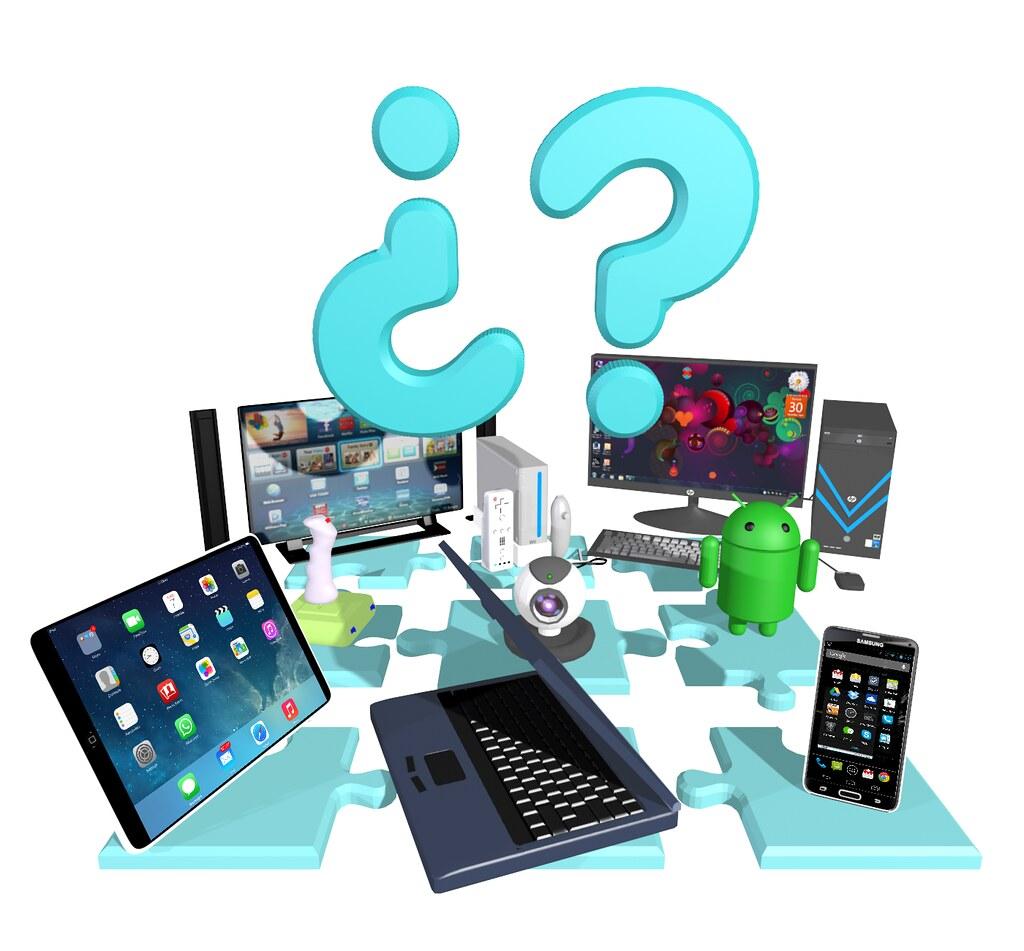 Remember, computer networks are used to connect individuals to other individuals, places, information, and ideas. And the Internet is the largest computer network in the world!
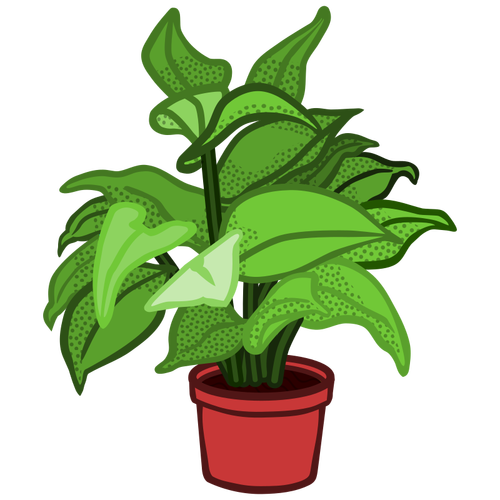 8.1.5
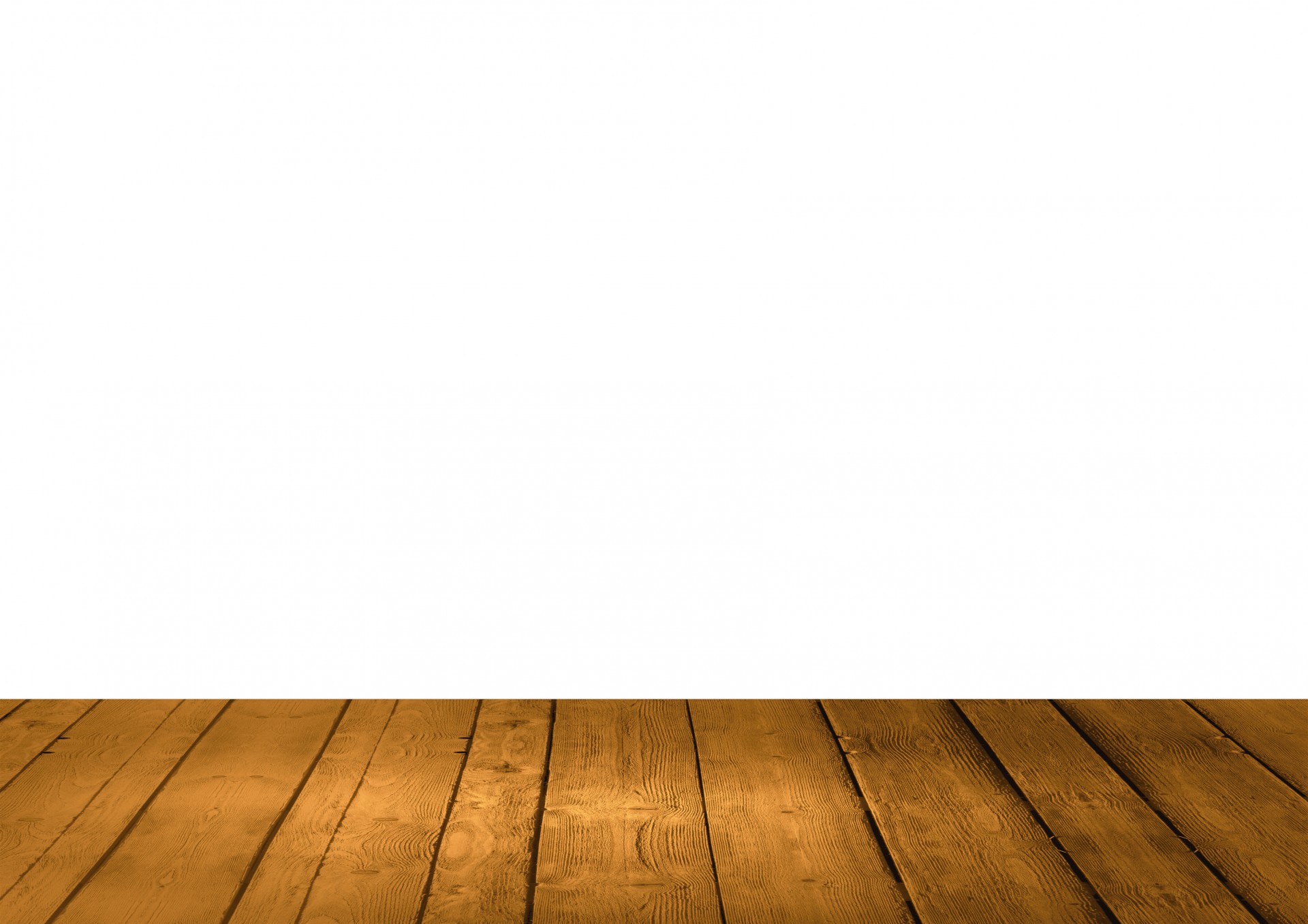 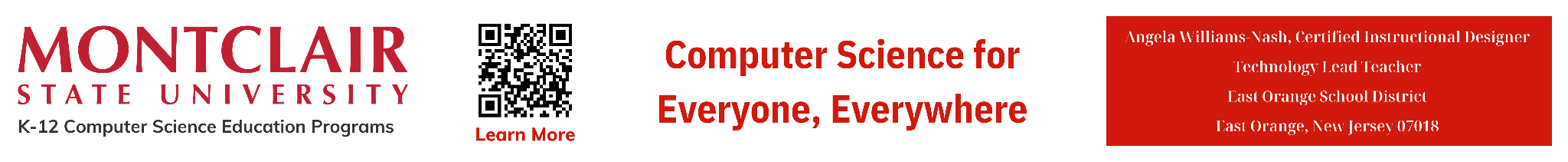 ‹#›
NI
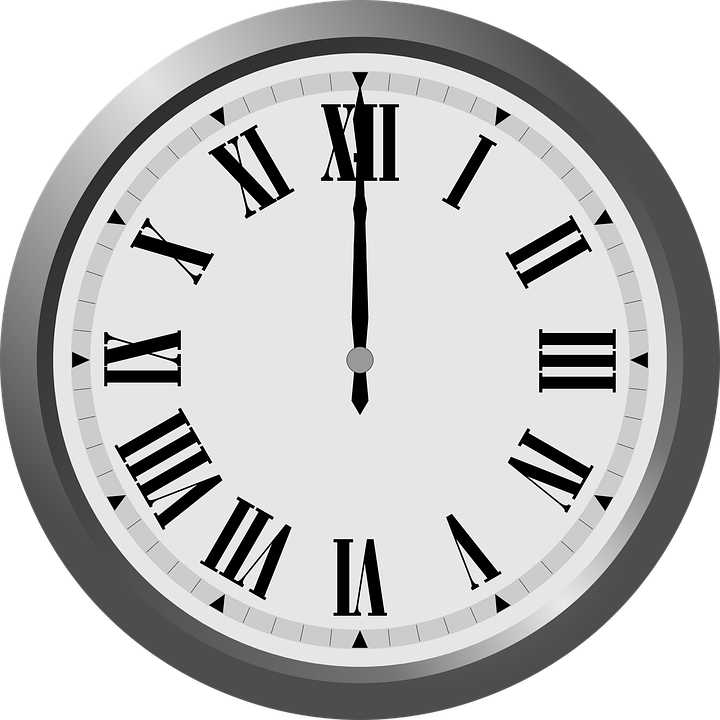 The Internet
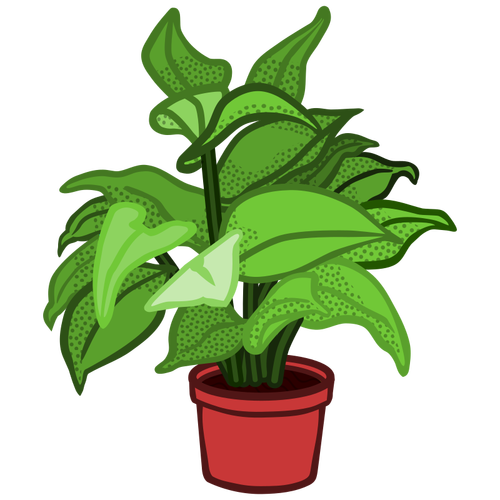 8.1.5
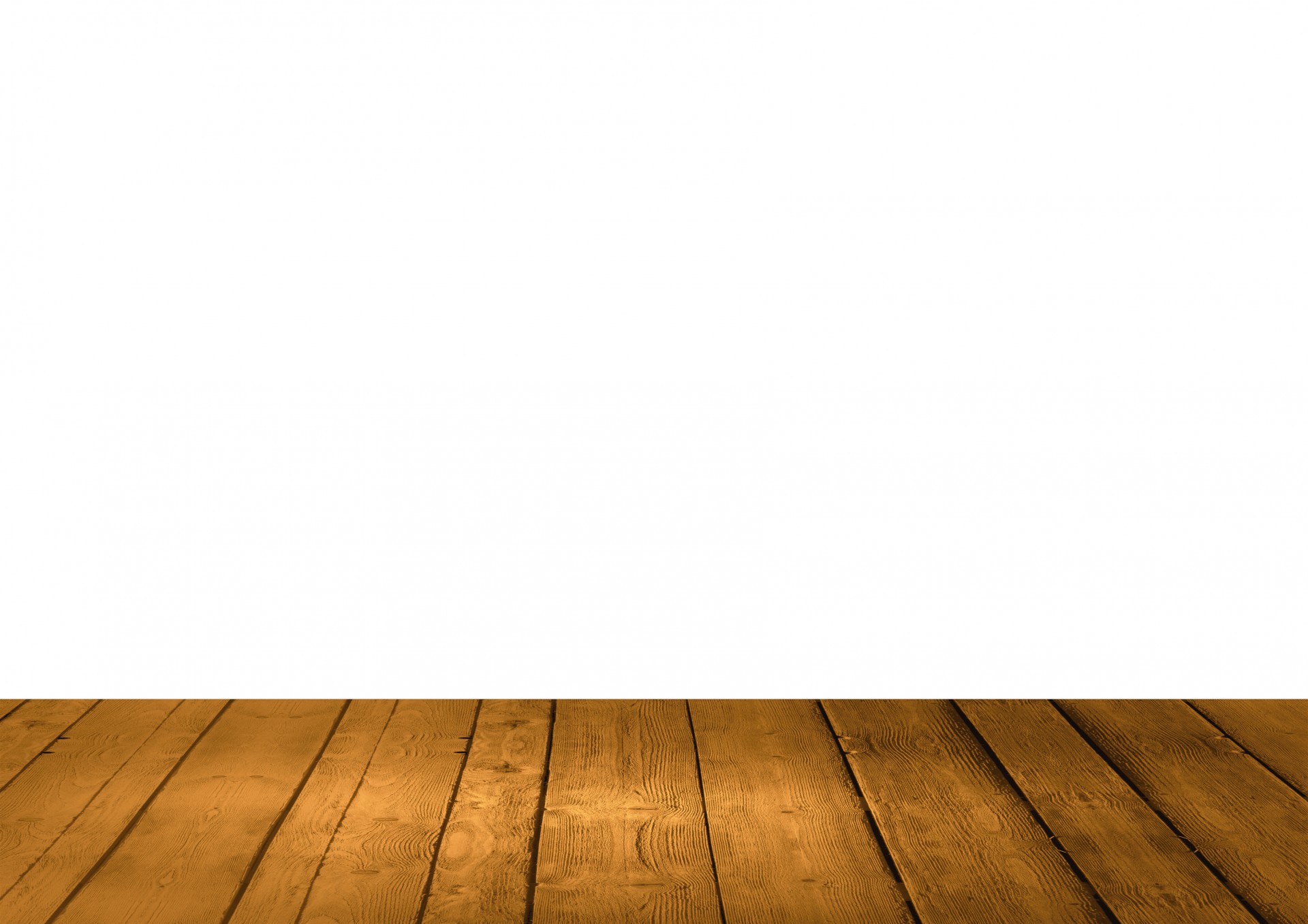 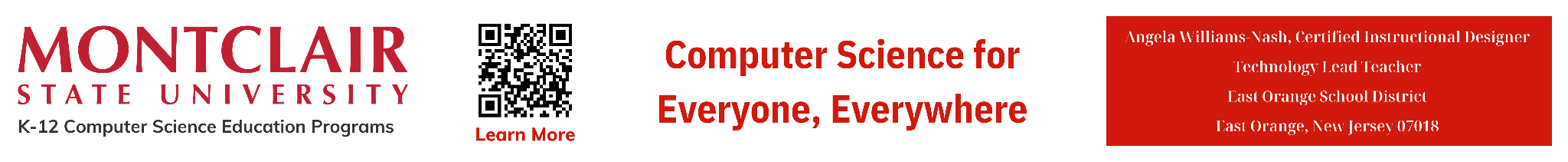 ‹#›
NI
What is the Internet?
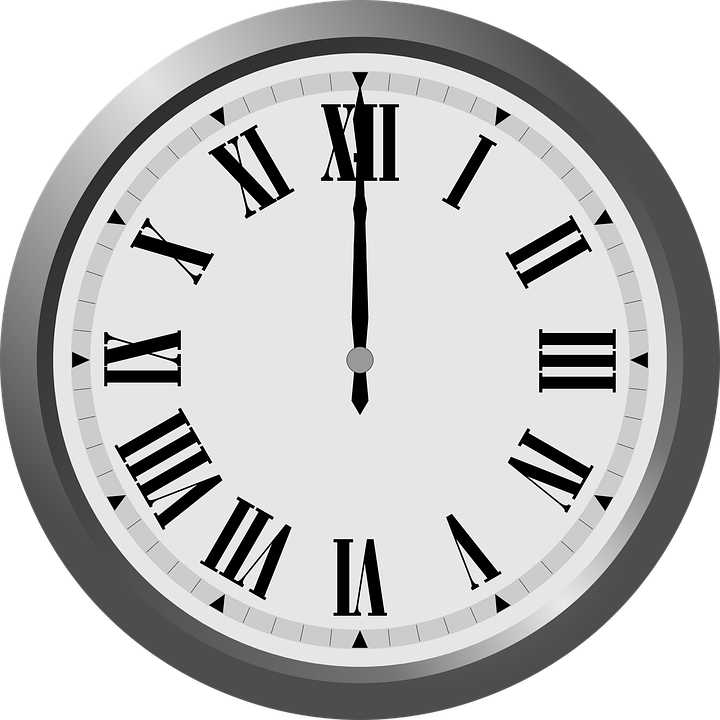 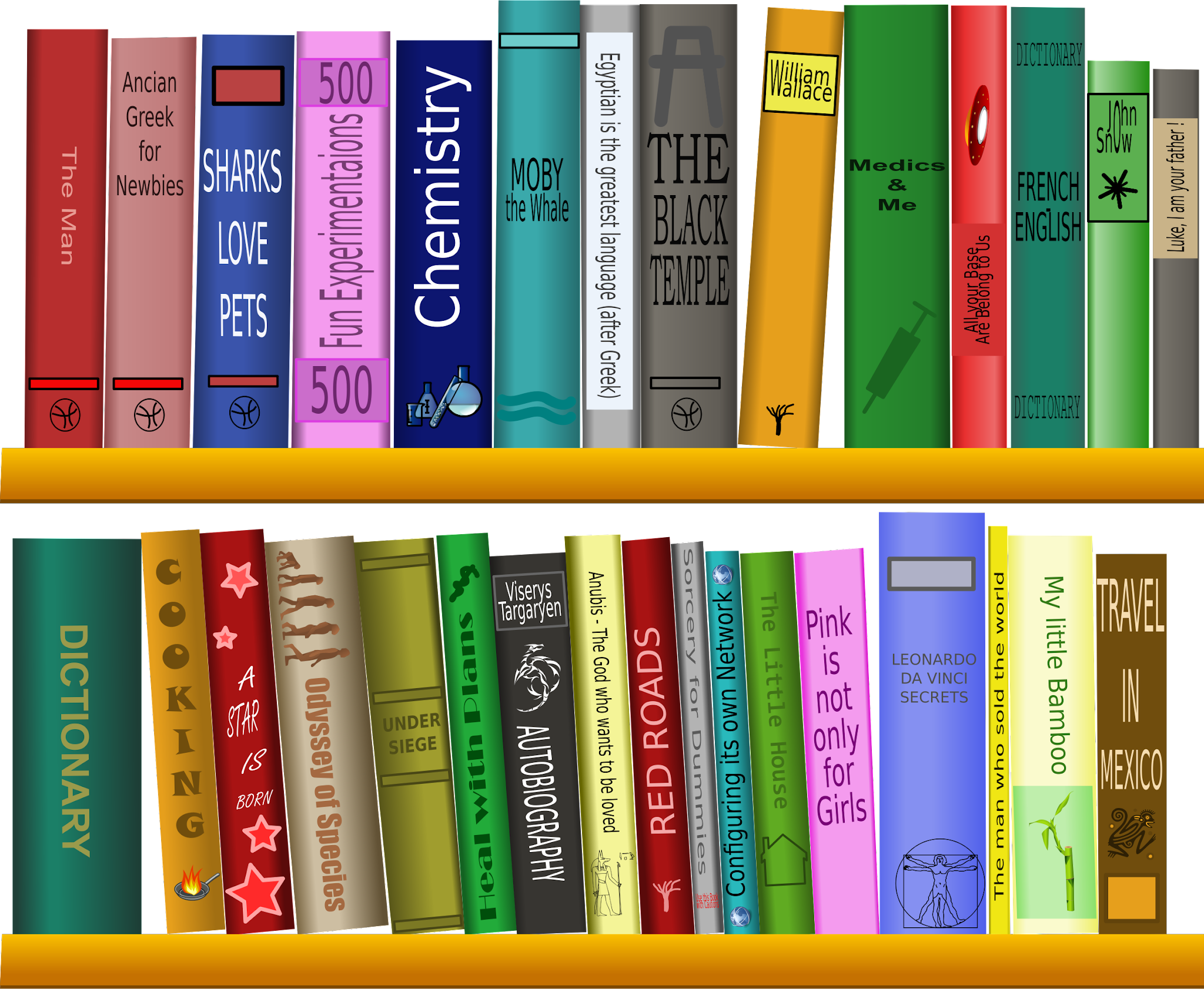 The Internet is also called the world wide web. Imagine the Internet as a super, duper, humongous library that has every book, movie, video game, picture and other stuff in it ever made.
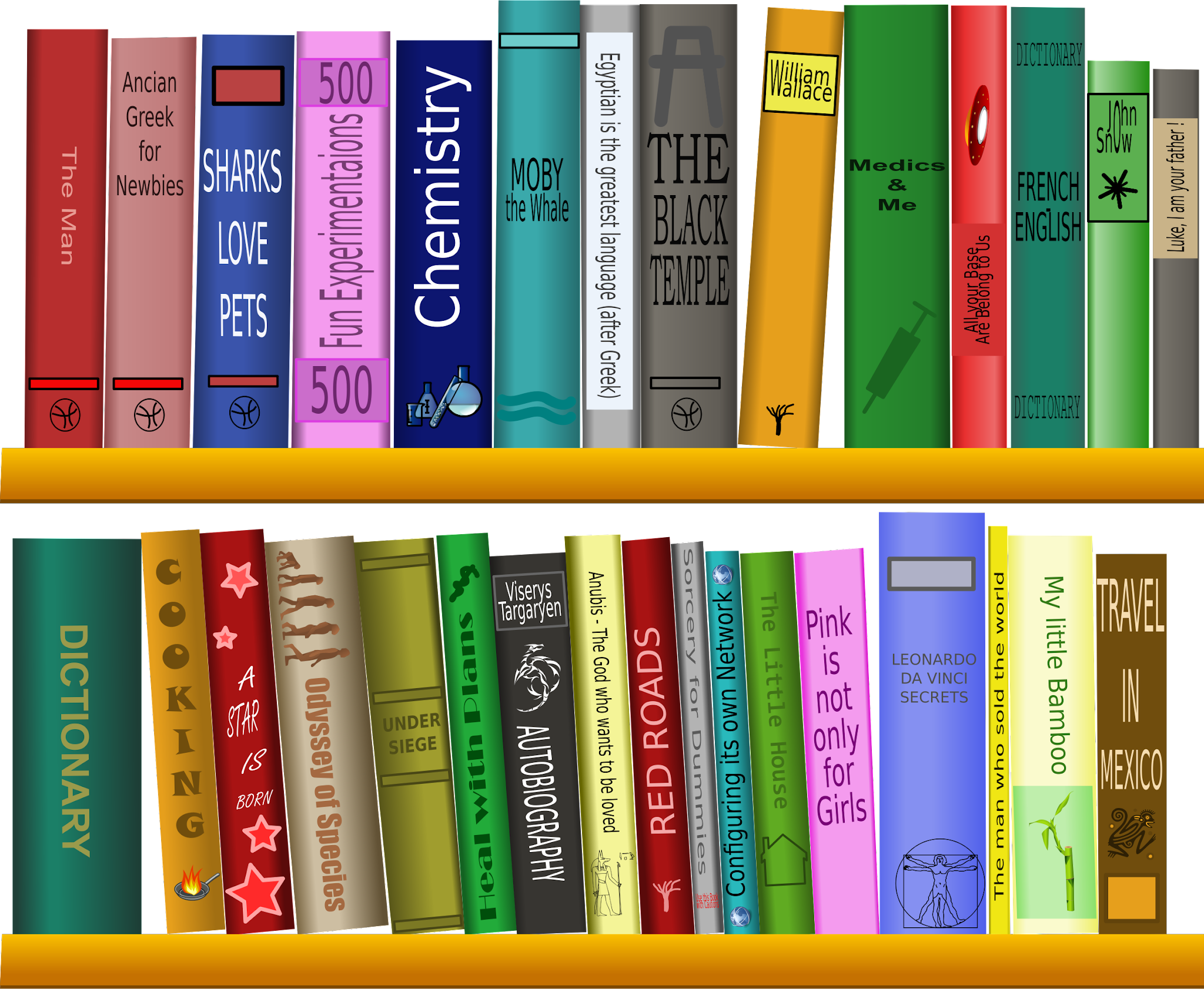 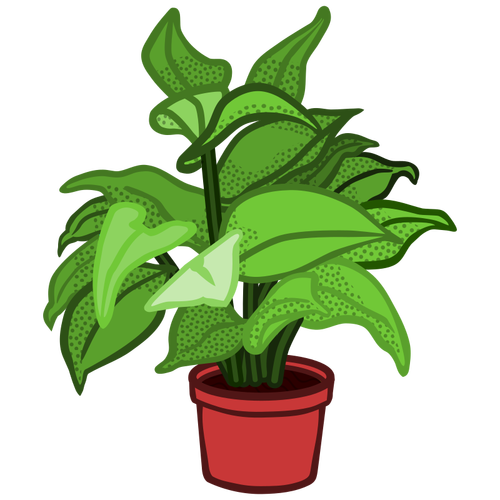 8.1.5
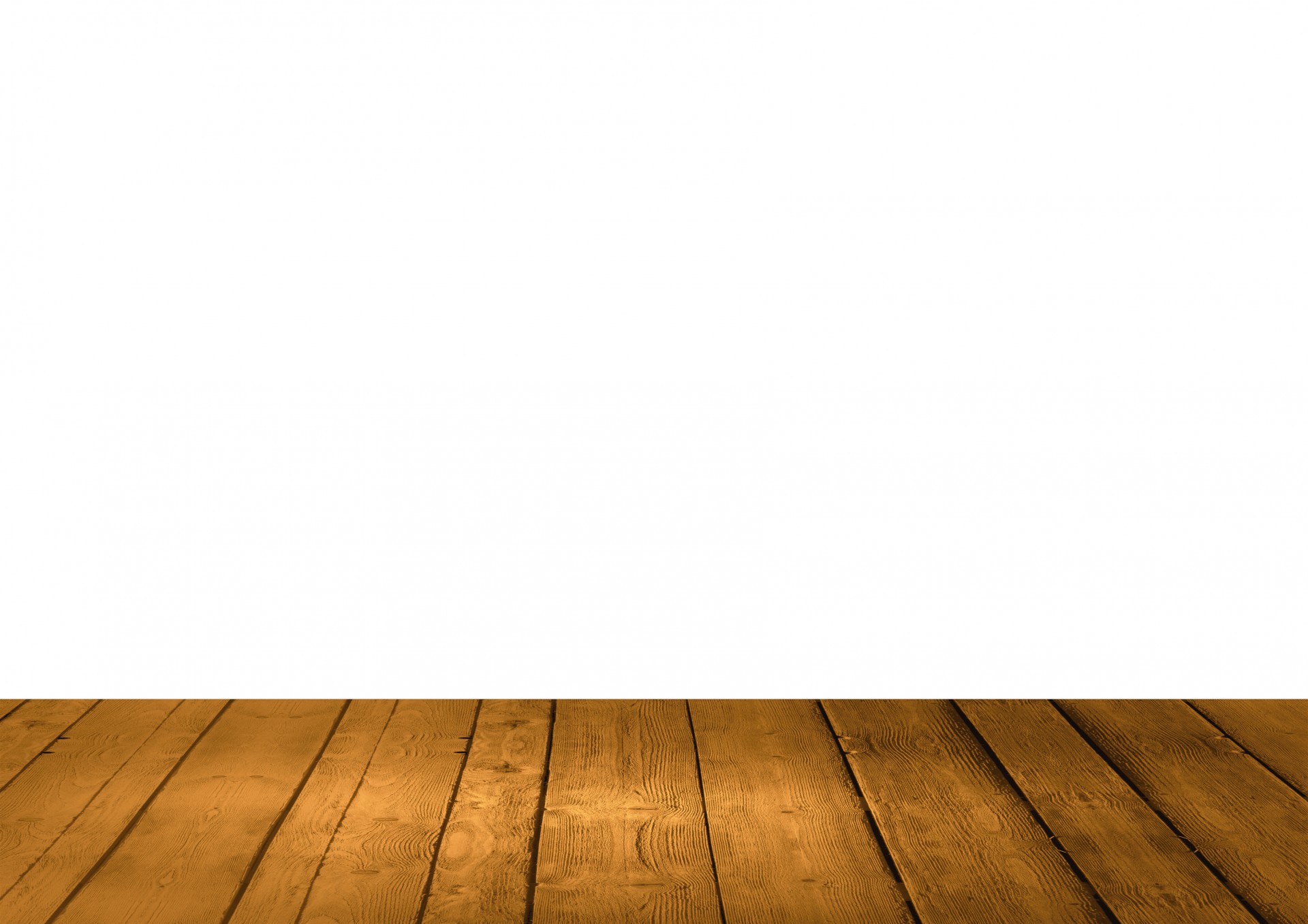 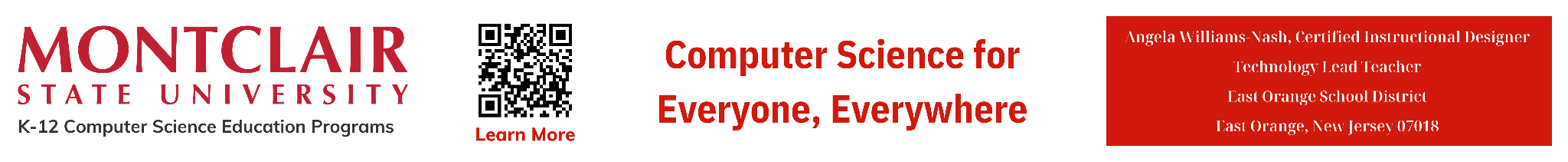 ‹#›
NI
What is the Internet?
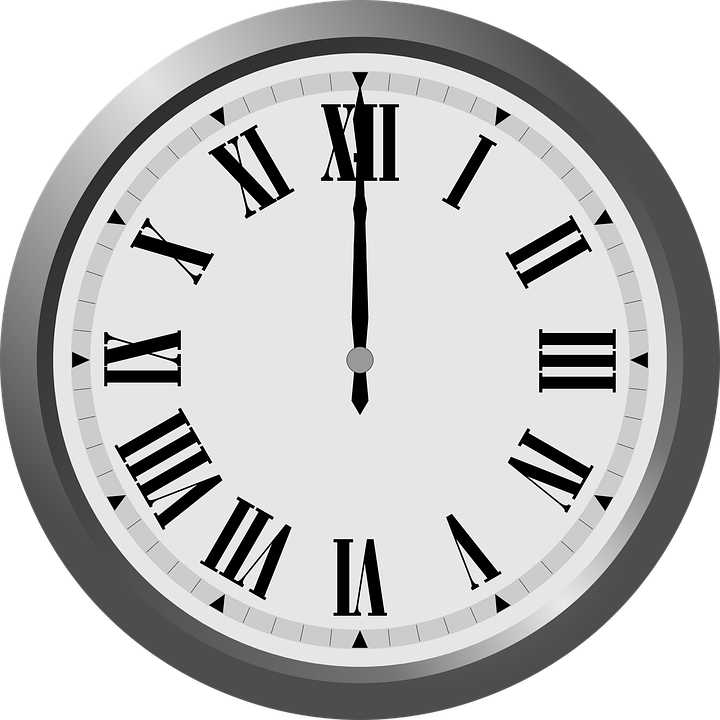 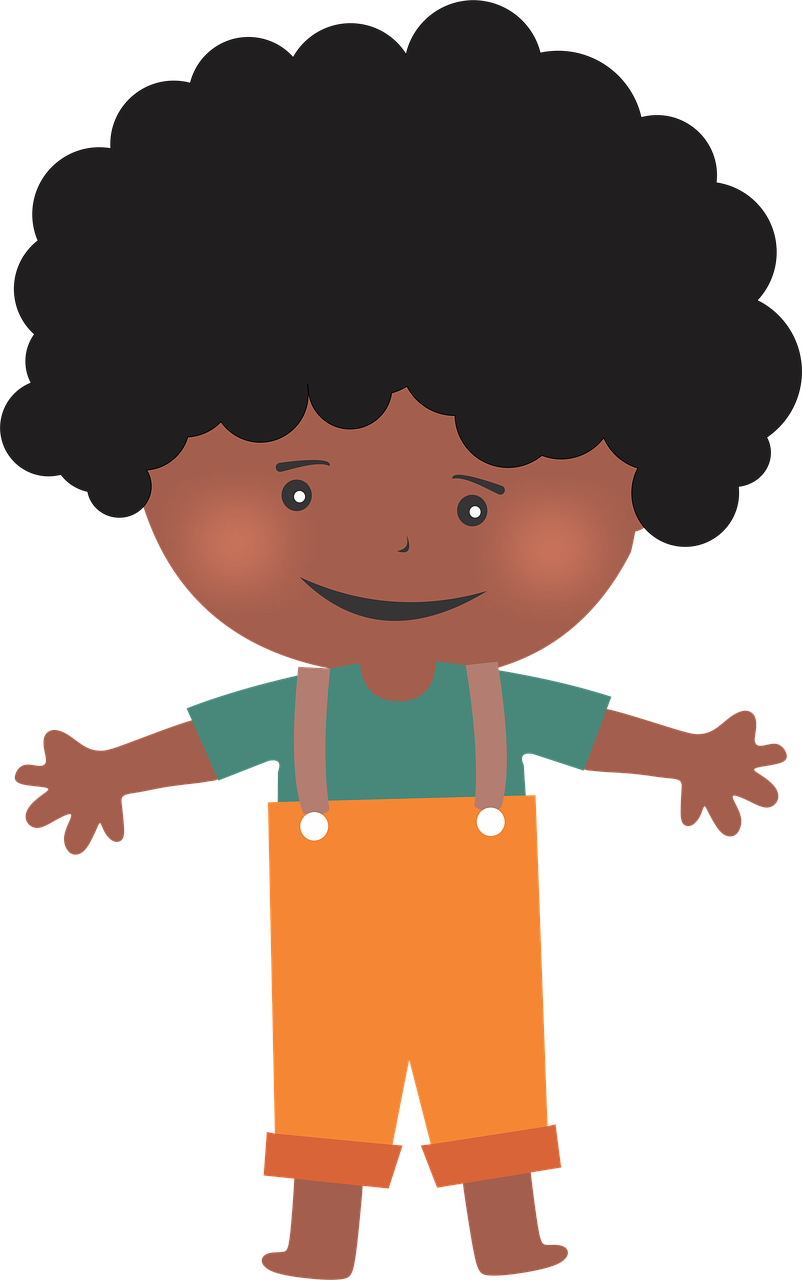 Picture yourself with a magical map that can take you to any book in the library just by touching it.
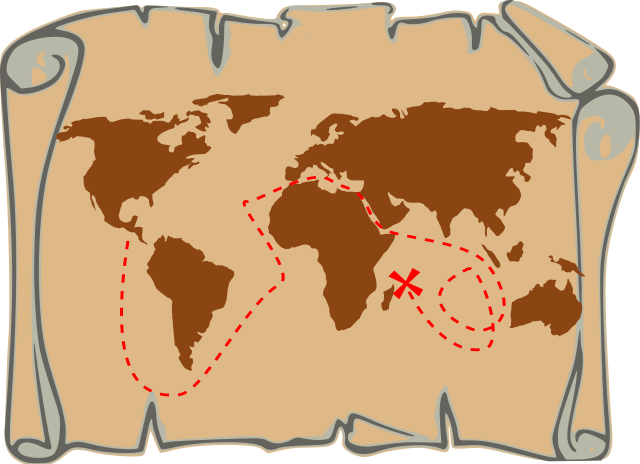 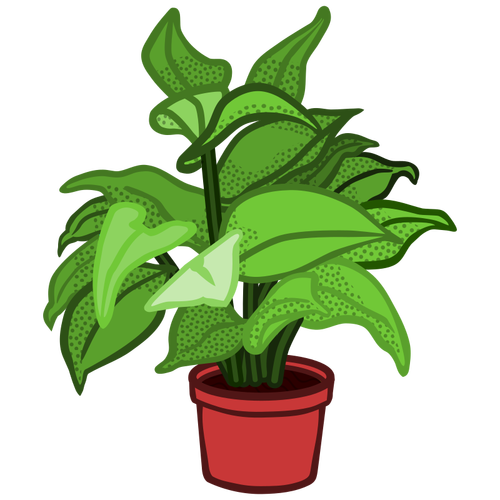 8.1.5
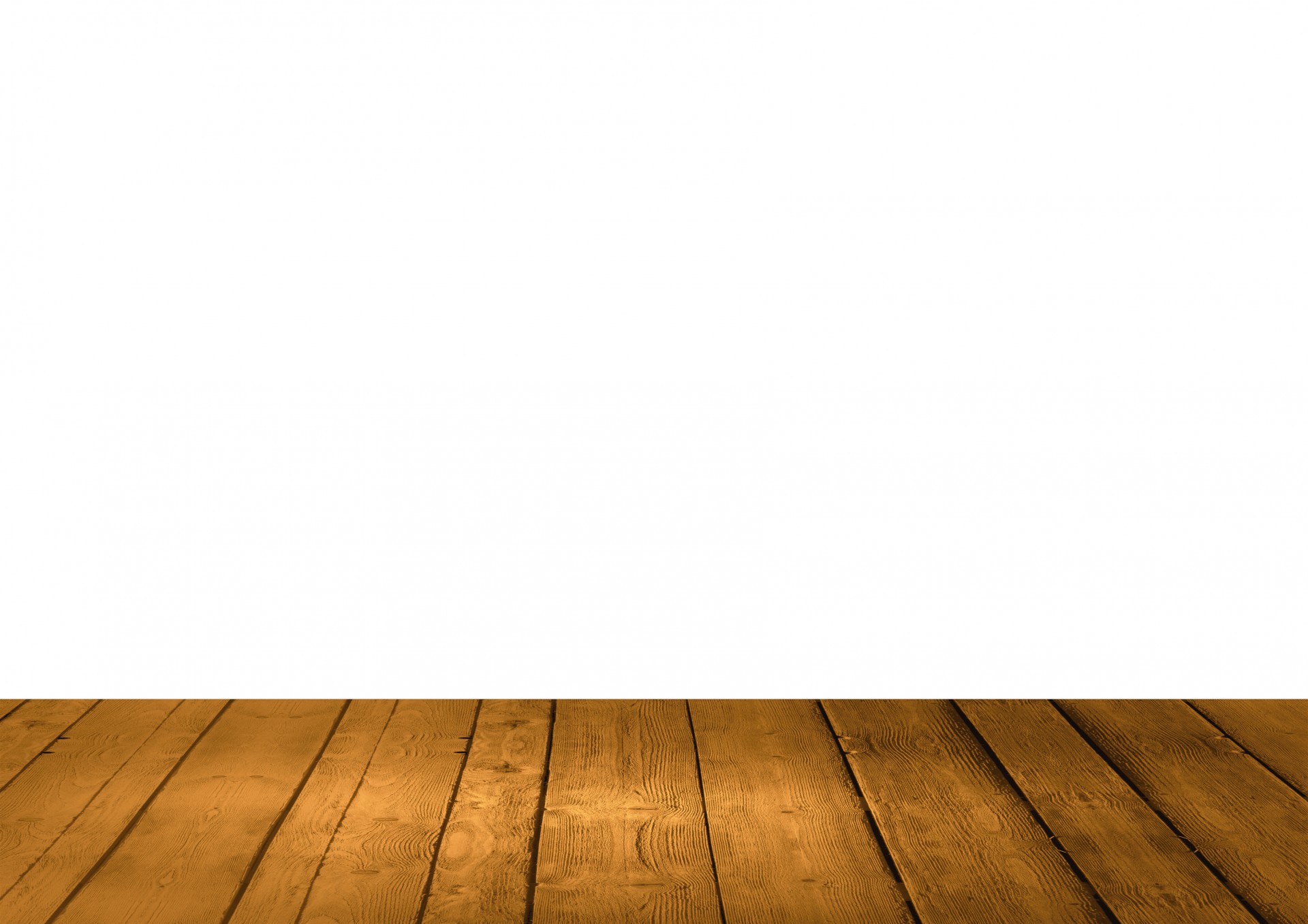 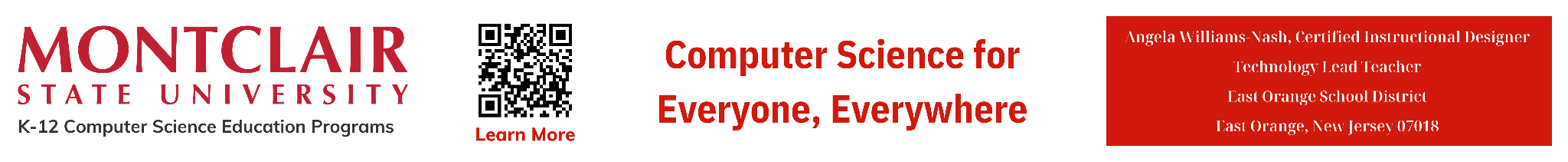 ‹#›
NI
What is the Internet?
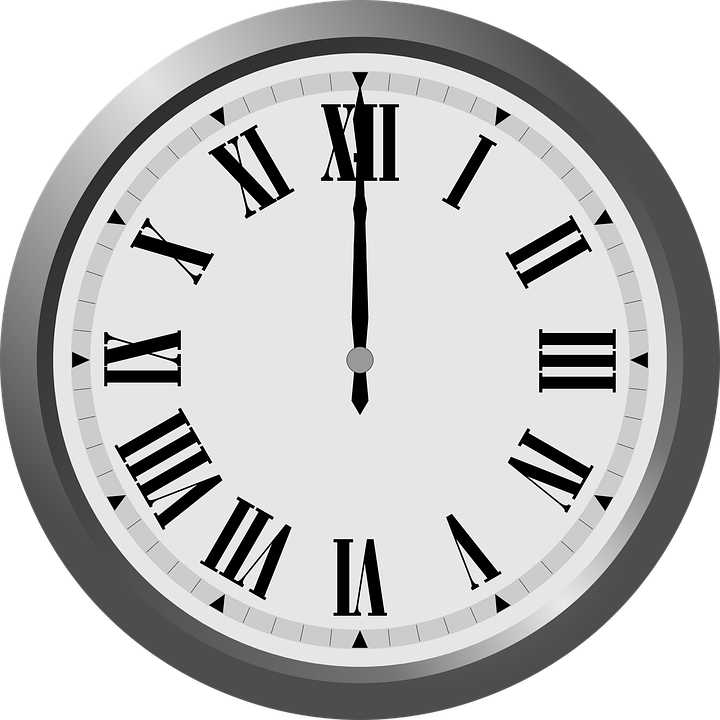 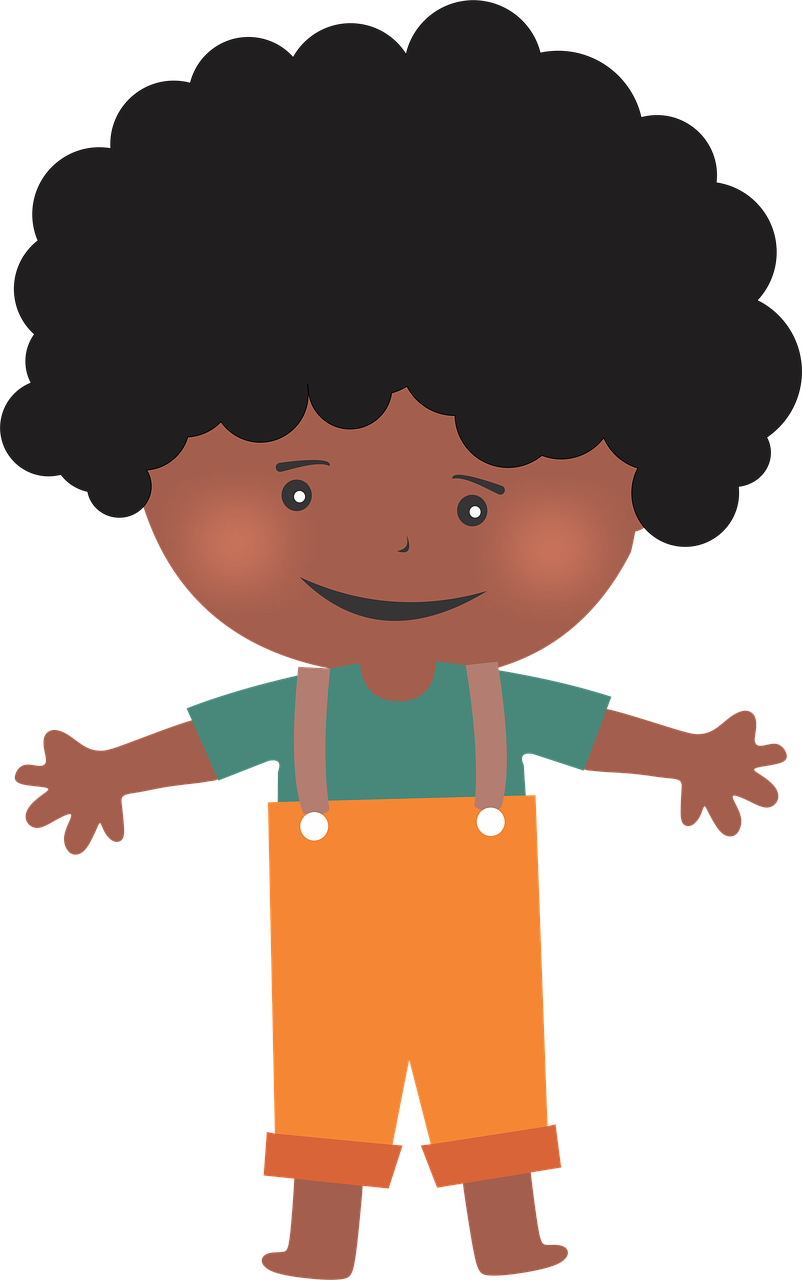 The Internet is like a magical map that helps you find and visit all the cool stuff.
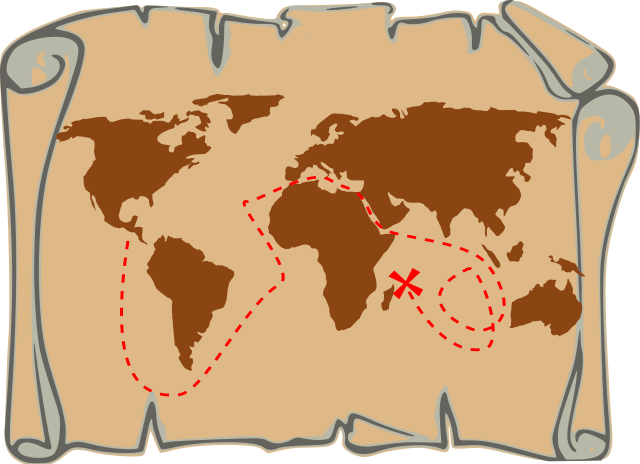 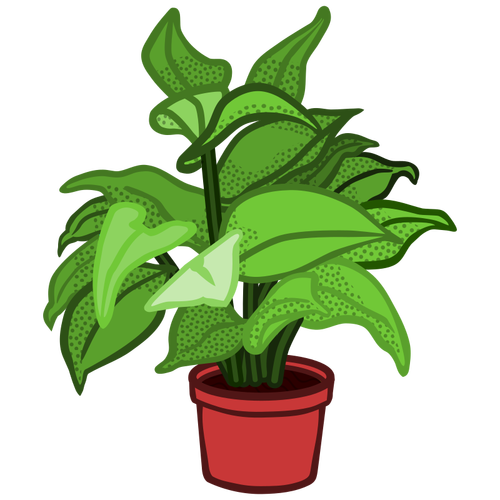 8.1.5
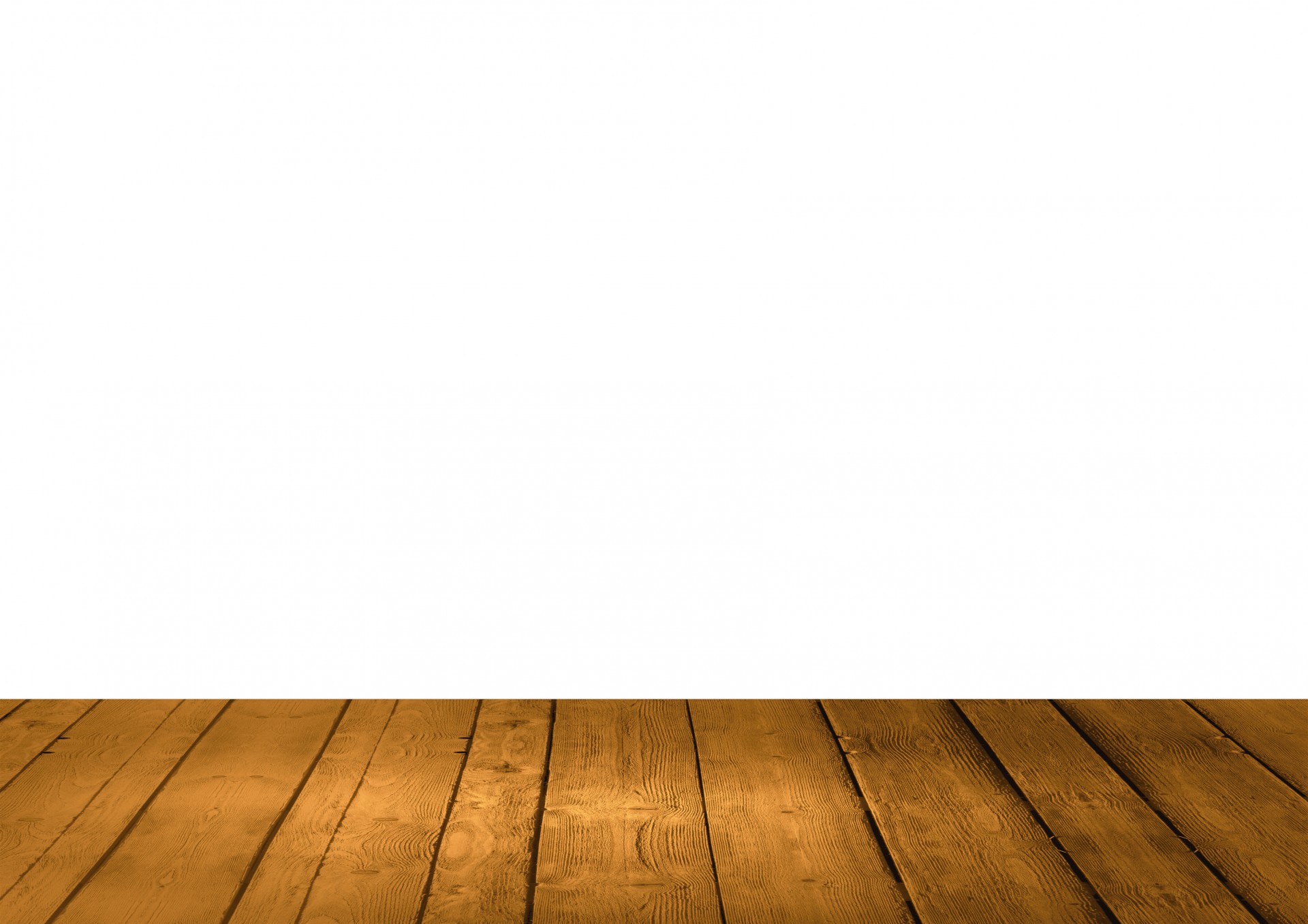 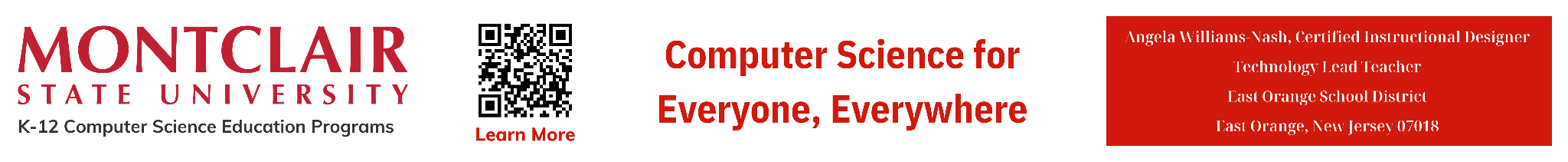 ‹#›
NI
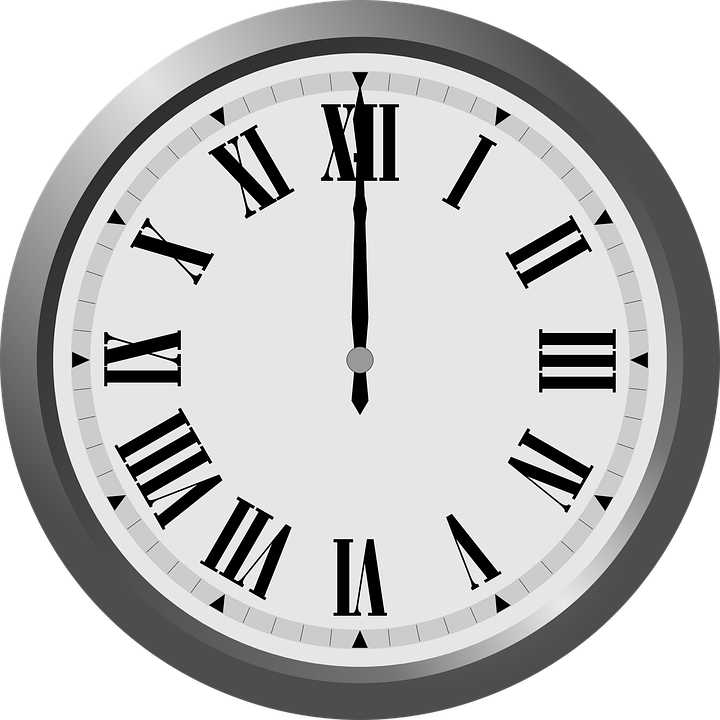 Network Protocols
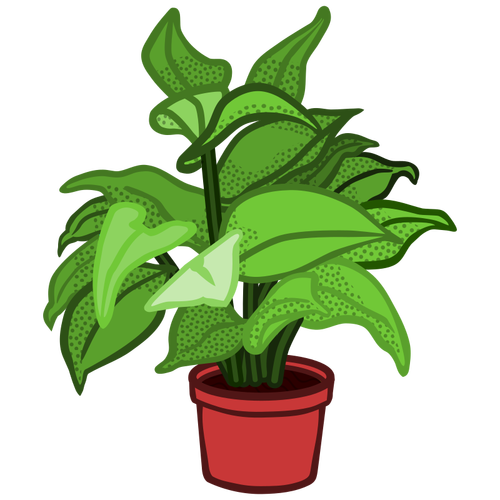 8.1.5
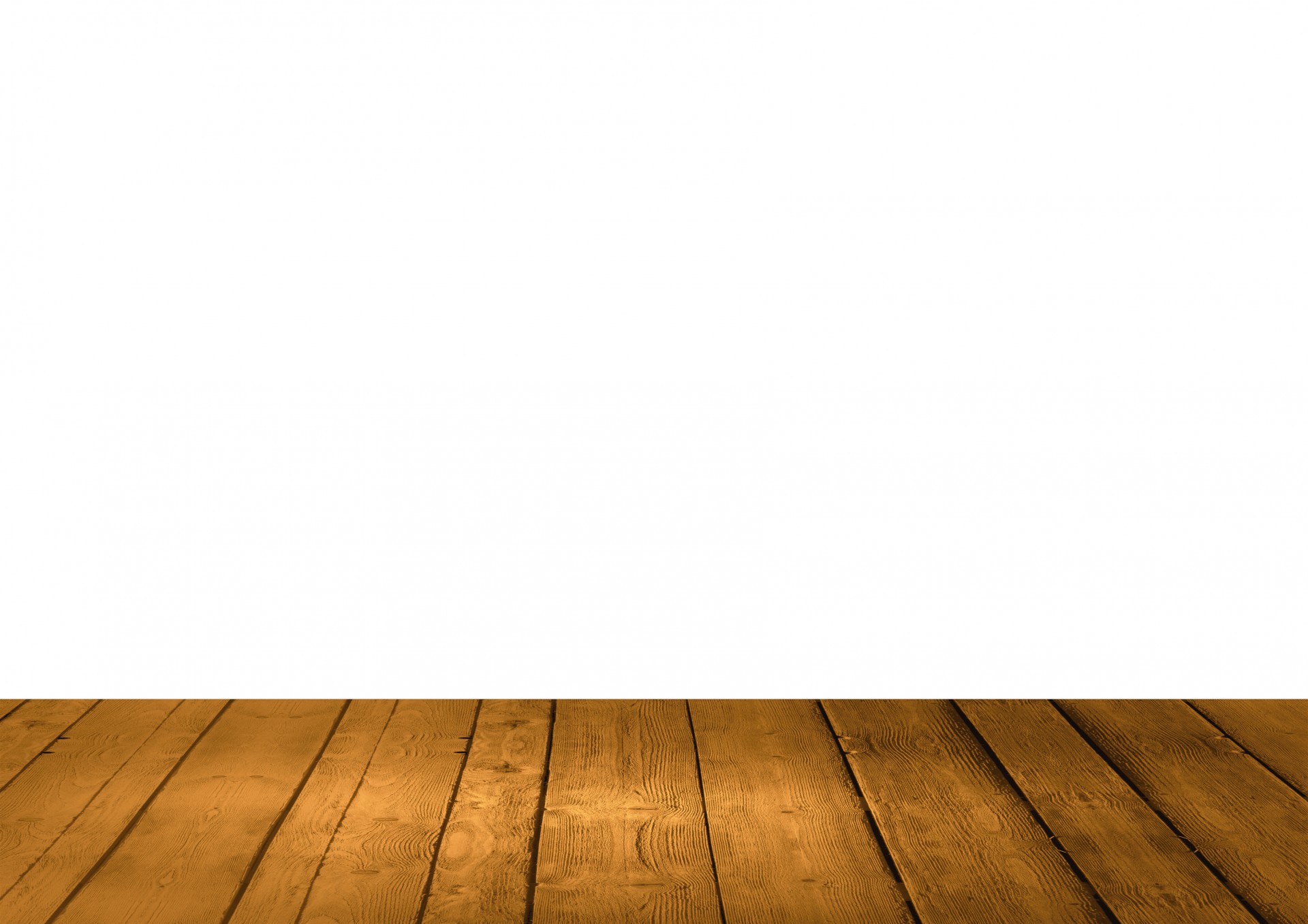 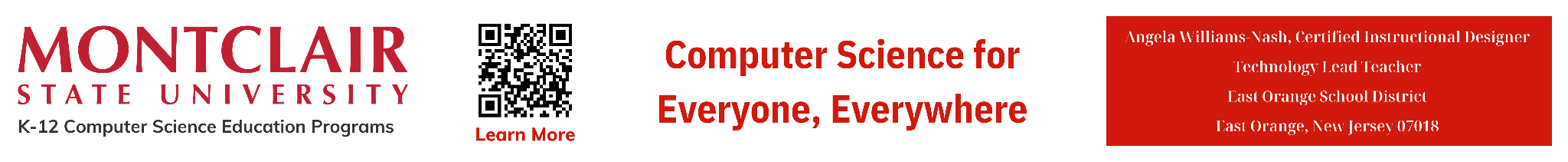 ‹#›
NI
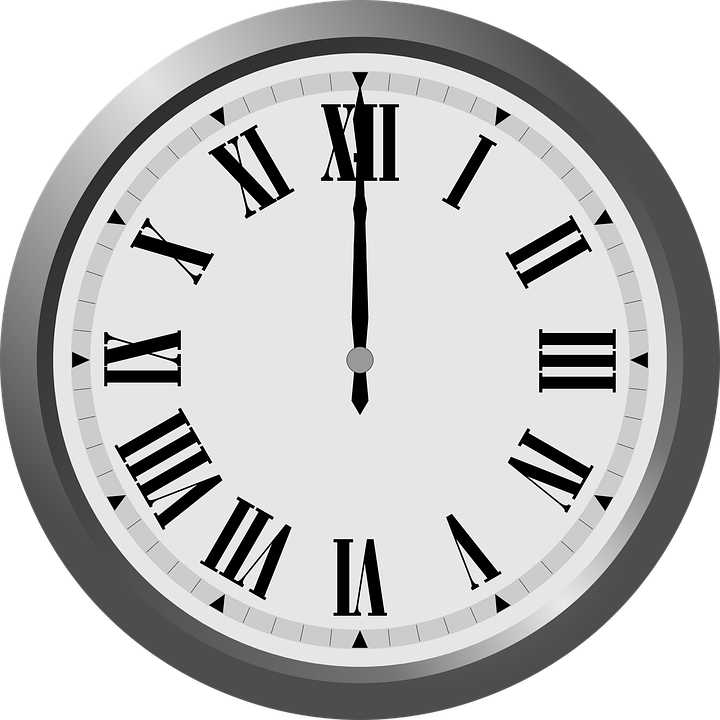 What is a Network Protocol?
A protocol is a standard set of rules that allow electronic devices to communicate with each other.
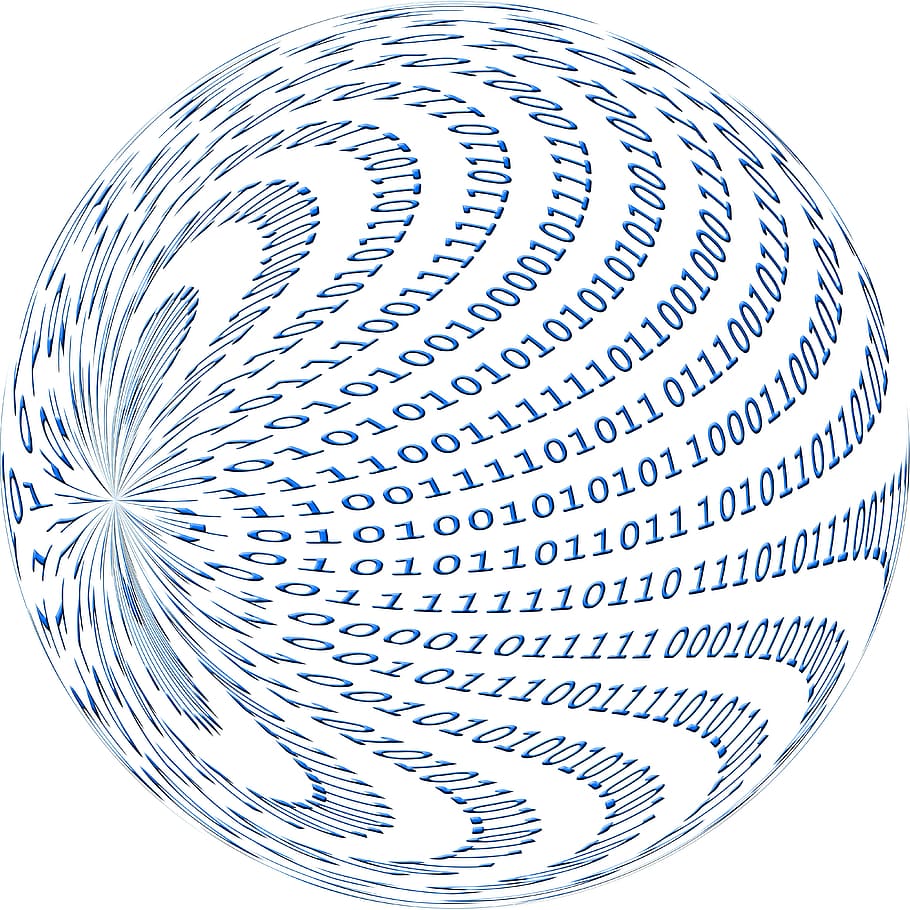 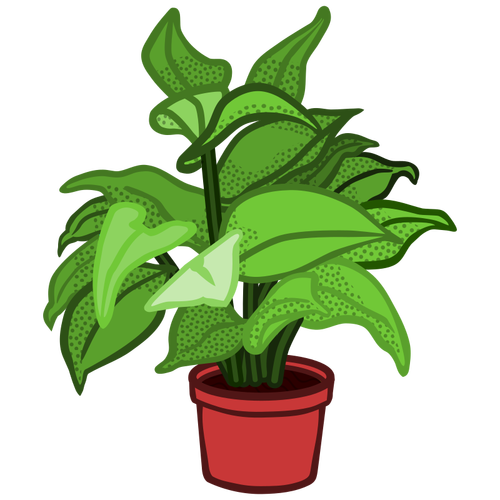 8.1.5
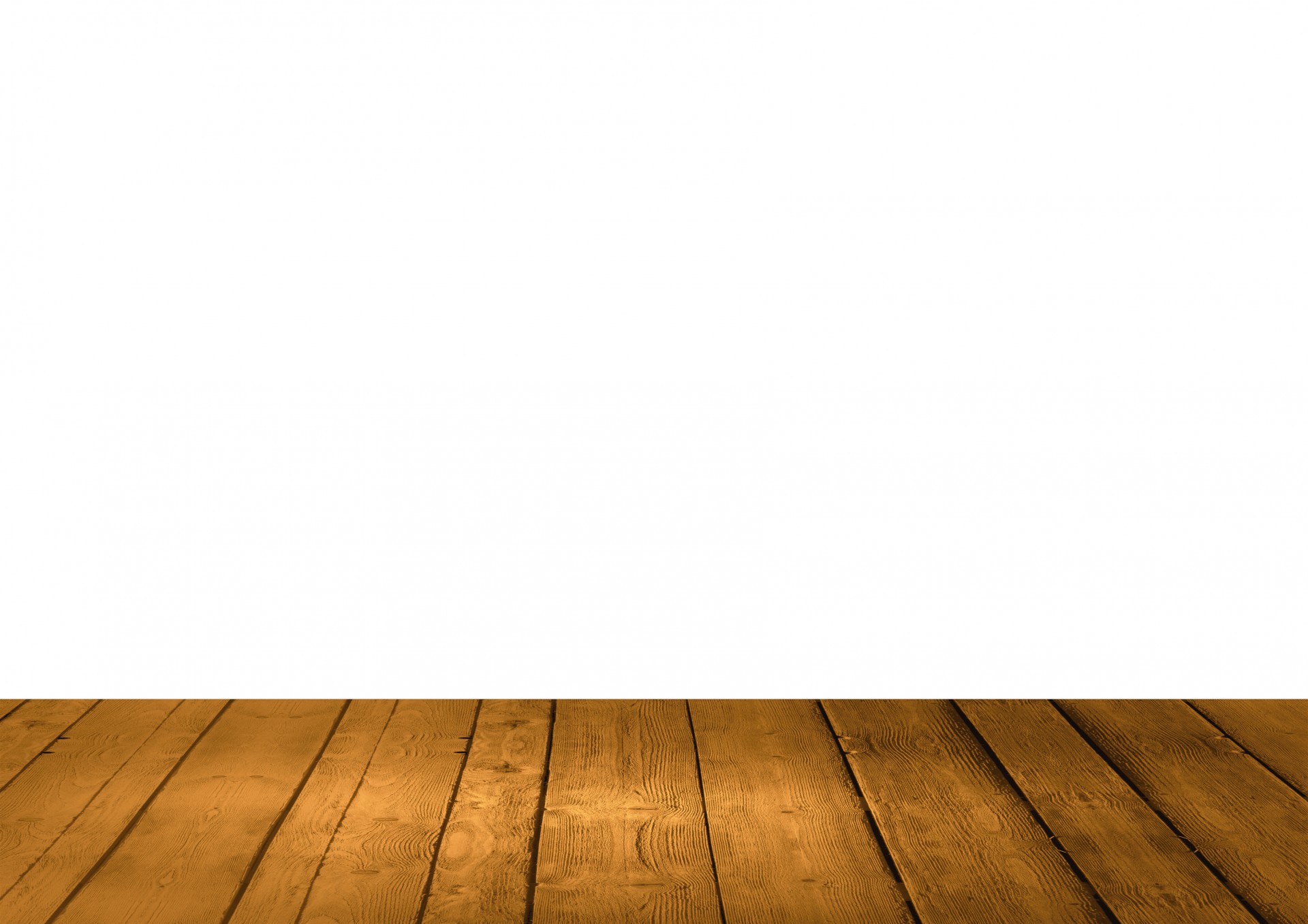 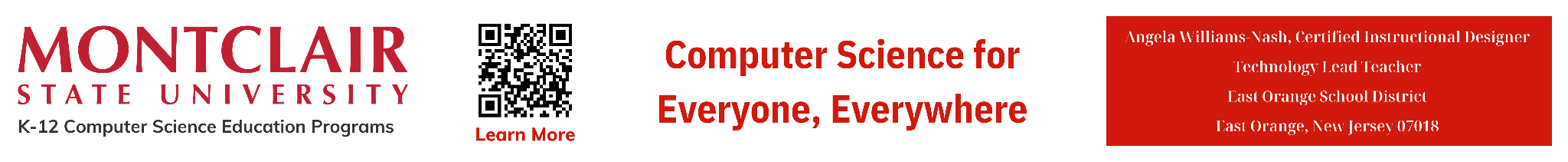 ‹#›
NI
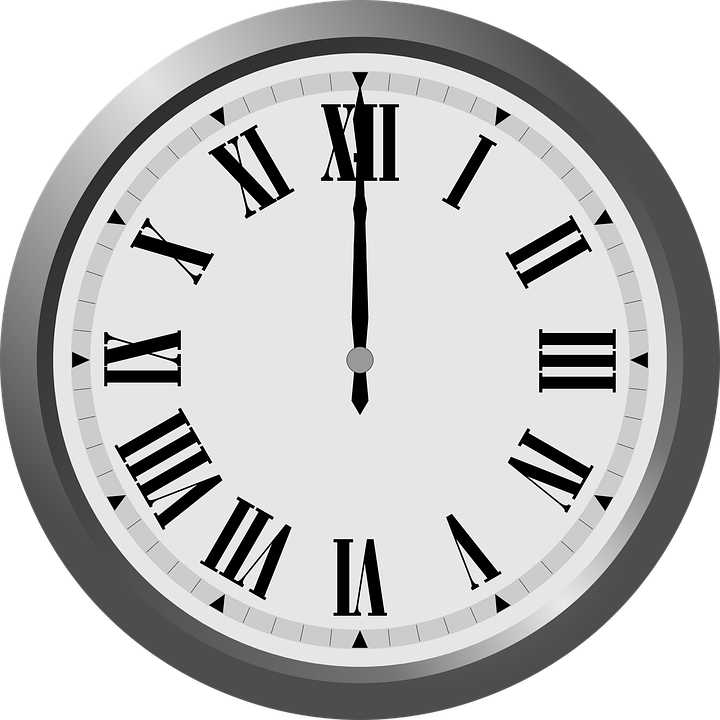 What is a Network Protocol?
There are different types of protocols for the different types of jobs or tasks needed to make the Internet work.
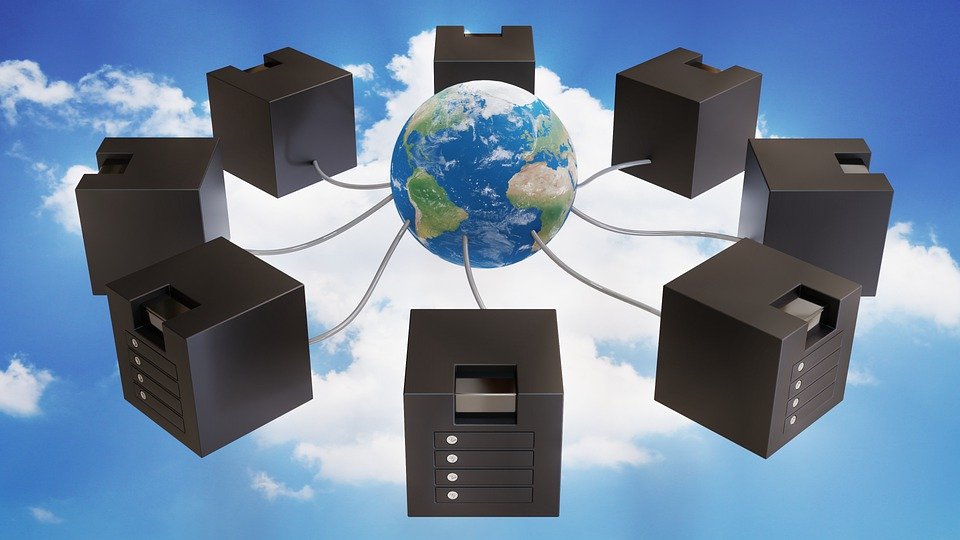 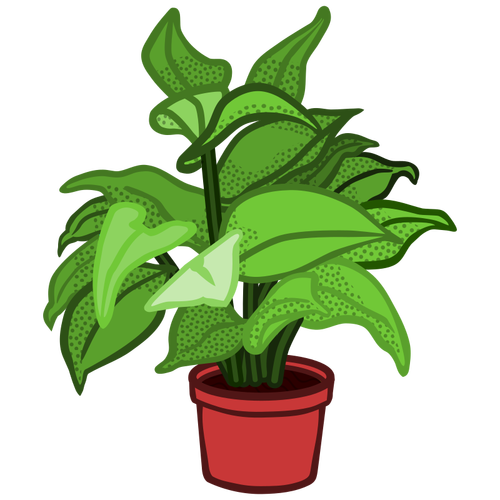 8.1.5
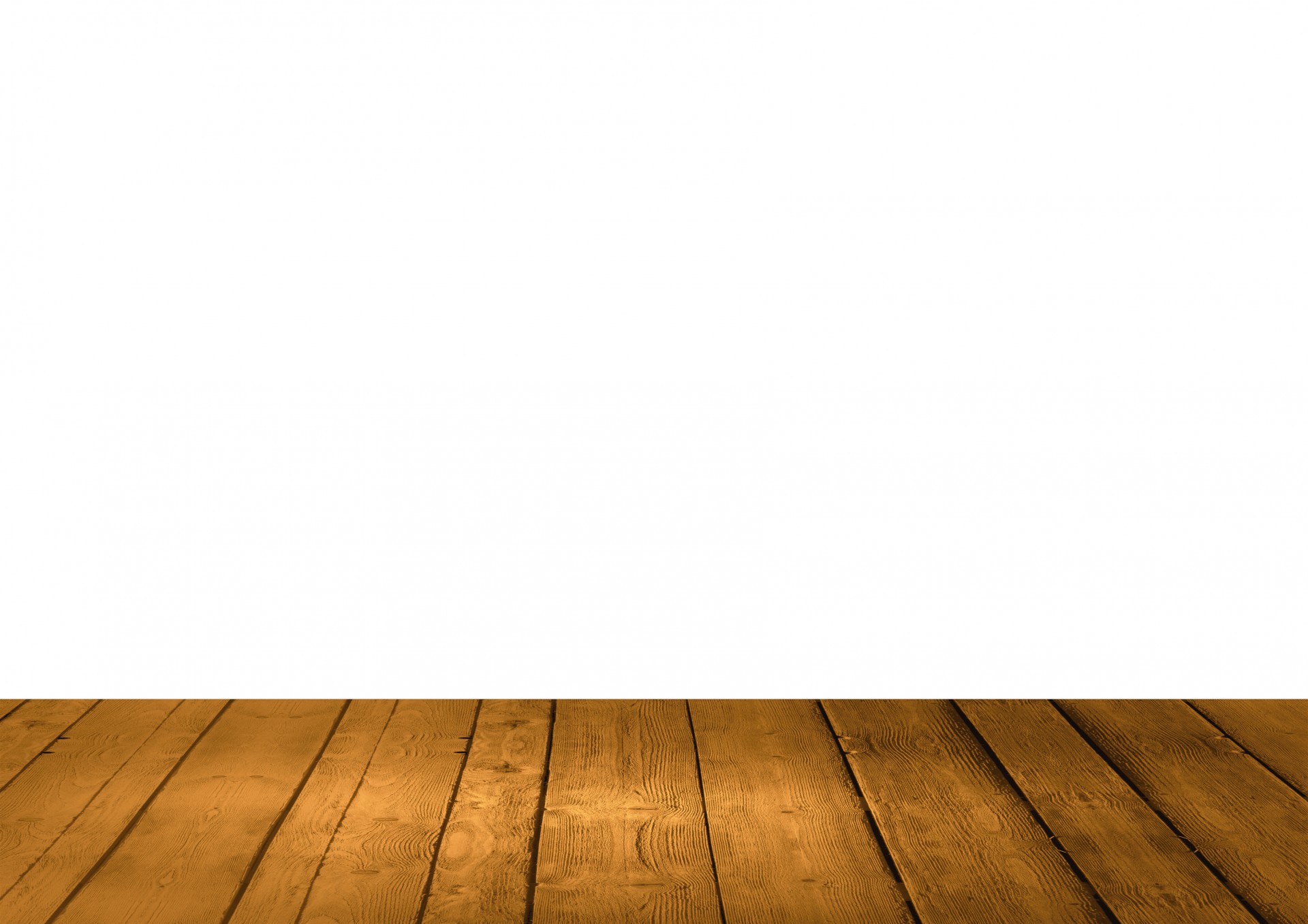 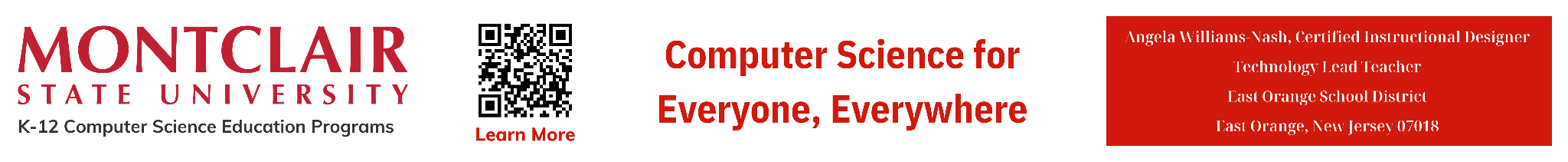 ‹#›
NI
Network Protocol
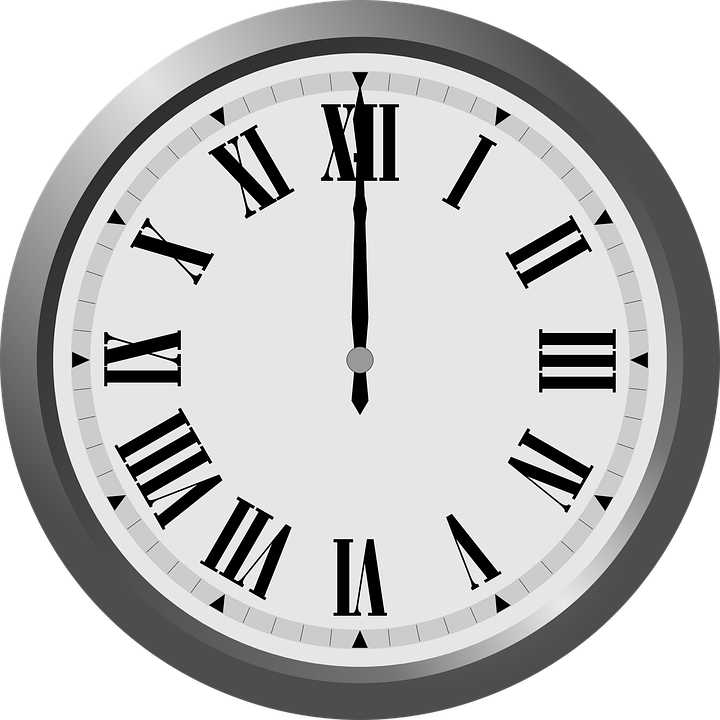 Protocols - a standard set of rules that allow electronic devices to communicate with each other.
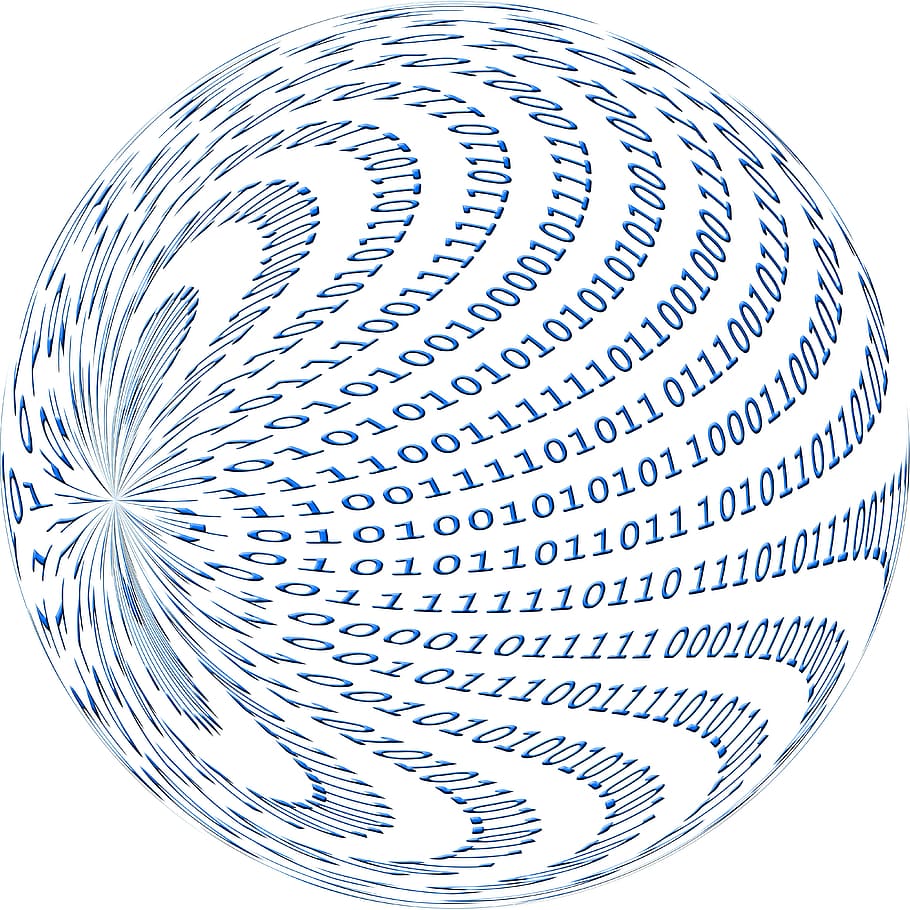 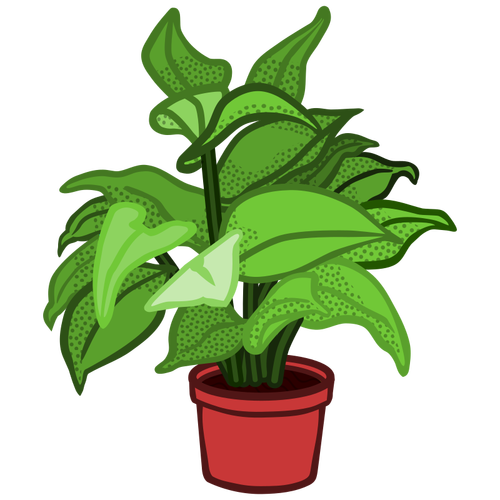 8.1.5
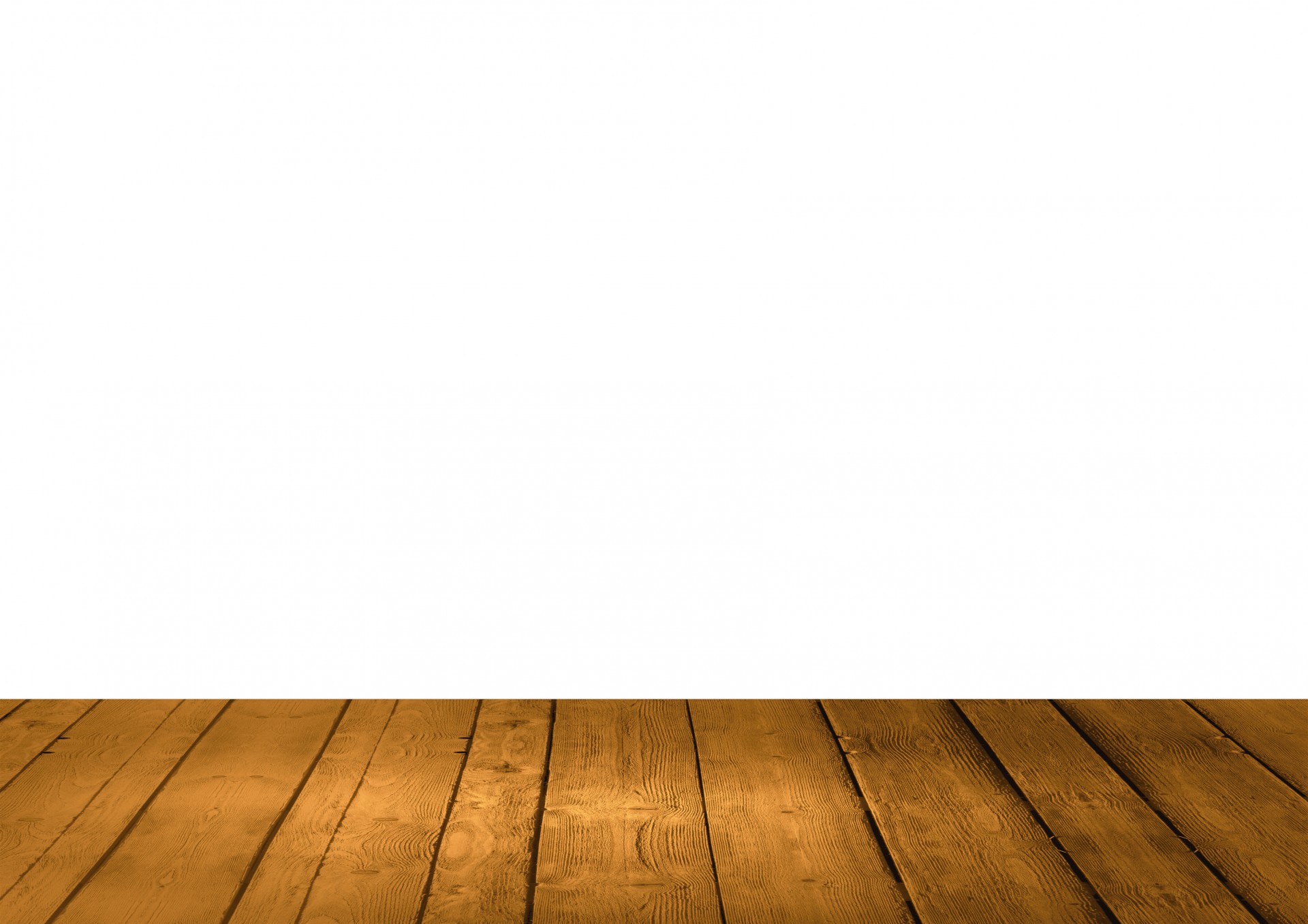 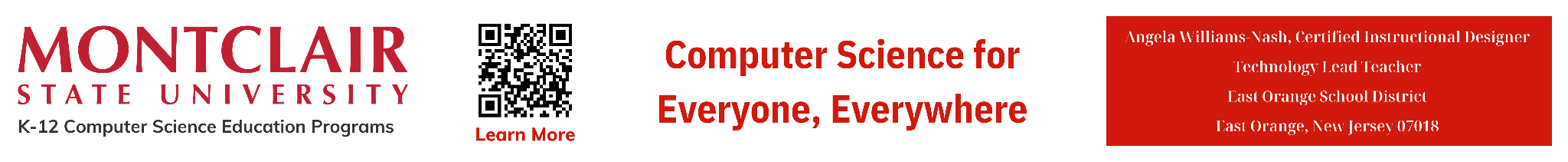 ‹#›
NI
Network Protocol
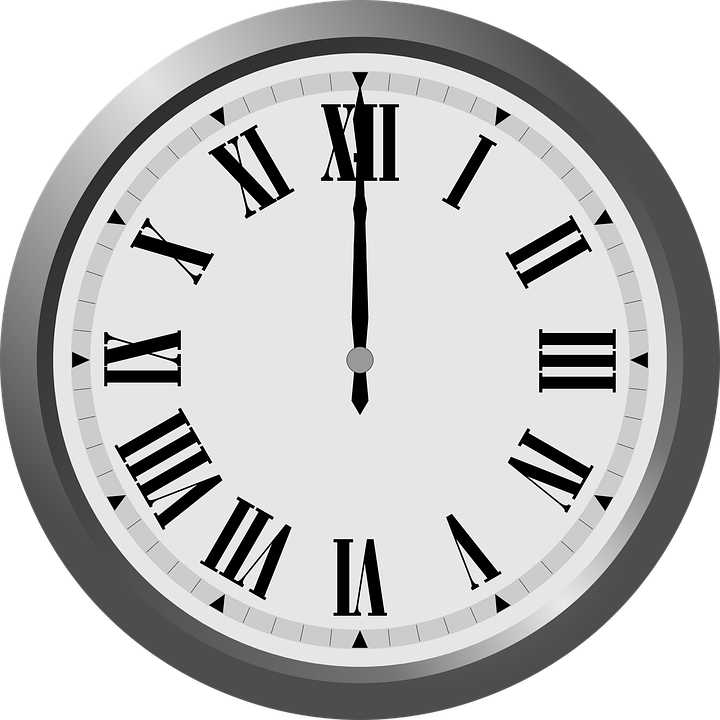 Network Protocols define the rules for communication between computers and/or servers in a network.
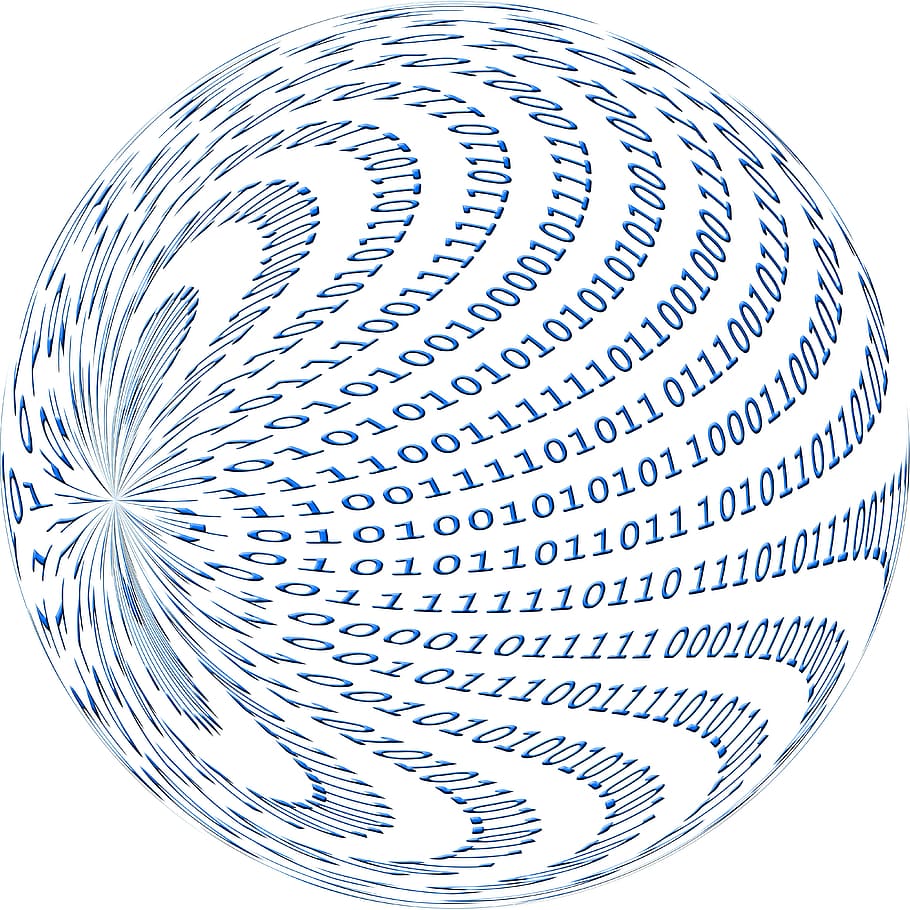 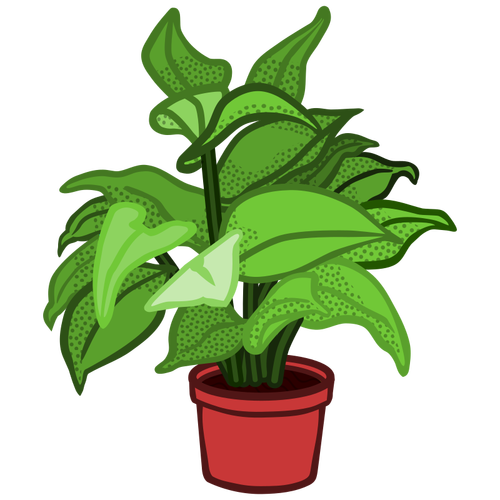 8.1.5
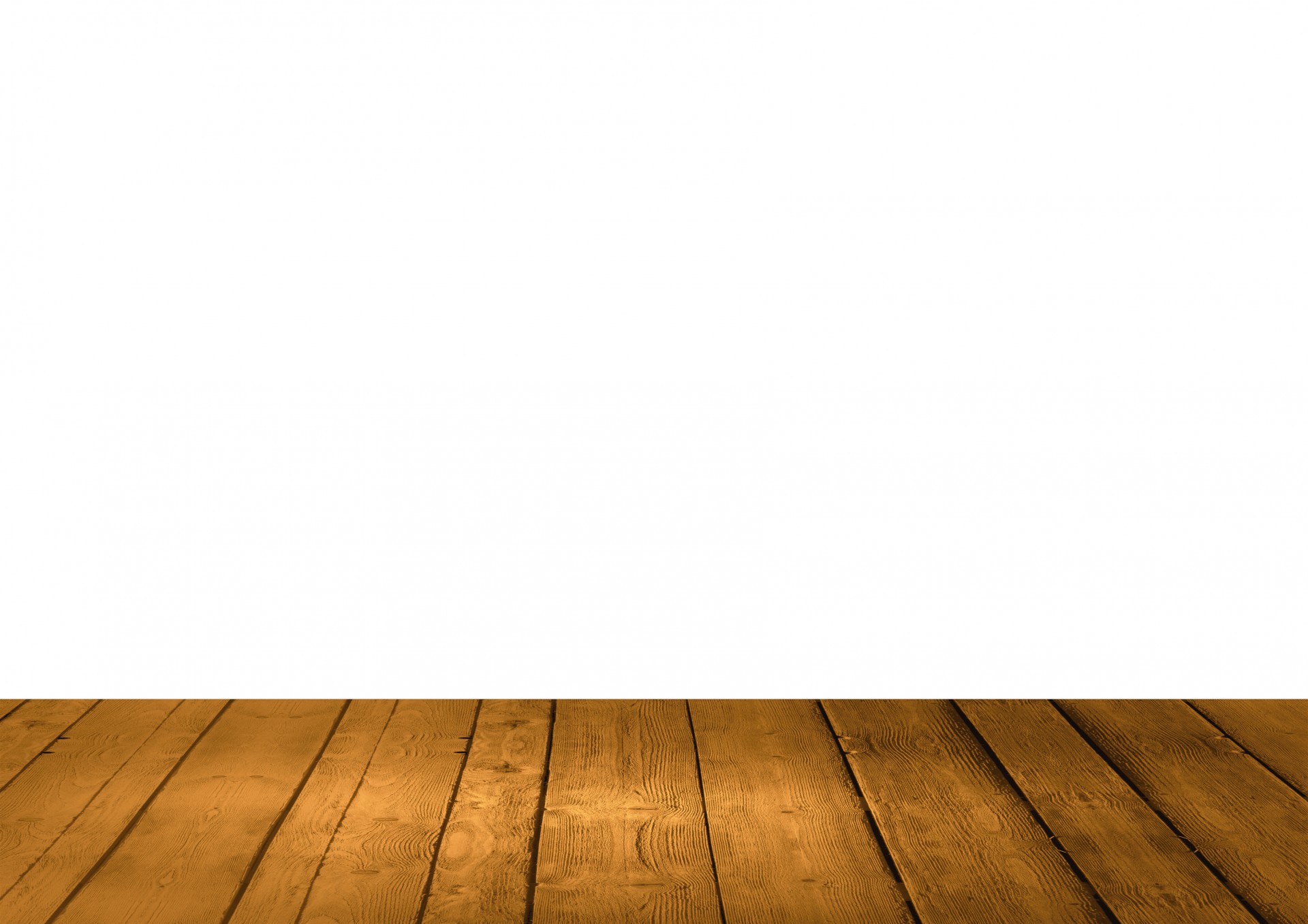 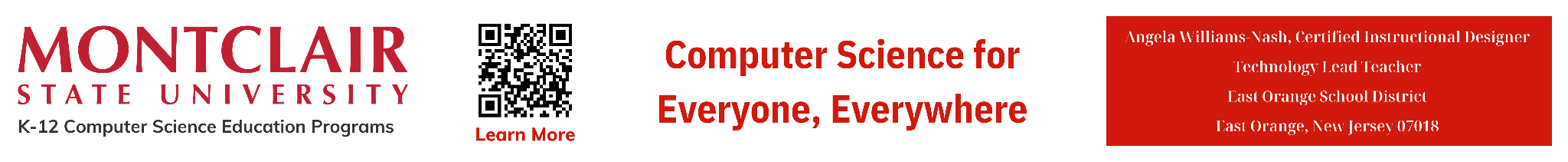 ‹#›
NI
Network Protocol
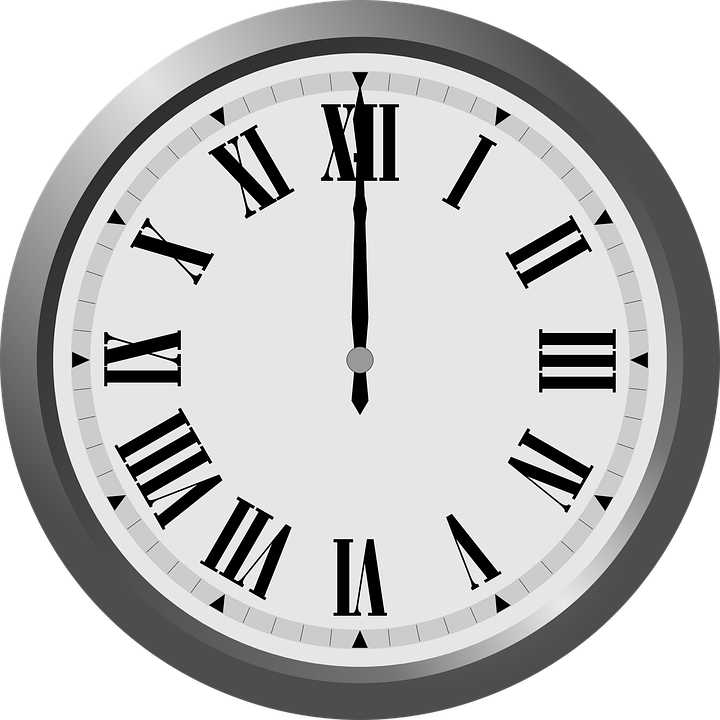 The two types of networks are:
Peer to Peer Networks
Client-Server Networks
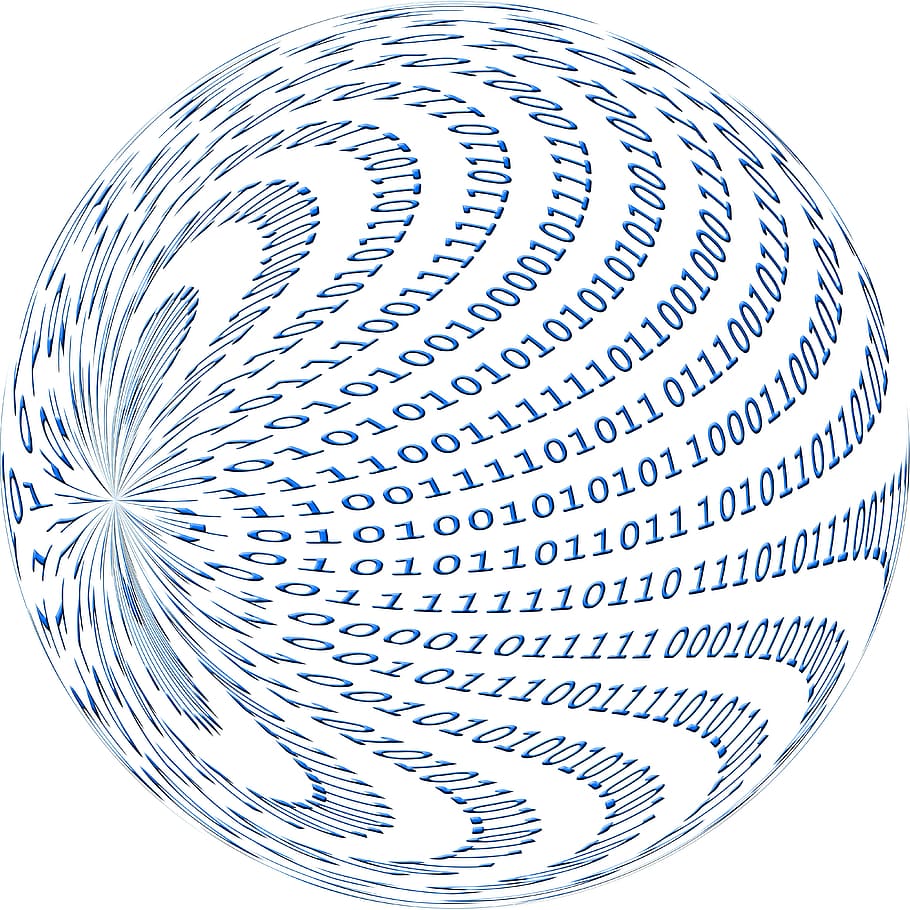 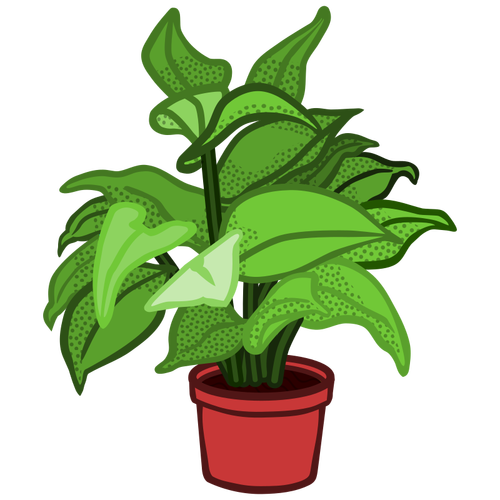 8.1.5
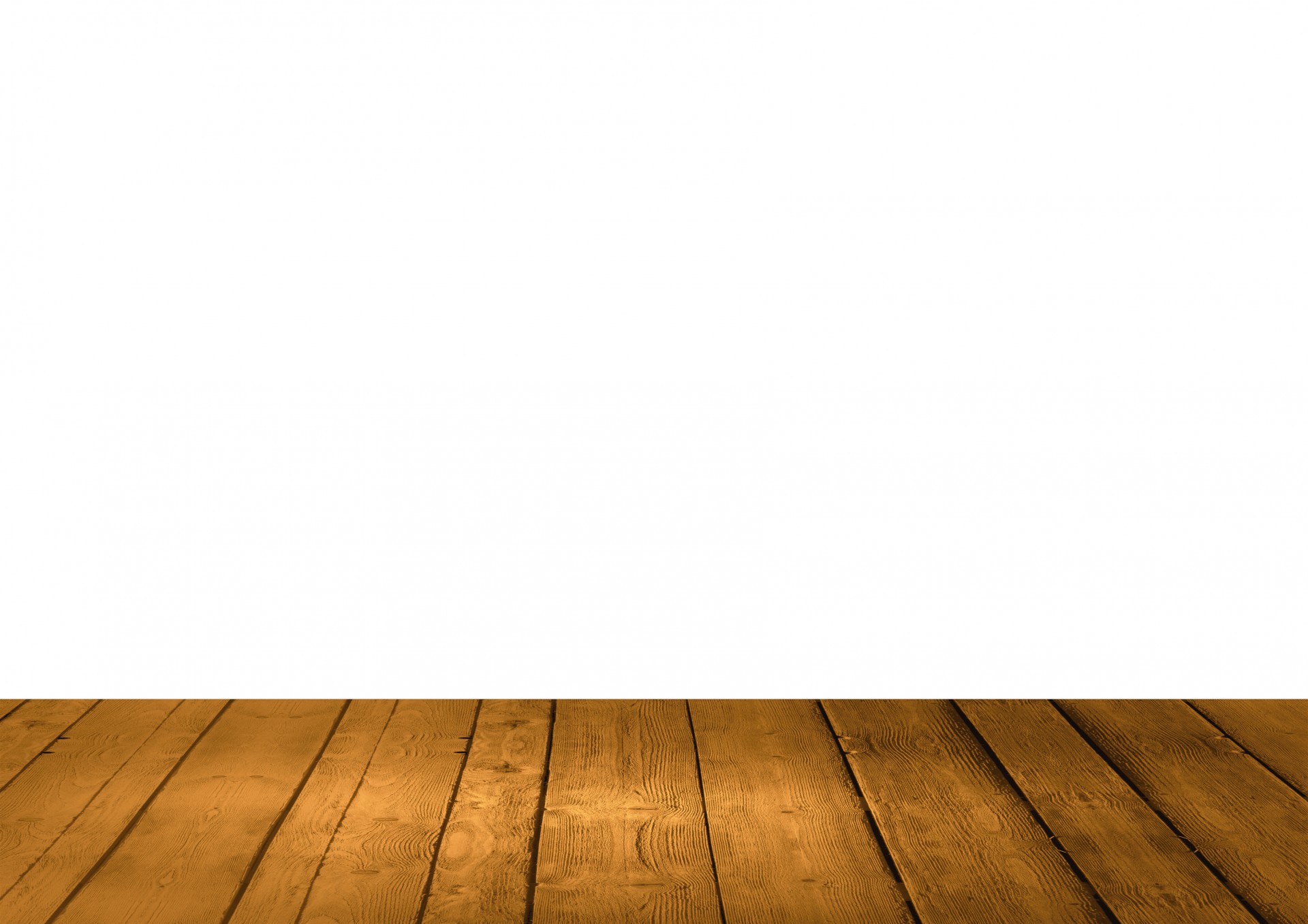 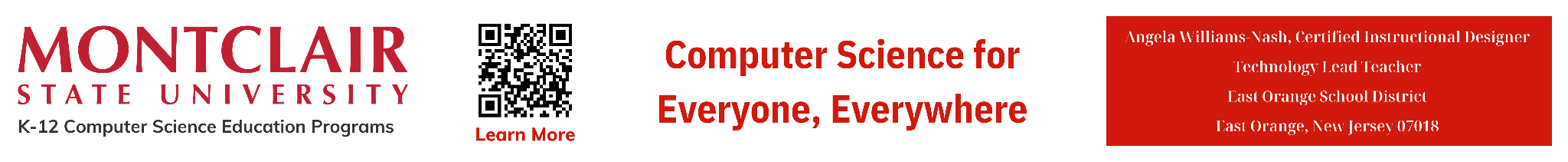 ‹#›
NI
Network Protocol
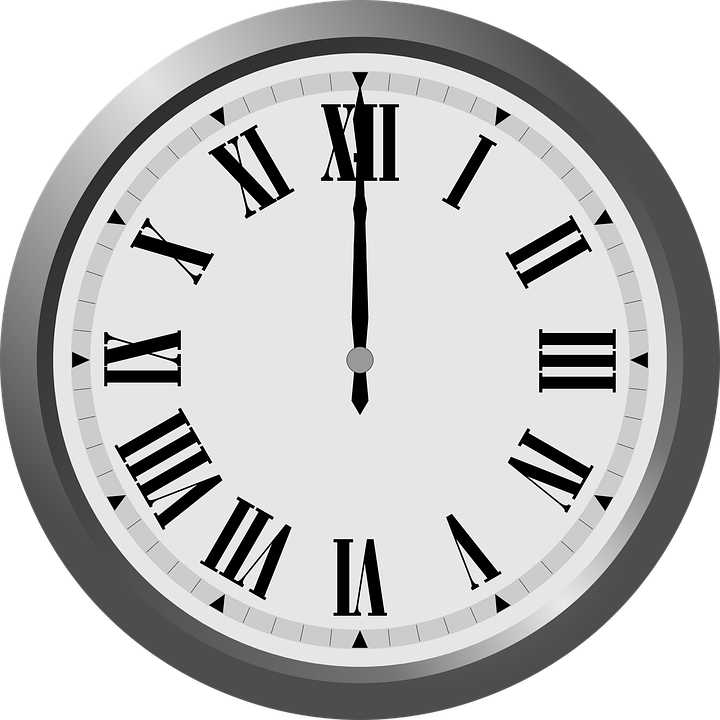 Peer-to-peer networks share data and resources between two or more computers without going through a server.
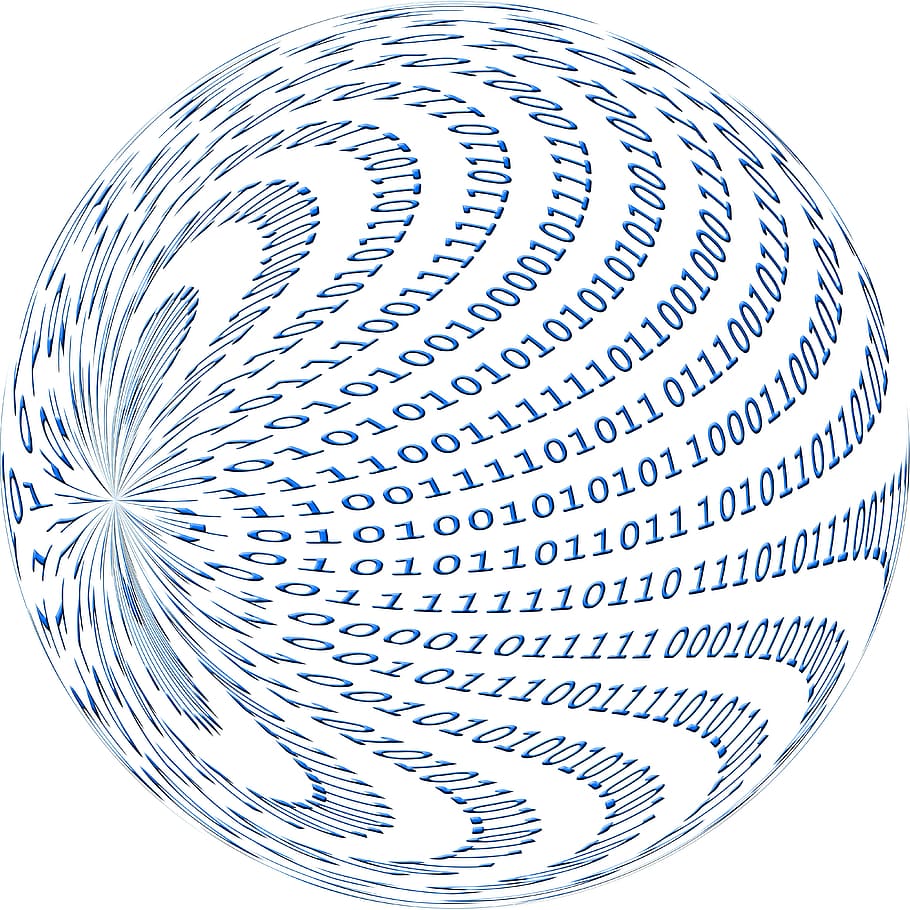 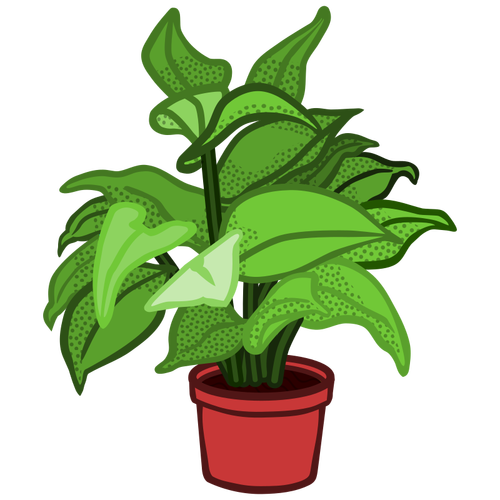 8.1.5
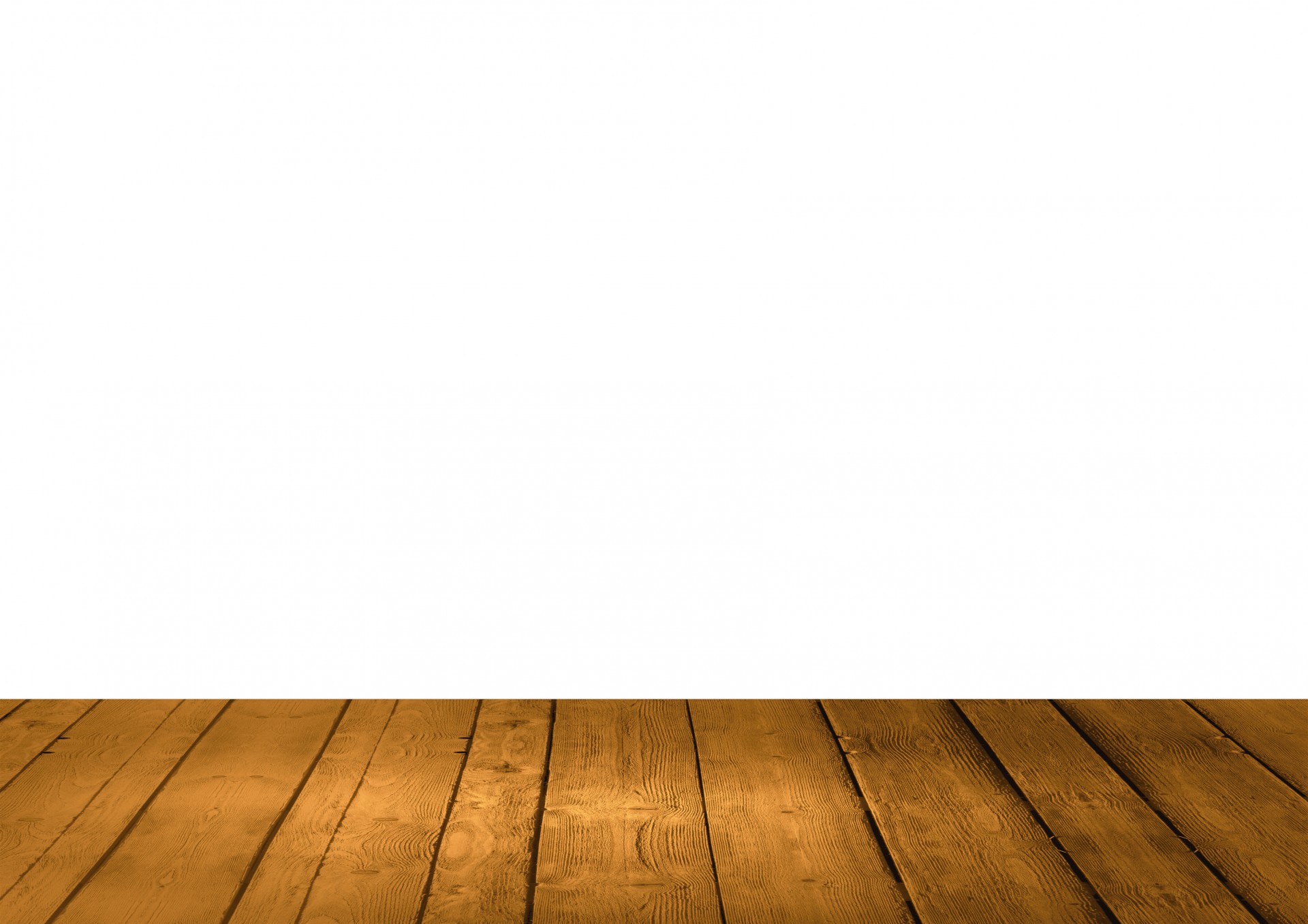 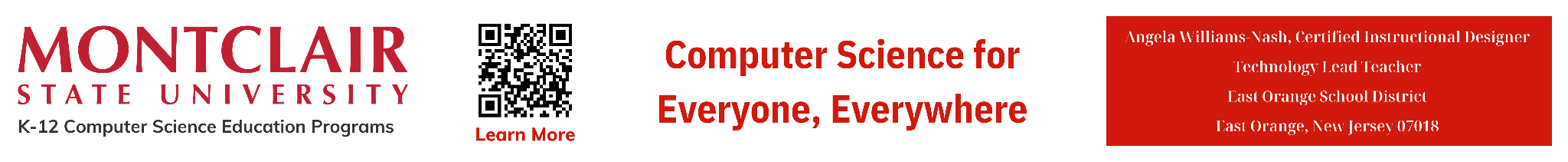 ‹#›
NI
Network Protocol
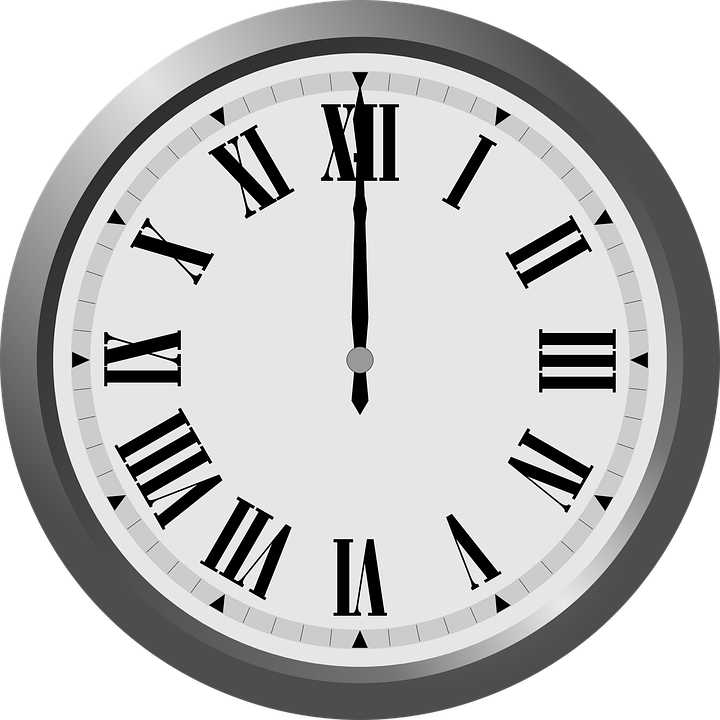 Client-server network shares resources between local computers and a server.
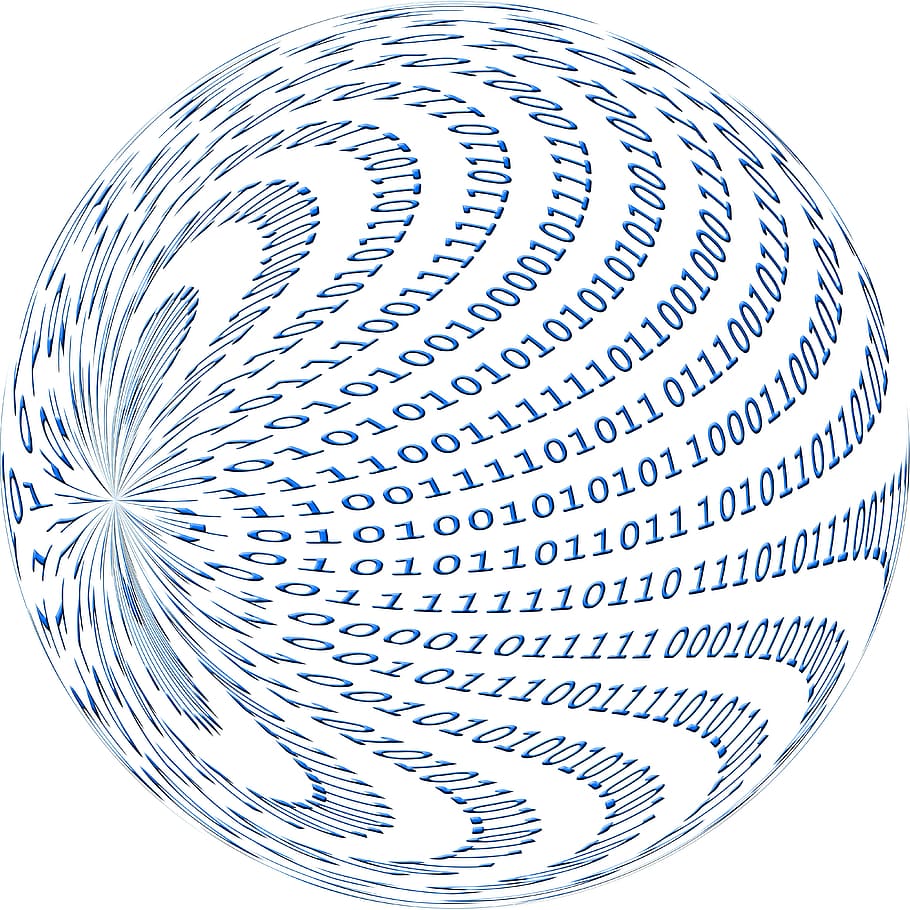 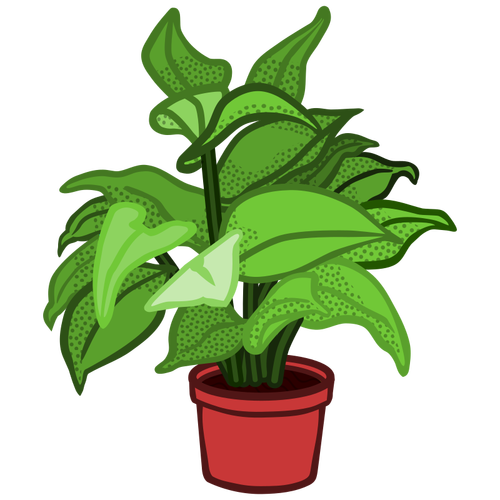 8.1.5
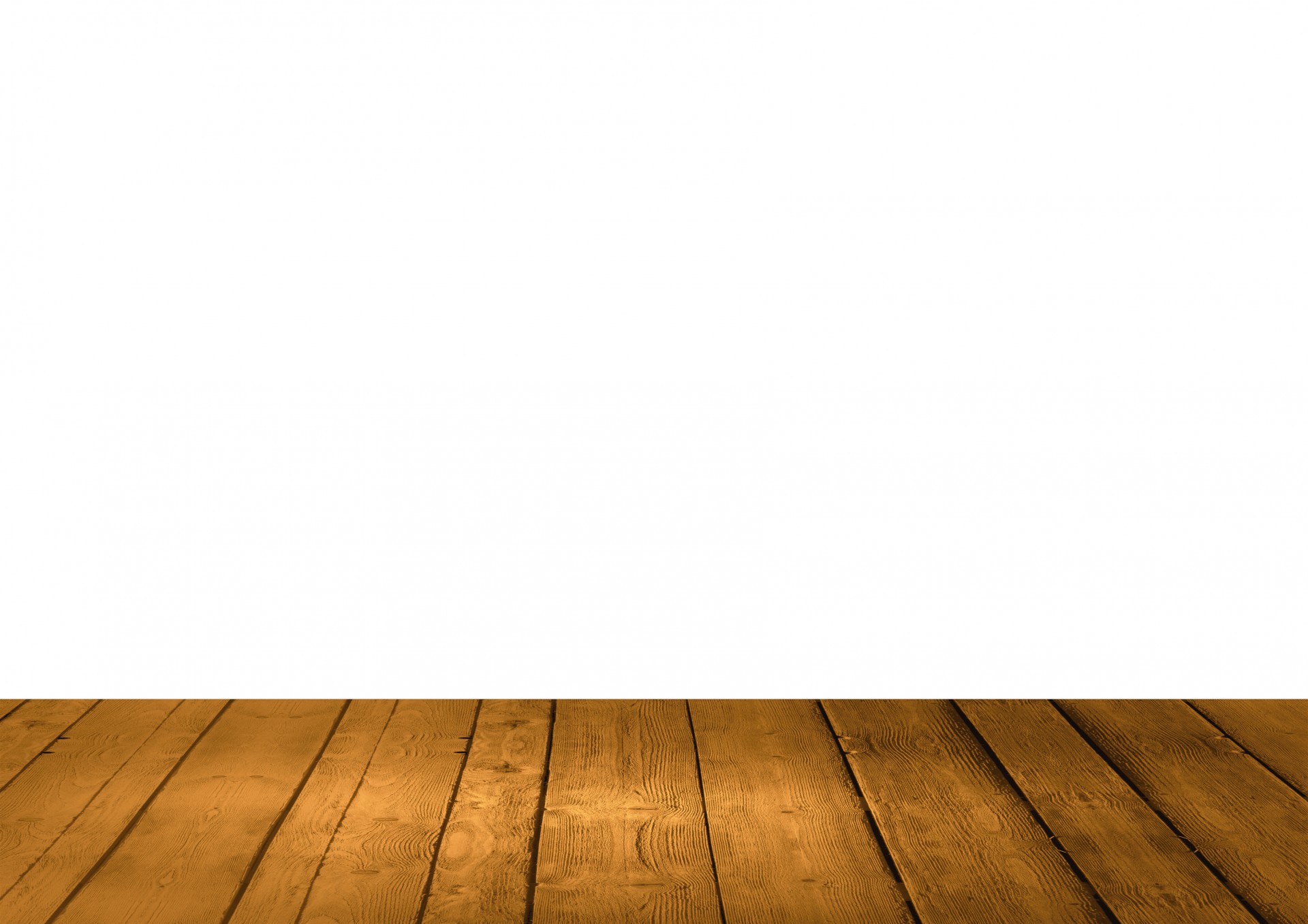 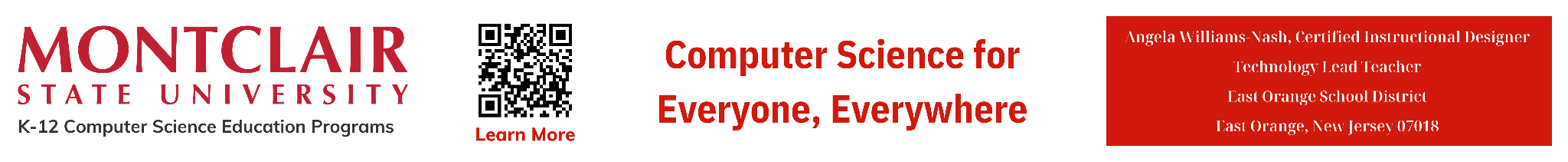 ‹#›
NI
Computer Server
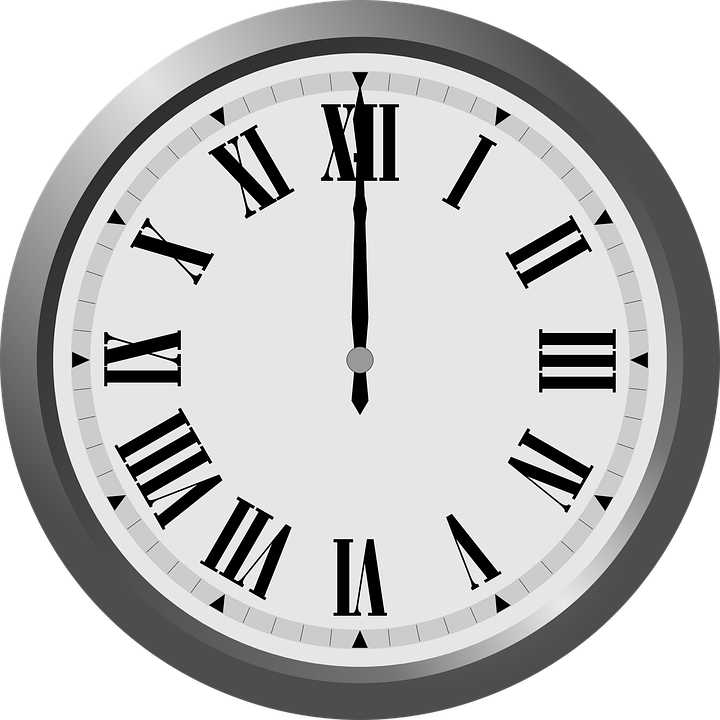 A computer server is a specialized computer system designed to provide various services, resources, or data to other computers or clients over a network.
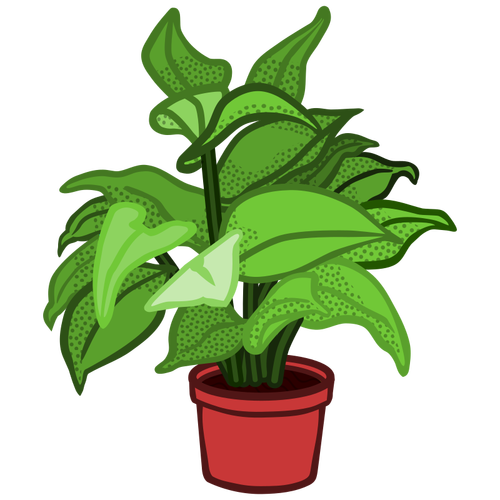 8.1.5
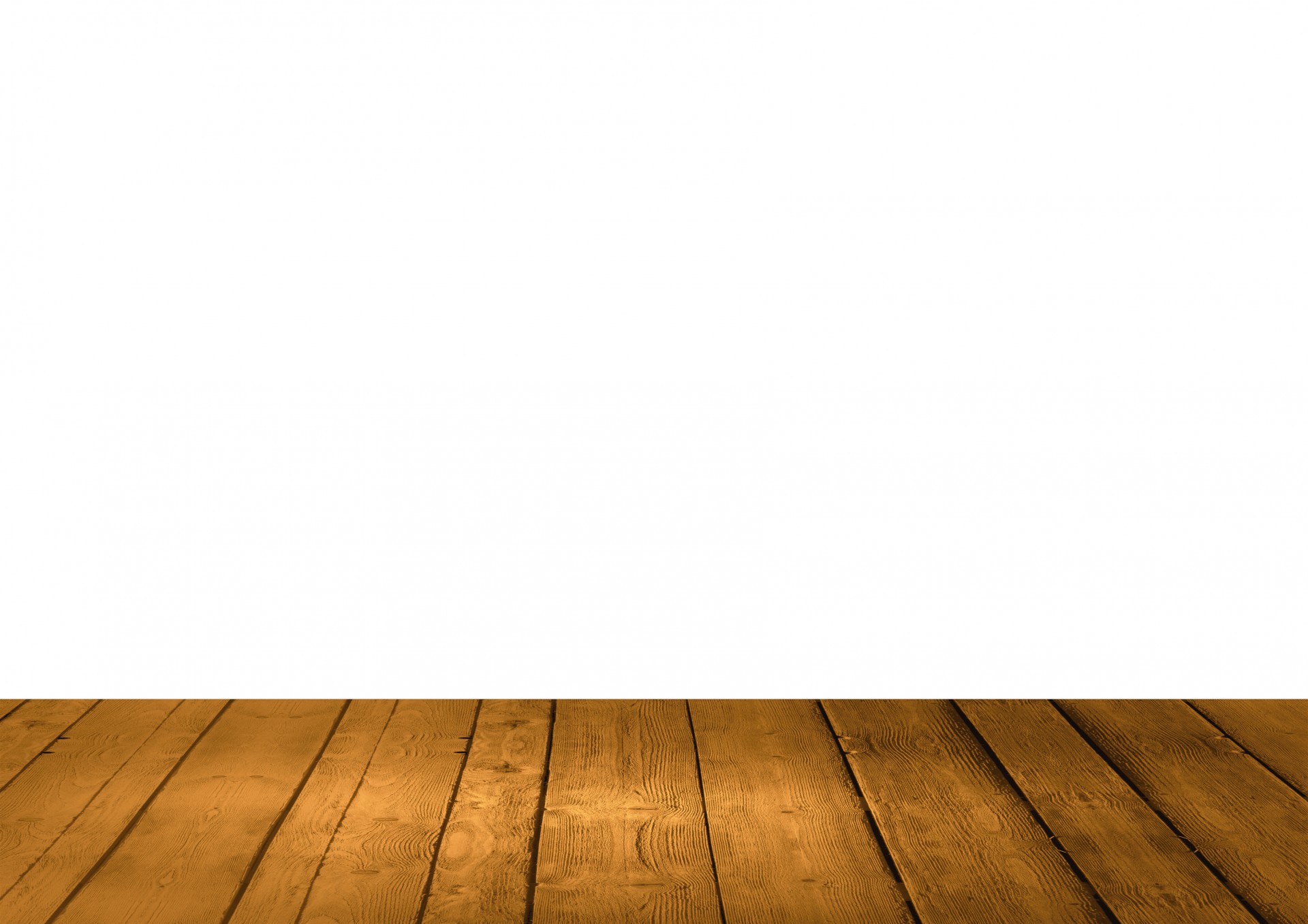 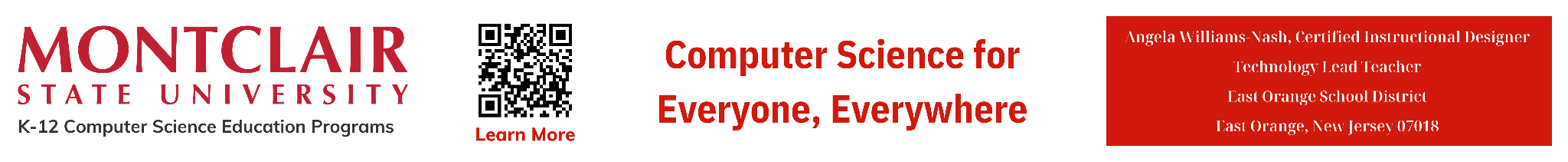 ‹#›
NI
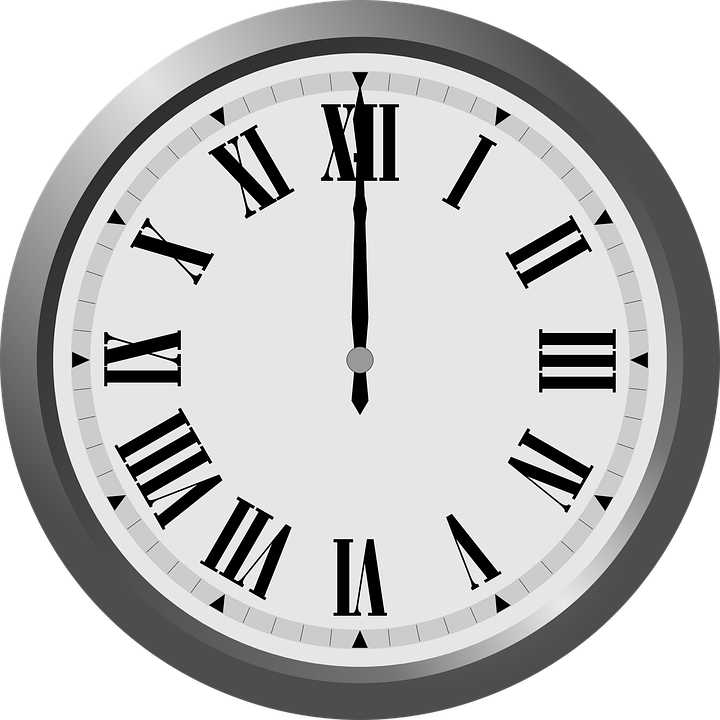 Computer Server
A packet is a unit of data that is transmitted over a network.  
Packets are the basic units of data transmission in computer networks, enabling efficient and reliable communication between devices across local and wide-area networks.
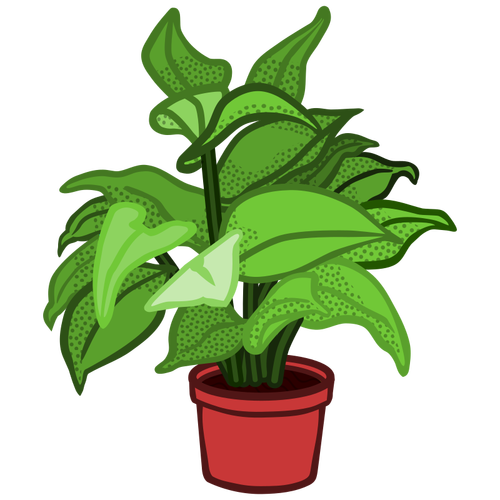 8.1.5
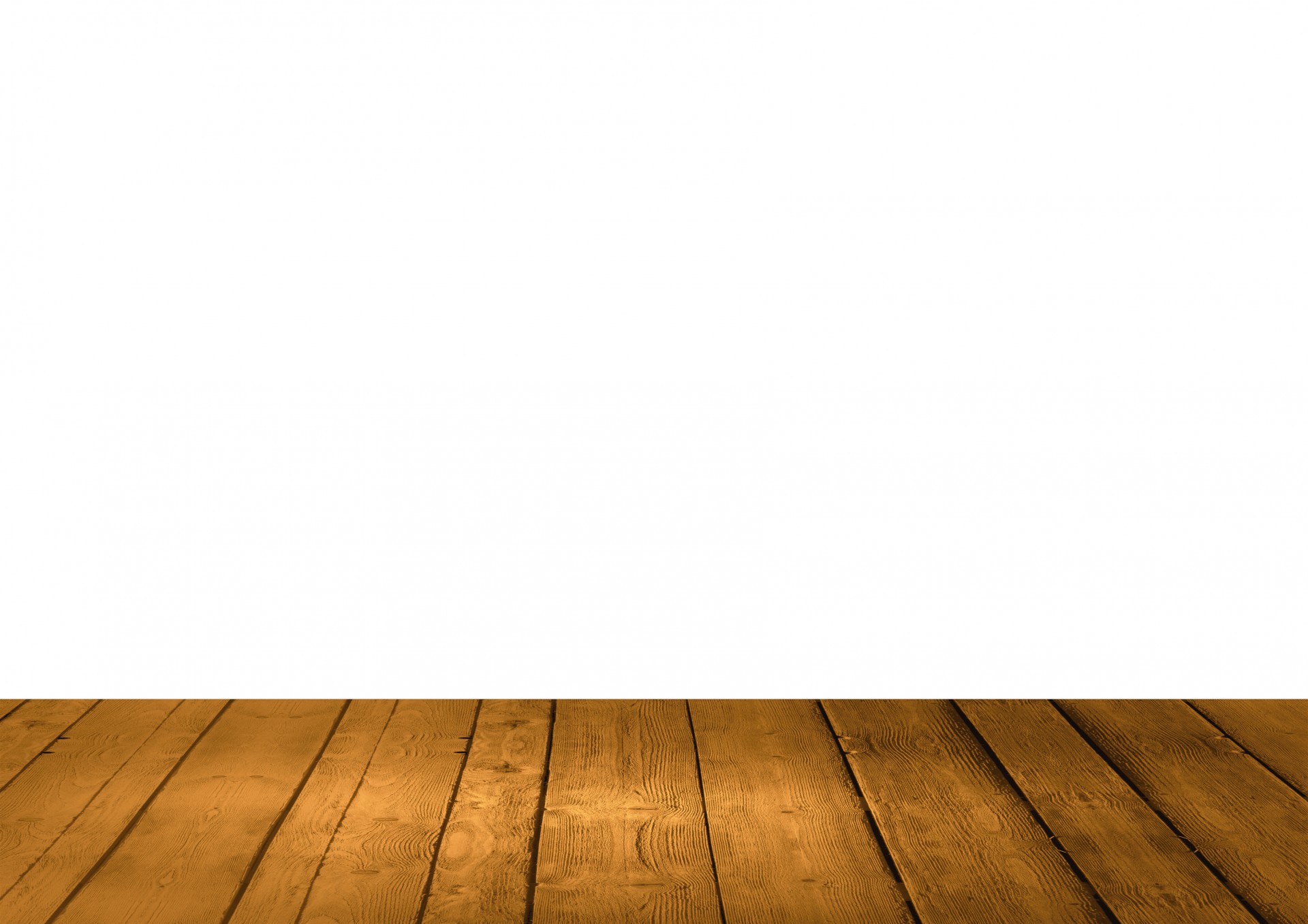 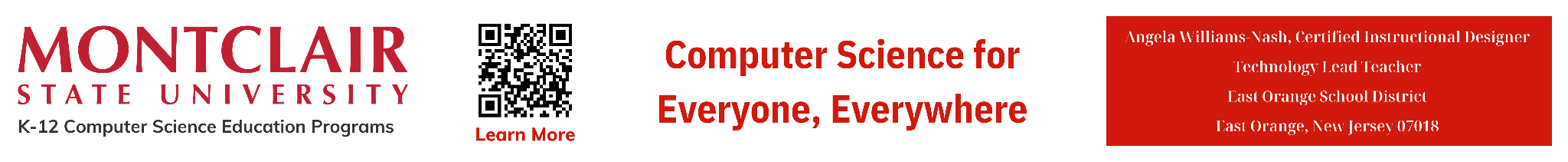 ‹#›
NI
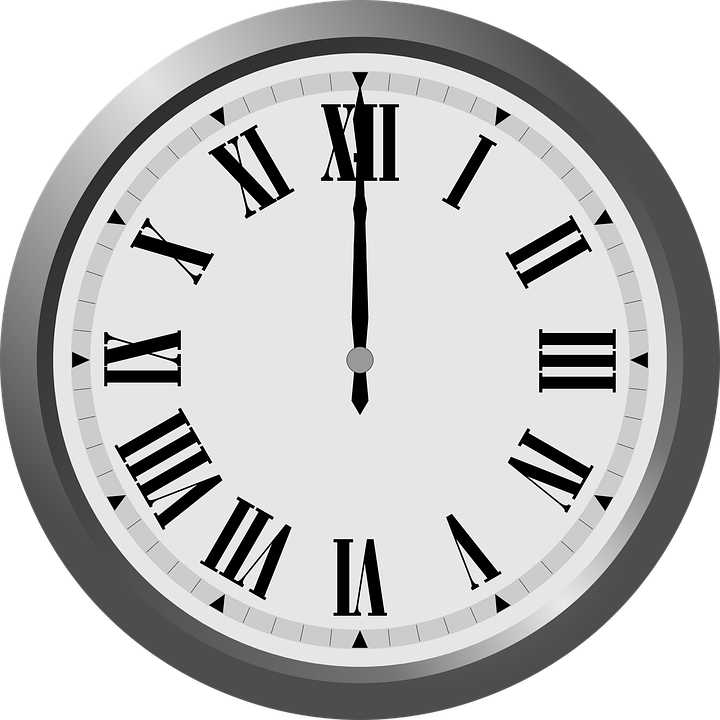 A Packets Tale
Click the link above to view the video.
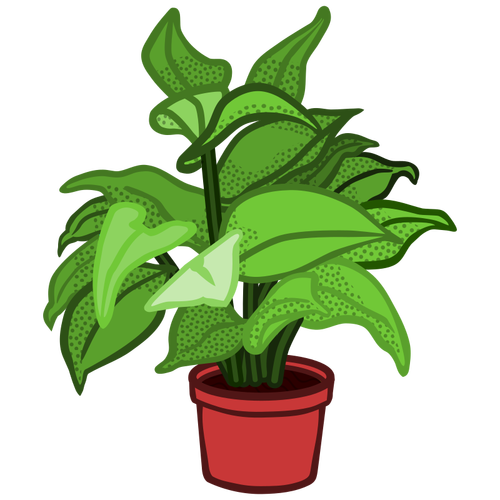 8.1.5
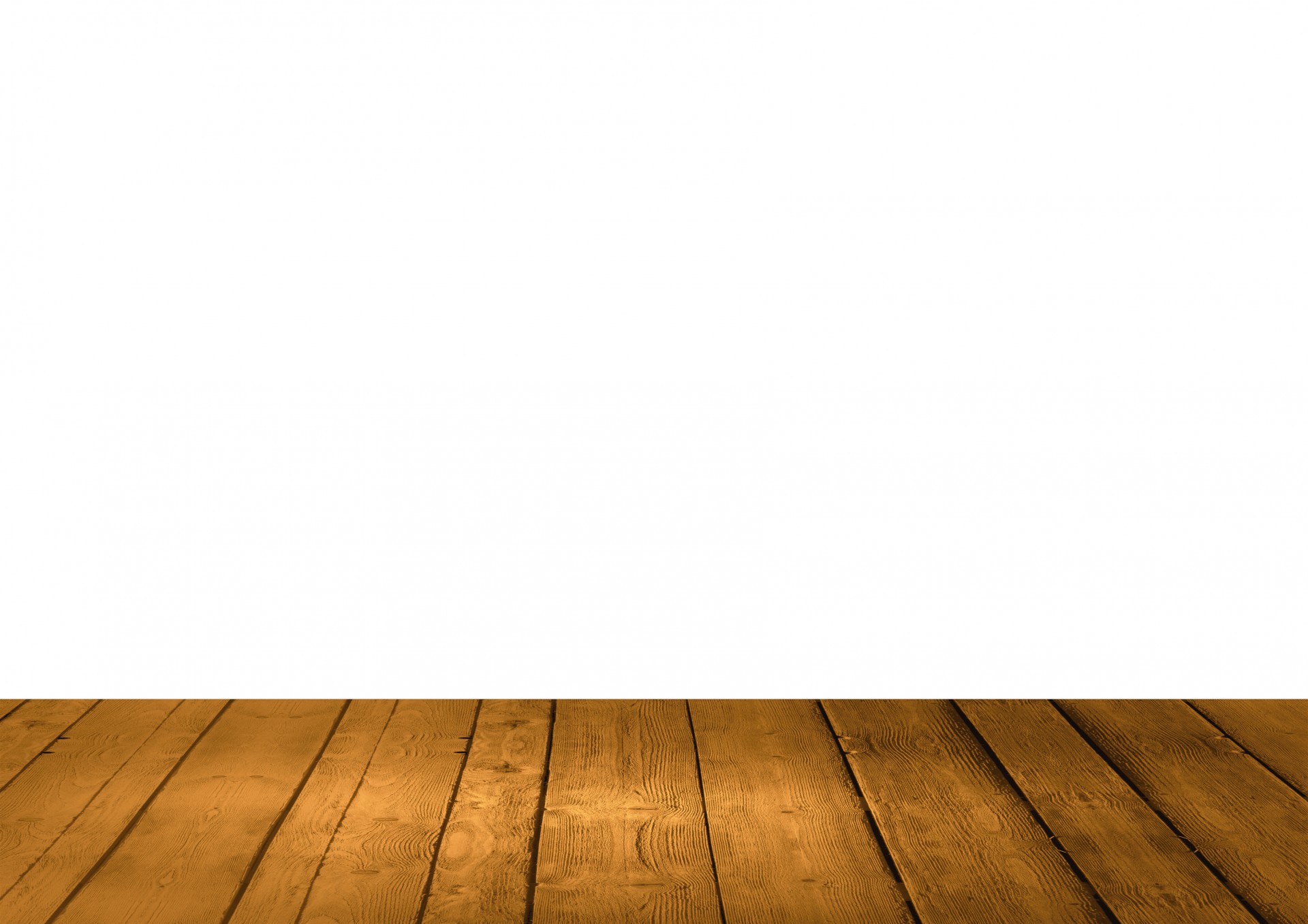 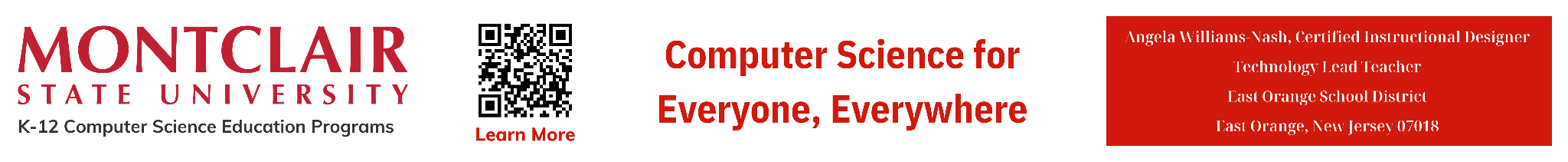 ‹#›
NI
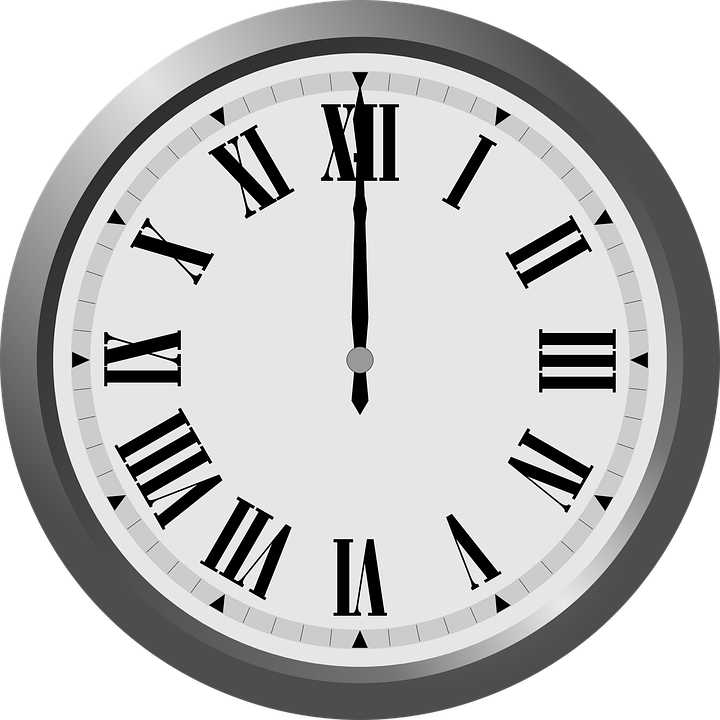 The Login Process
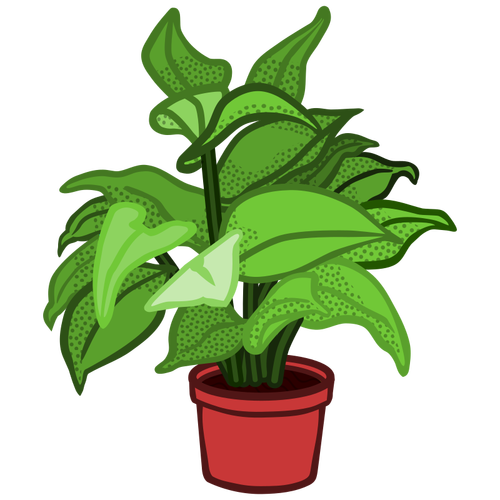 8.1.5
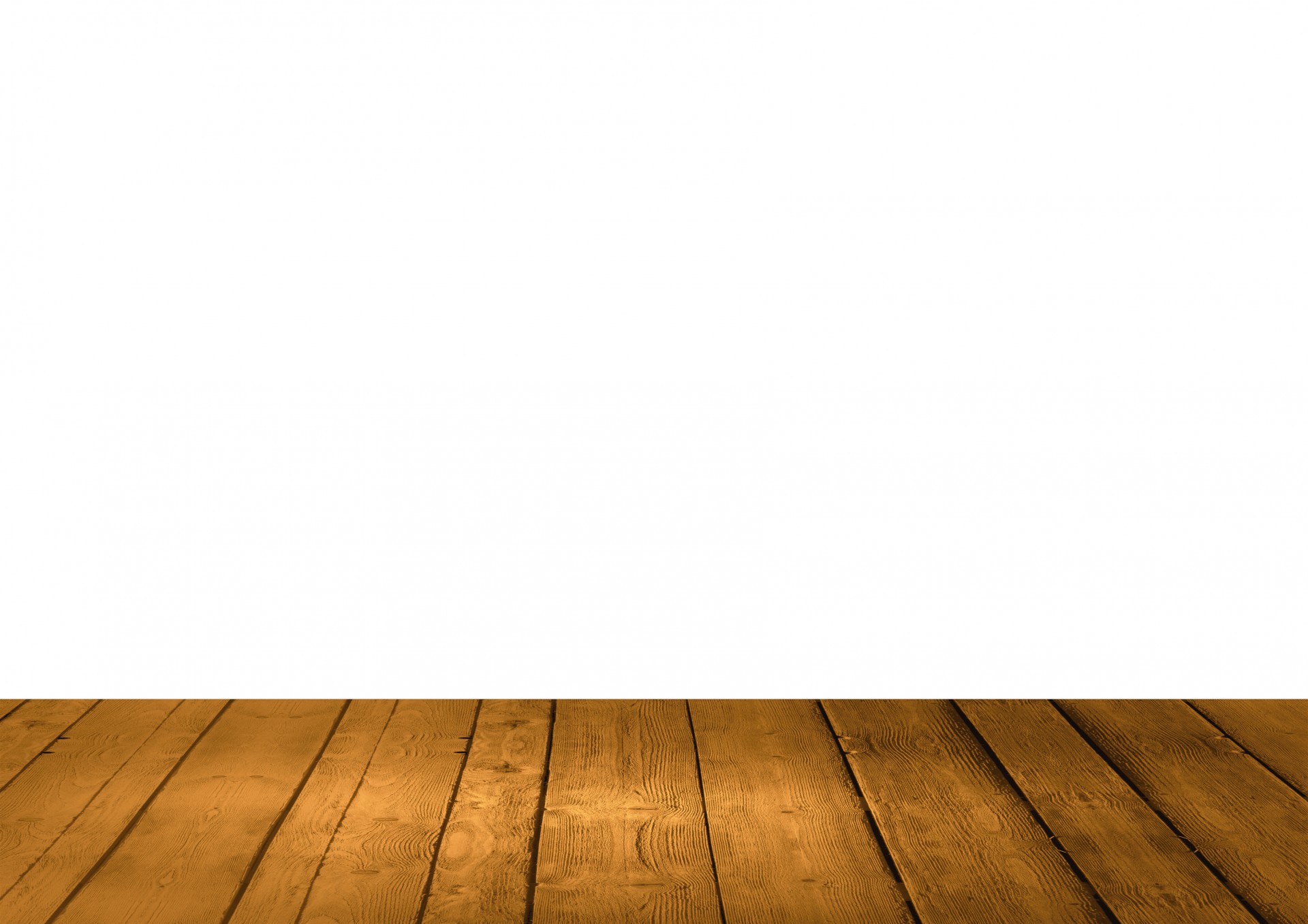 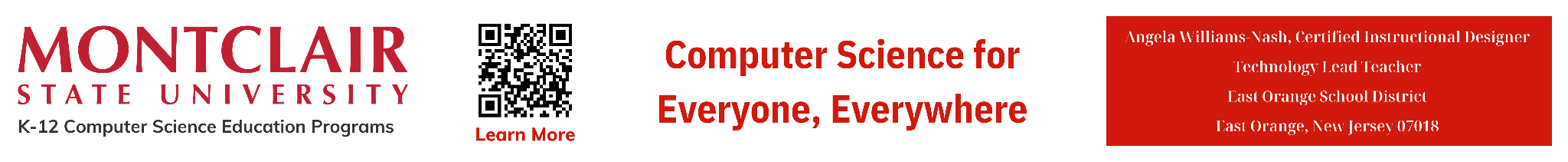 ‹#›
NI
The Login Process
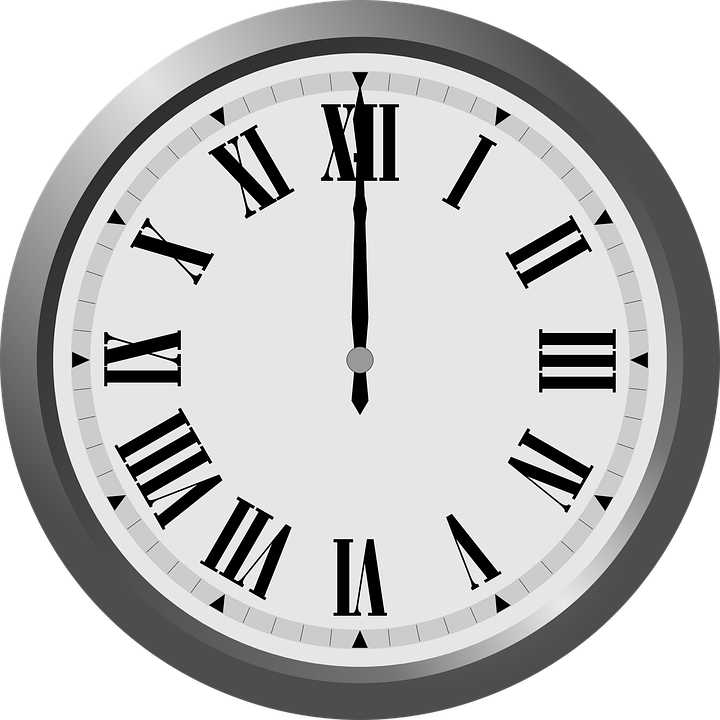 The computer logon process is like having a secret code. Imagine you have a magical treehouse that only you and your friends can enter. But to get inside, you need a secret code. That secret code is like your password. So, when you get to the treehouse you state your name (username) and then you give your secret code (password).
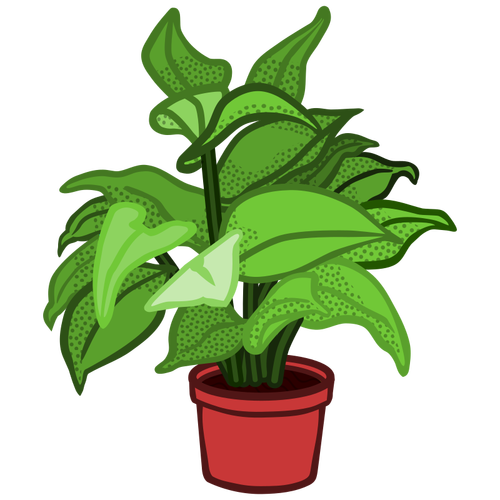 8.1.5
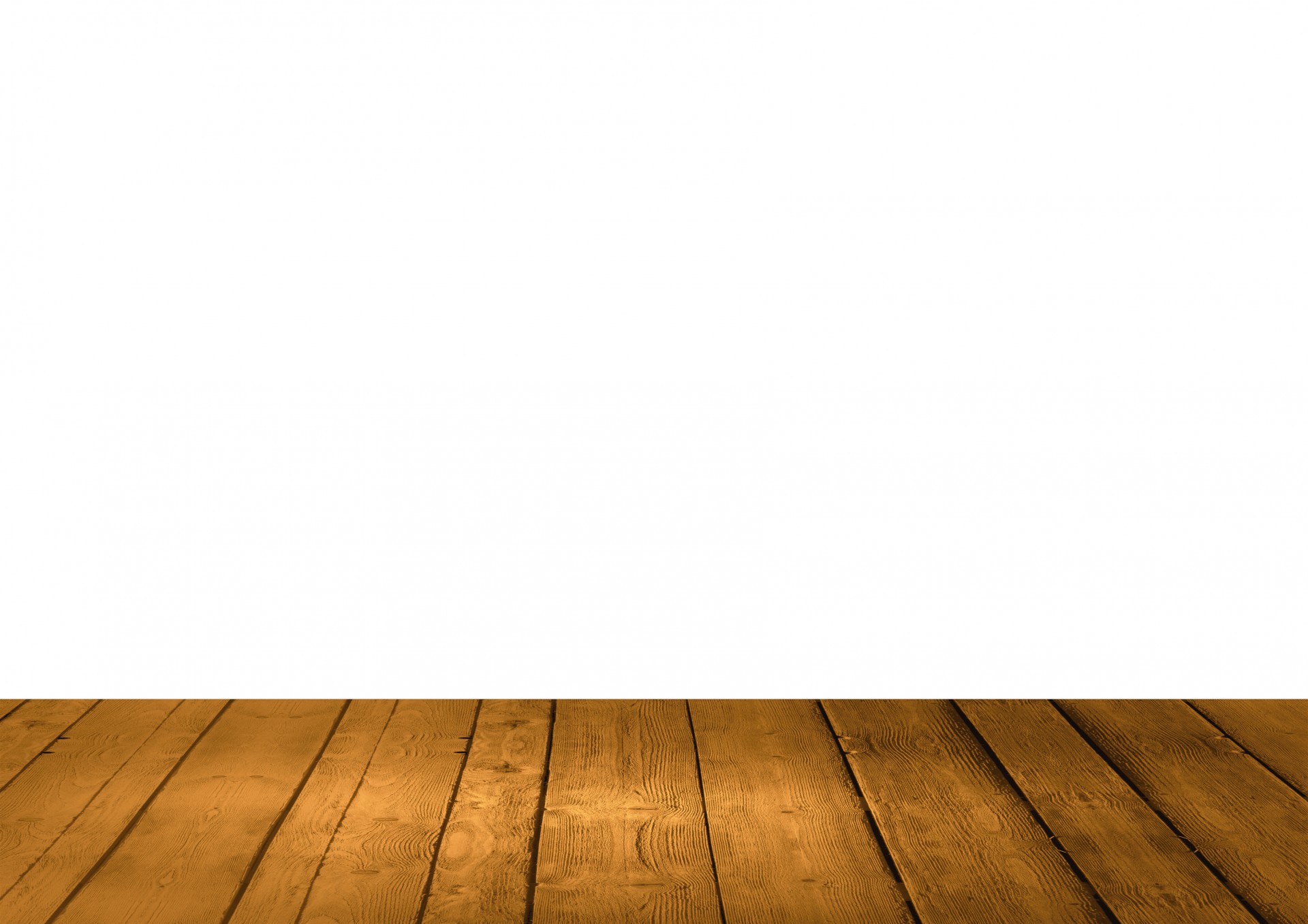 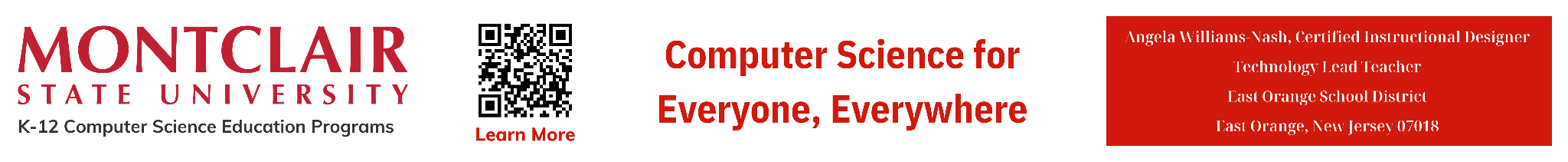 ‹#›
NI
The Login Process
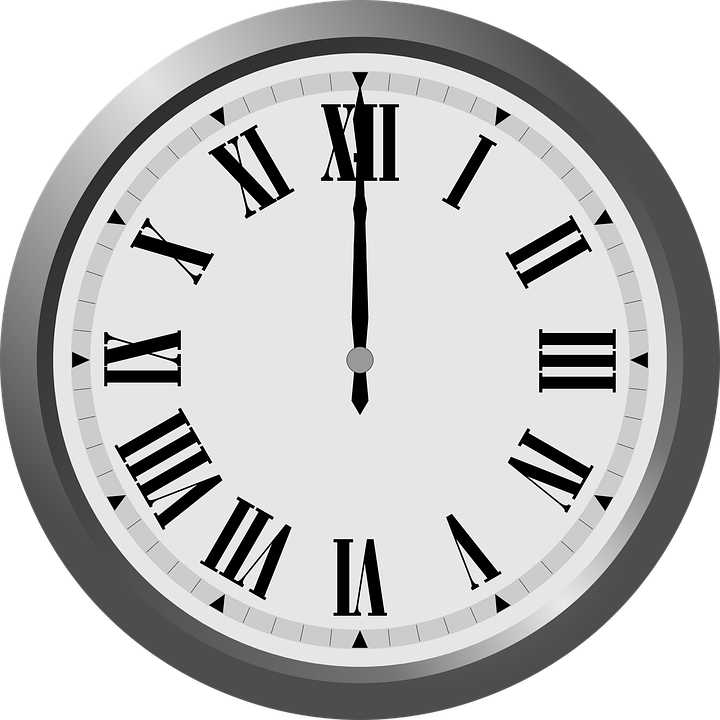 The treehouse keeper checks to make sure the your information is on the members only list. If it is, the keeper lets you in. But if it's the wrong the door will be shut tight and you will not be allowed to go in.
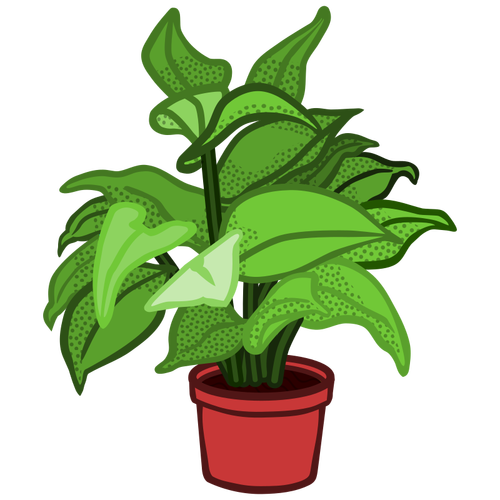 8.1.5
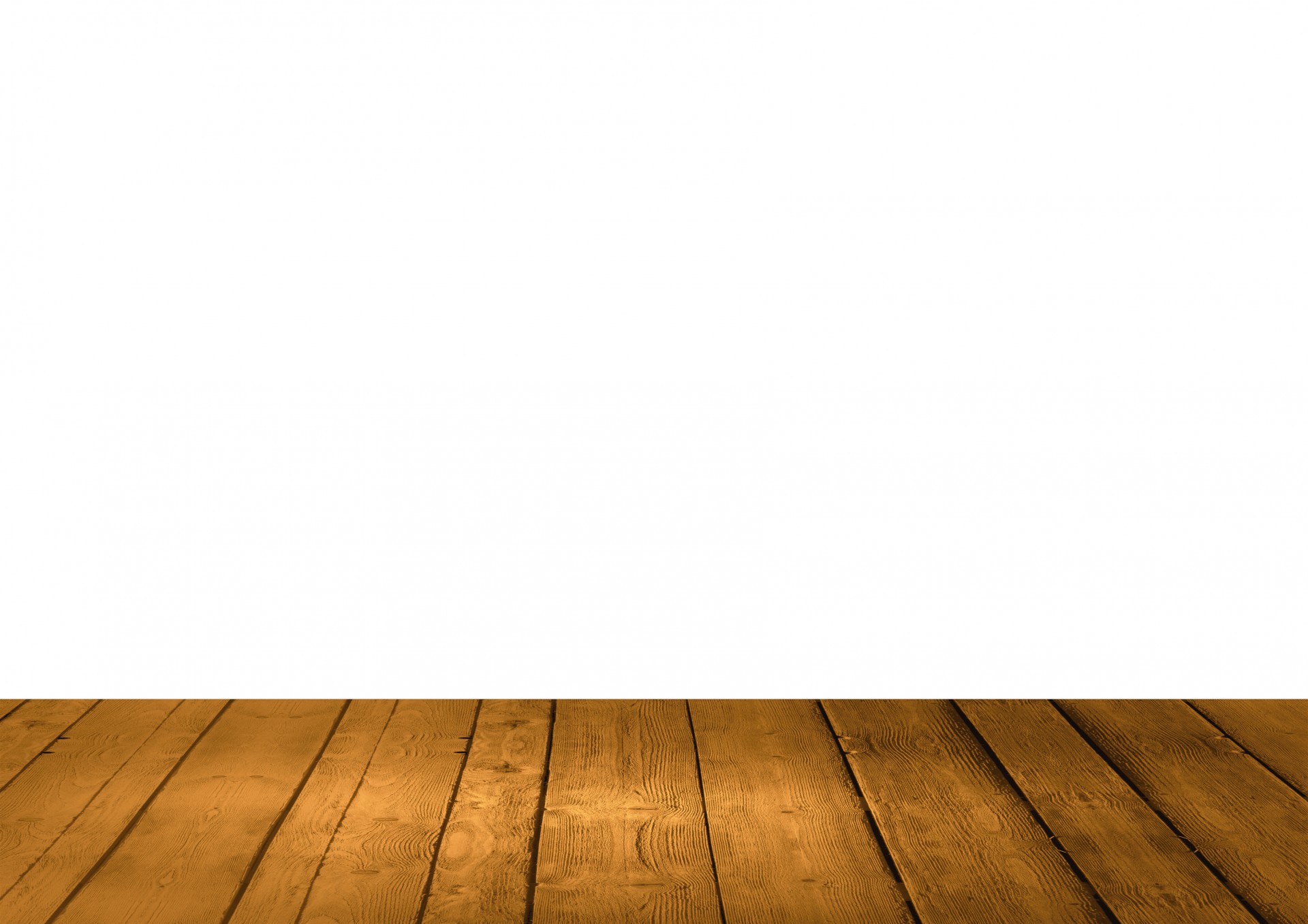 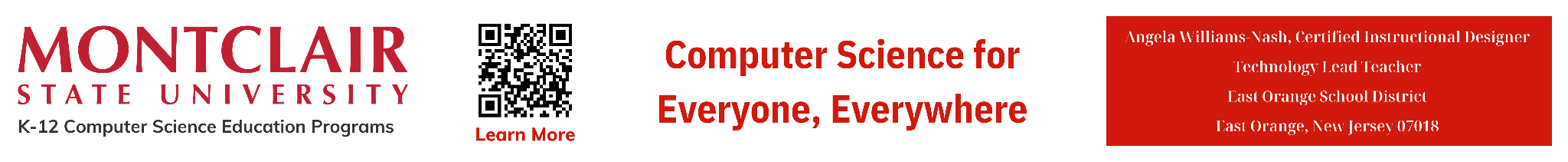 ‹#›
NI
The Login Process
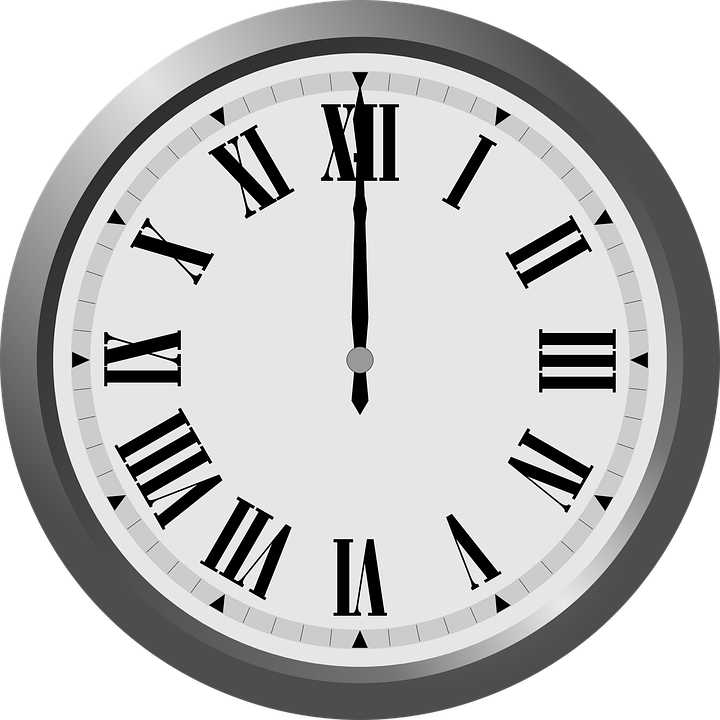 Before you can use your desktop, laptop, tablet or similar devices, you must first give your name (username) and secret code (password). This is called the login process. Remember, your device just want to make sure you are really you!
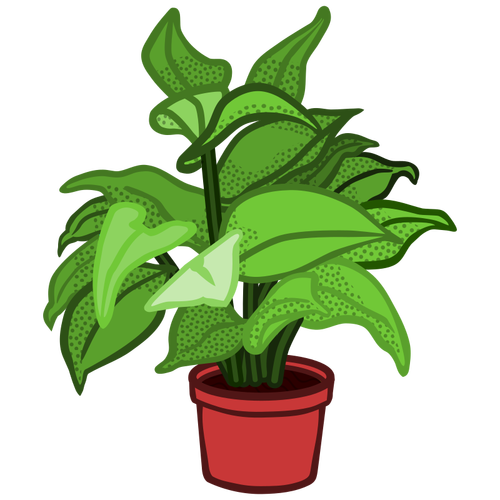 8.1.5
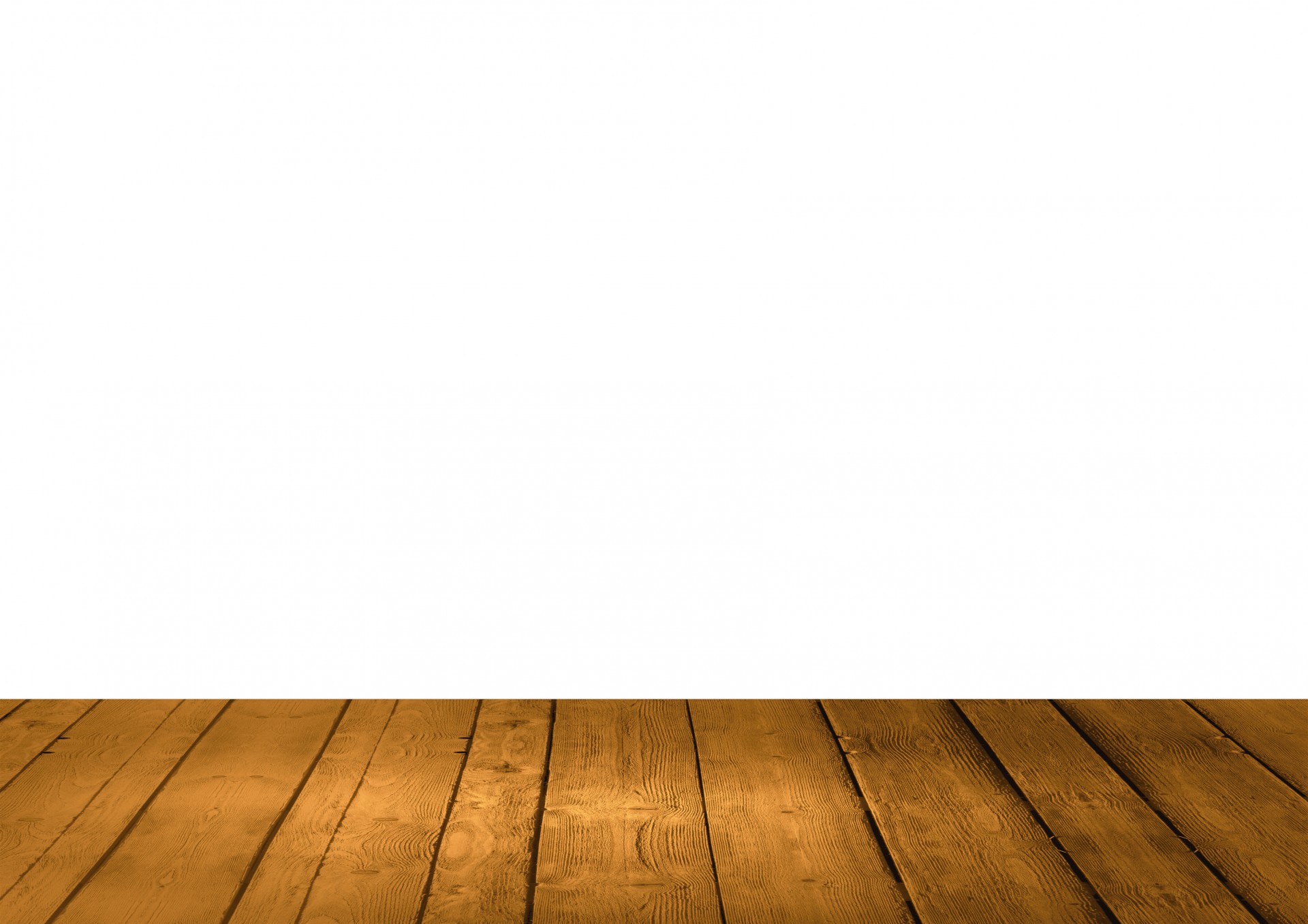 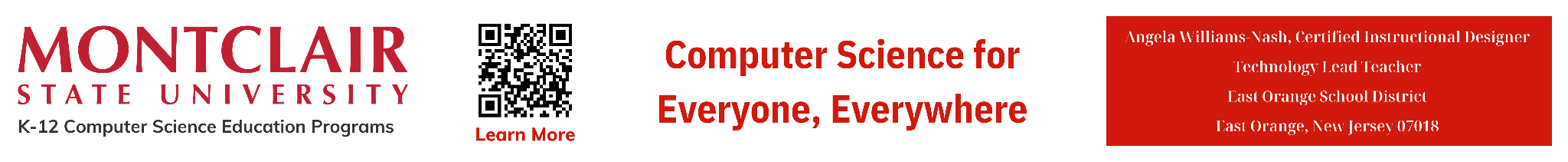 ‹#›
NI
The Login Process
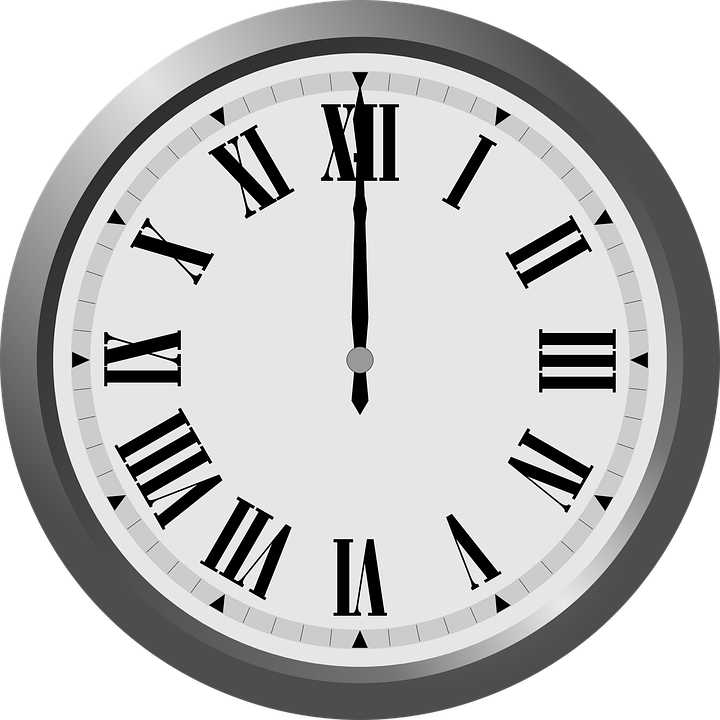 The username and password is also known as your account information. The username usually stays the same. Your password should be changed sometimes. Just remember to keep your password in a safe place and keep it private. Never share personal  information.
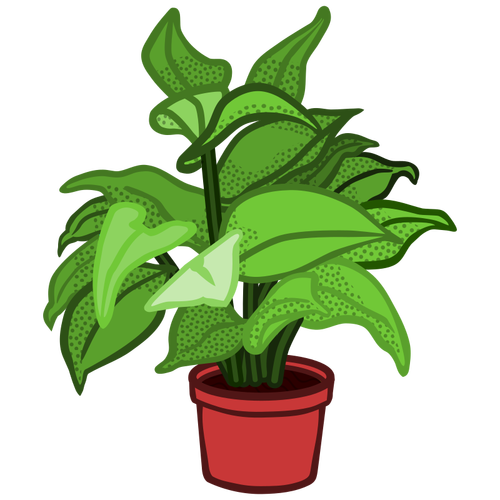 8.1.5
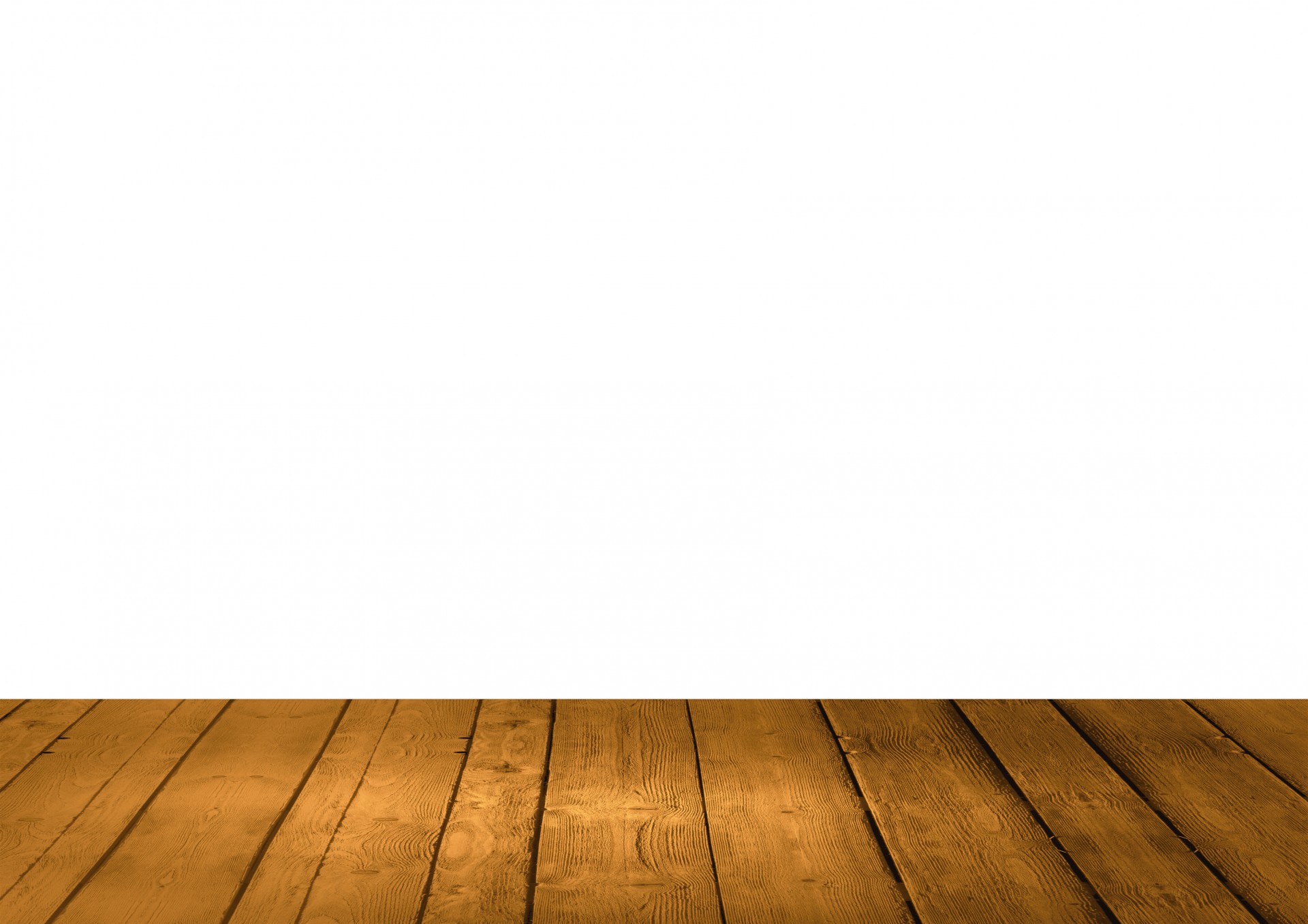 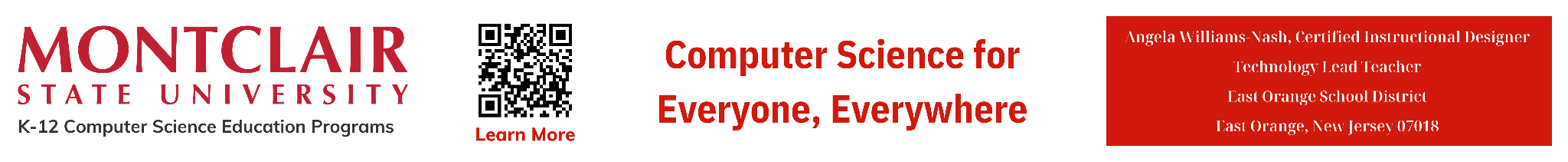 ‹#›
NI
Protecting Your Password
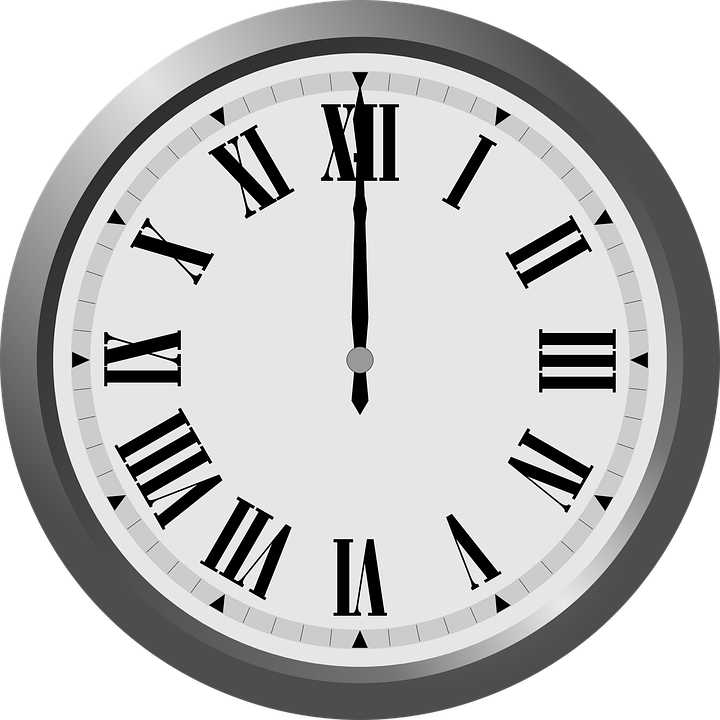 In order to keep your password secure you need to do two things:
Change it every few months.
Create a strong password.
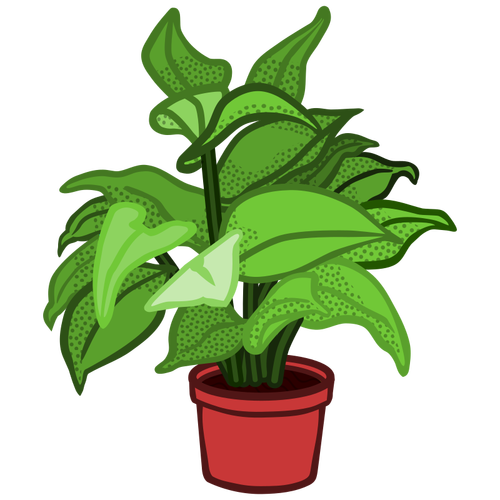 8.1.5
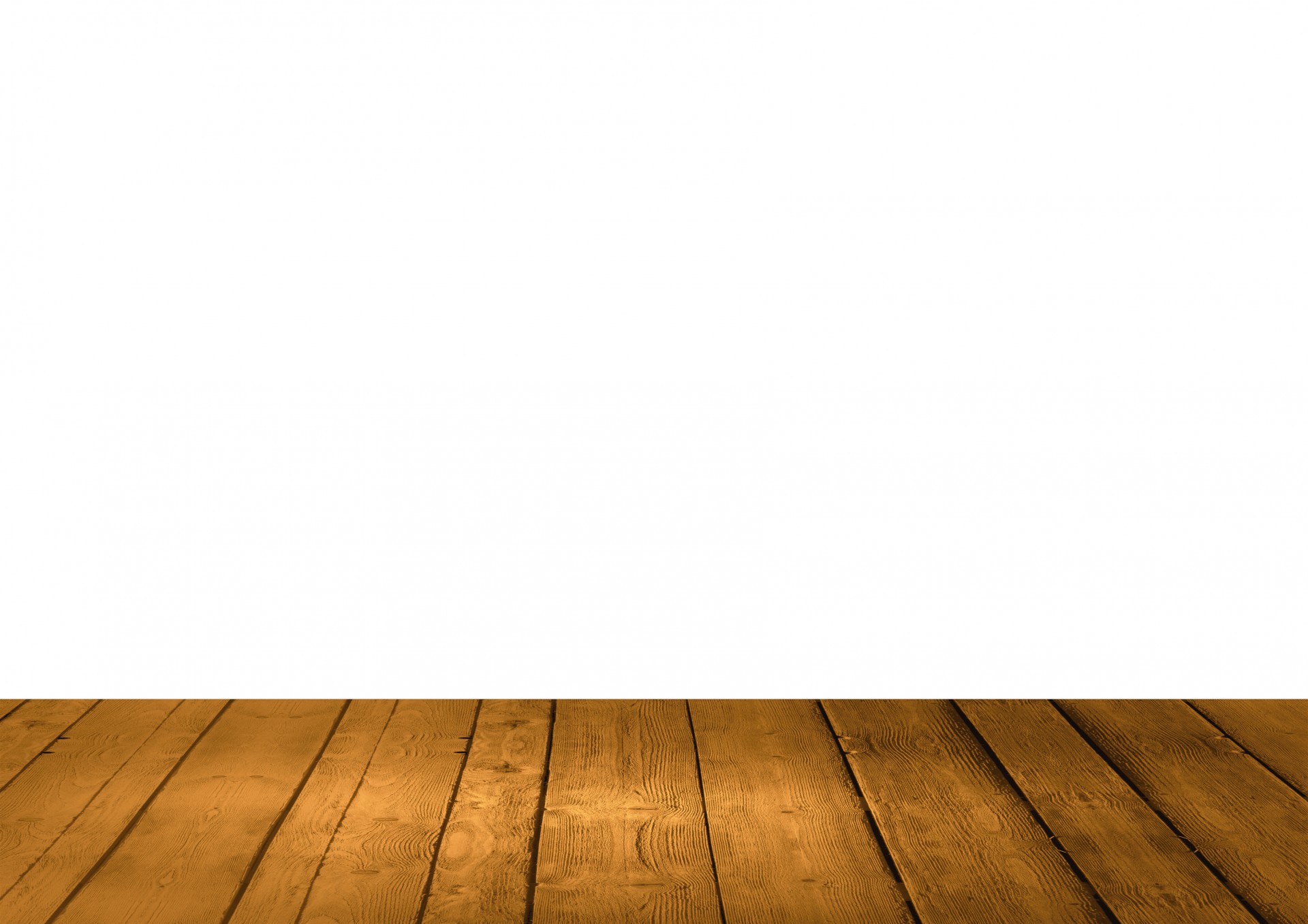 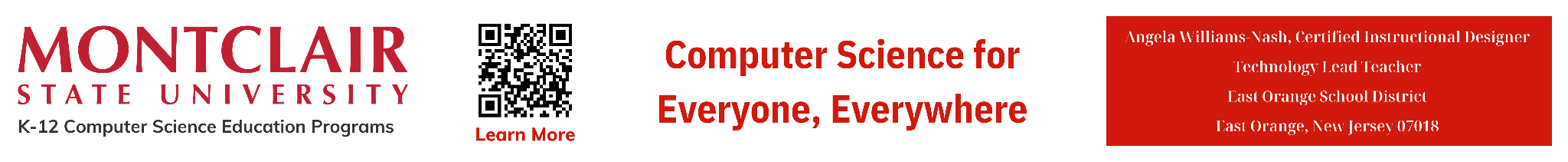 ‹#›
NI
Protecting Your Password
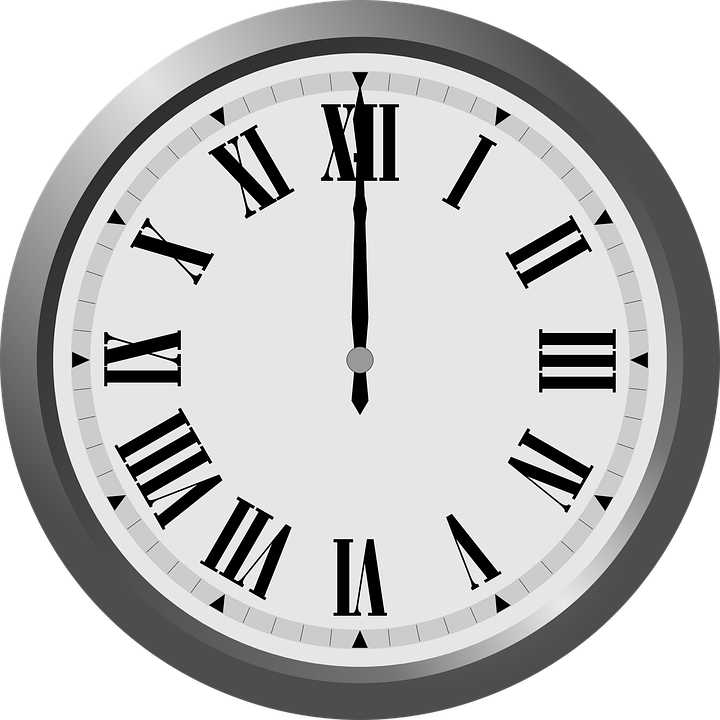 Weak passwords are simple and easy to guess, often consisting of common words, phrases, or patterns.
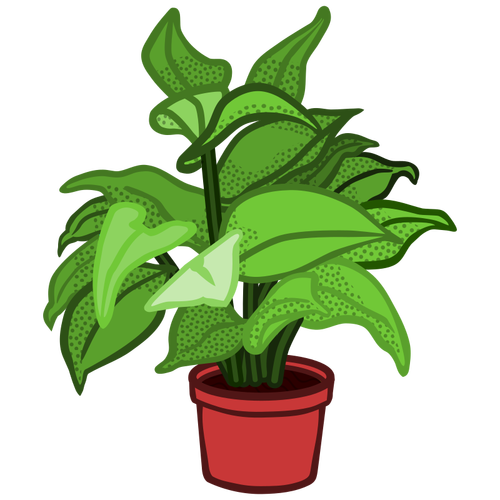 8.1.5
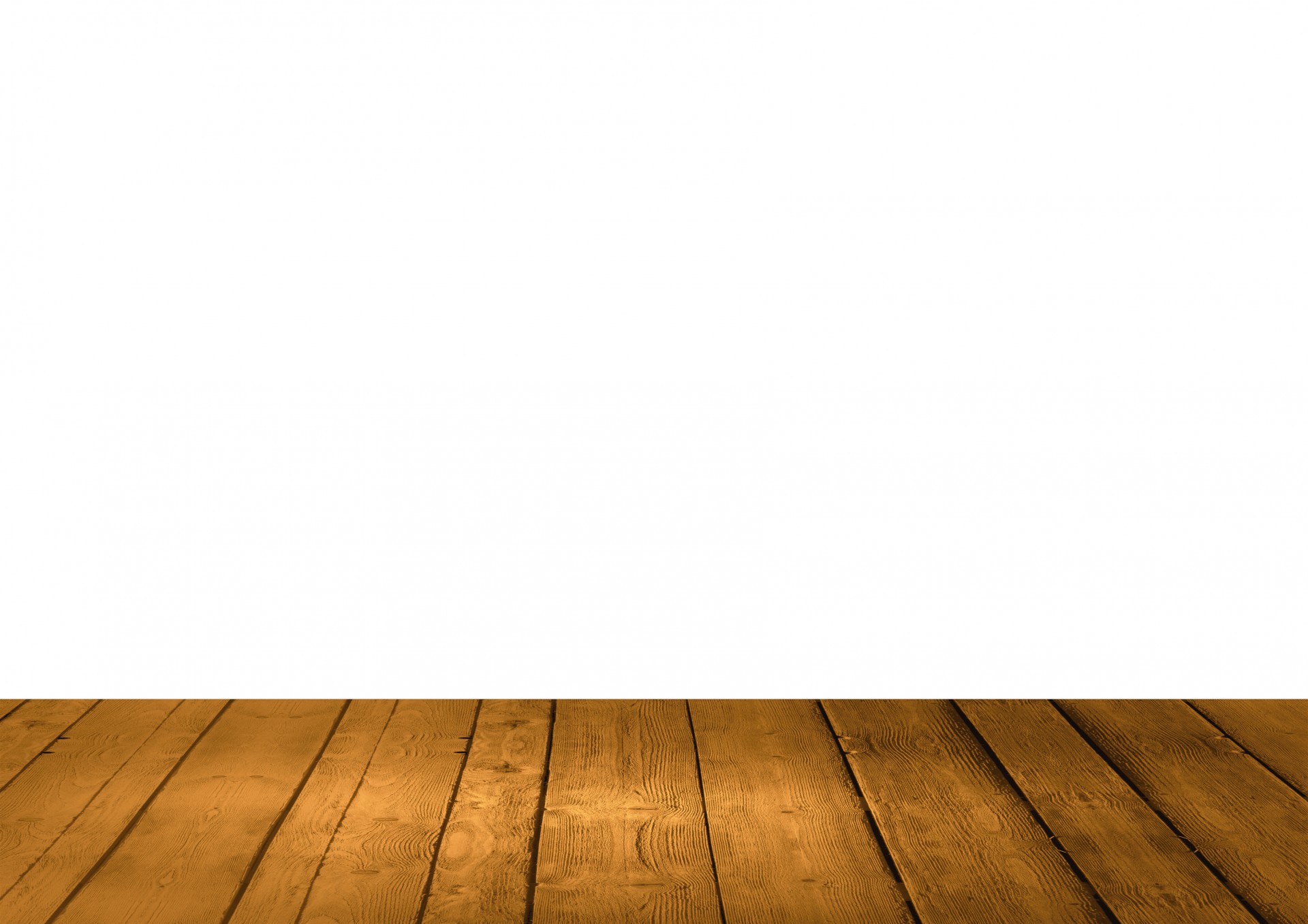 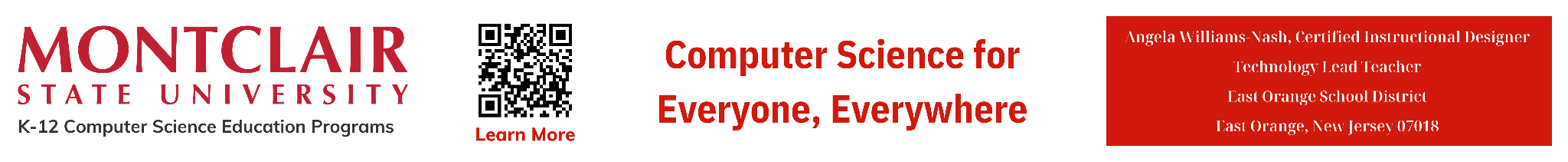 ‹#›
NI
Protecting Your Password
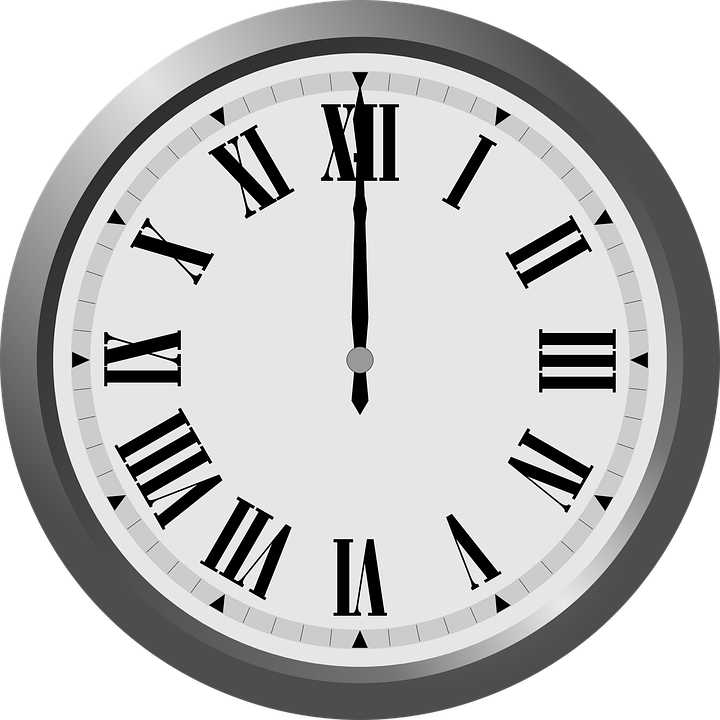 Strong passwords make it difficult for others to guess and gain access to your device and your personal, private information. Strong passwords typically contain:
6 or more characters:
contain upper and lower case letters,
numbers, and 
special characters.
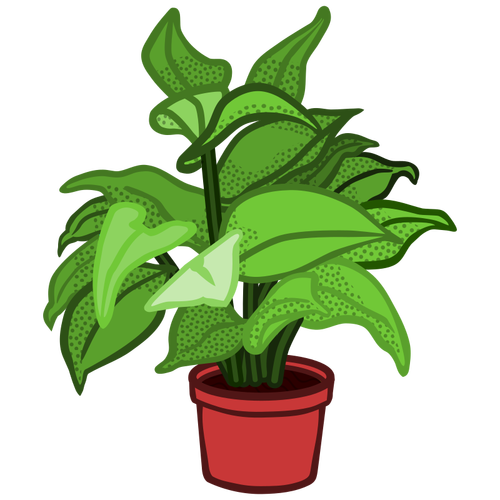 8.1.5
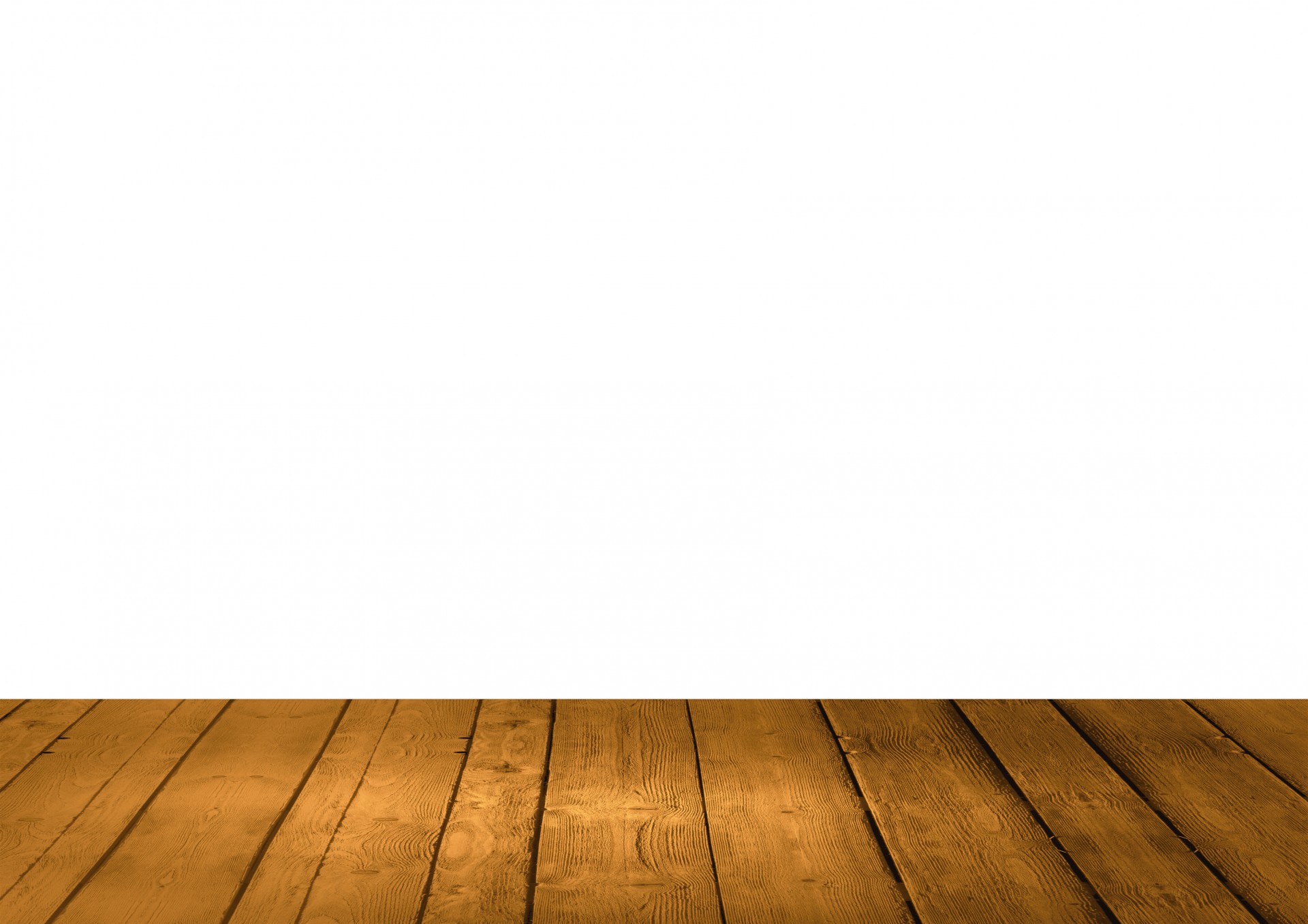 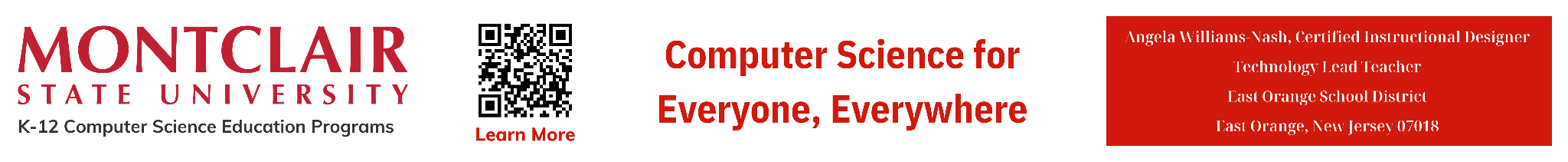 ‹#›
NI
Protecting Your Password
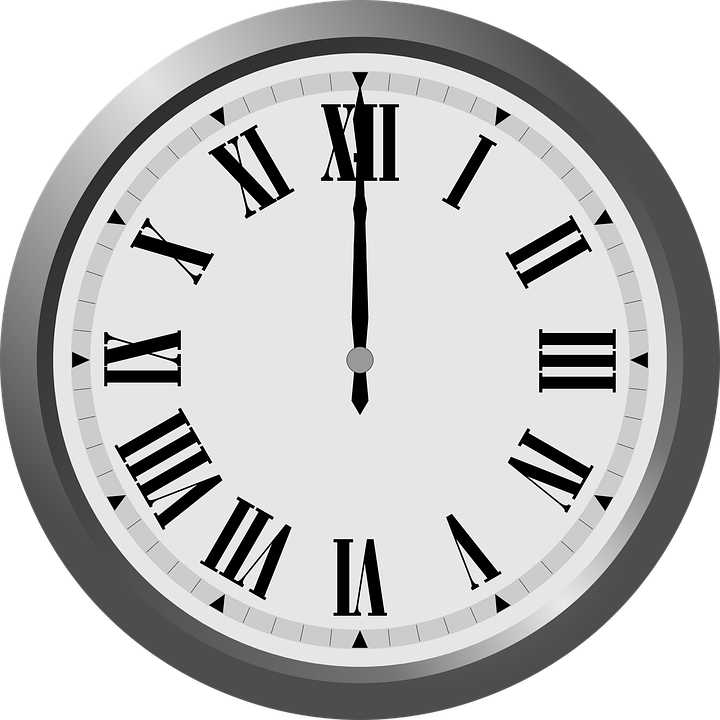 Let’s look at some passwords and discuss whether they are strong or weak.
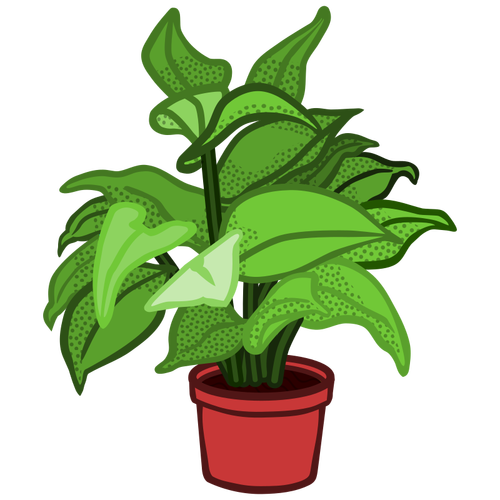 8.1.5
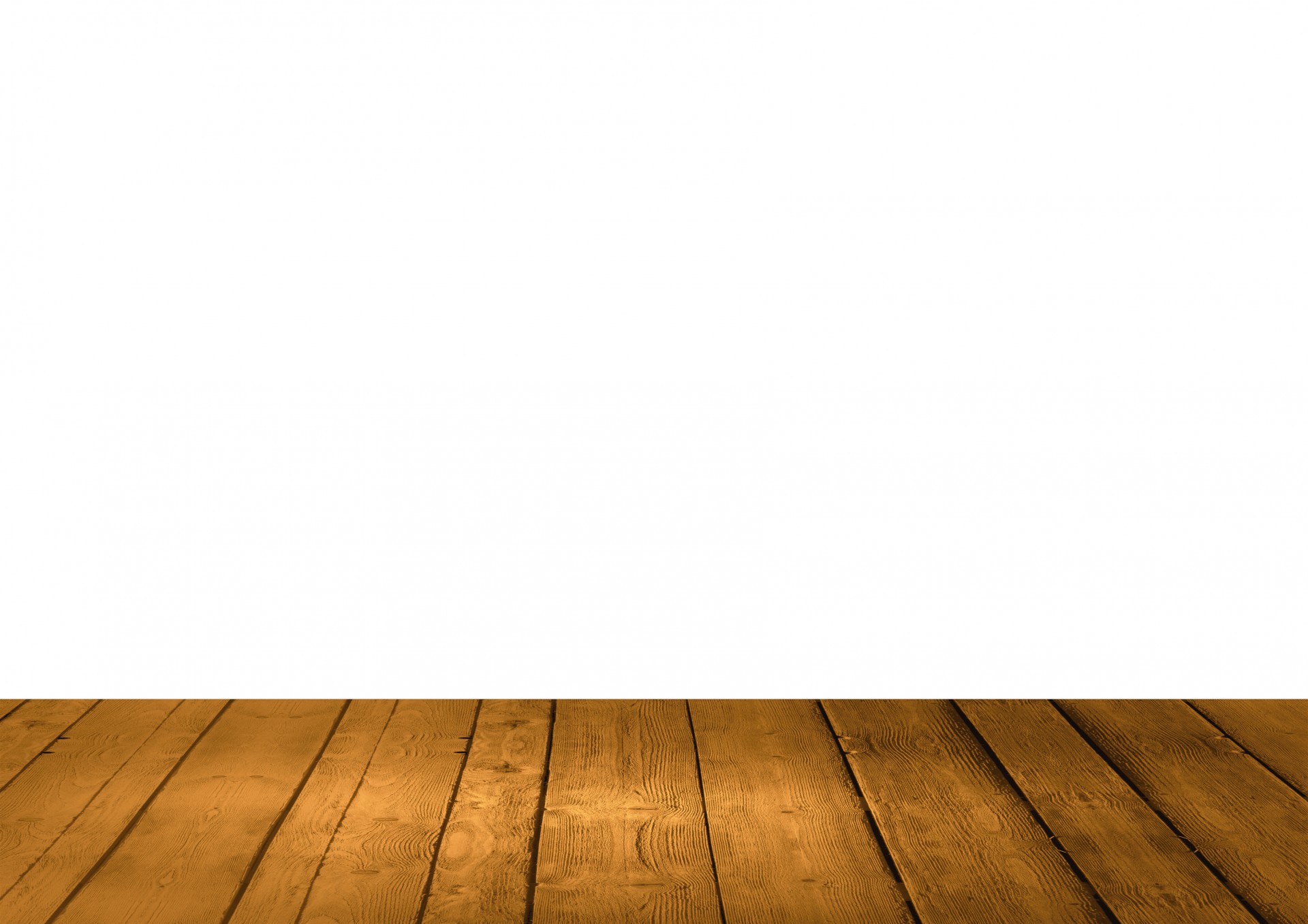 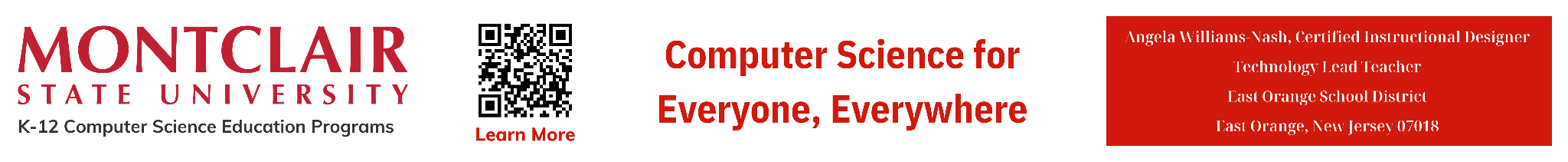 ‹#›
NI
Protecting Your Password
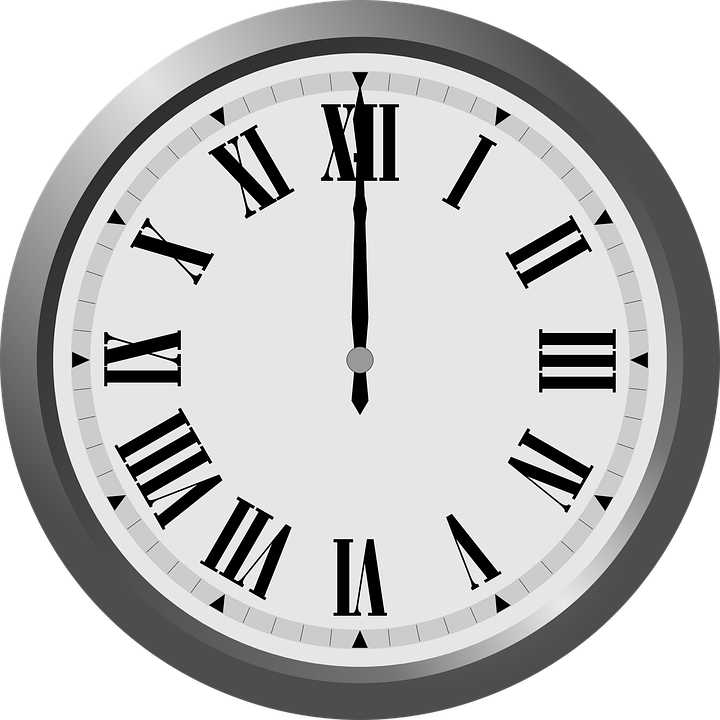 Now, I want you to practice creating a password. Put an example in one of the boxes below.
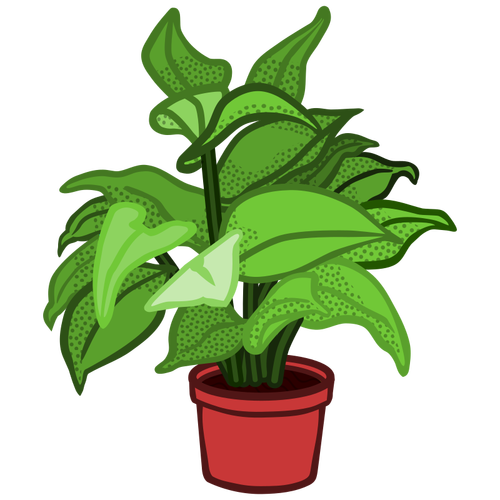 8.1.5
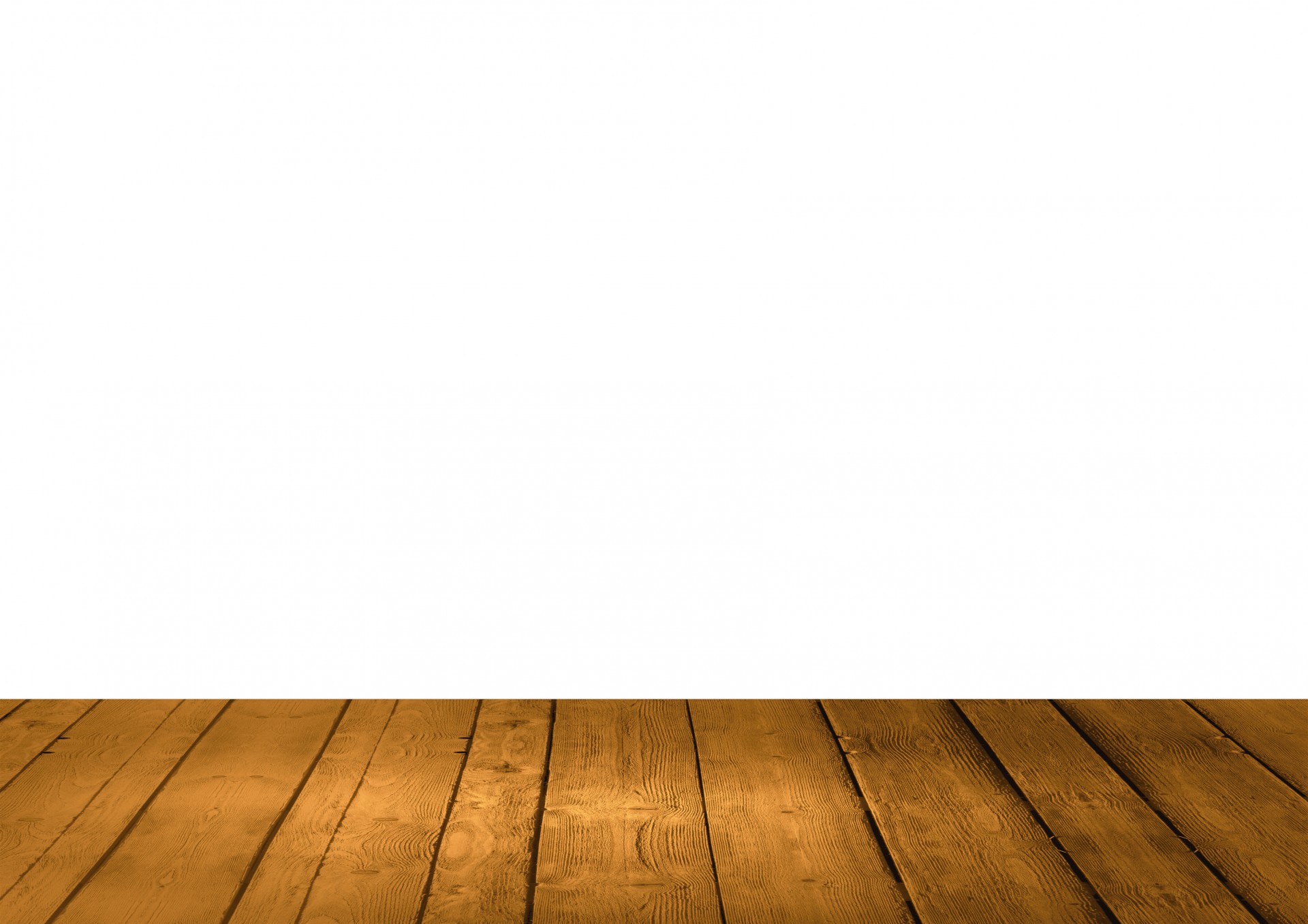 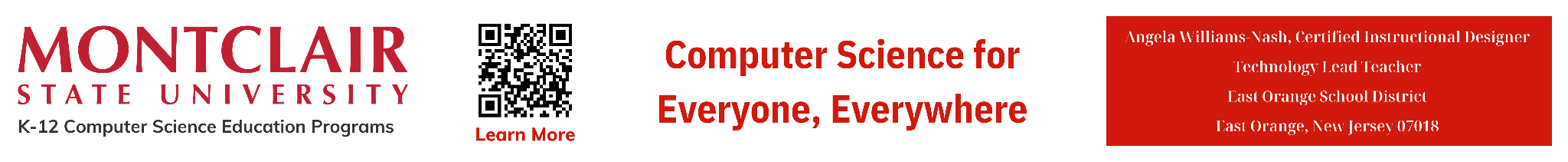 ‹#›
NI
Protecting Your Password
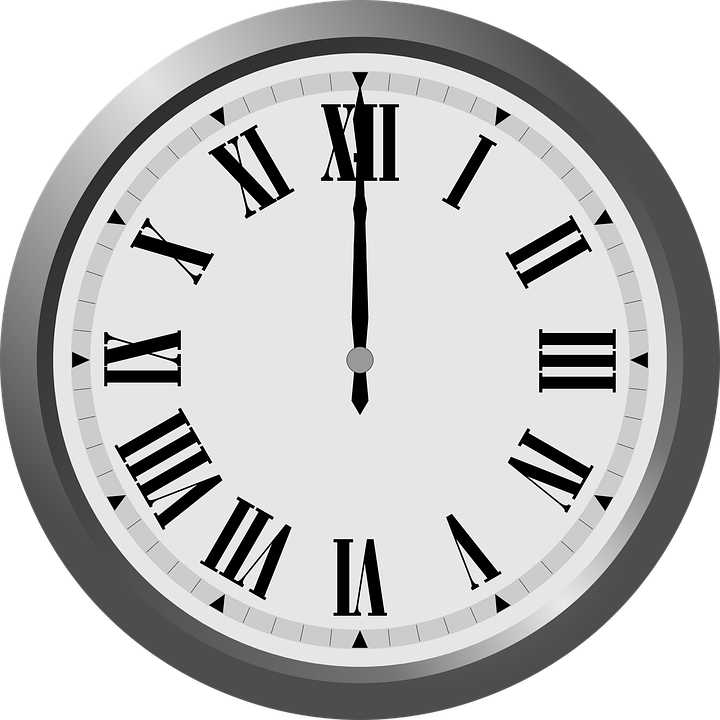 Here are some reasons why you need a strong password:
1. Stop Unauthorized Access. 
2. Protect Sensitive Information. 
3. Mitigation of Security Risks. 
4. Compliance Requirements.
5. Maintaining Trust and Reputation. 
6. Preventing Account Takeover.
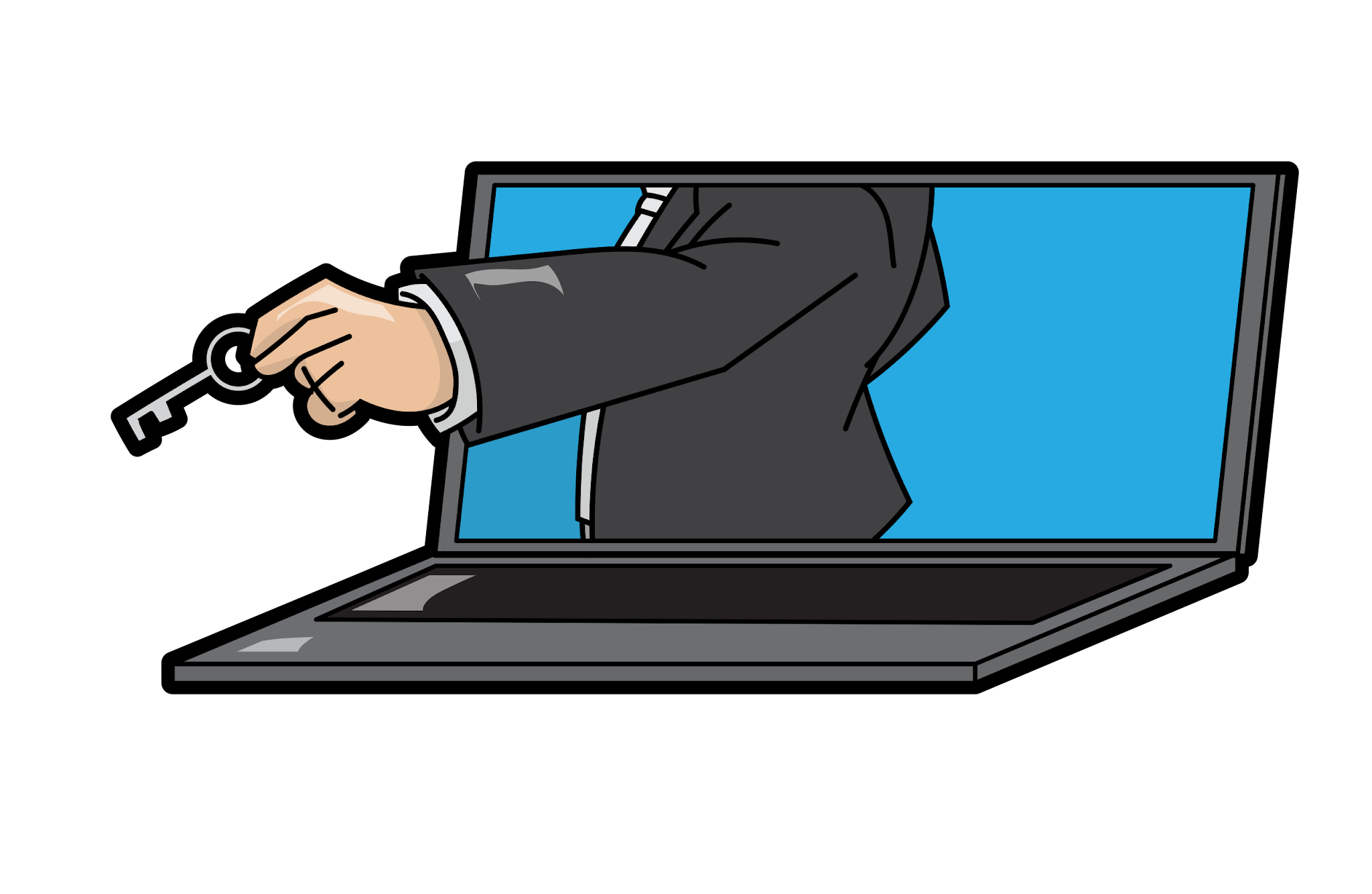 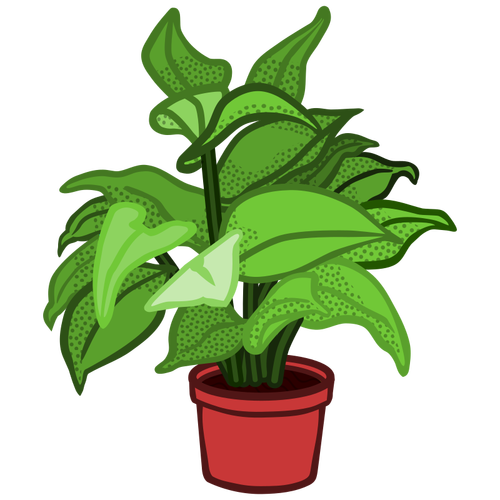 8.1.5
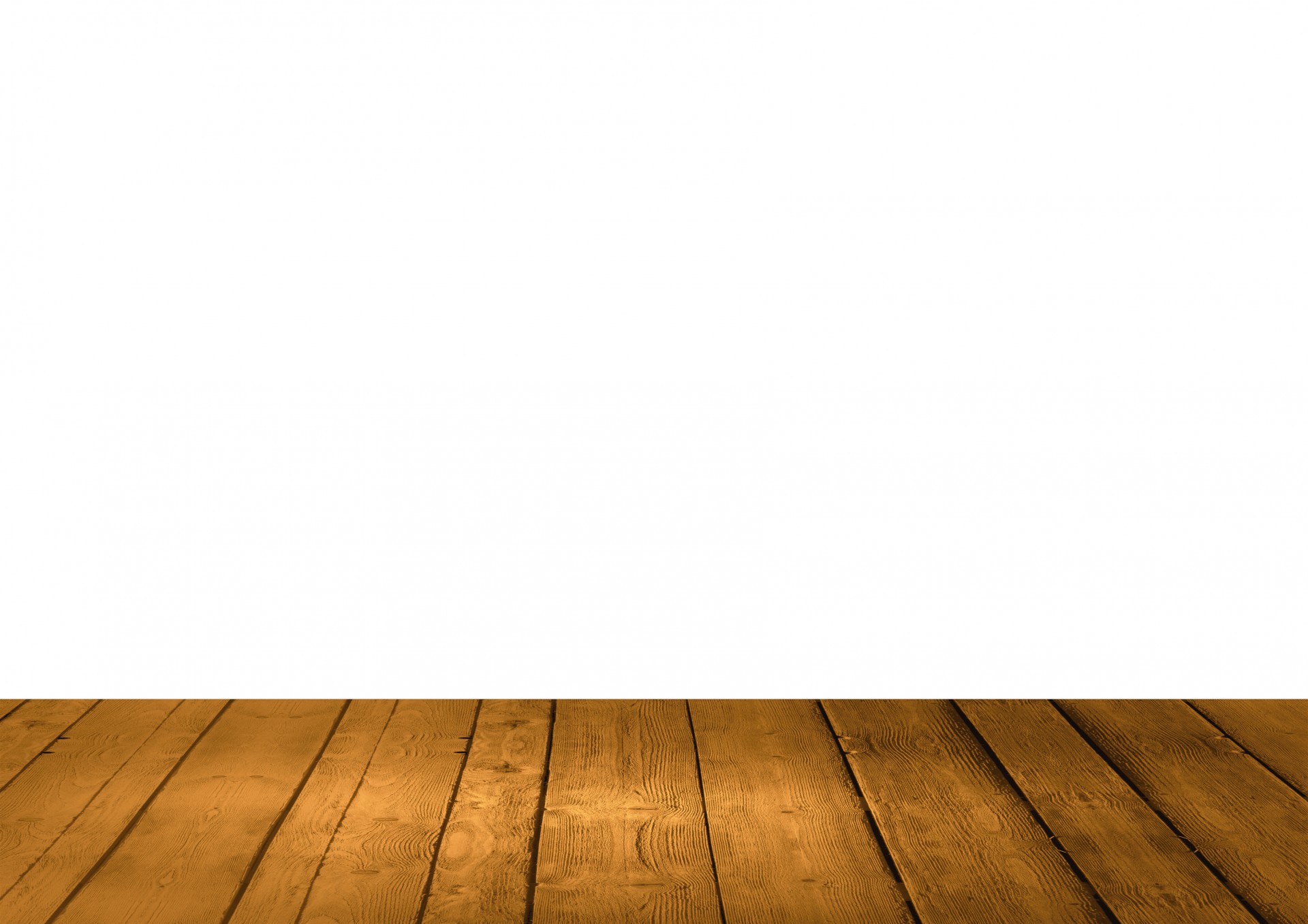 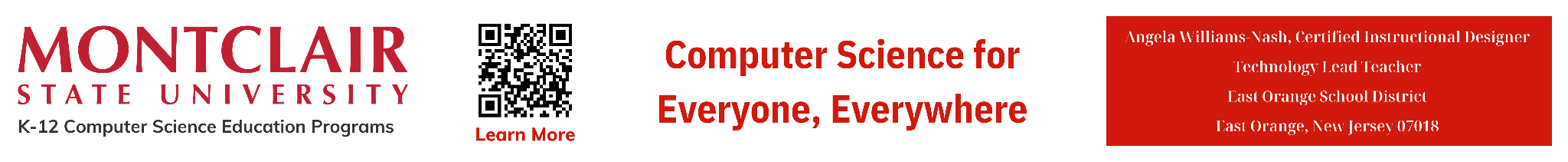 ‹#›
NI
Protecting Your Password
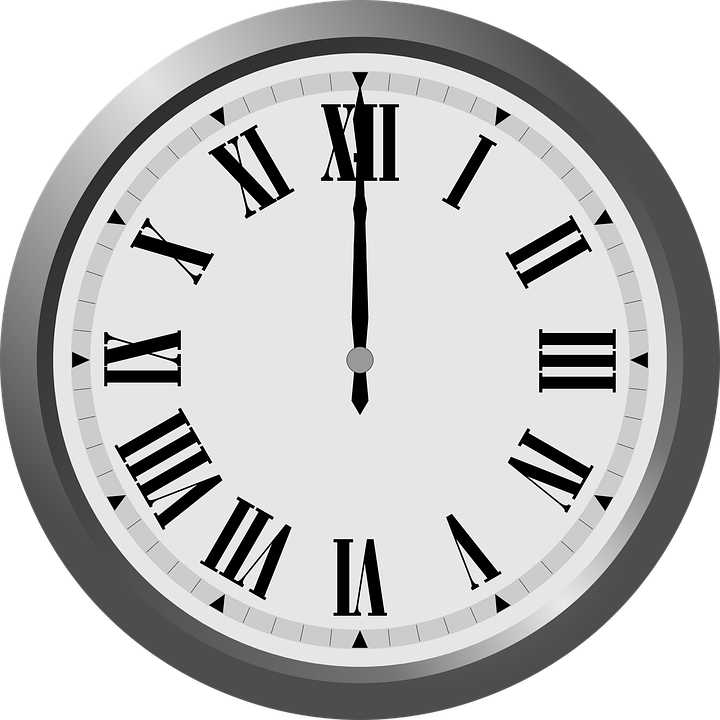 Remember, strong passwords are needed to maintain the security and integrity of your devices, accounts, and personal information.
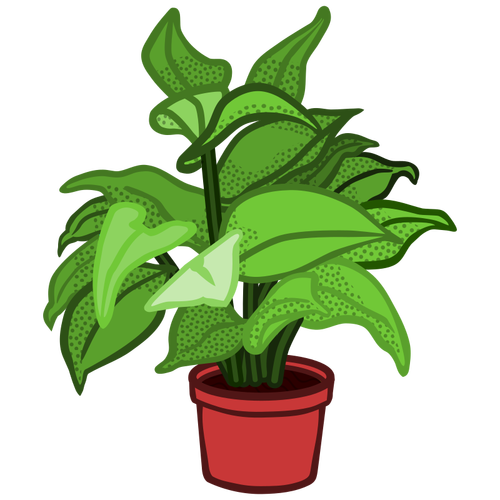 8.1.5
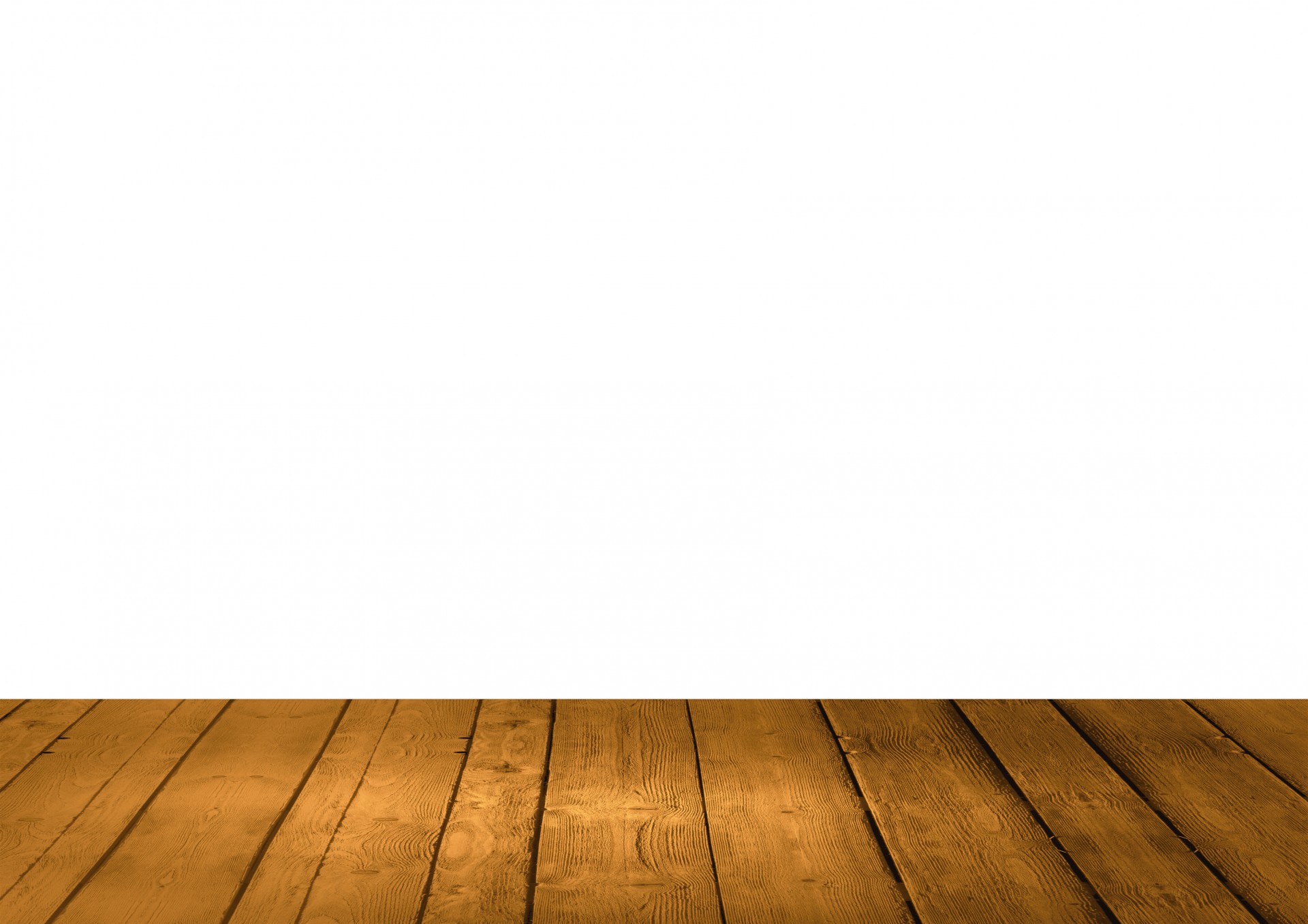 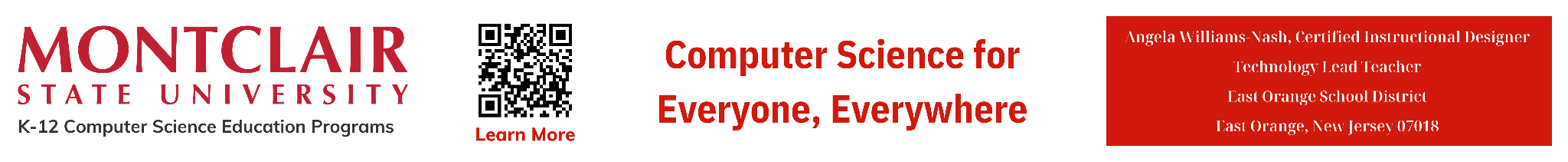 ‹#›
NI
Works Cited
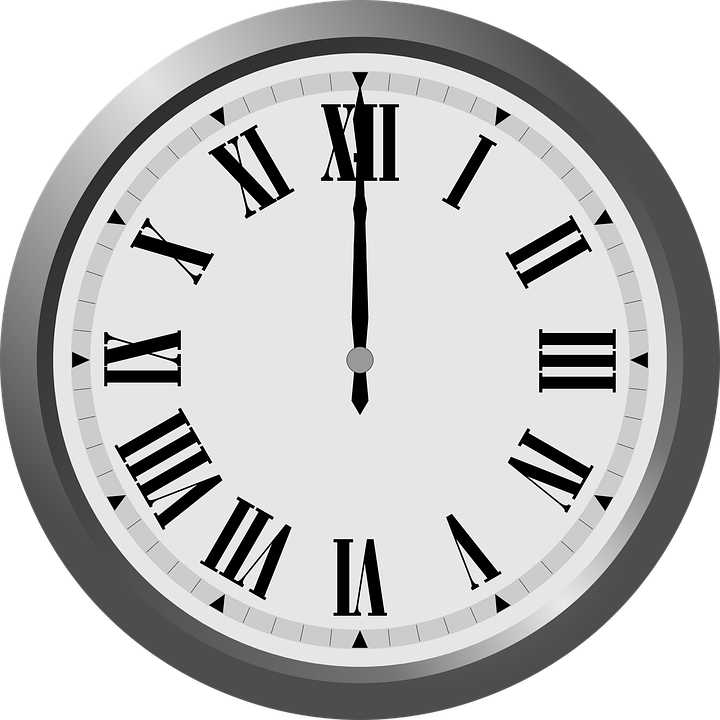 OpenAI. (2023-2024). ChatGPT (3.5) 
TechTerms.com
Algorithms
Introduction to Computer Networks
RBC Cyber Security -  Powerful Passwords
A Packet’s Tale
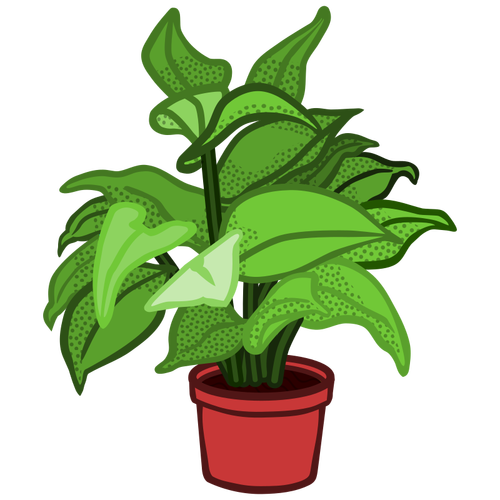 8.1.5
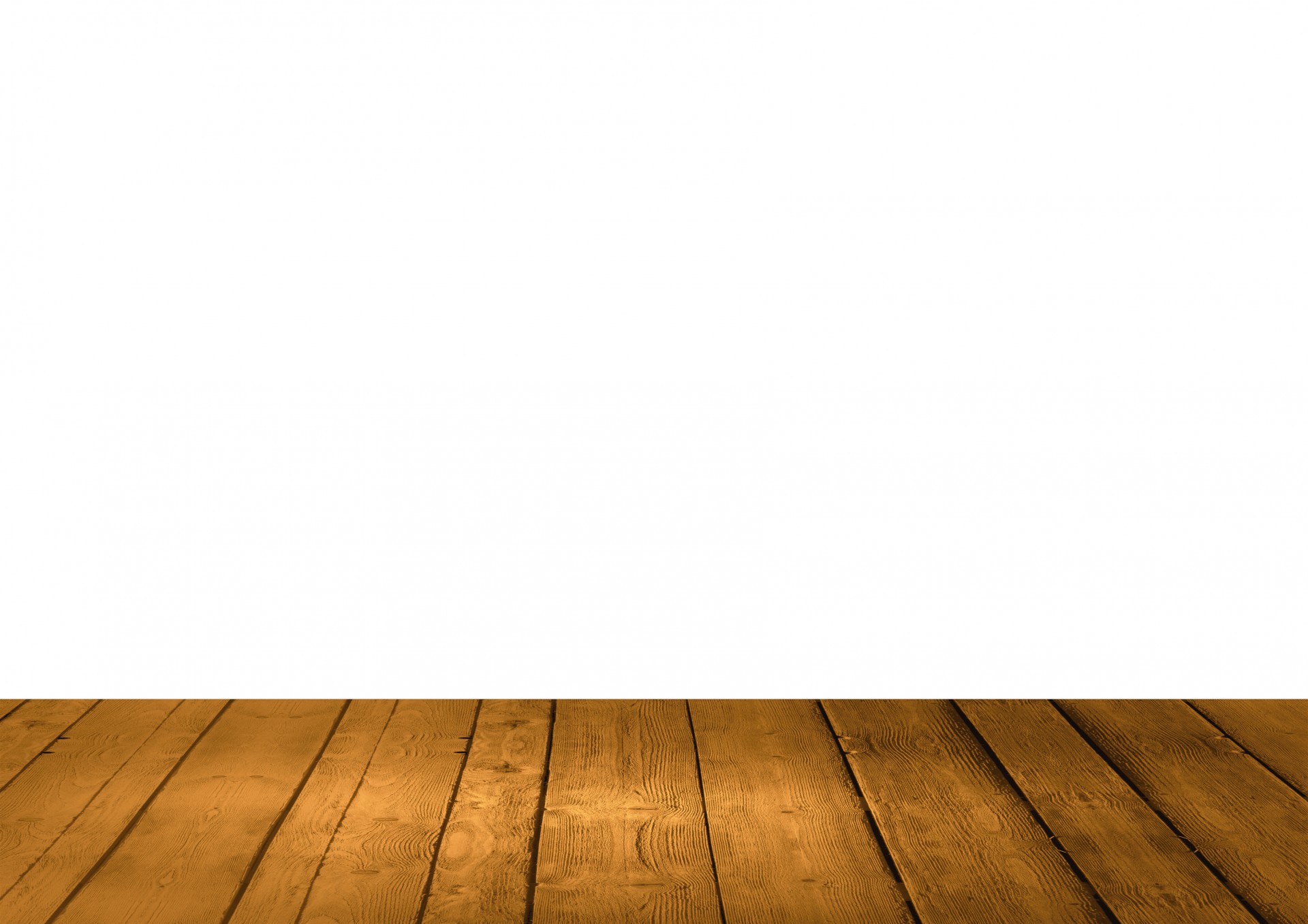 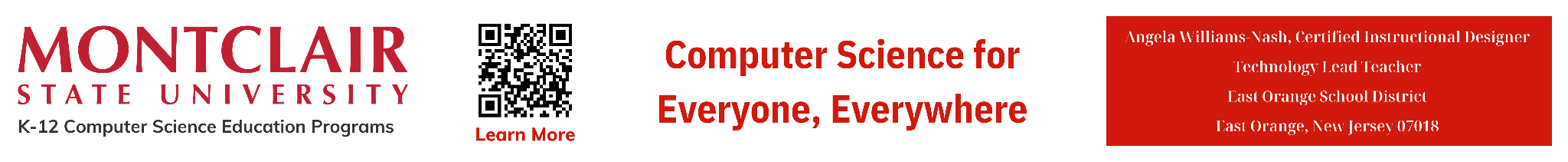 ‹#›